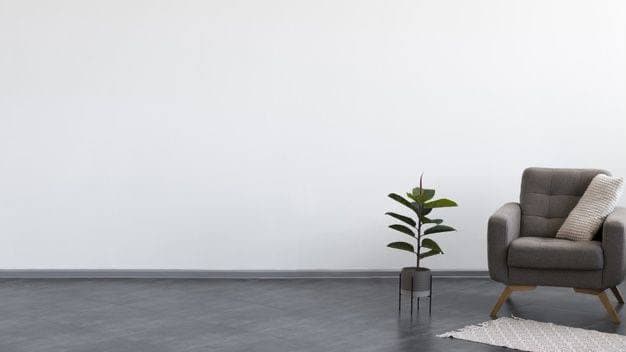 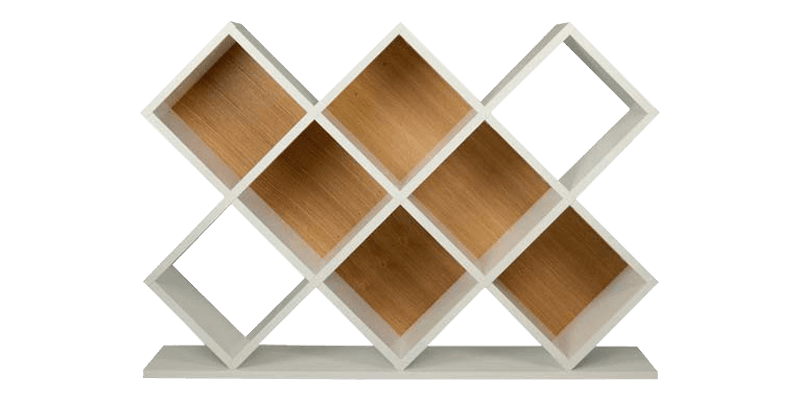 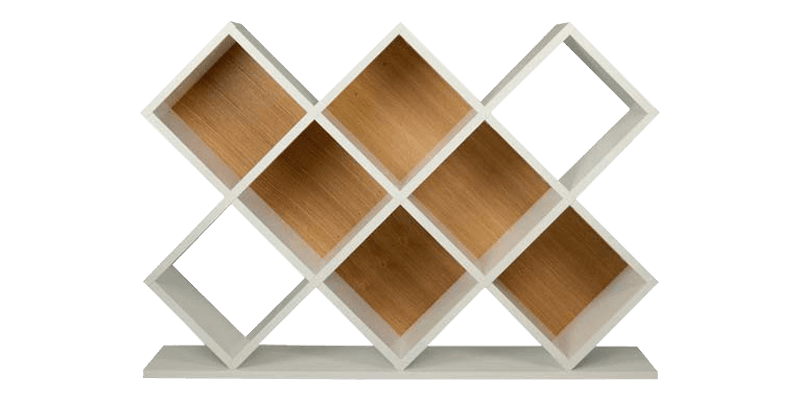 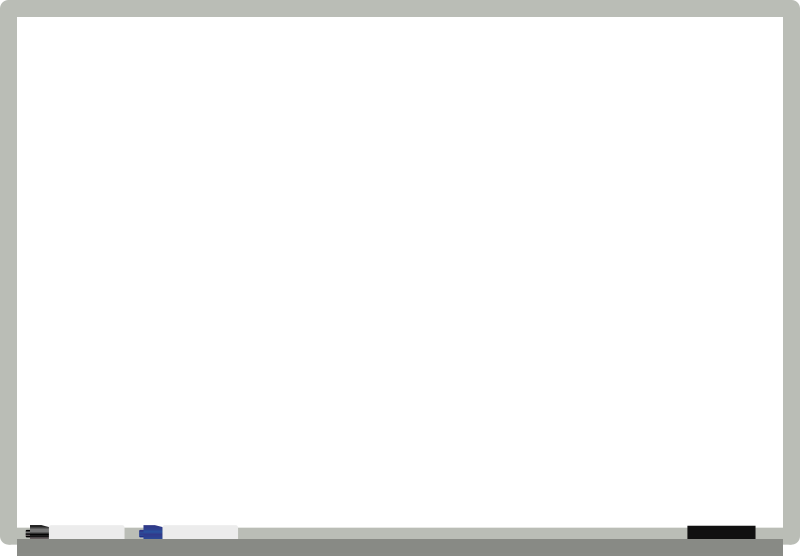 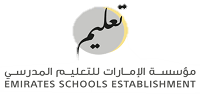 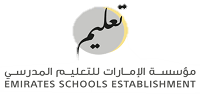 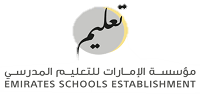 الحصة
 الأولى
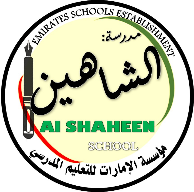 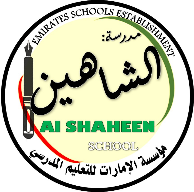 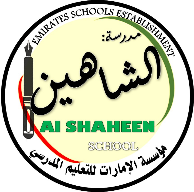 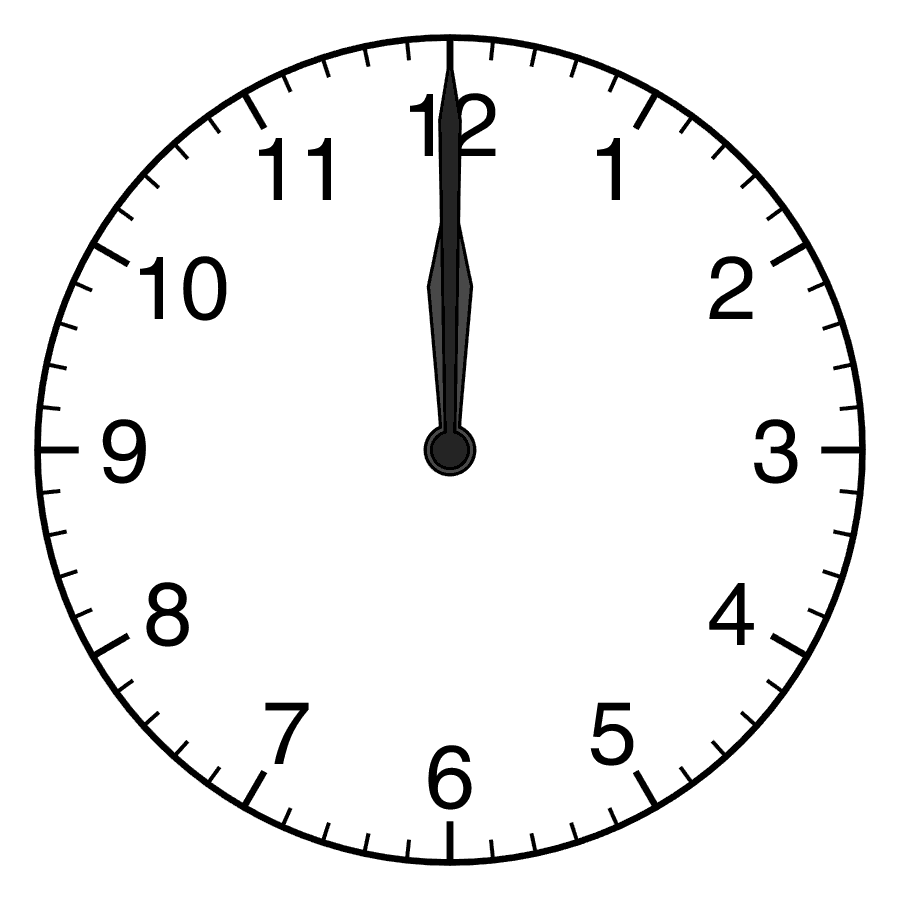 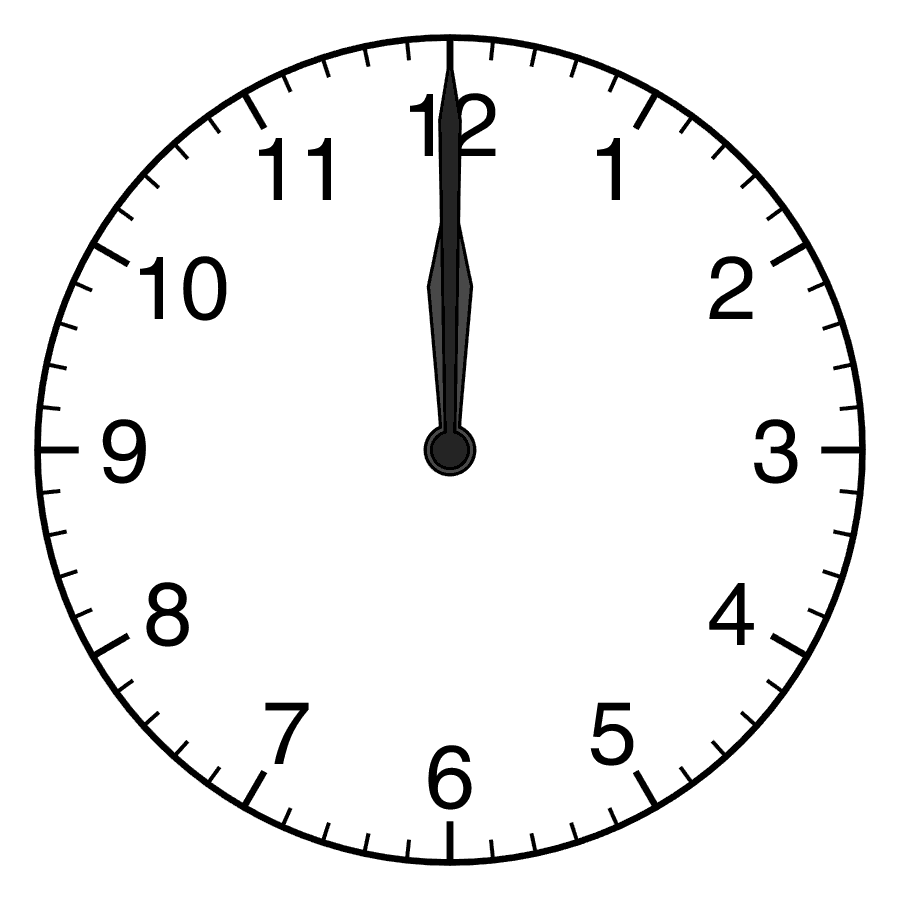 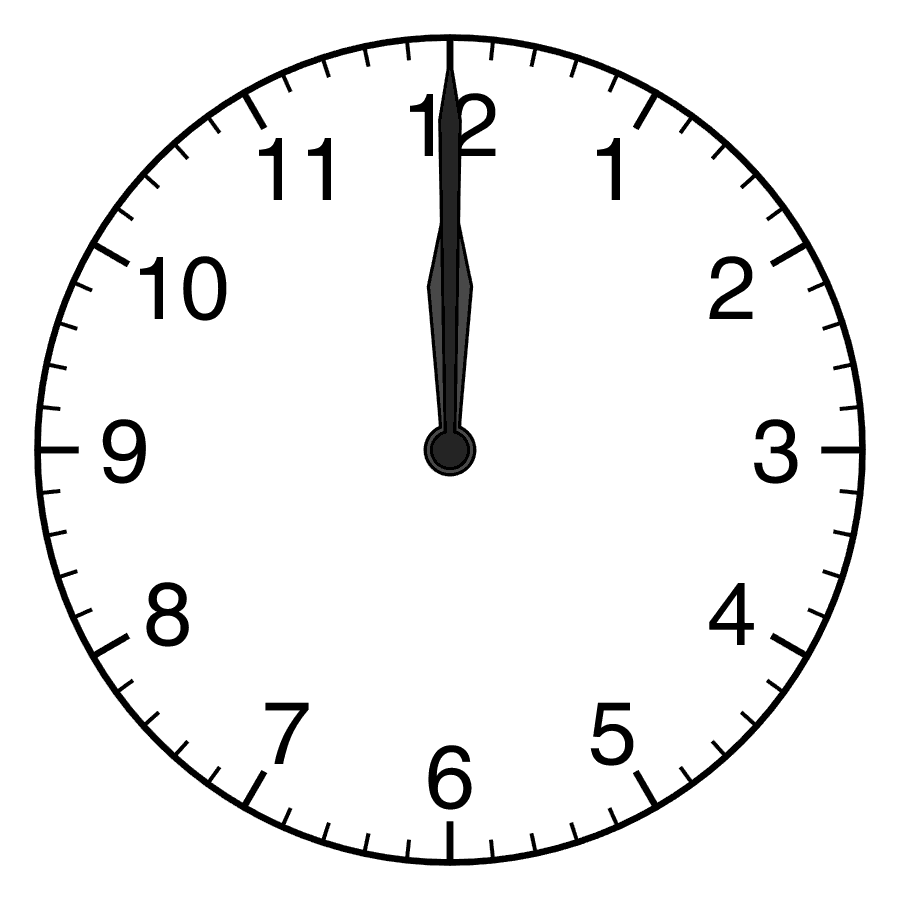 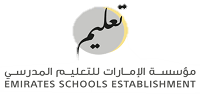 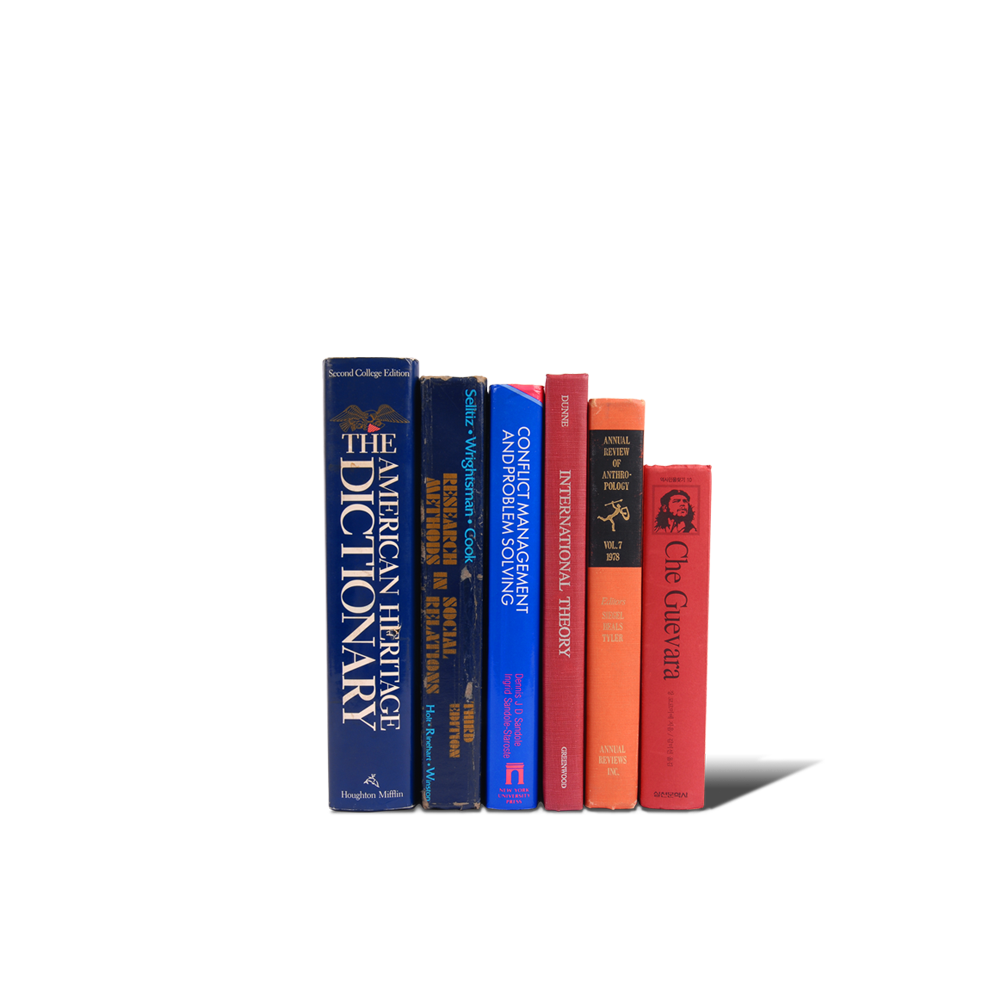 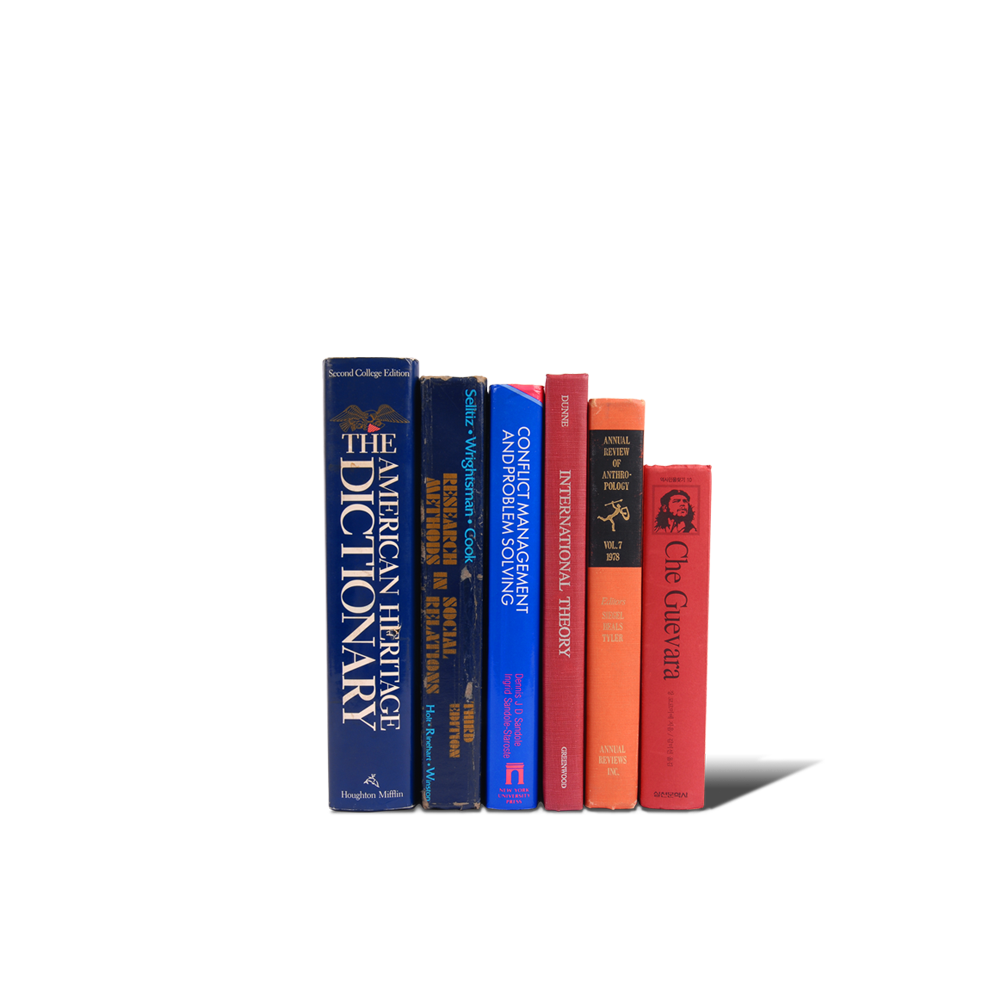 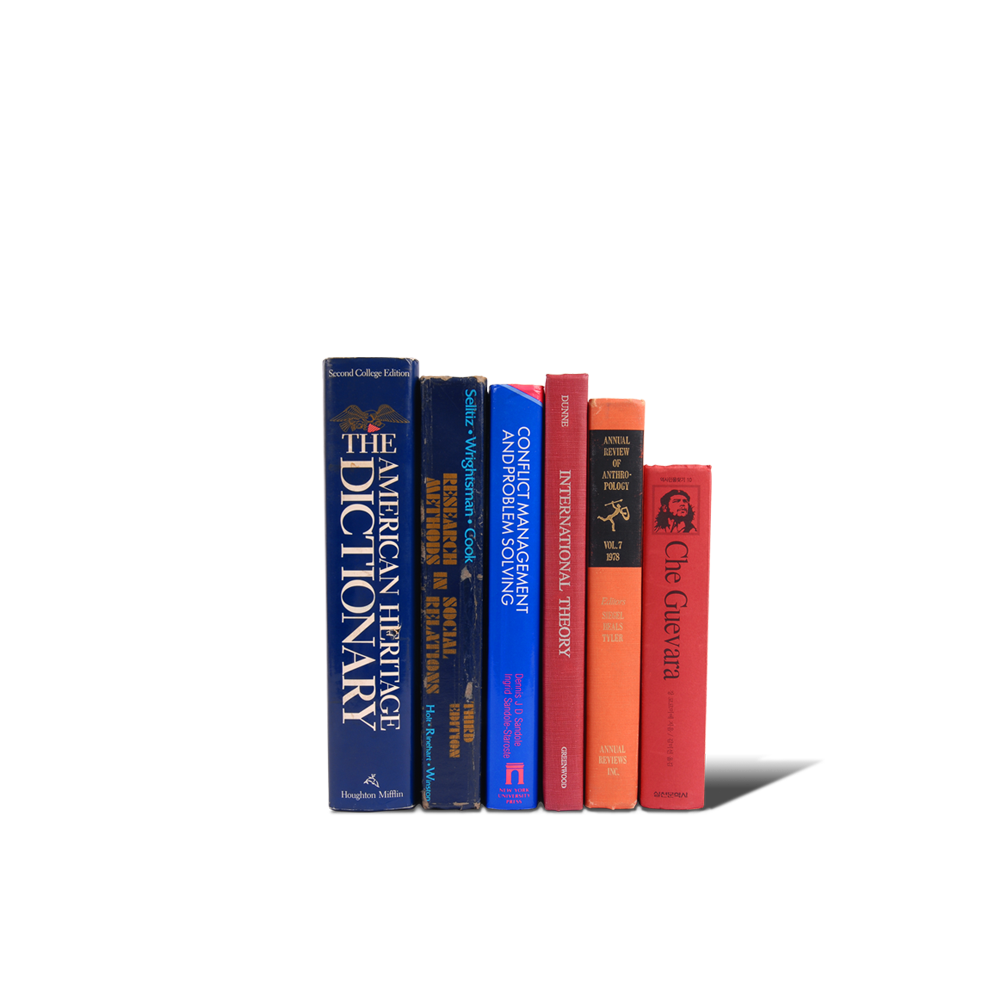 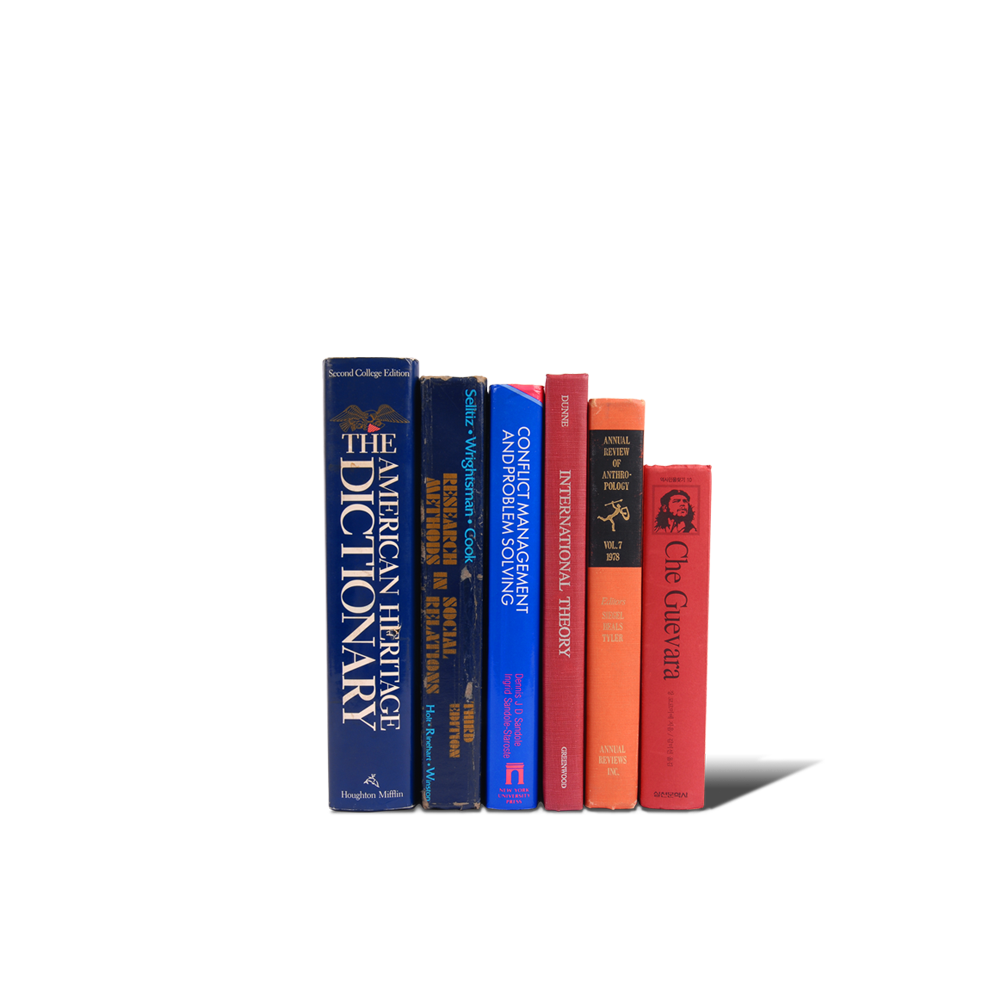 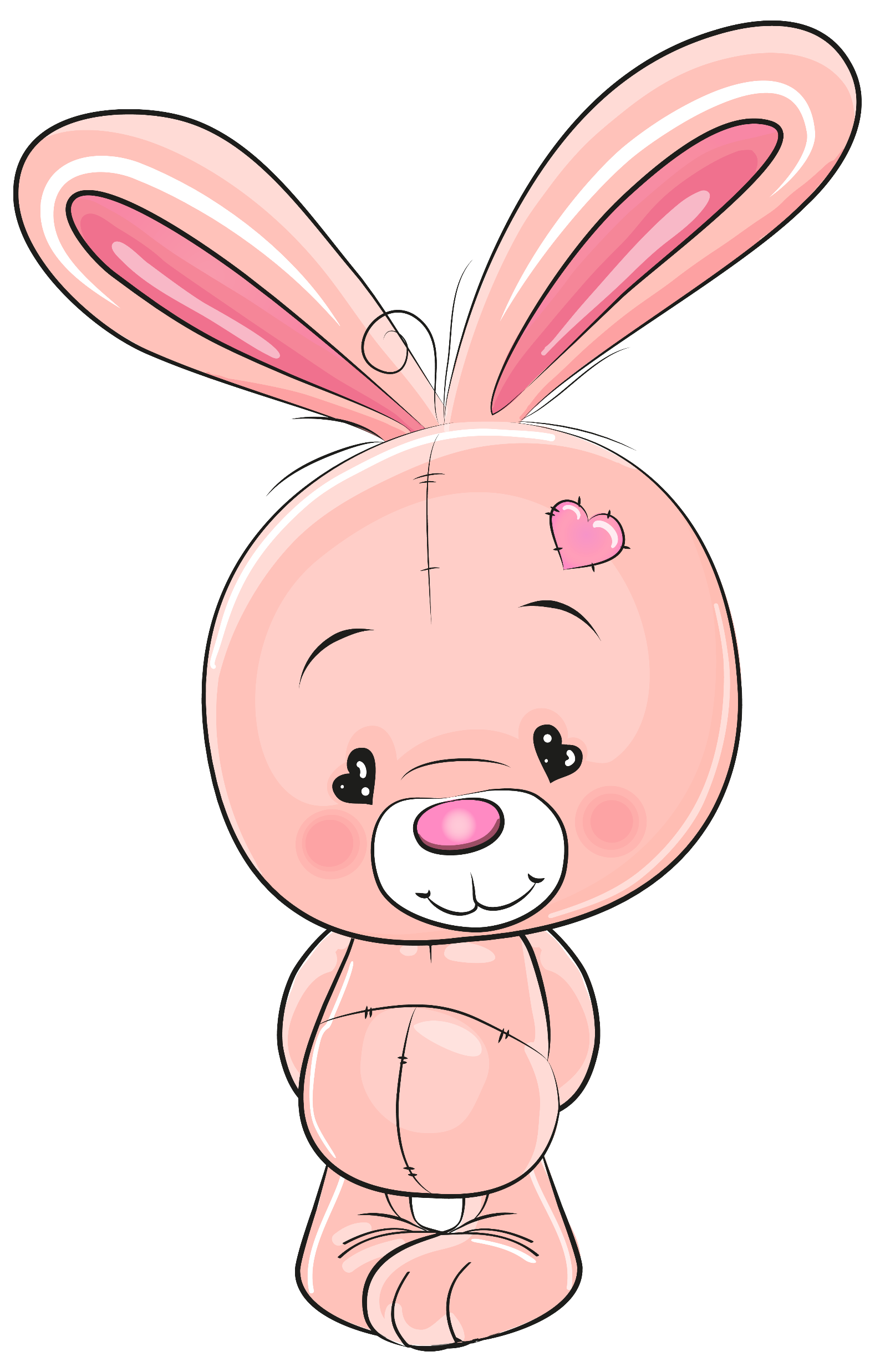 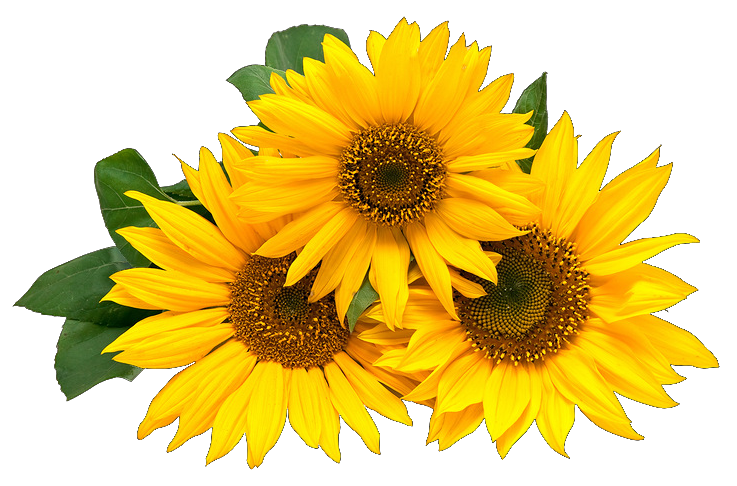 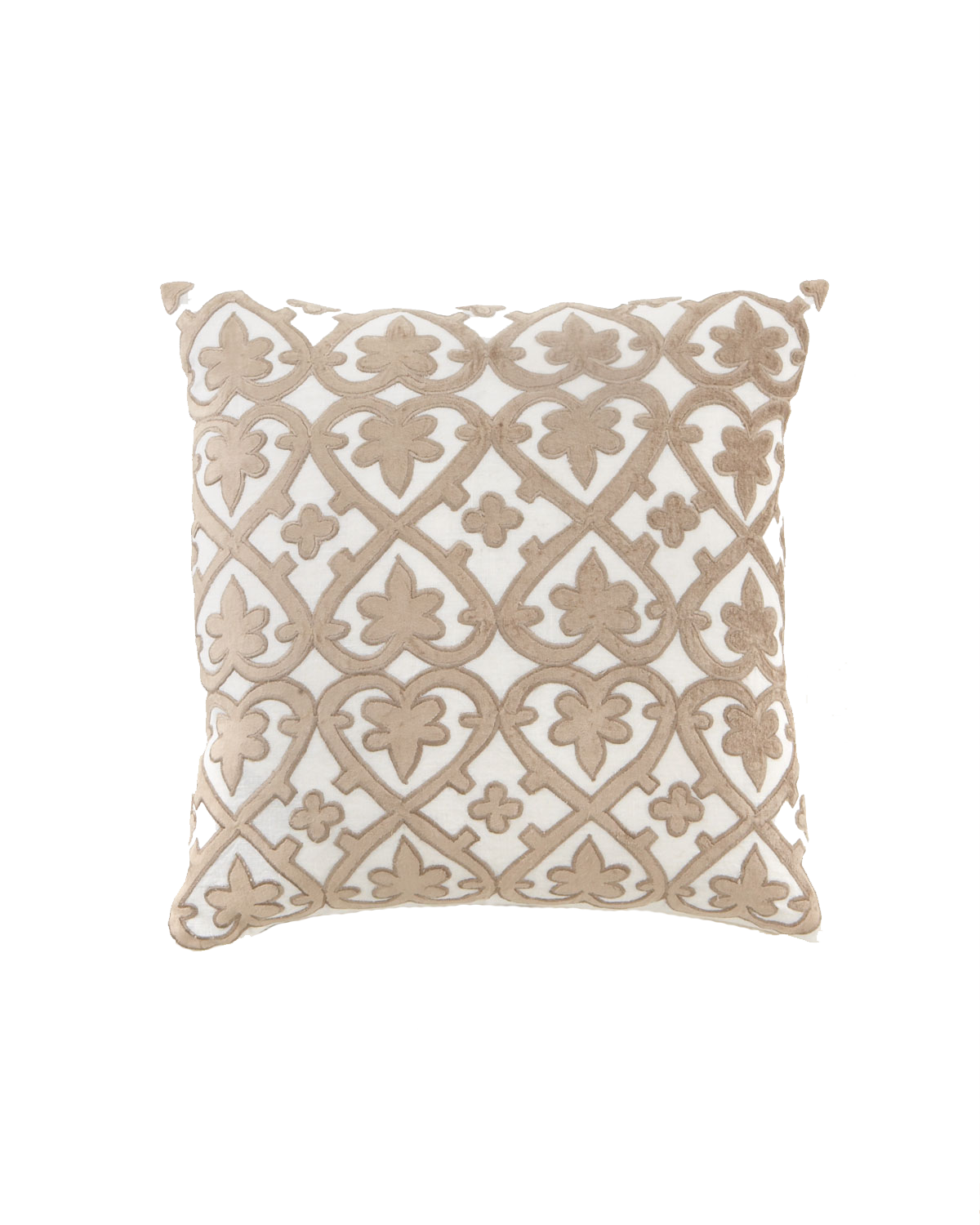 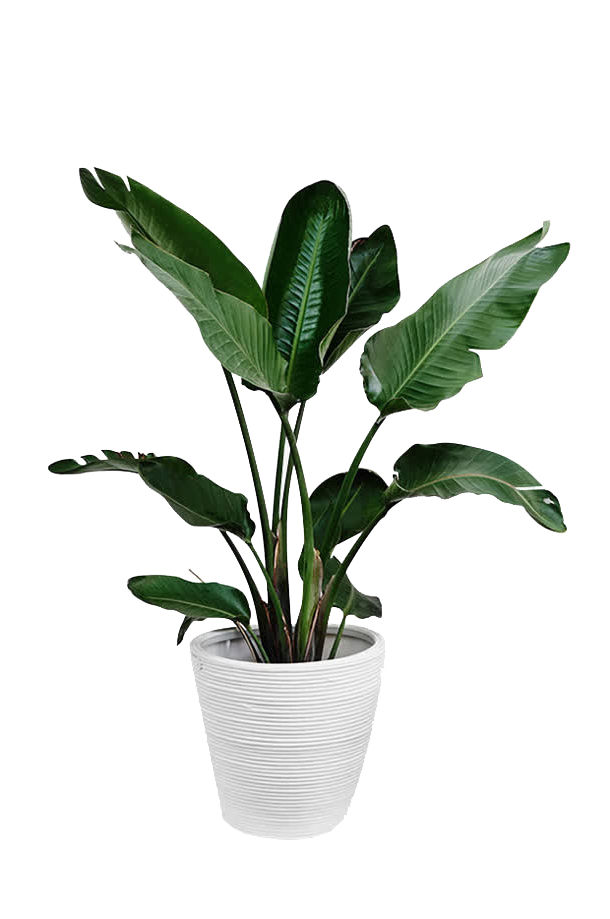 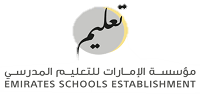 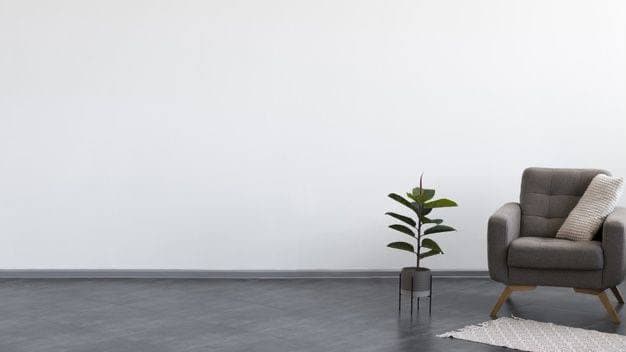 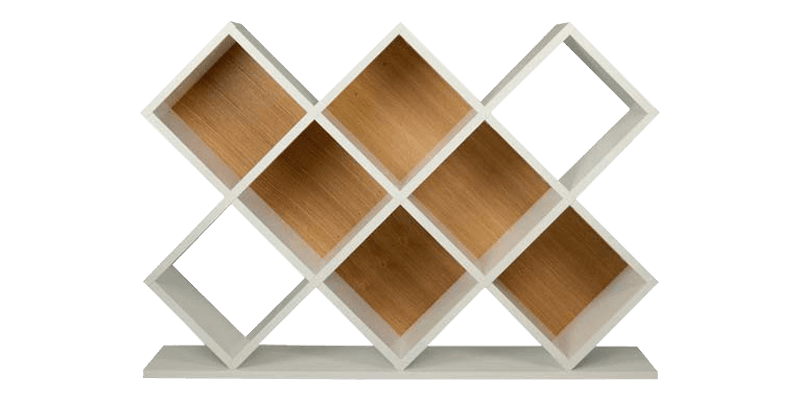 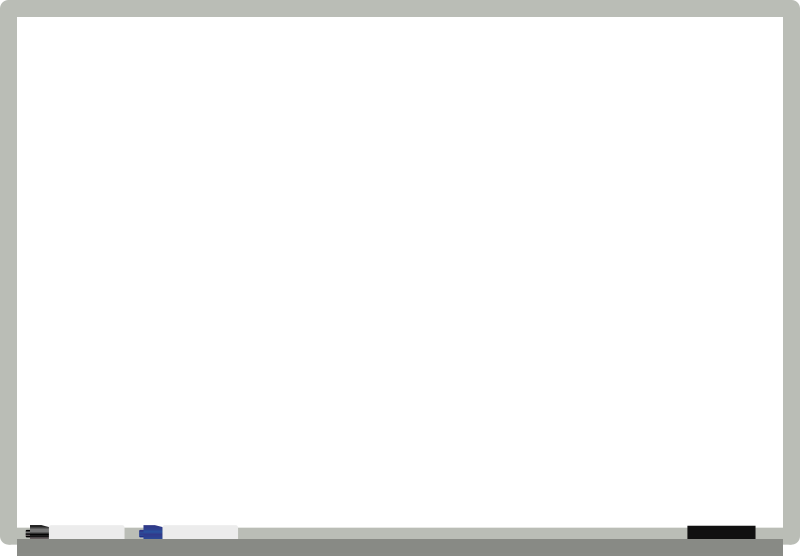 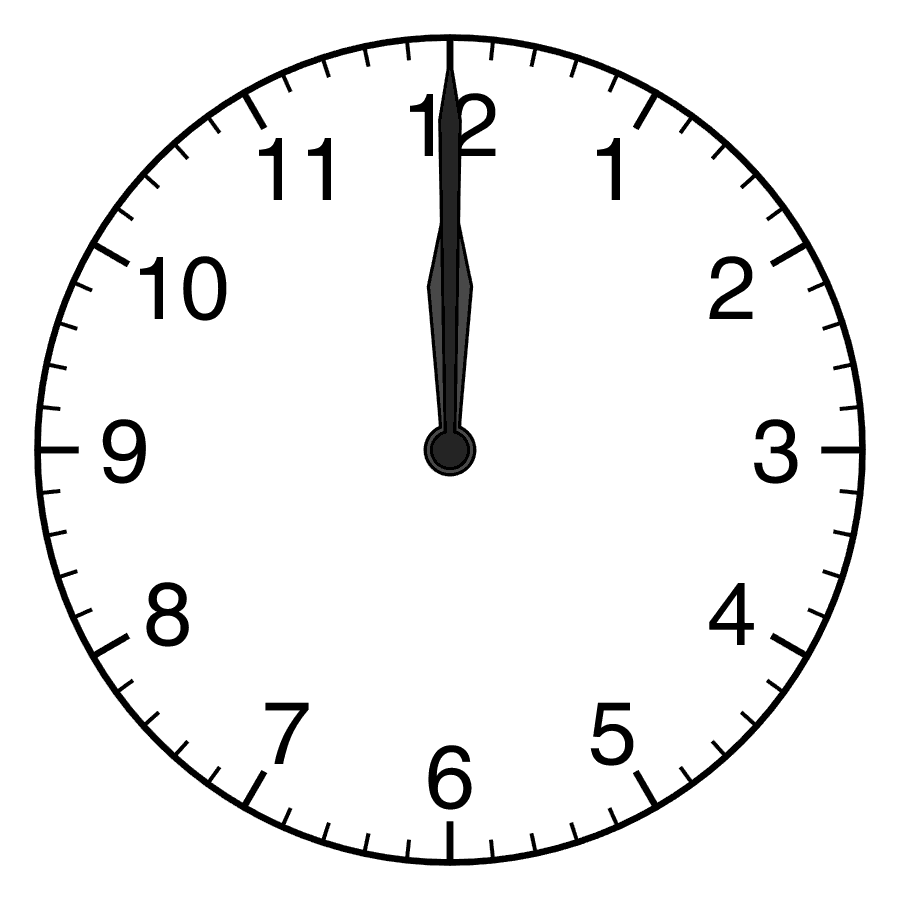 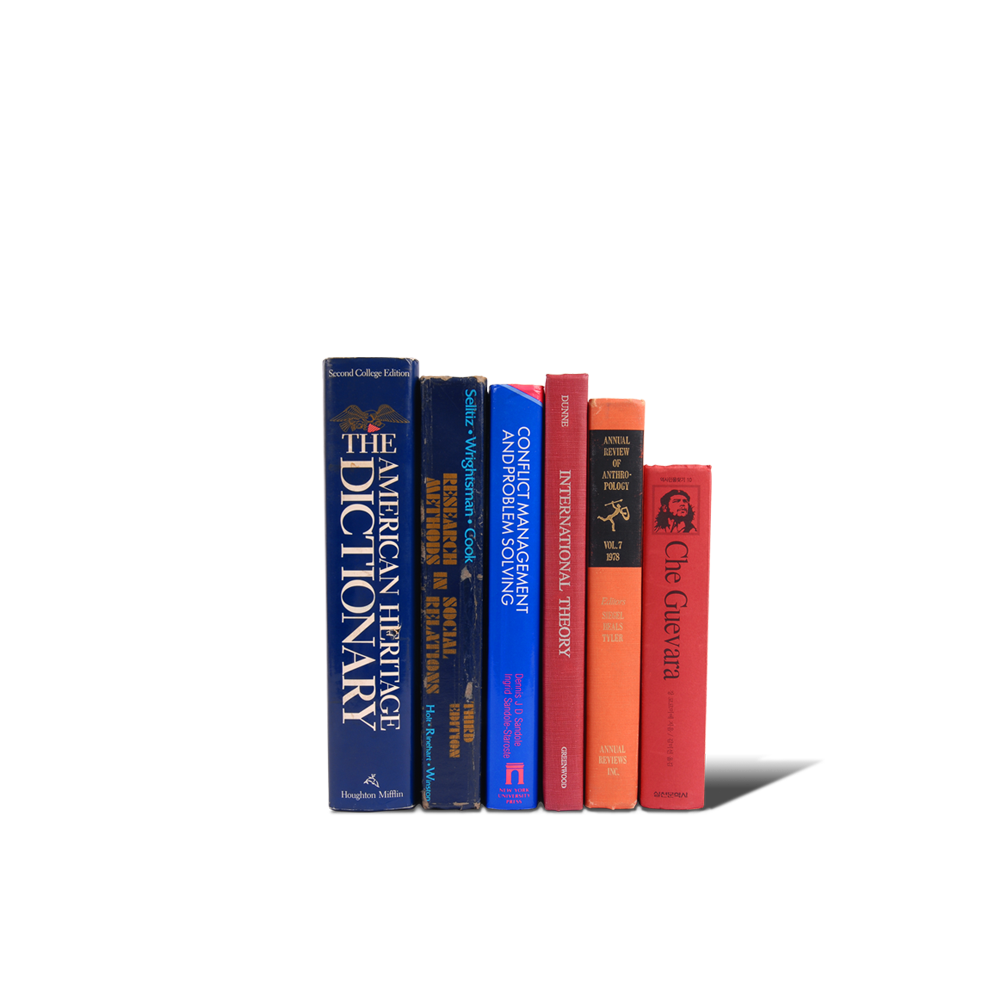 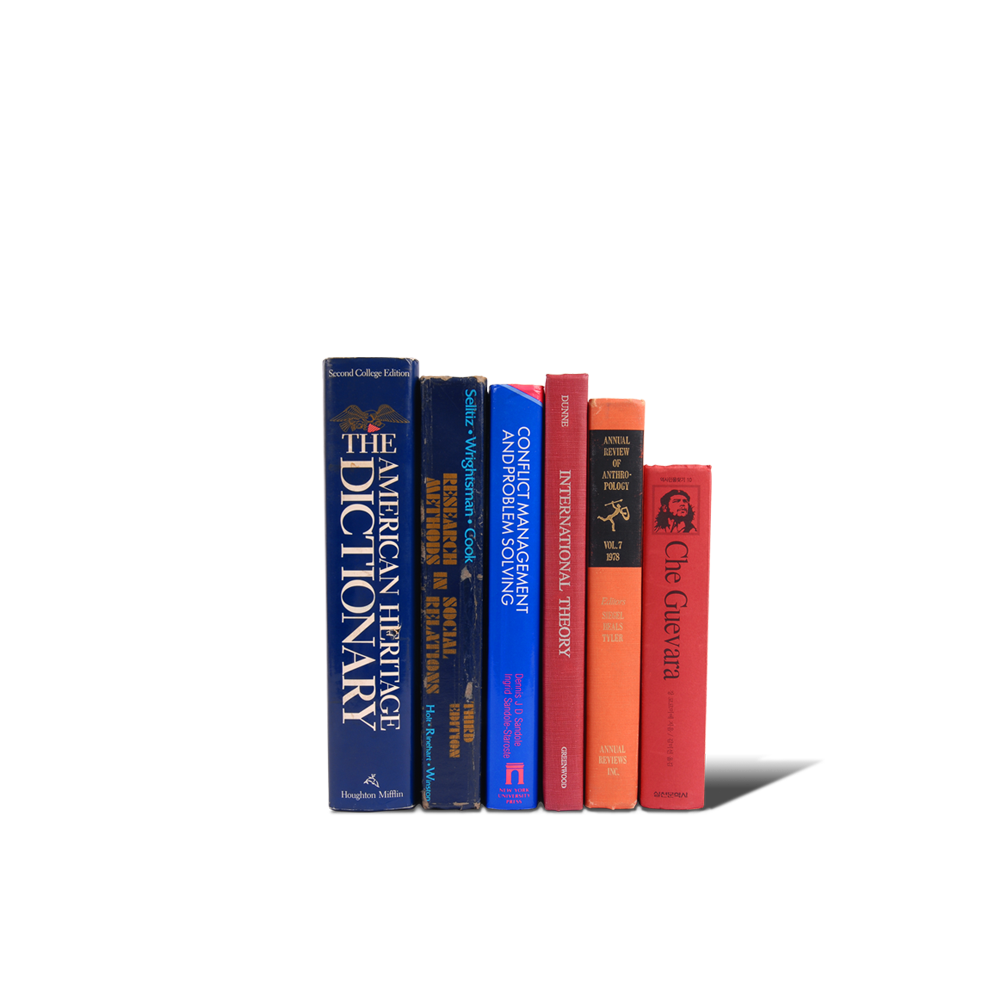 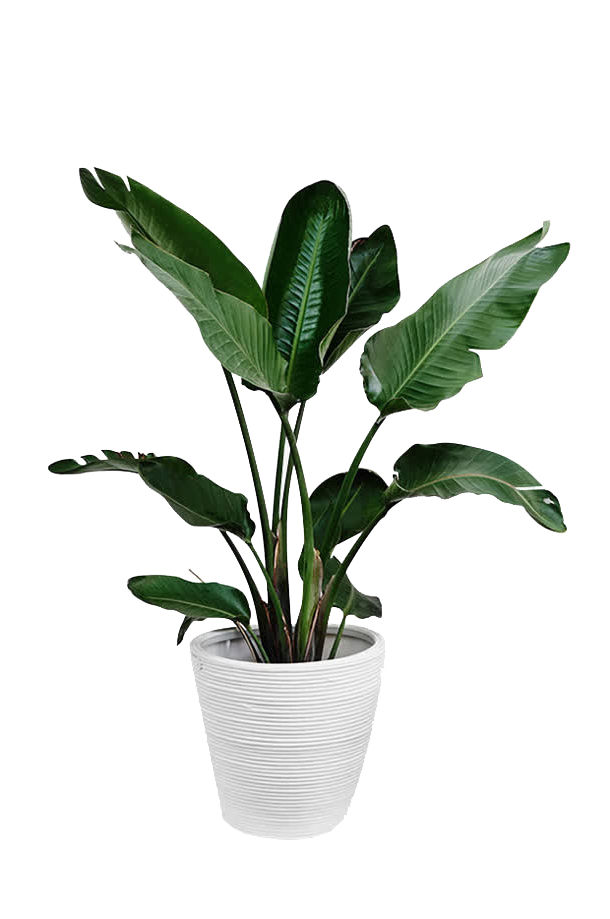 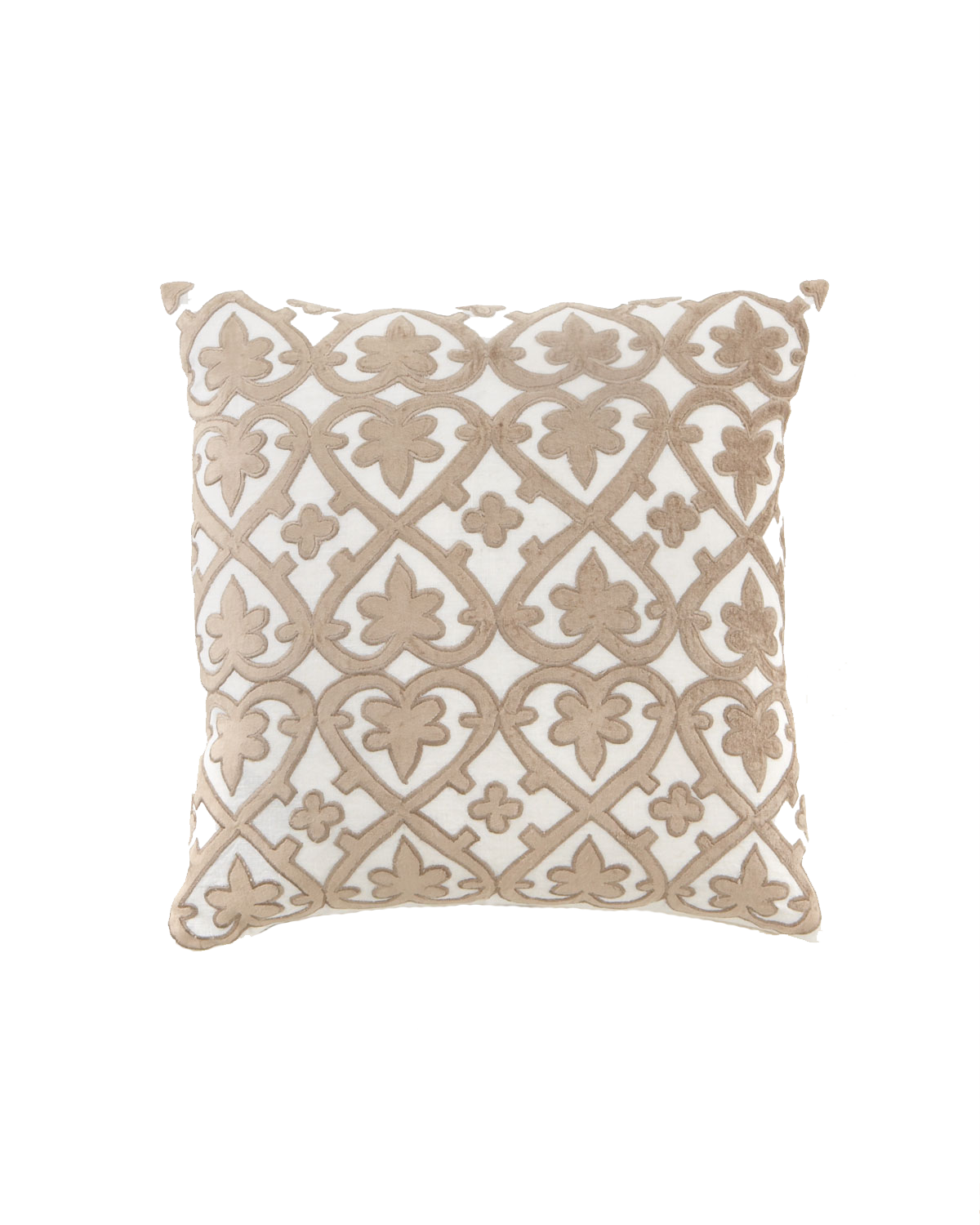 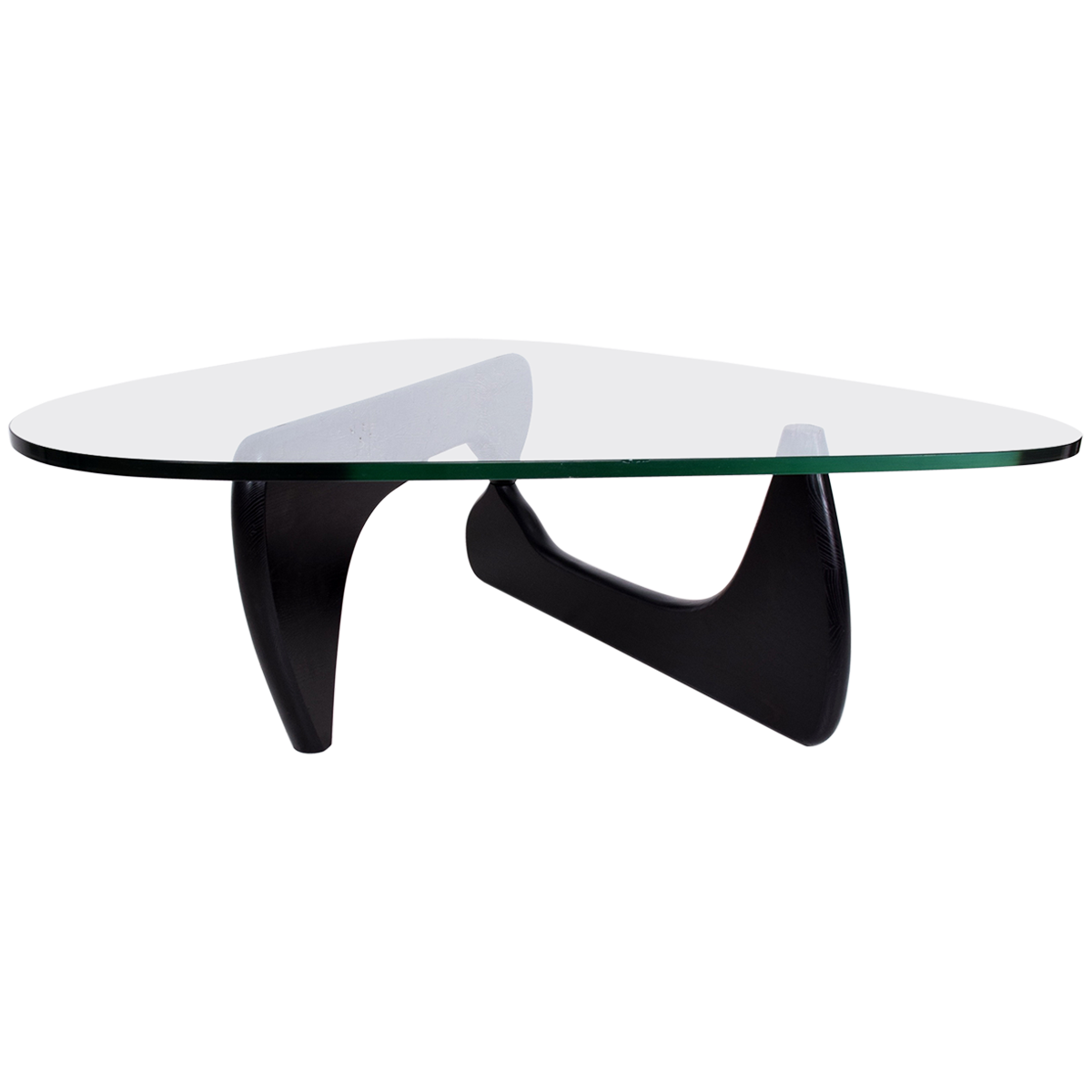 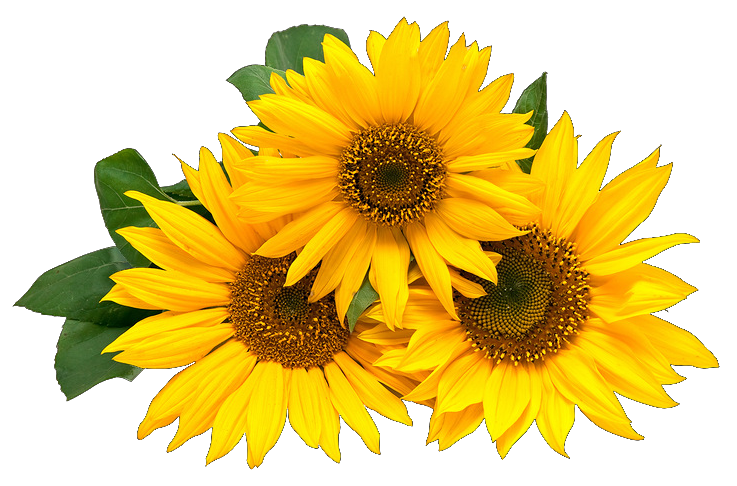 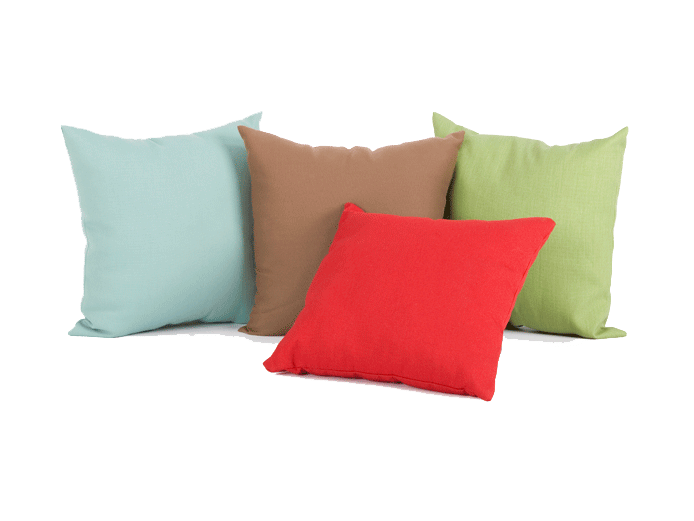 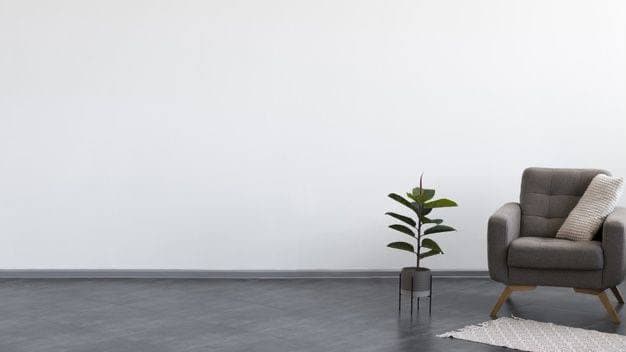 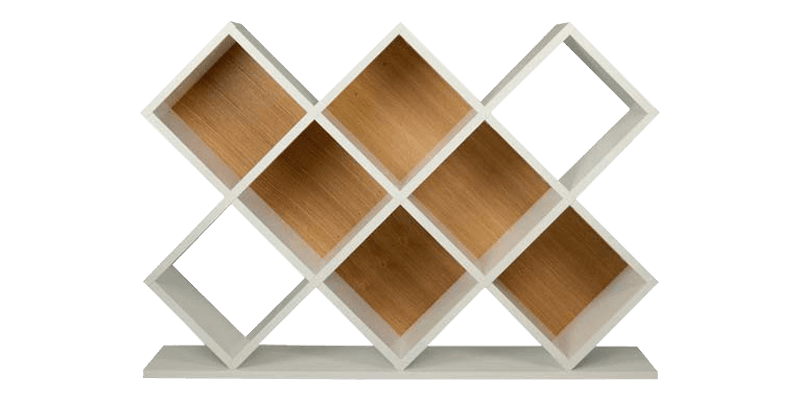 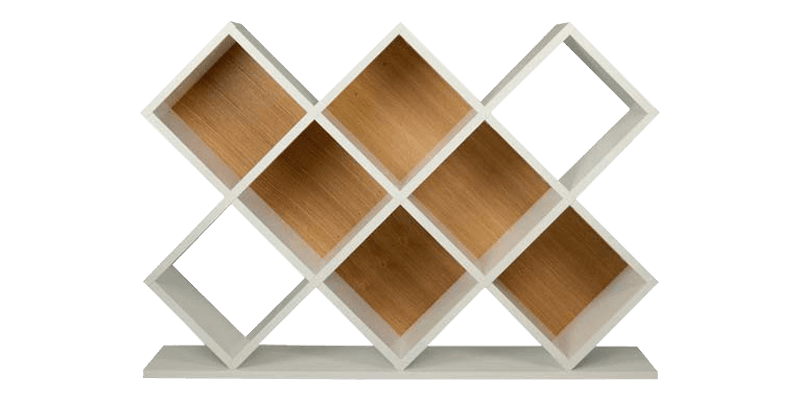 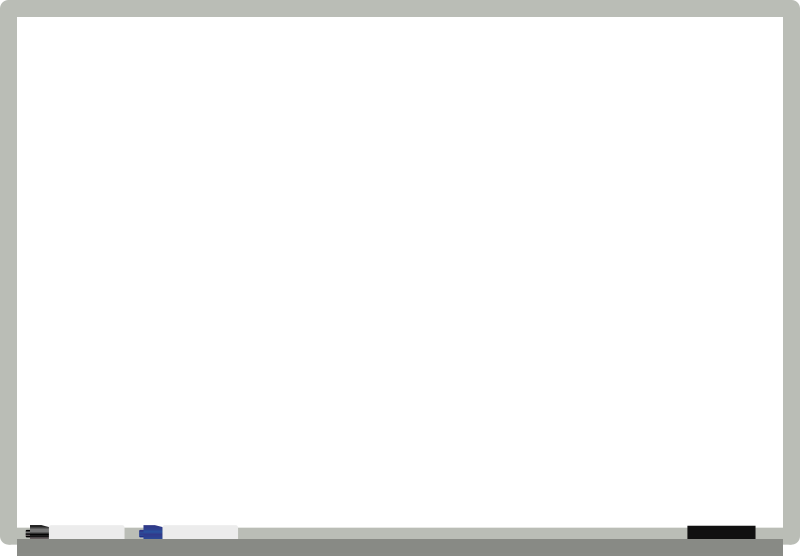 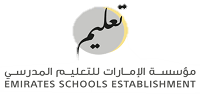 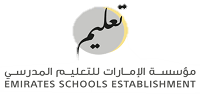 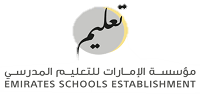 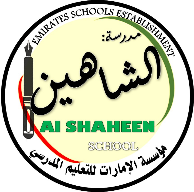 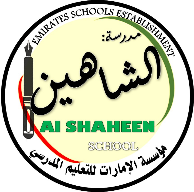 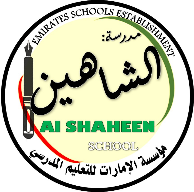 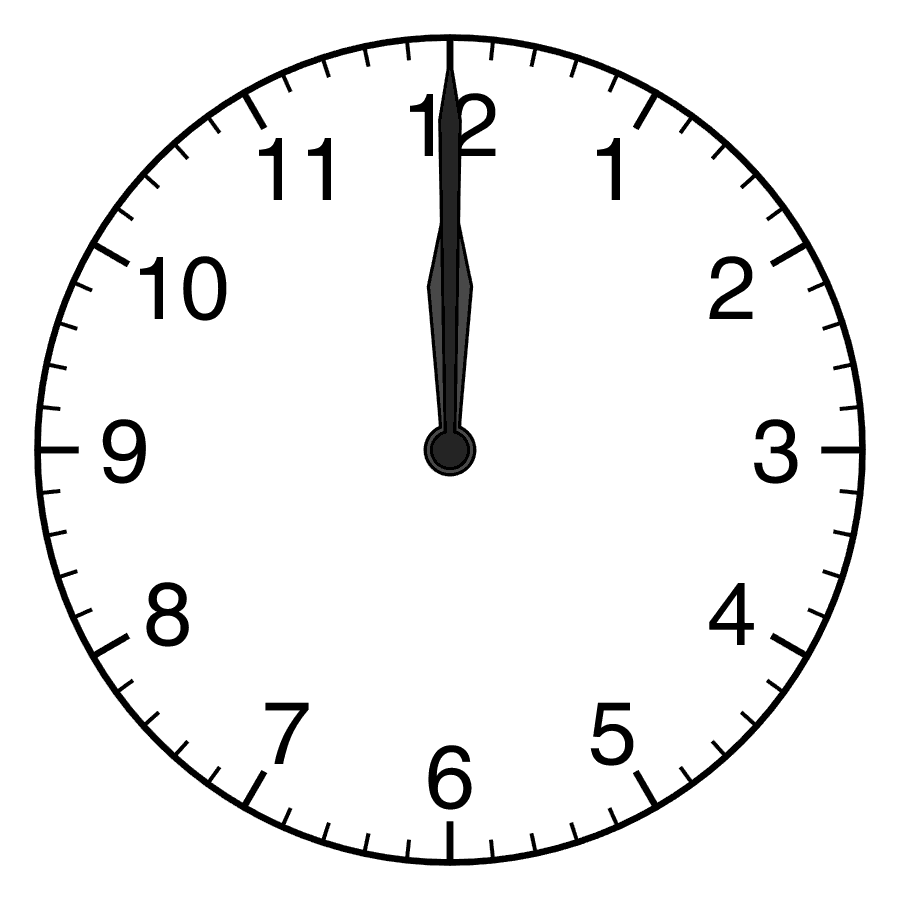 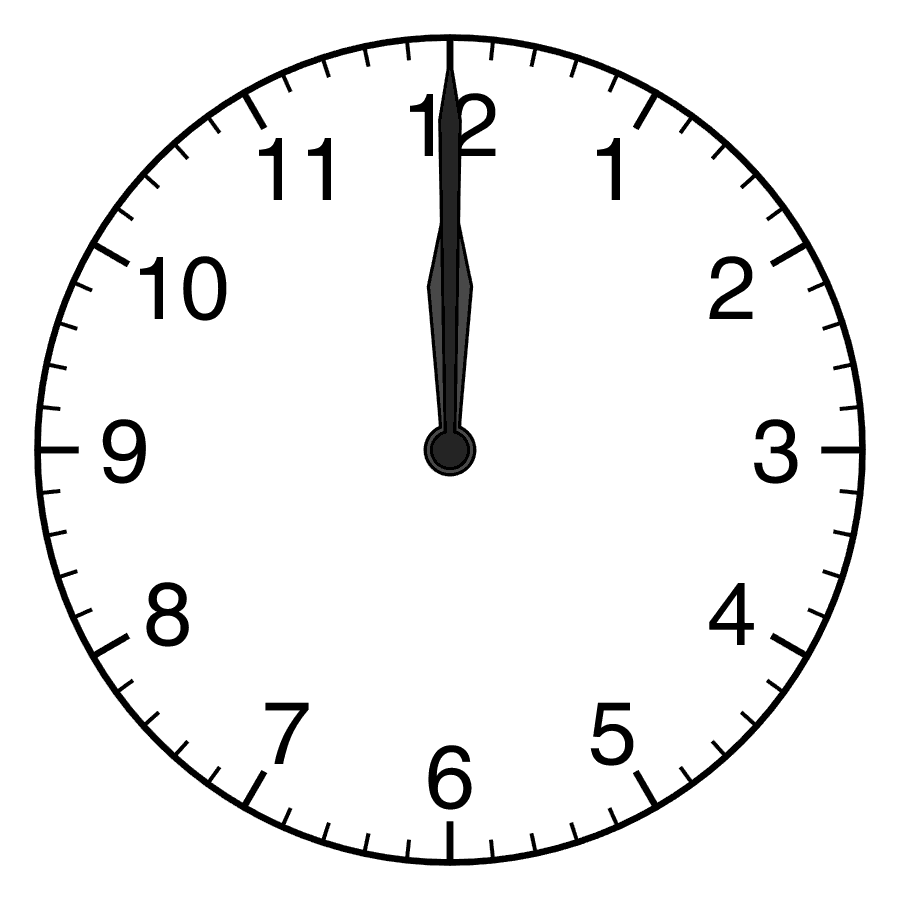 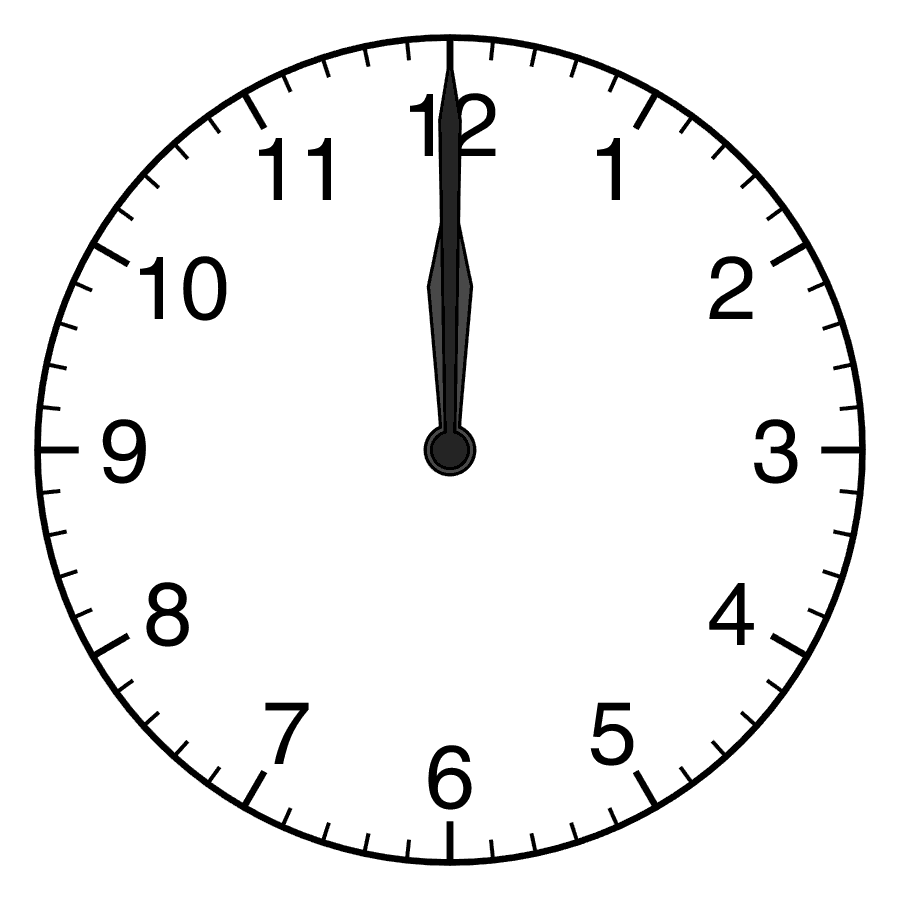 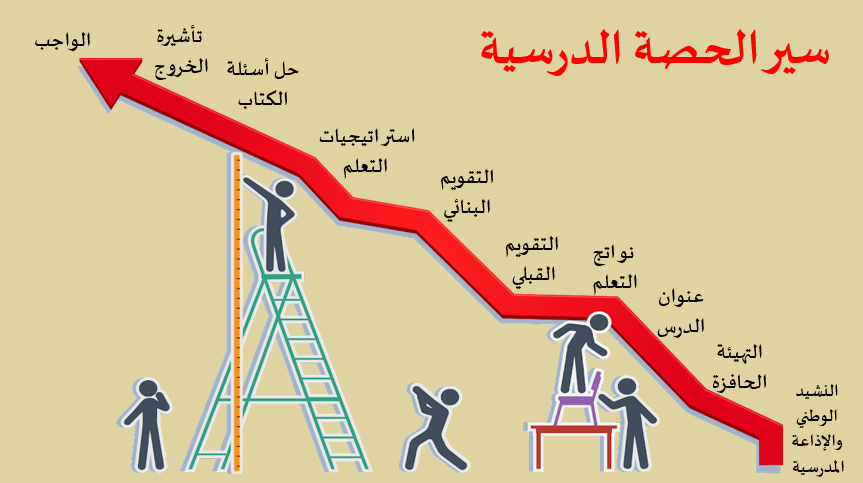 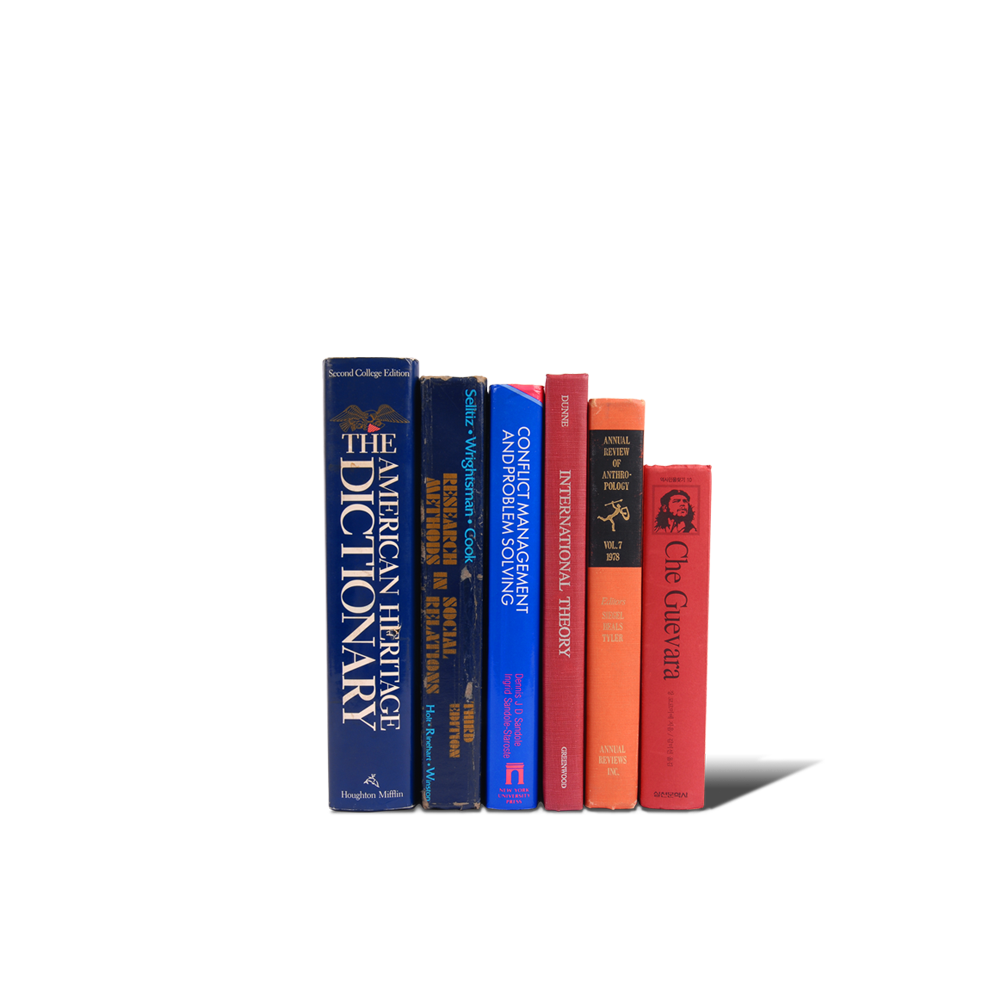 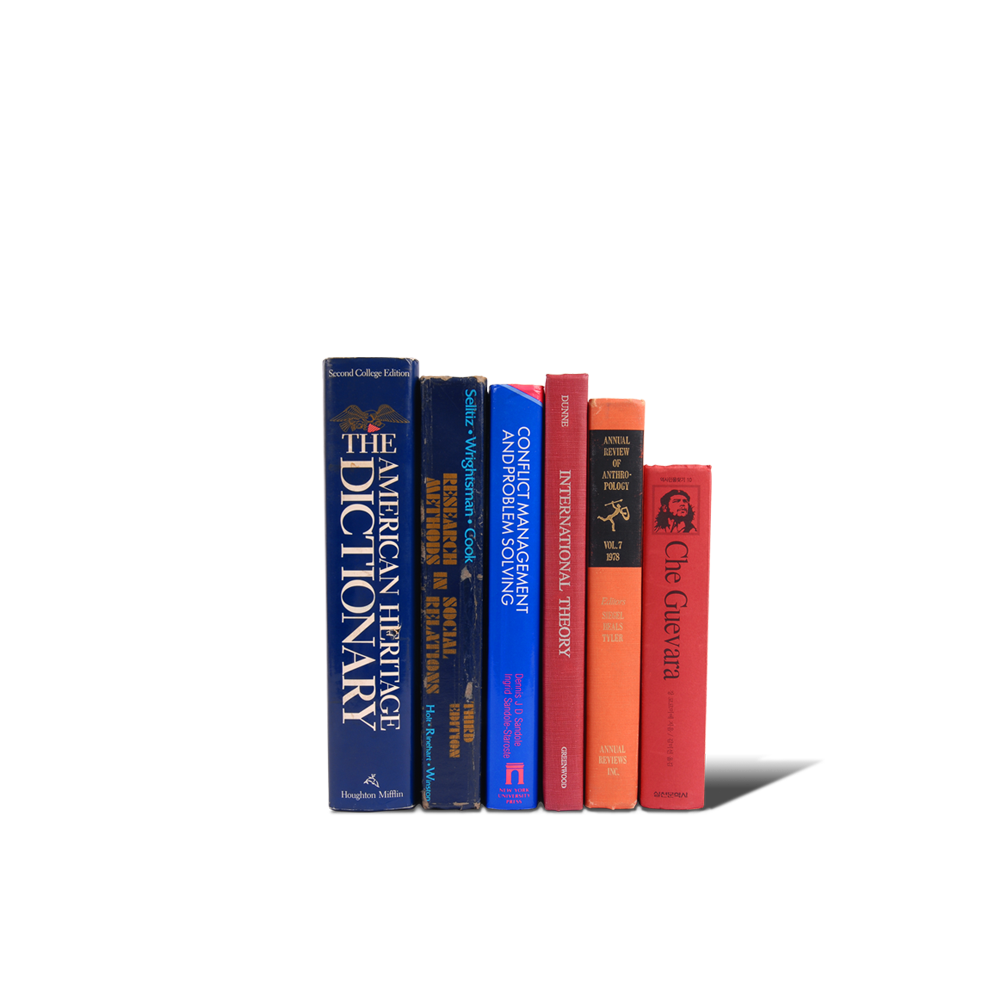 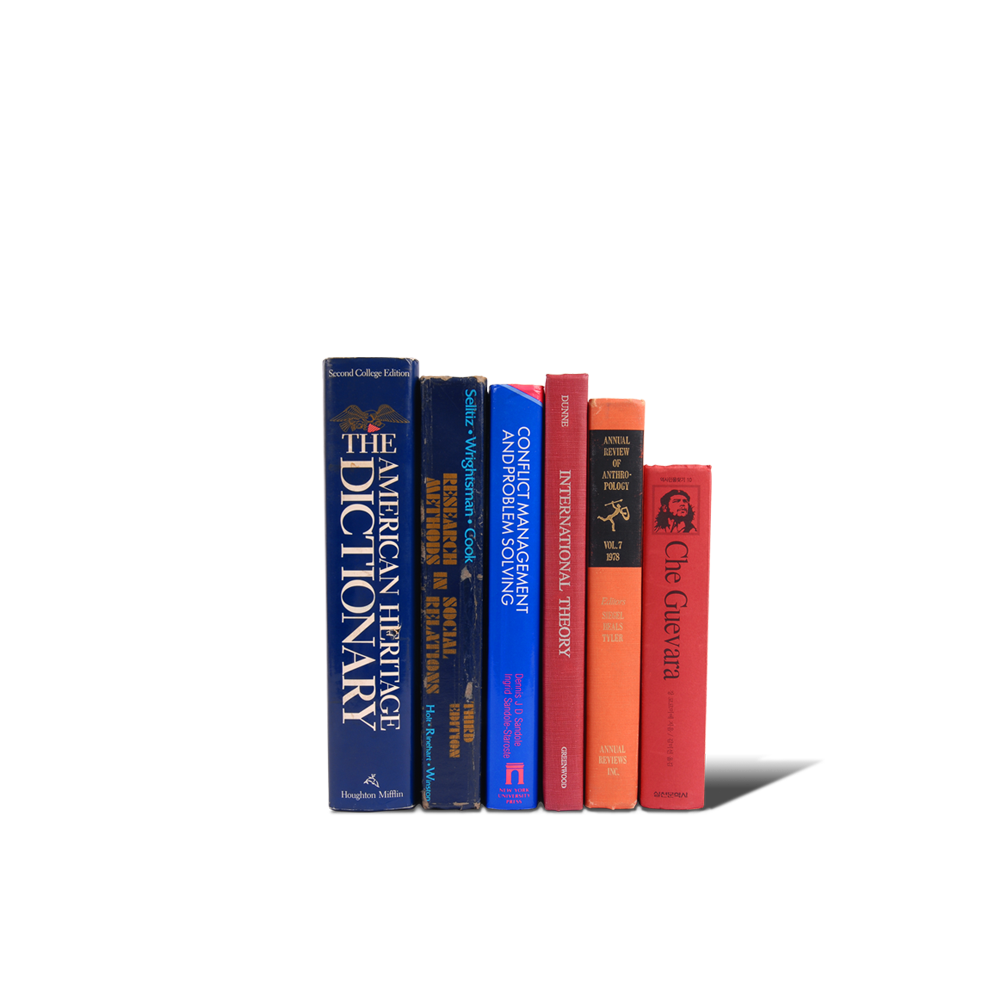 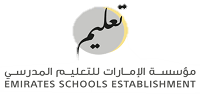 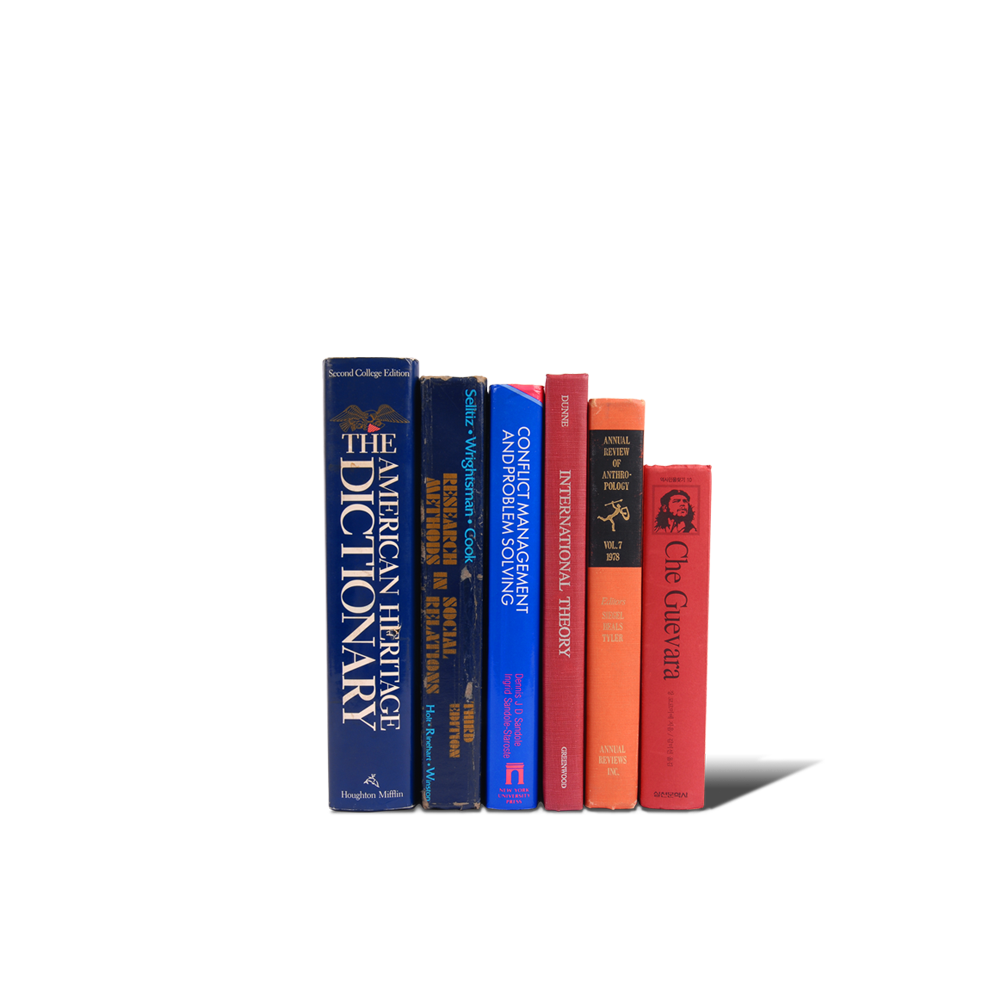 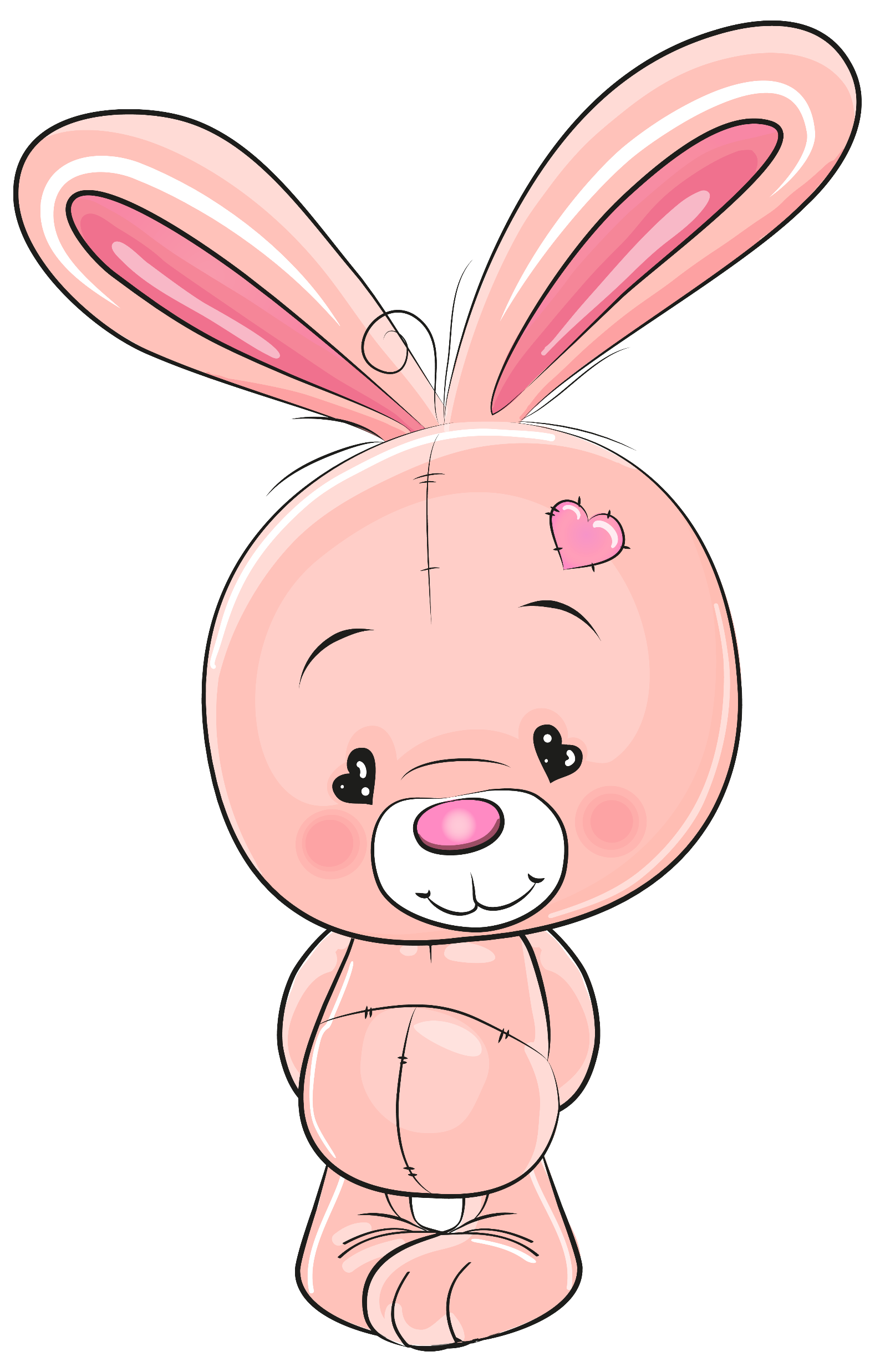 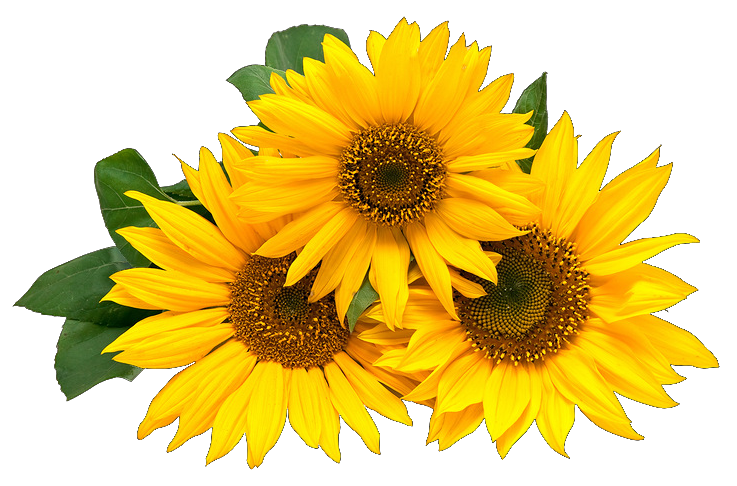 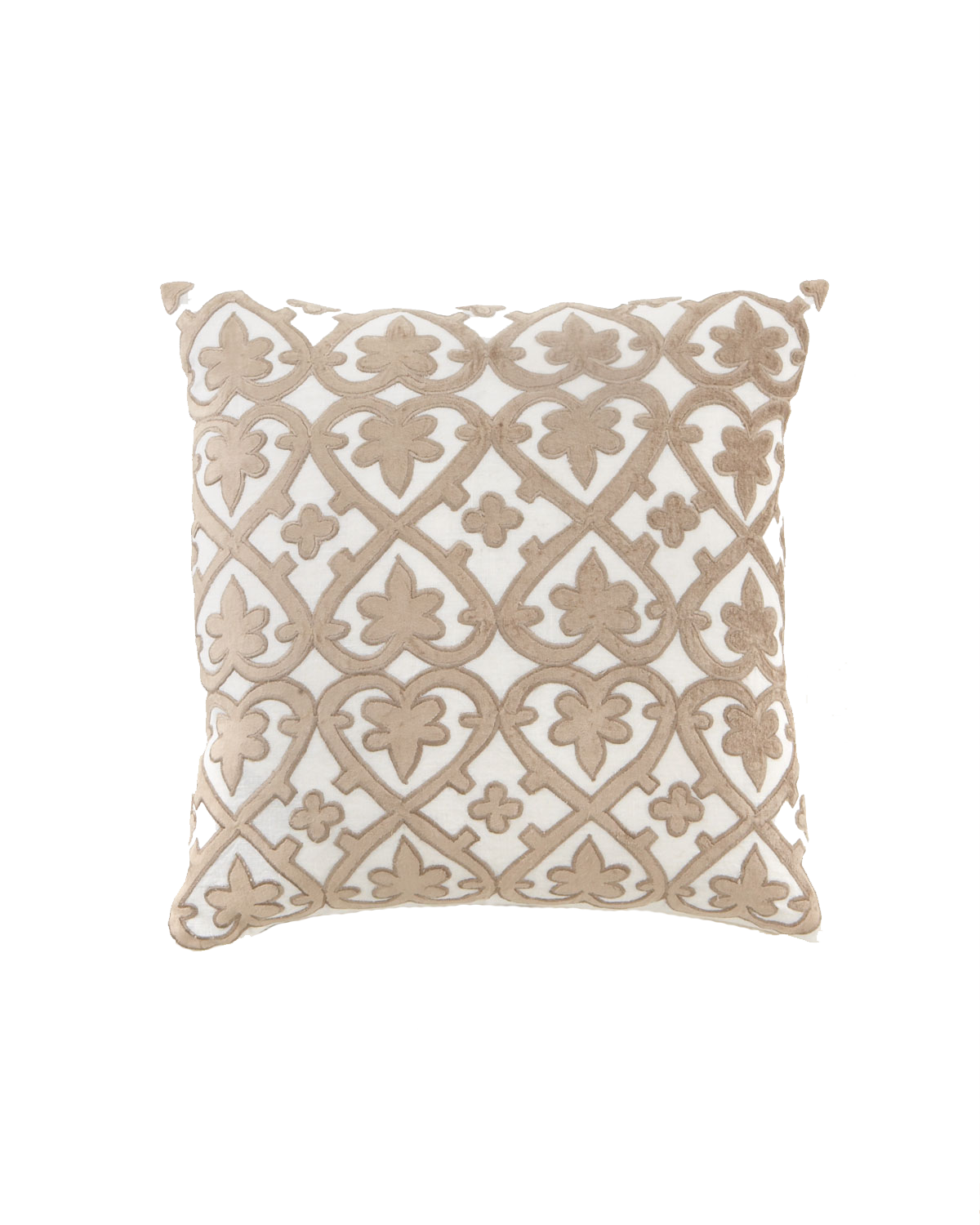 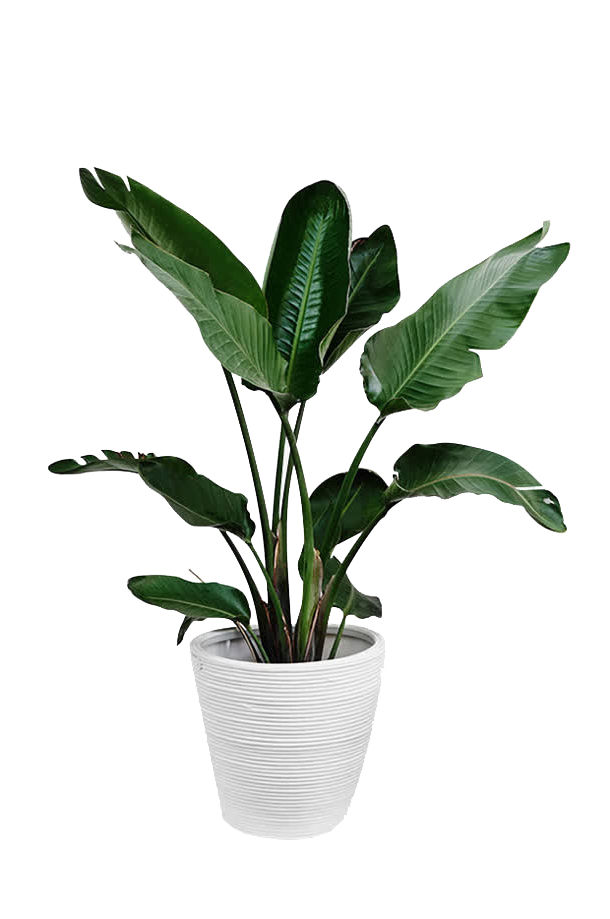 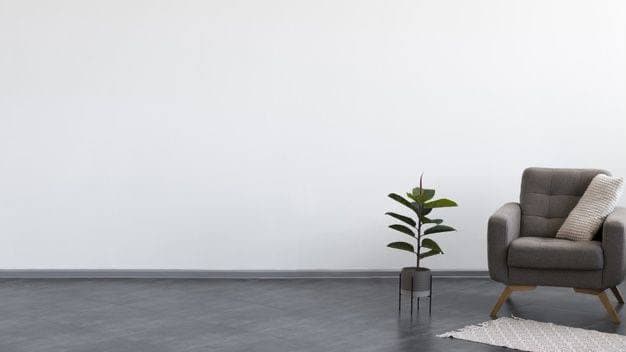 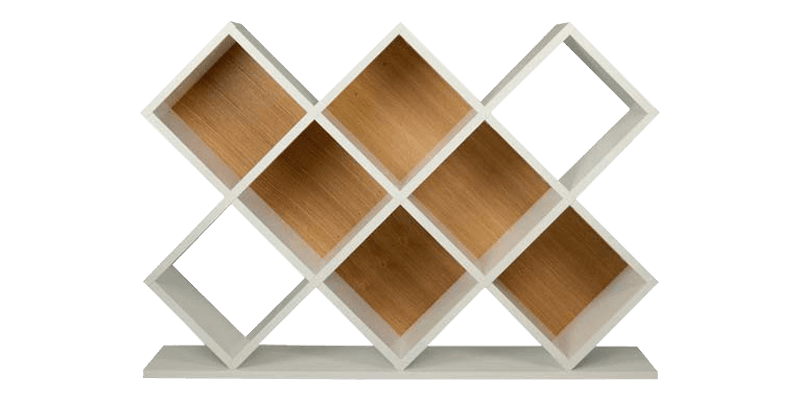 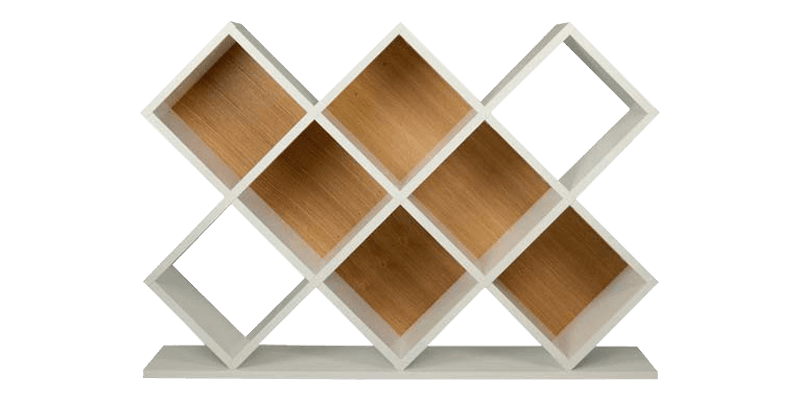 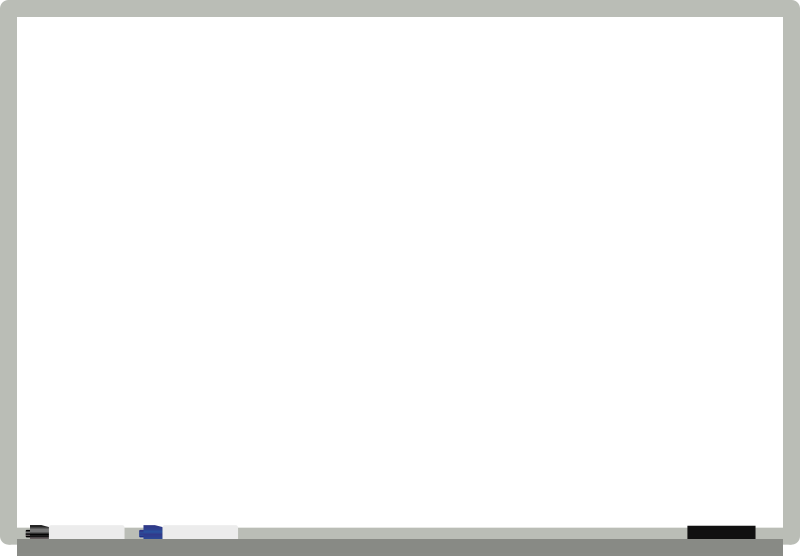 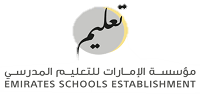 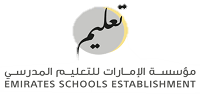 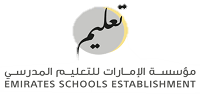 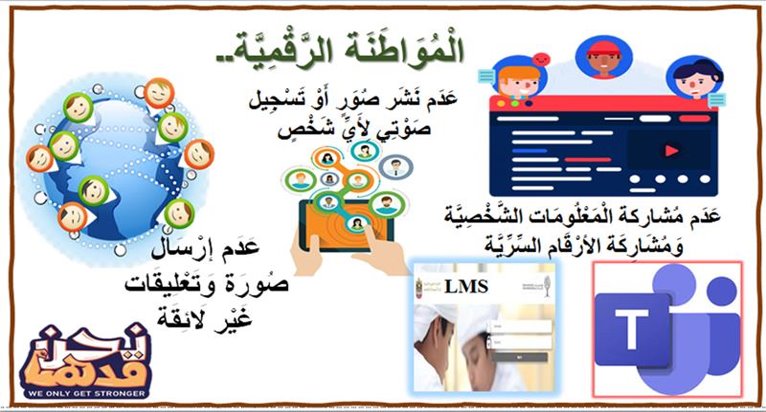 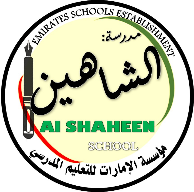 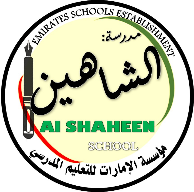 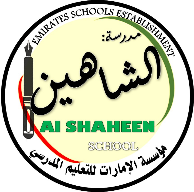 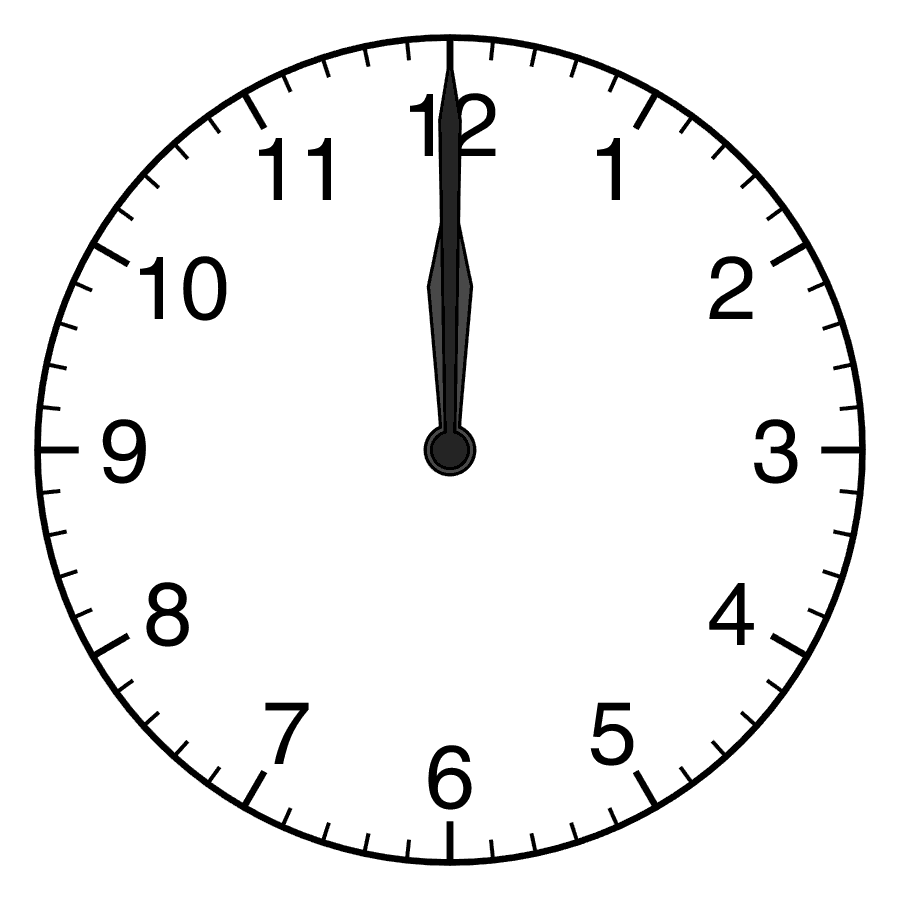 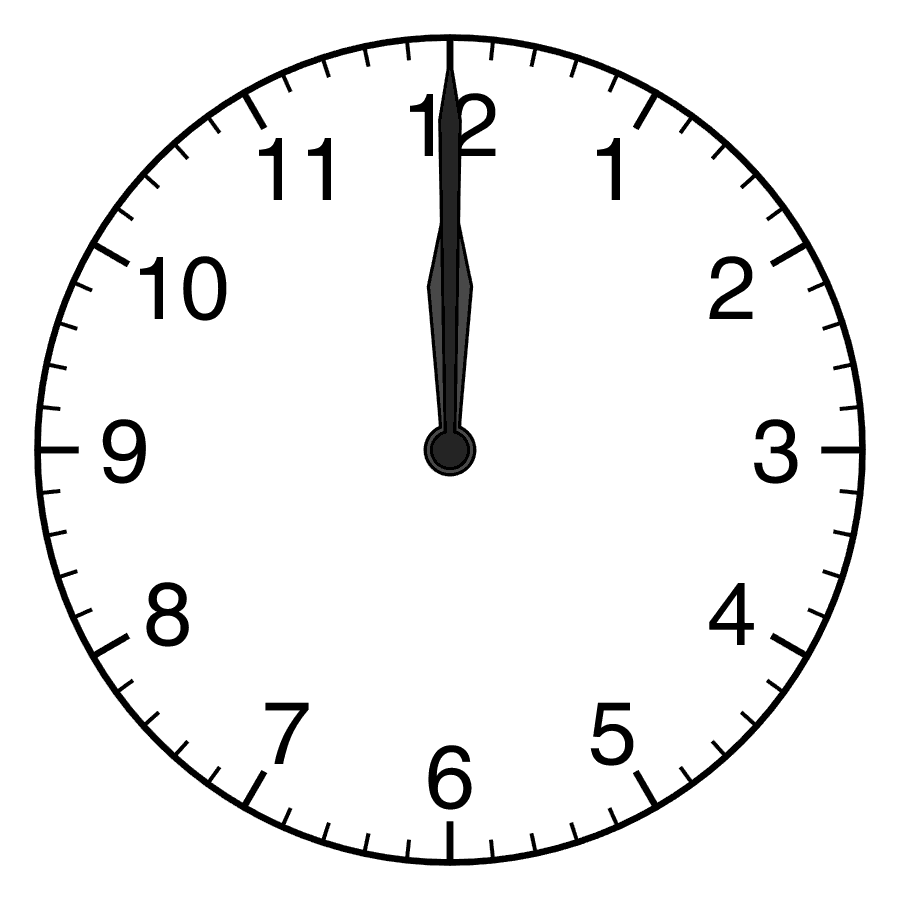 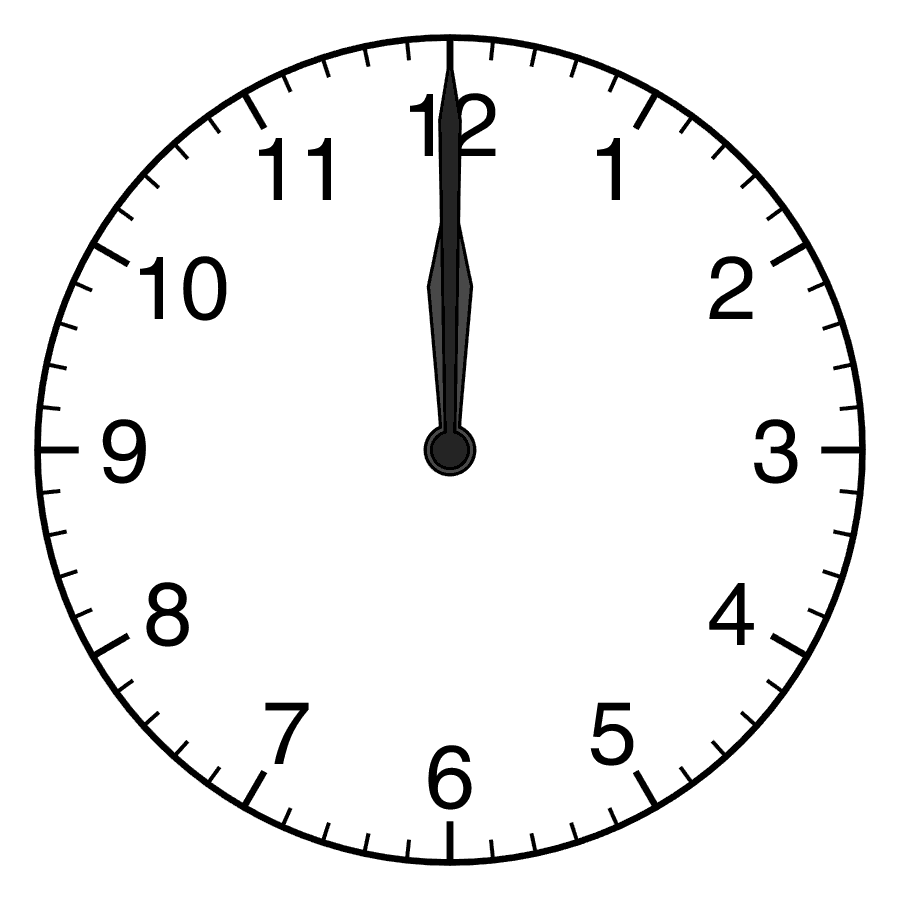 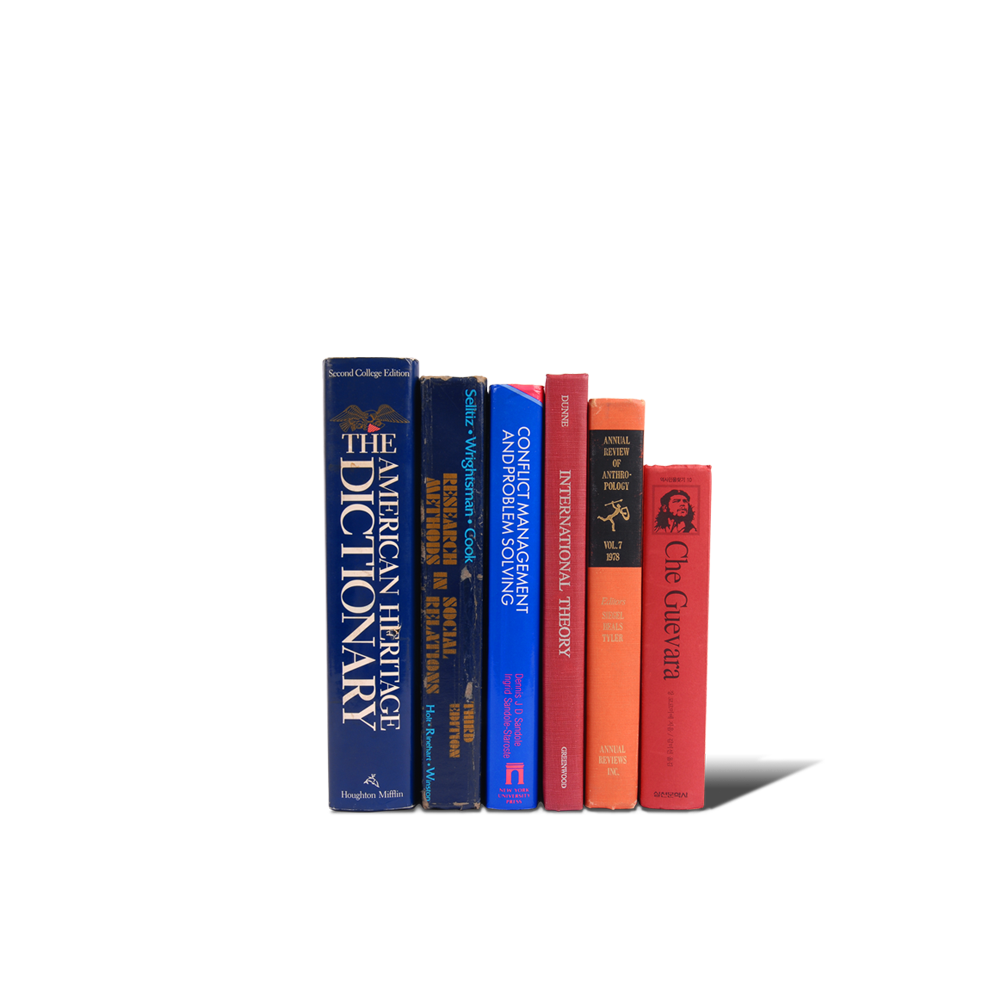 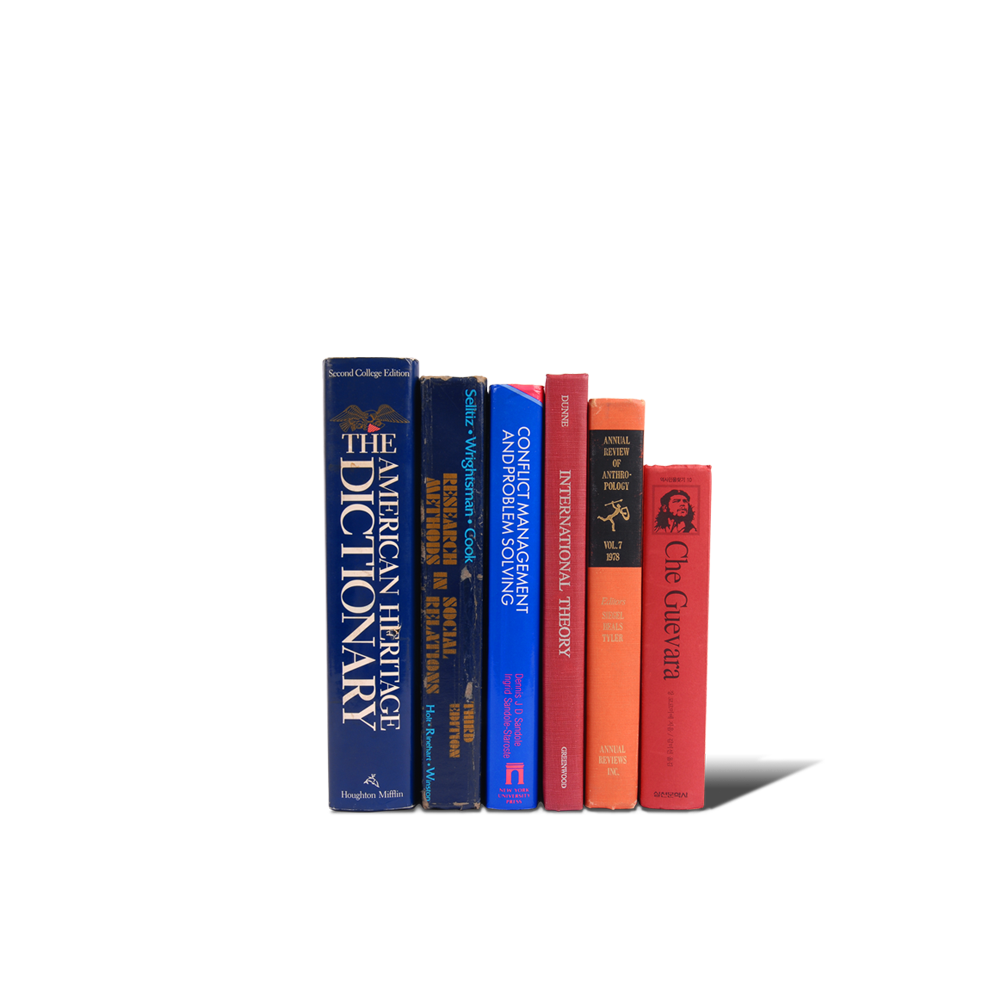 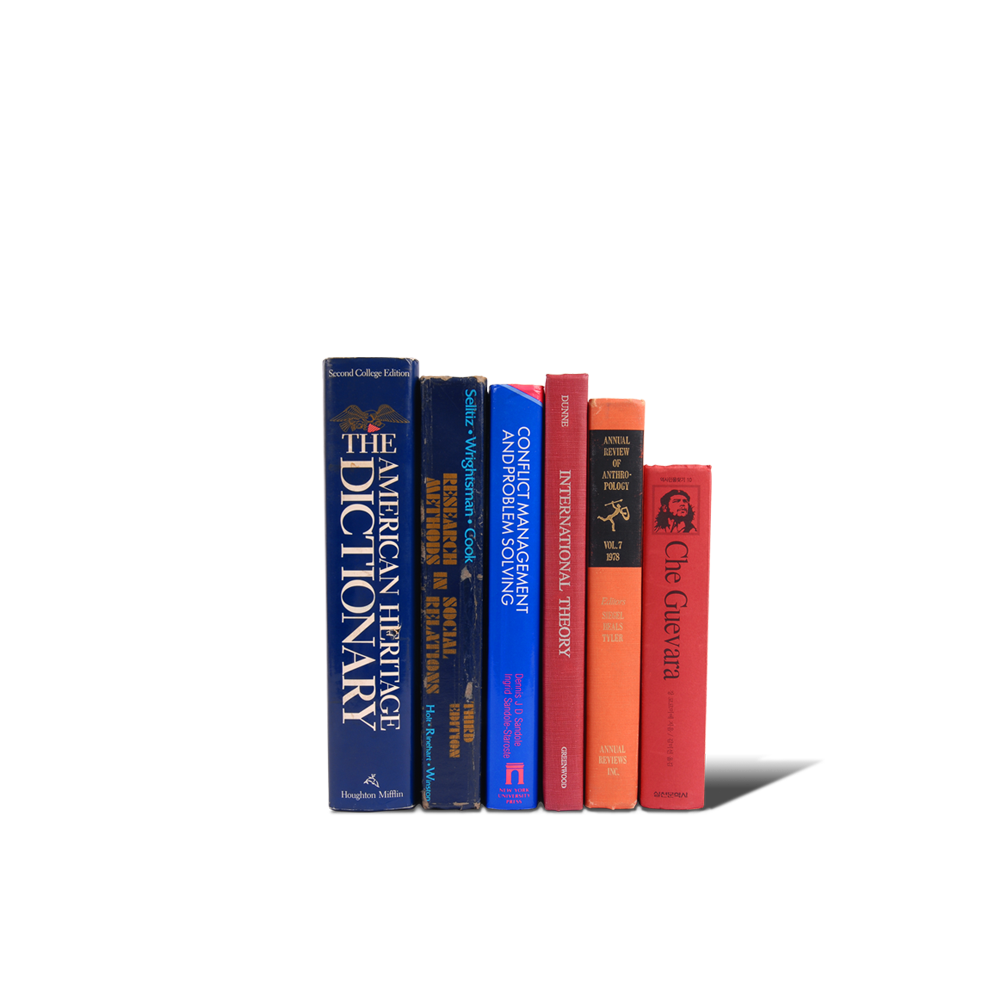 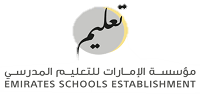 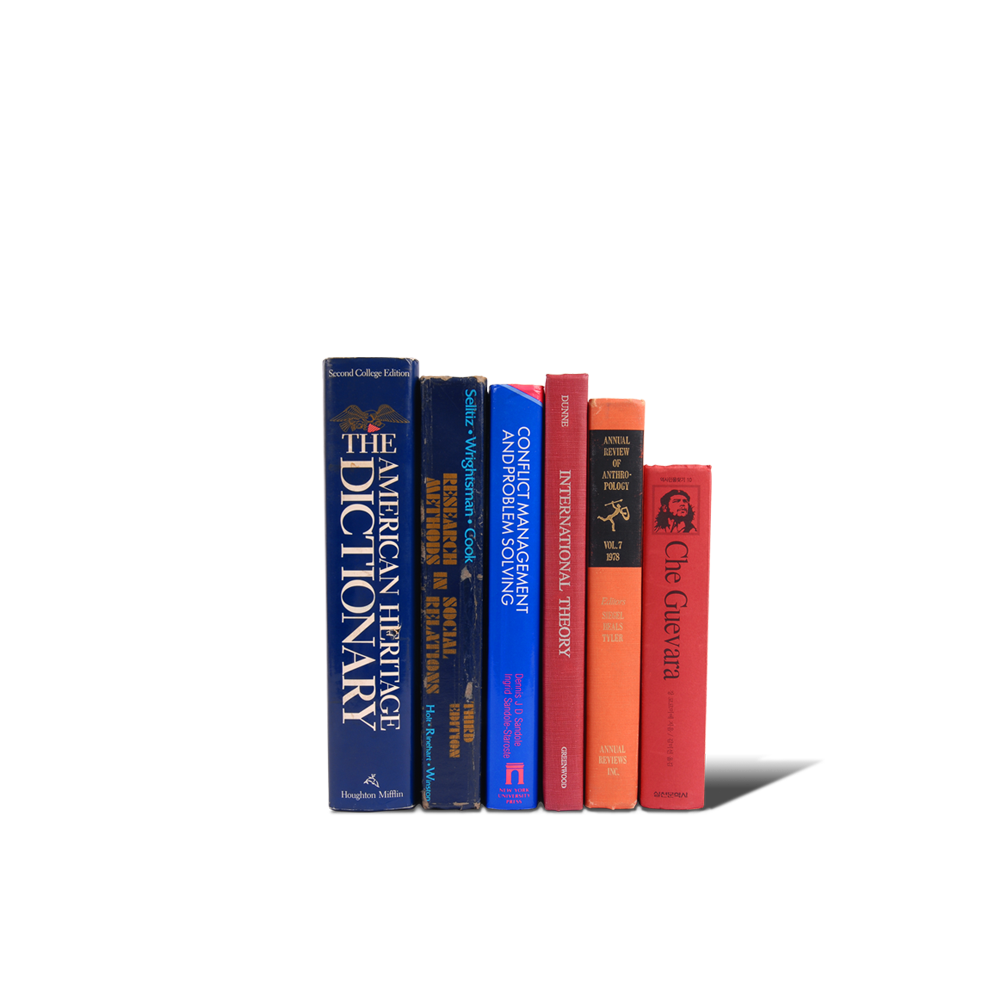 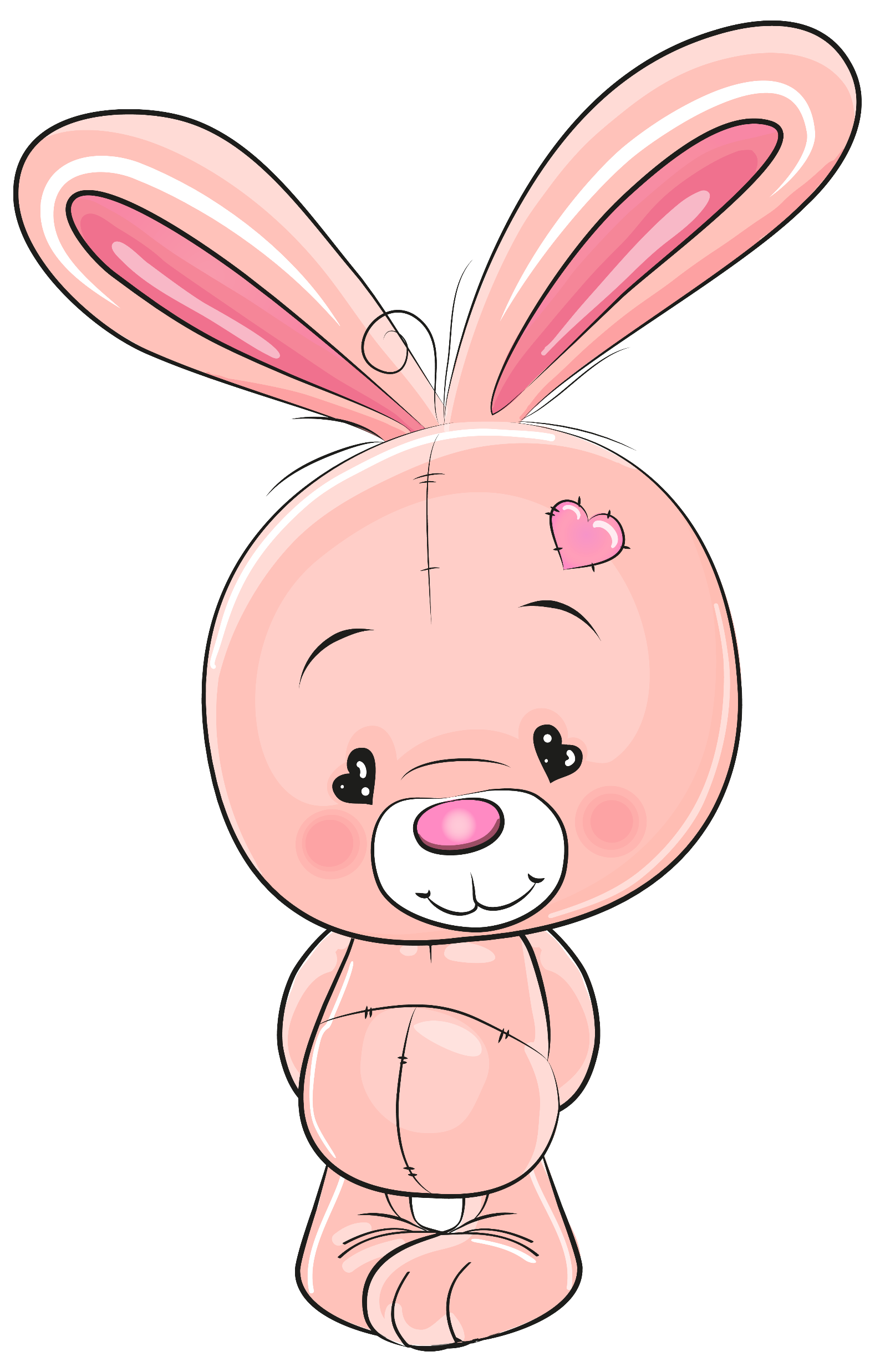 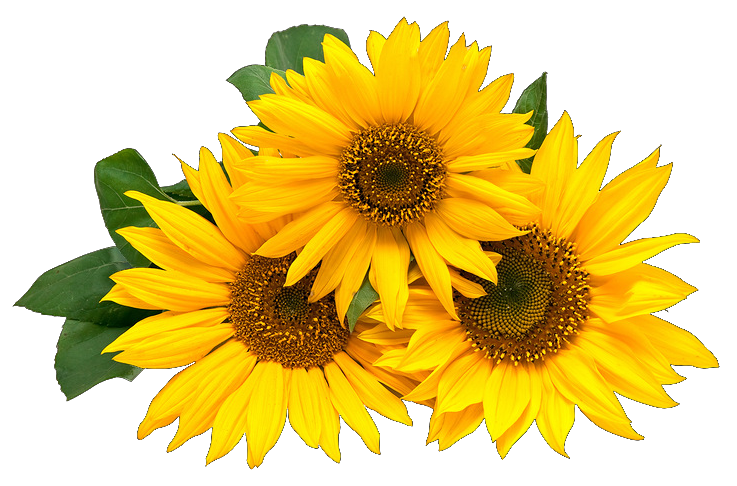 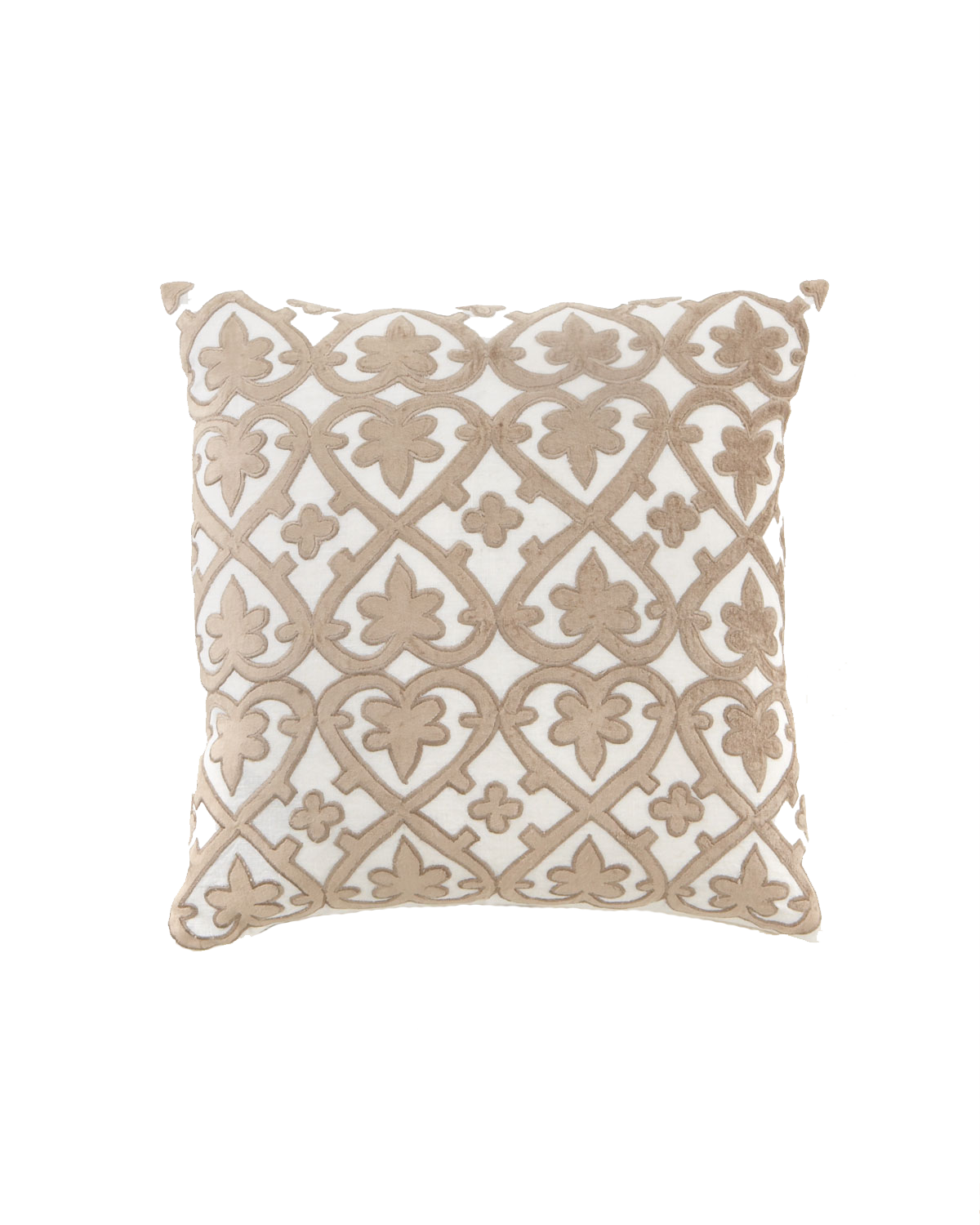 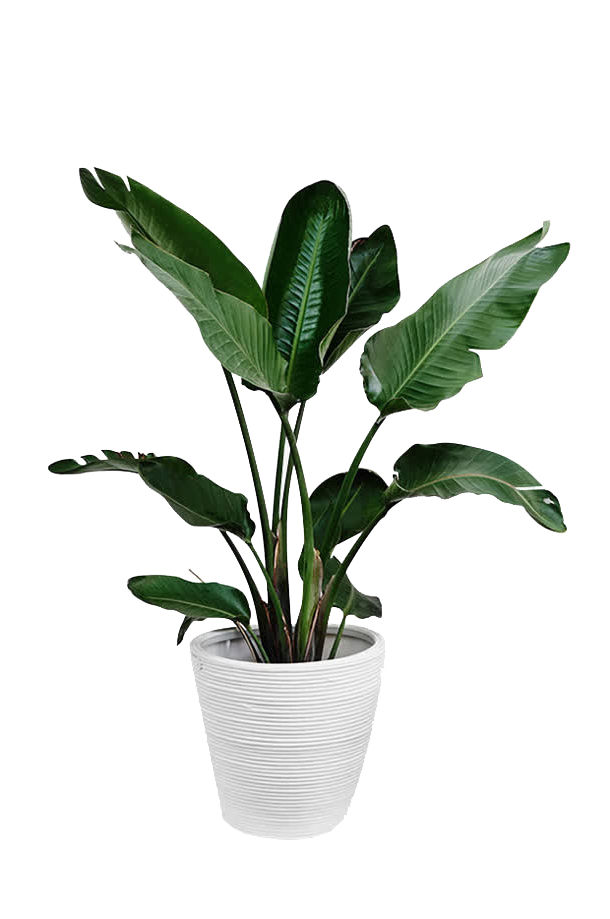 تسجيل الحضور
 والغياب
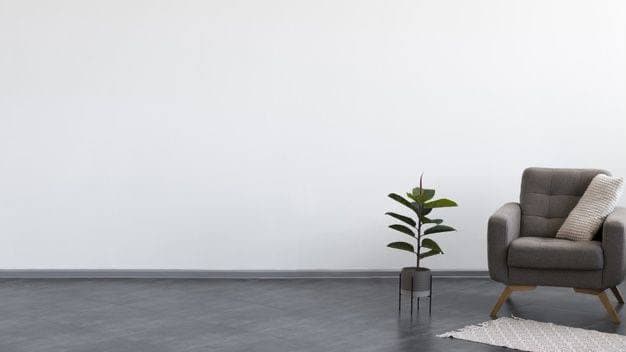 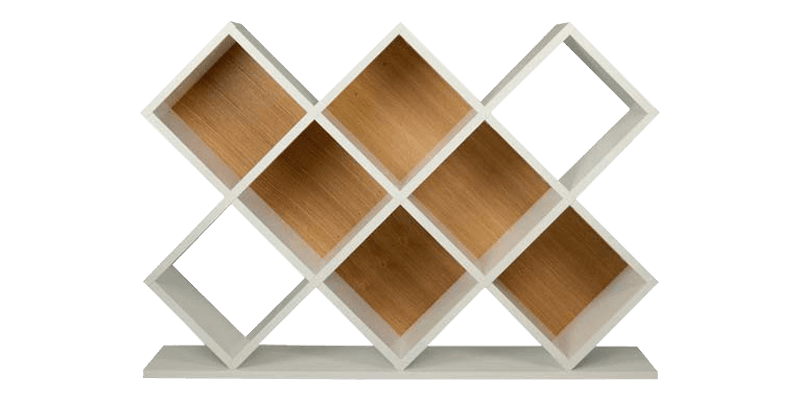 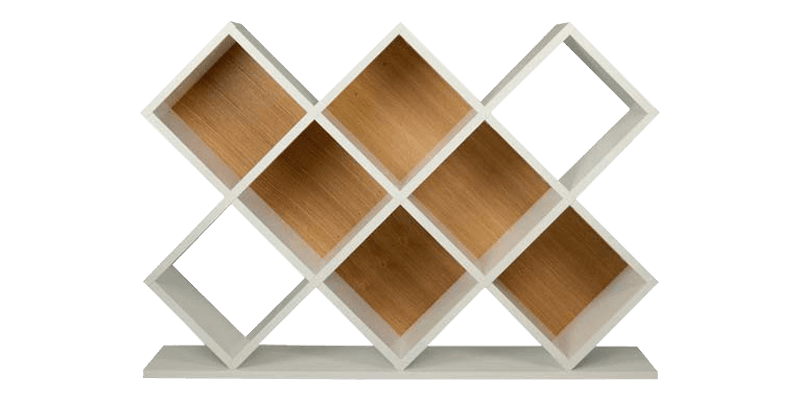 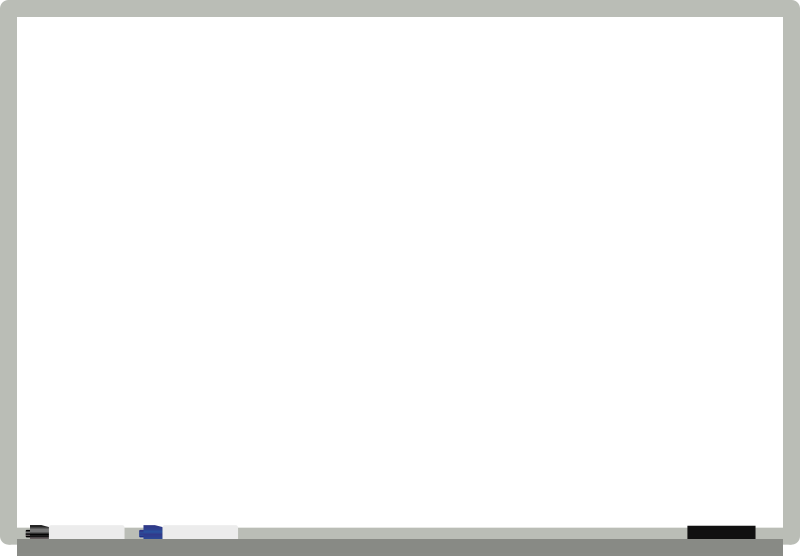 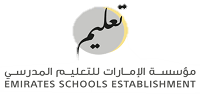 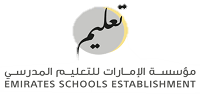 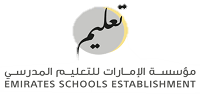 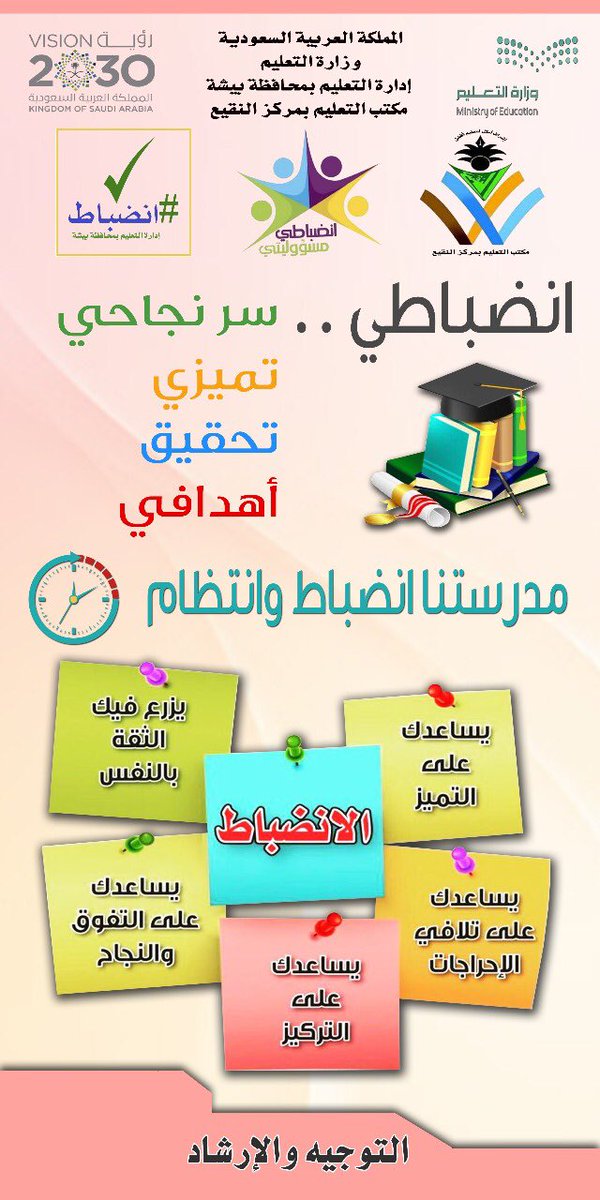 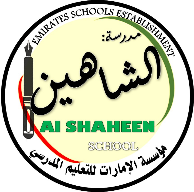 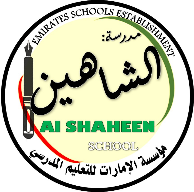 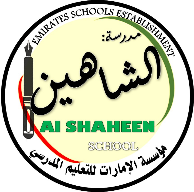 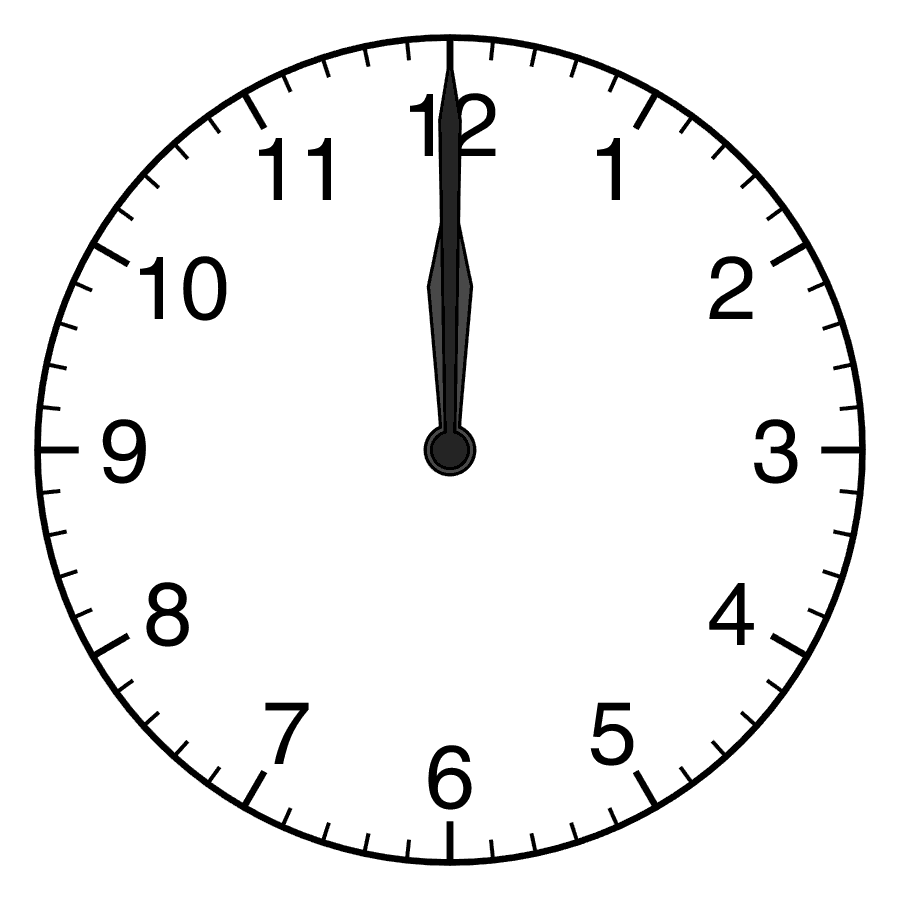 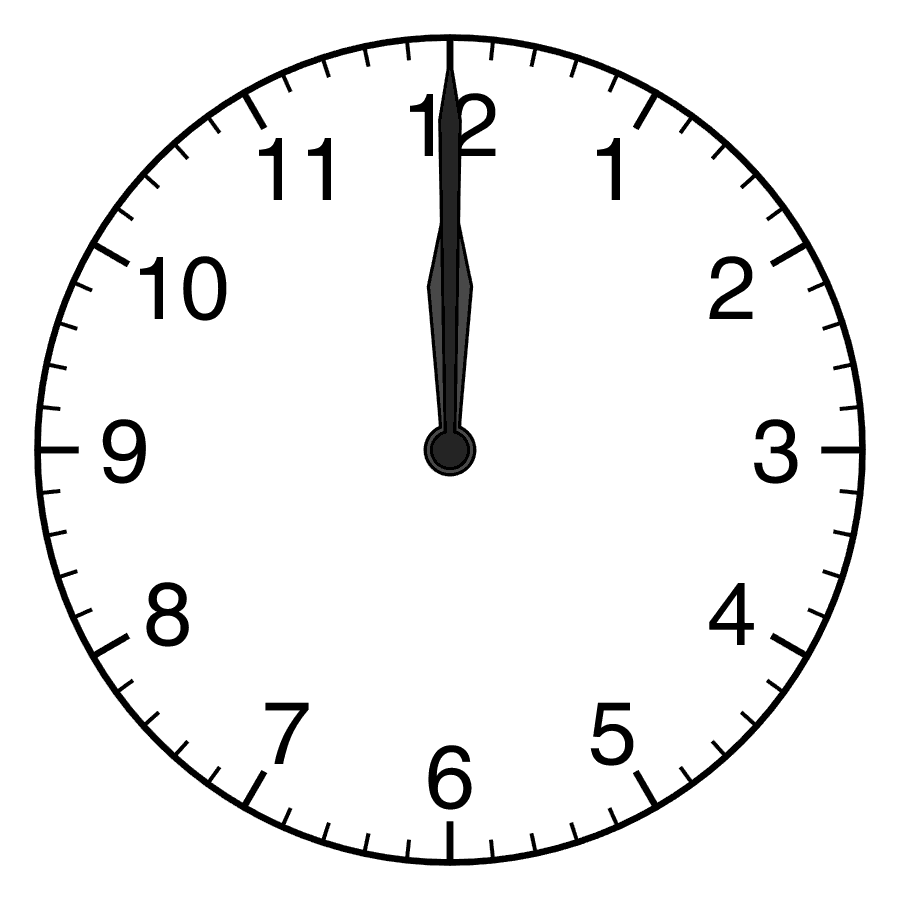 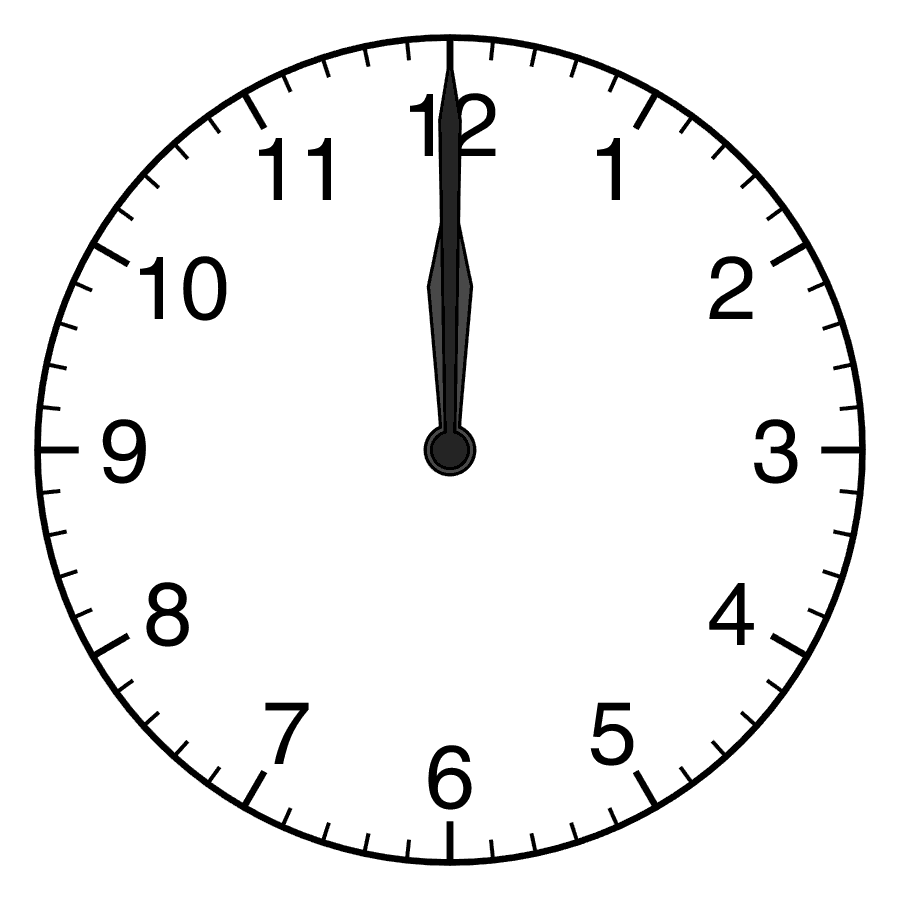 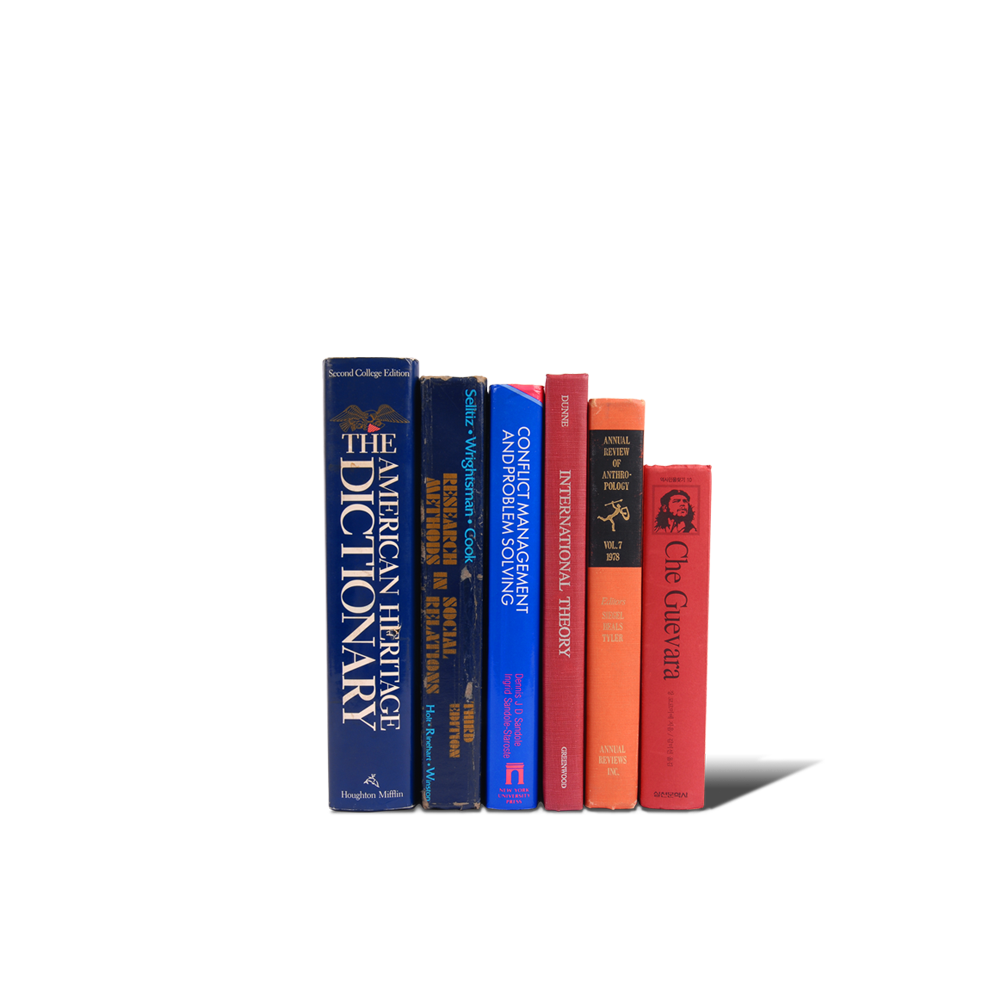 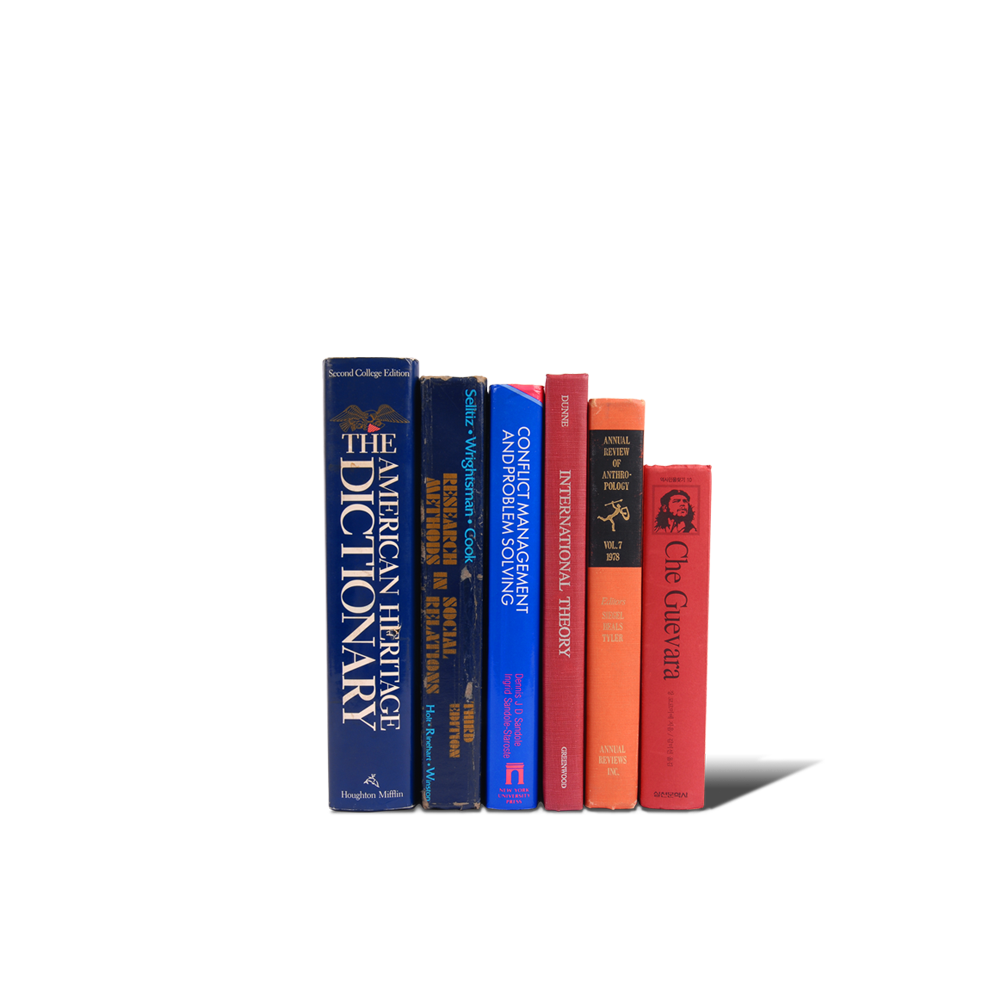 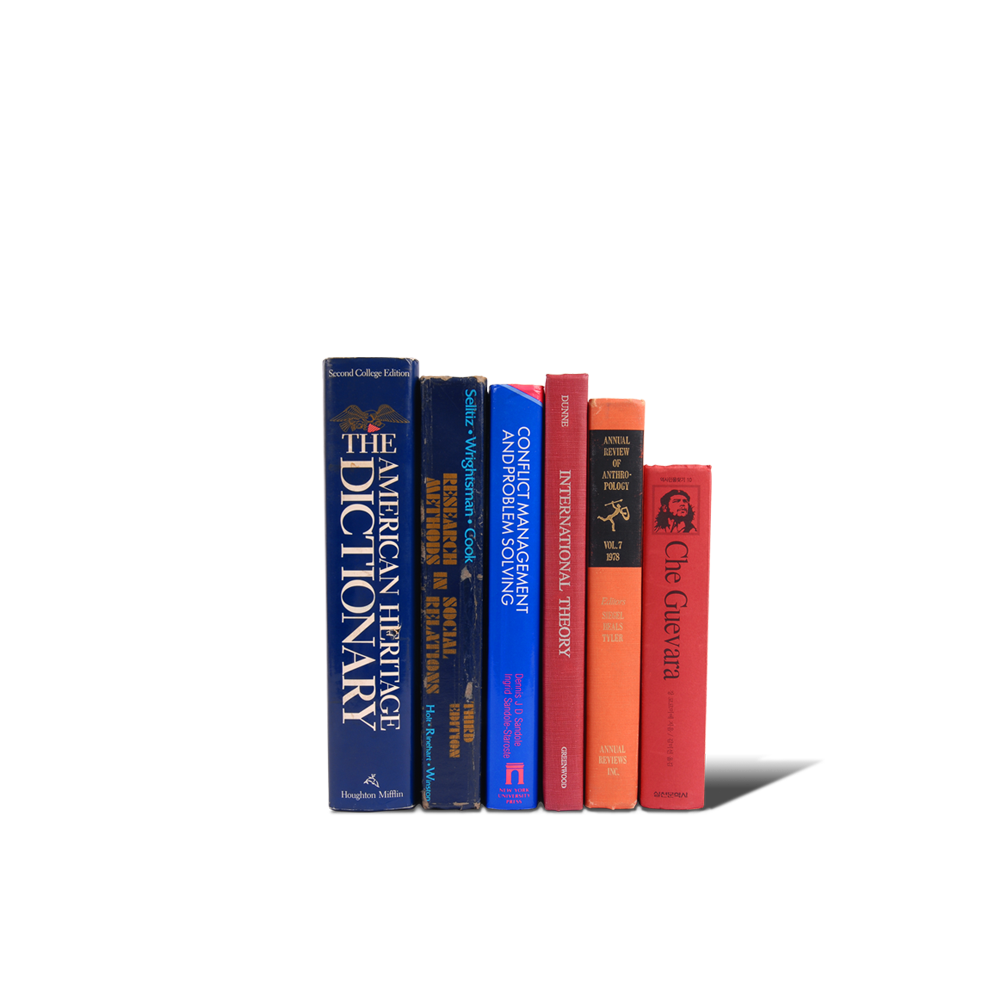 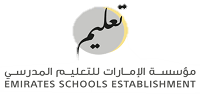 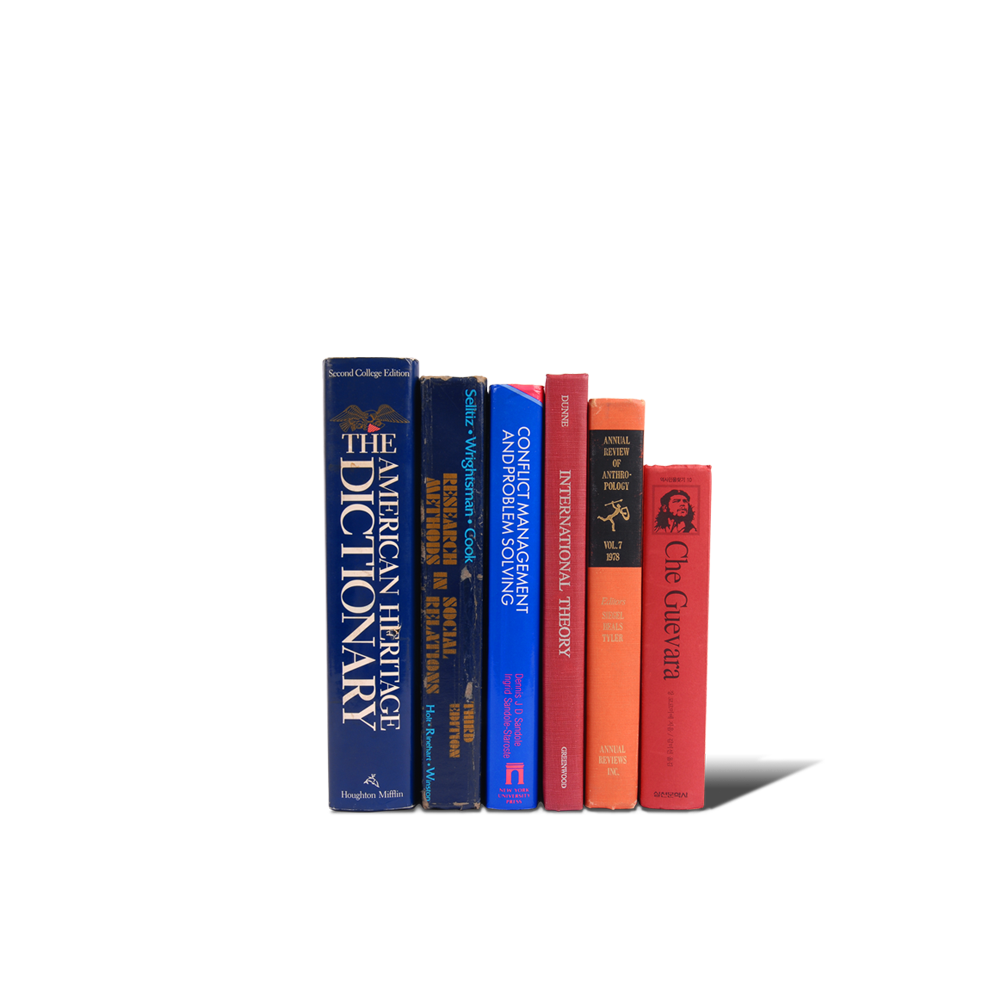 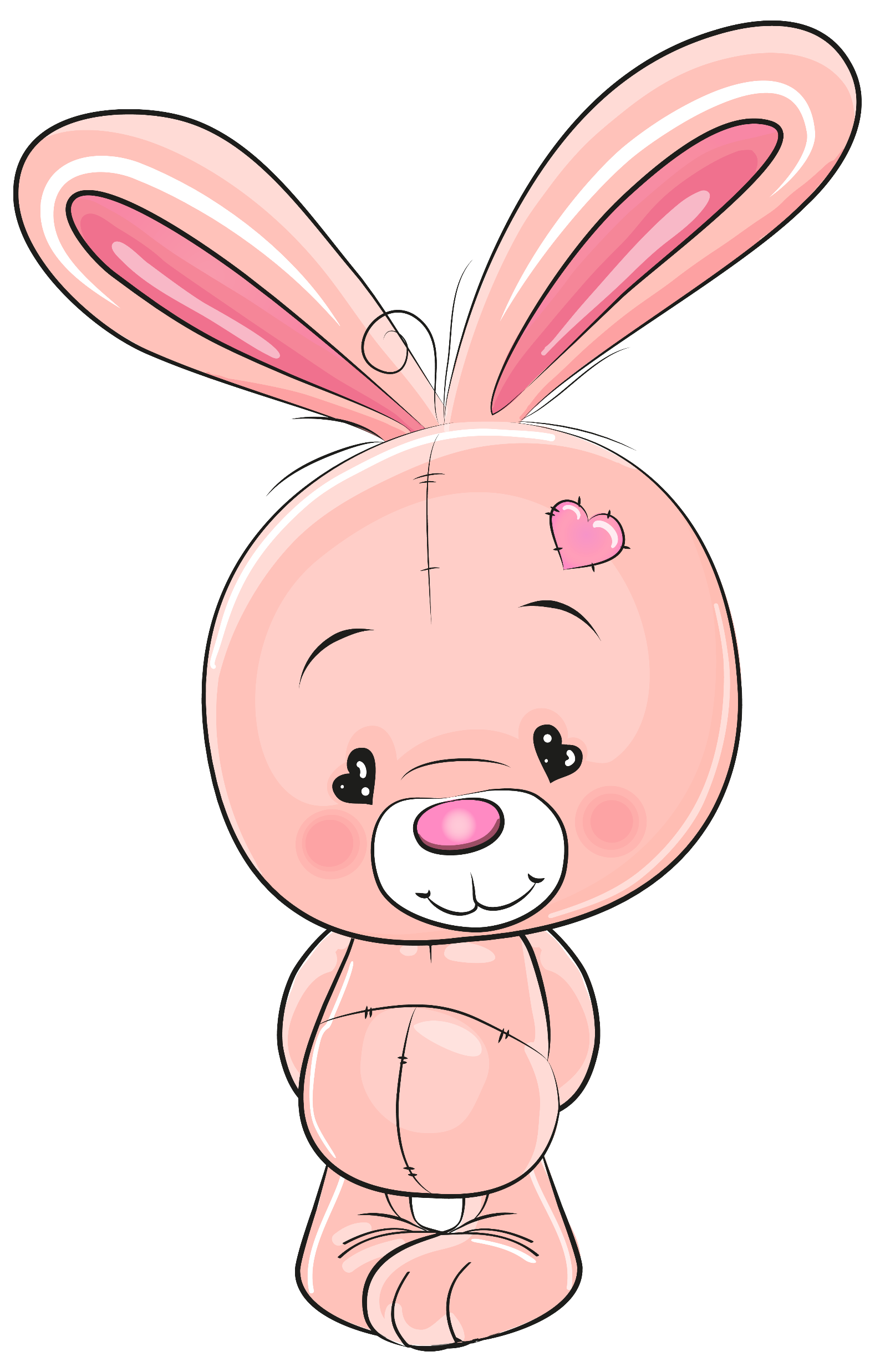 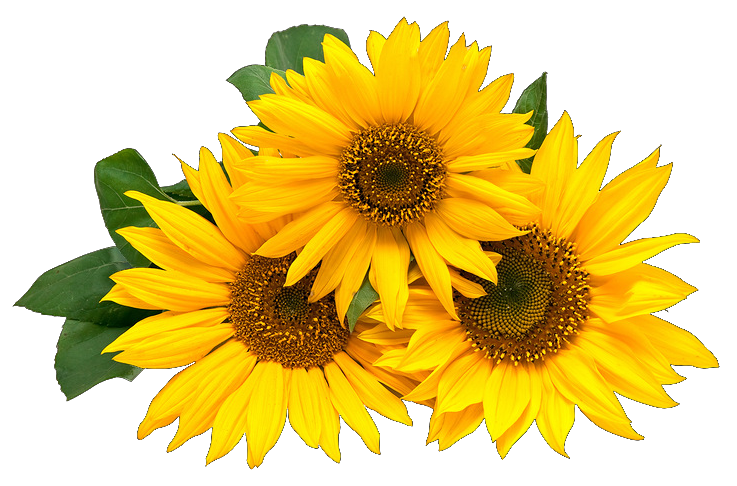 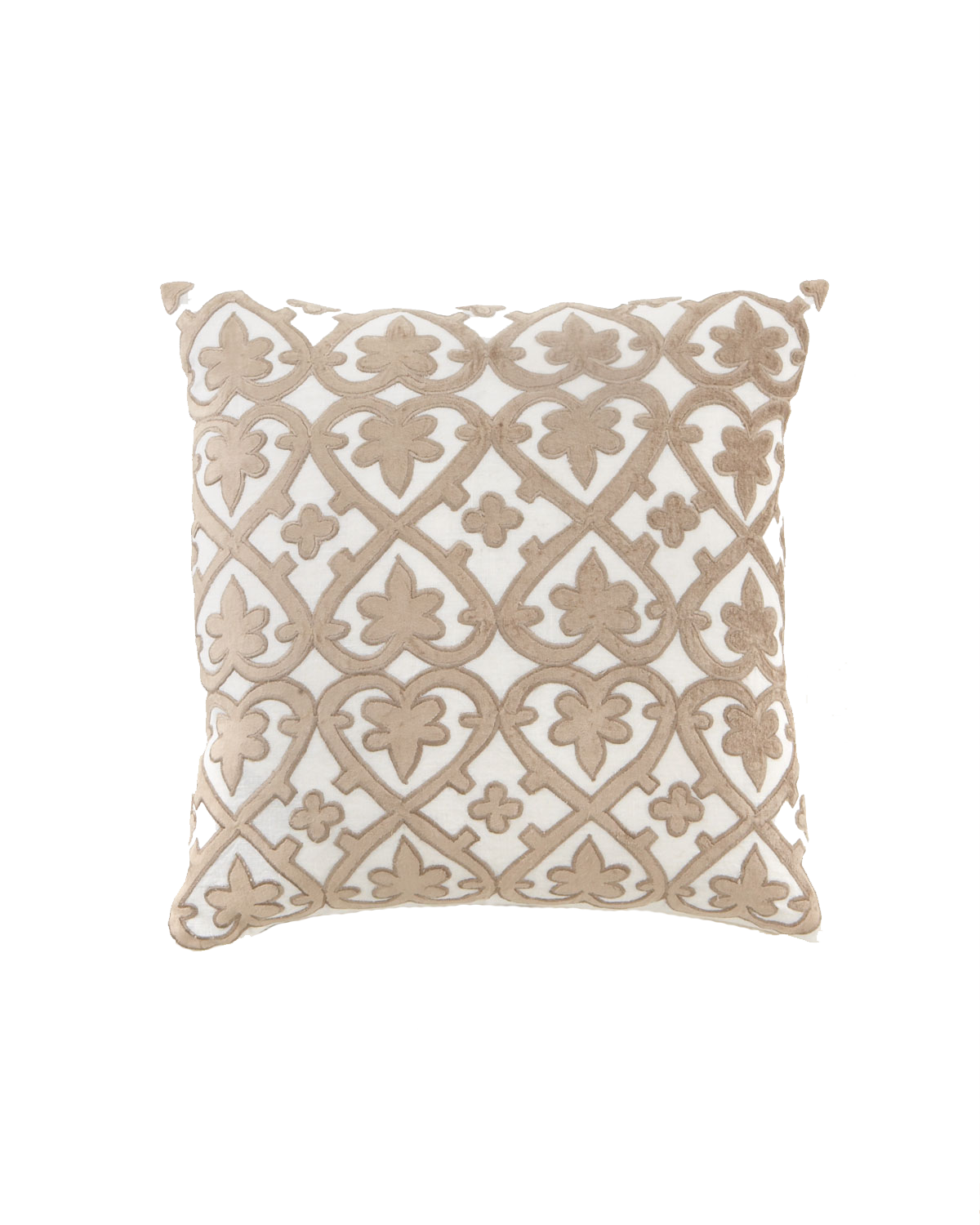 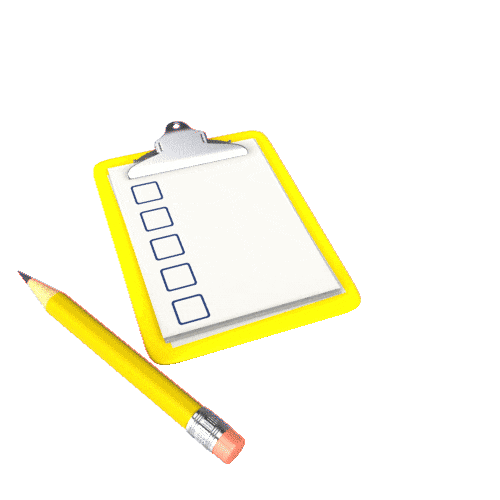 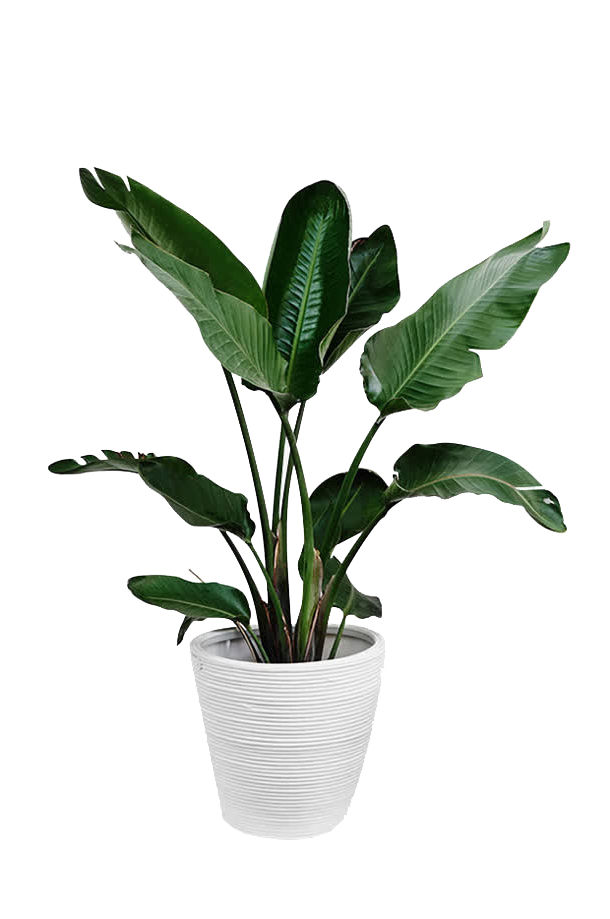 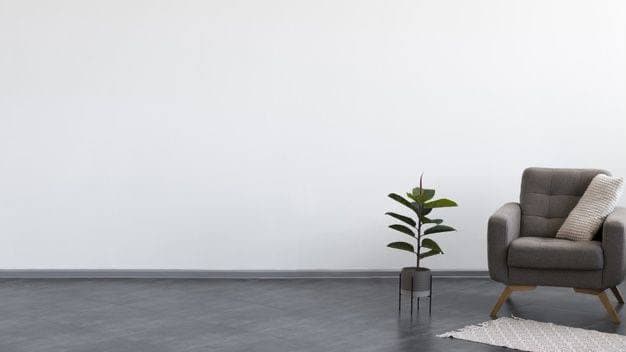 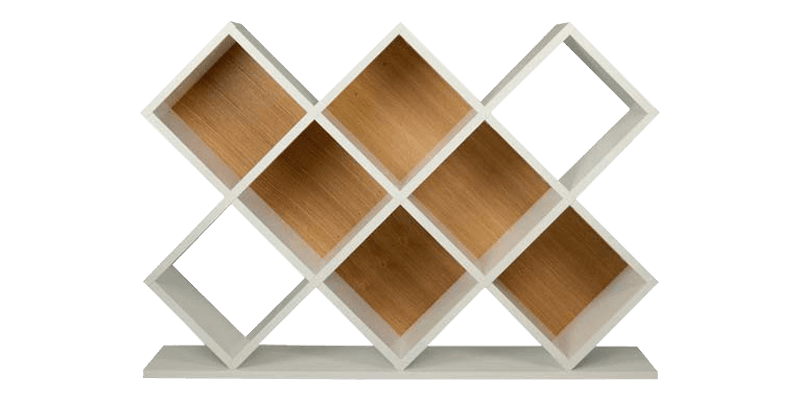 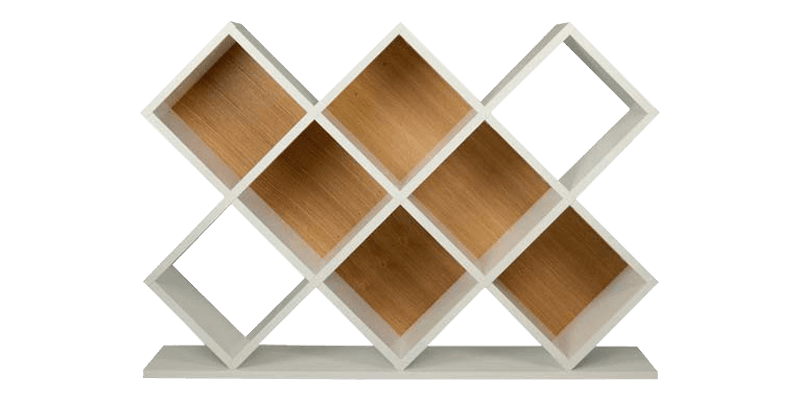 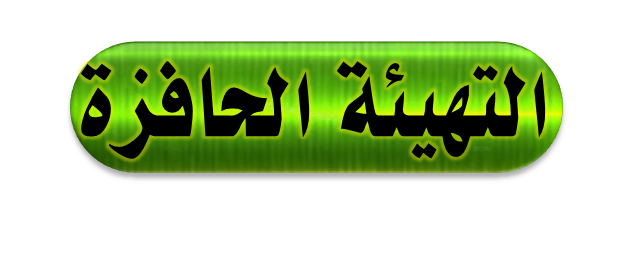 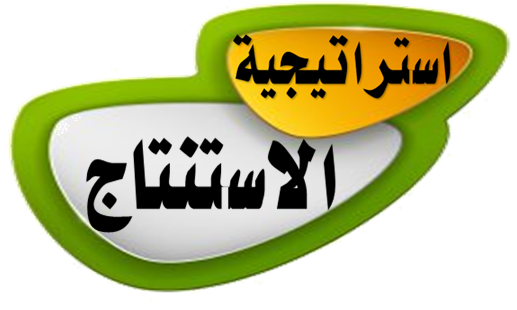 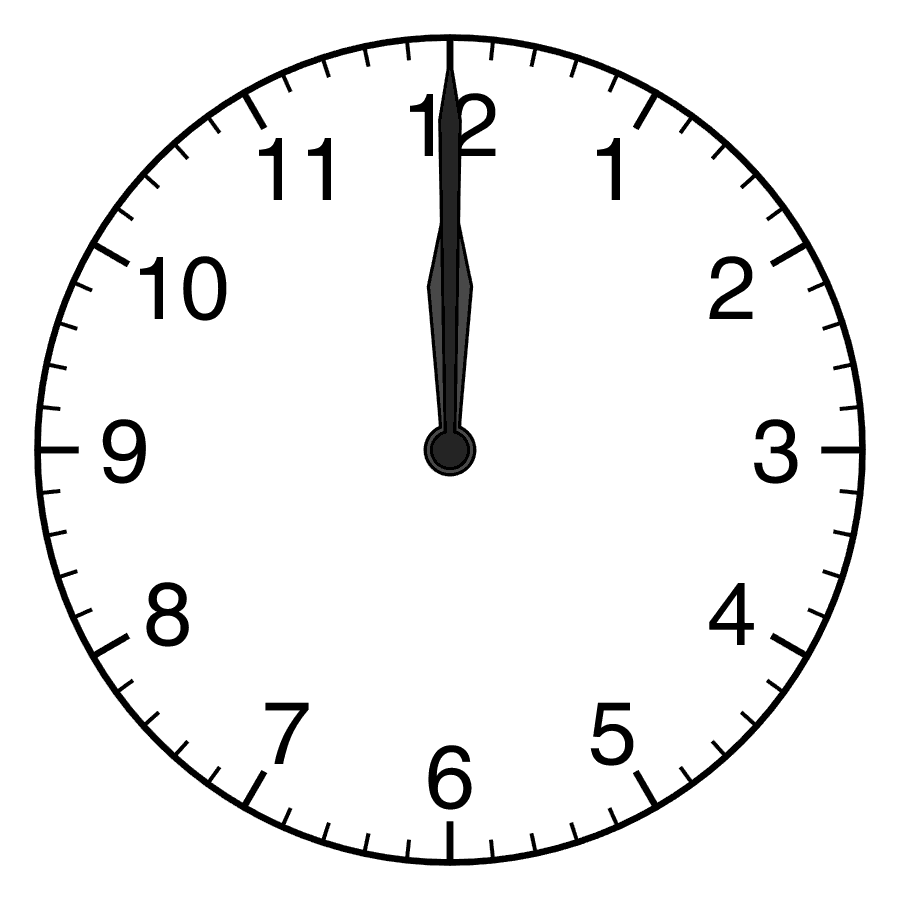 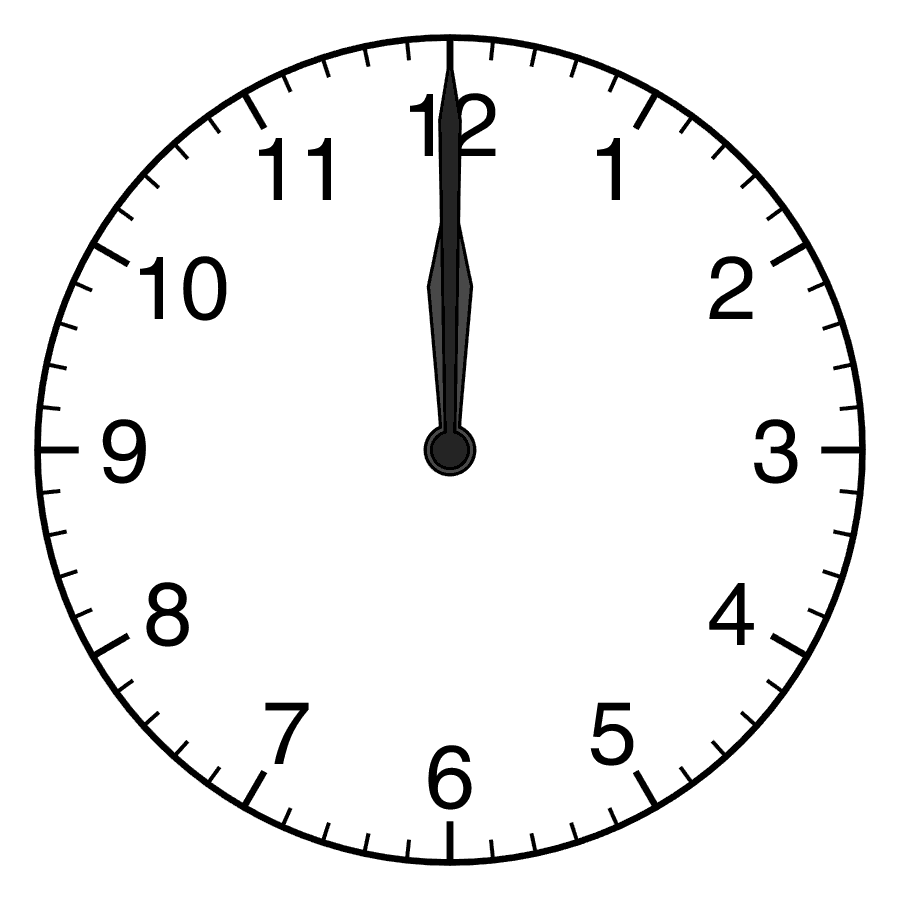 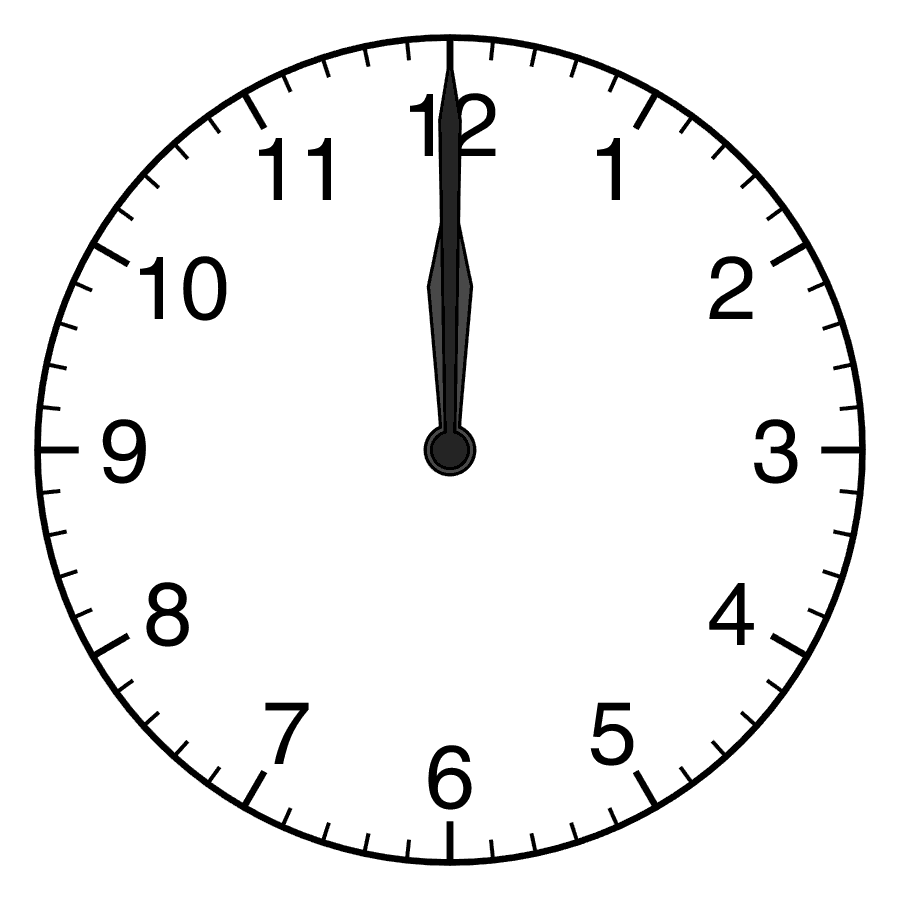 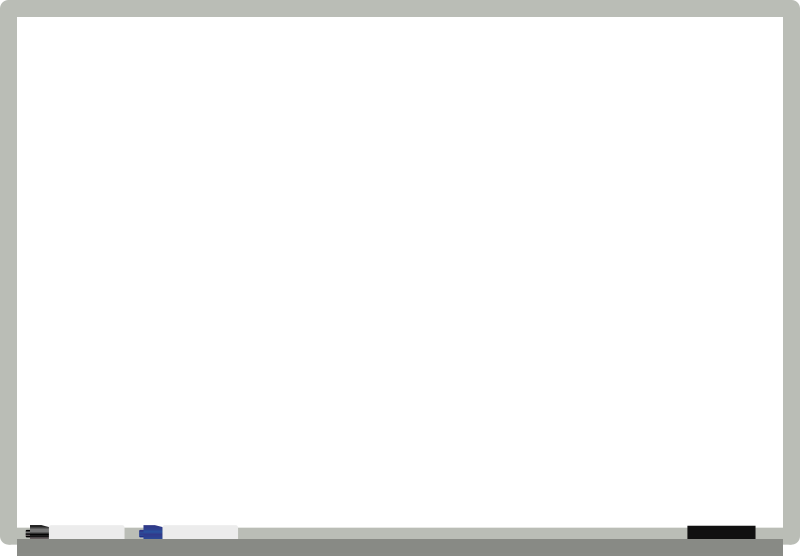 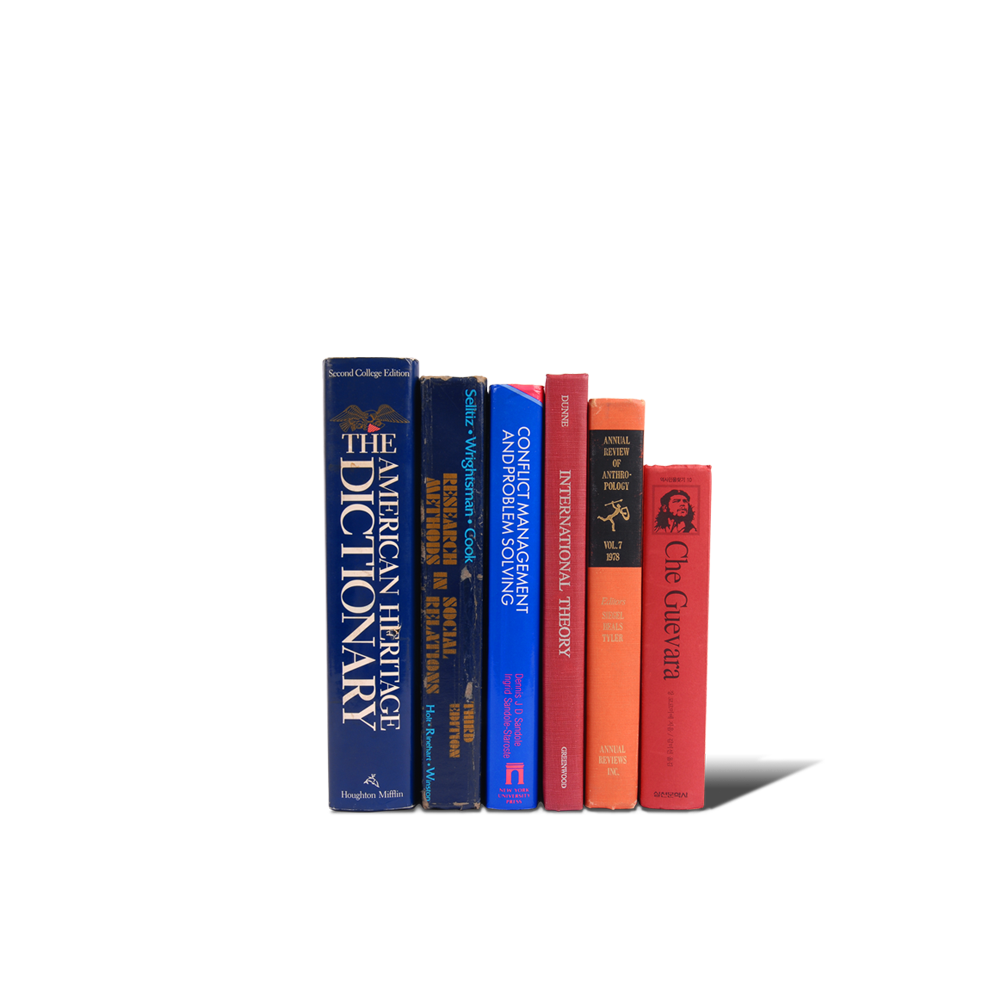 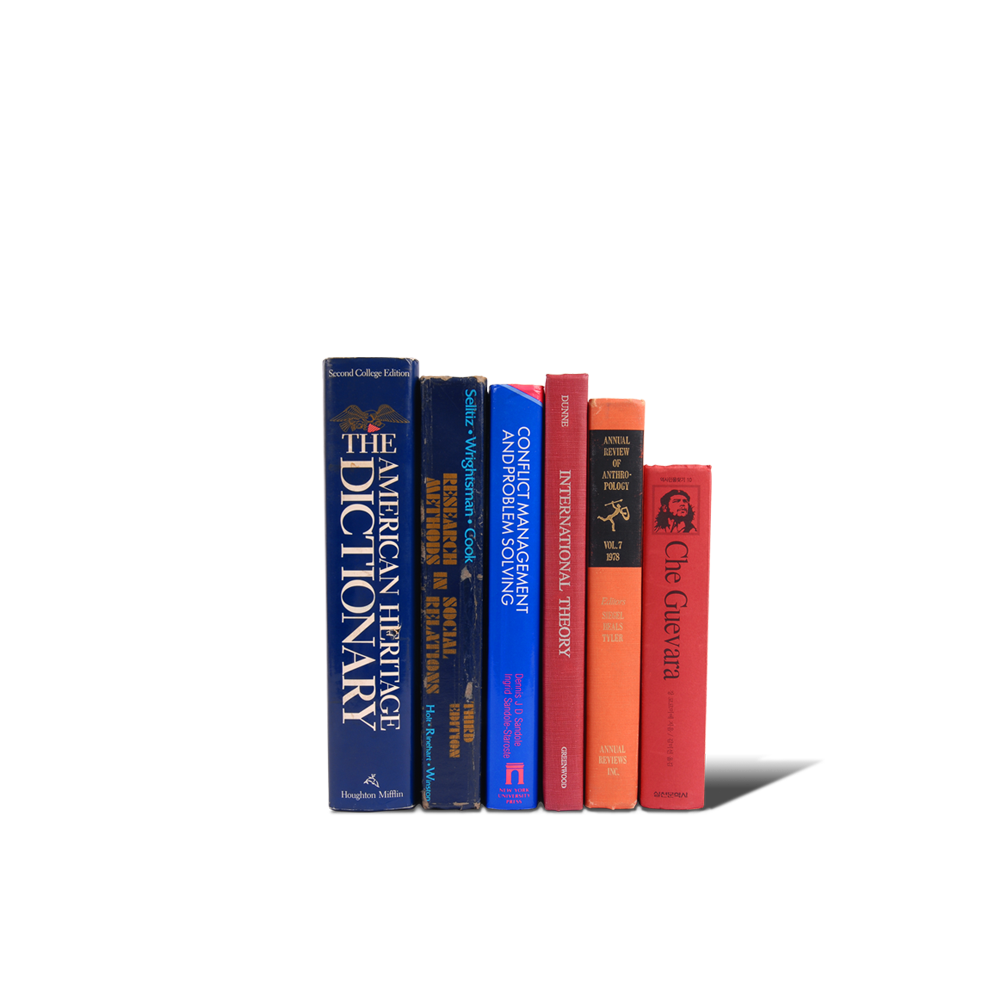 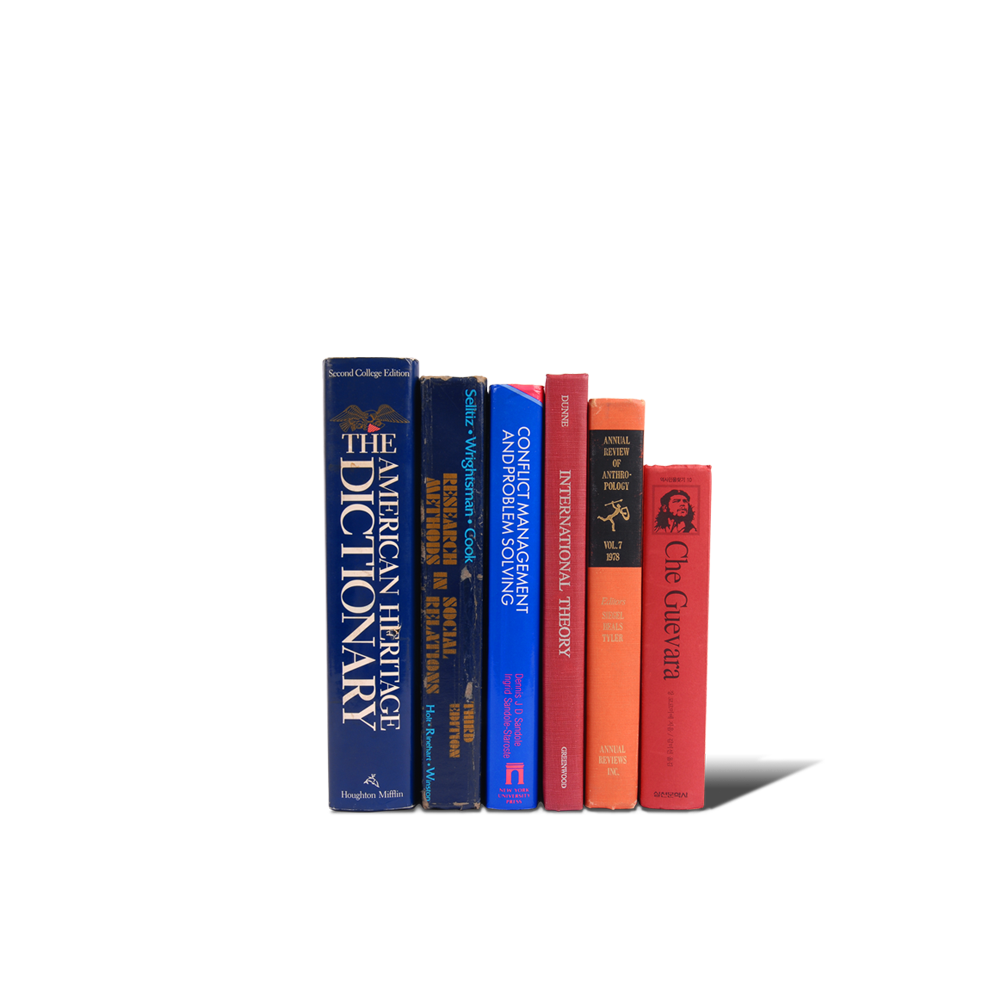 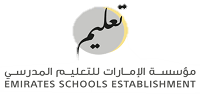 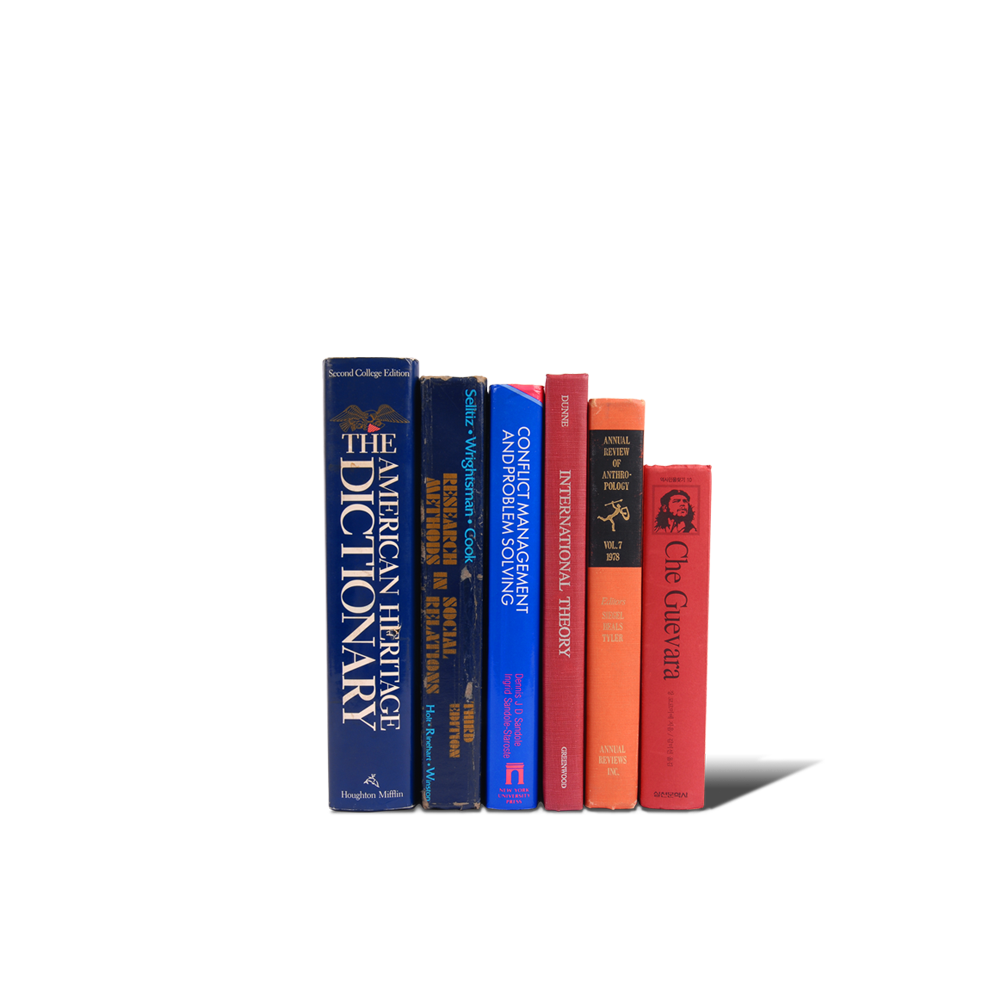 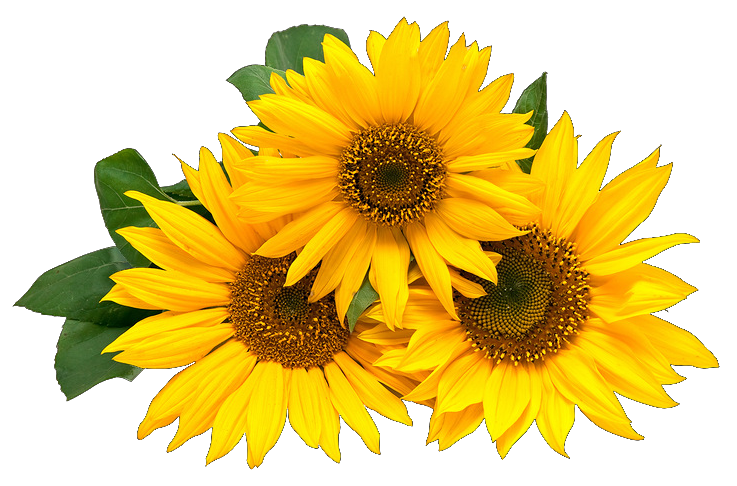 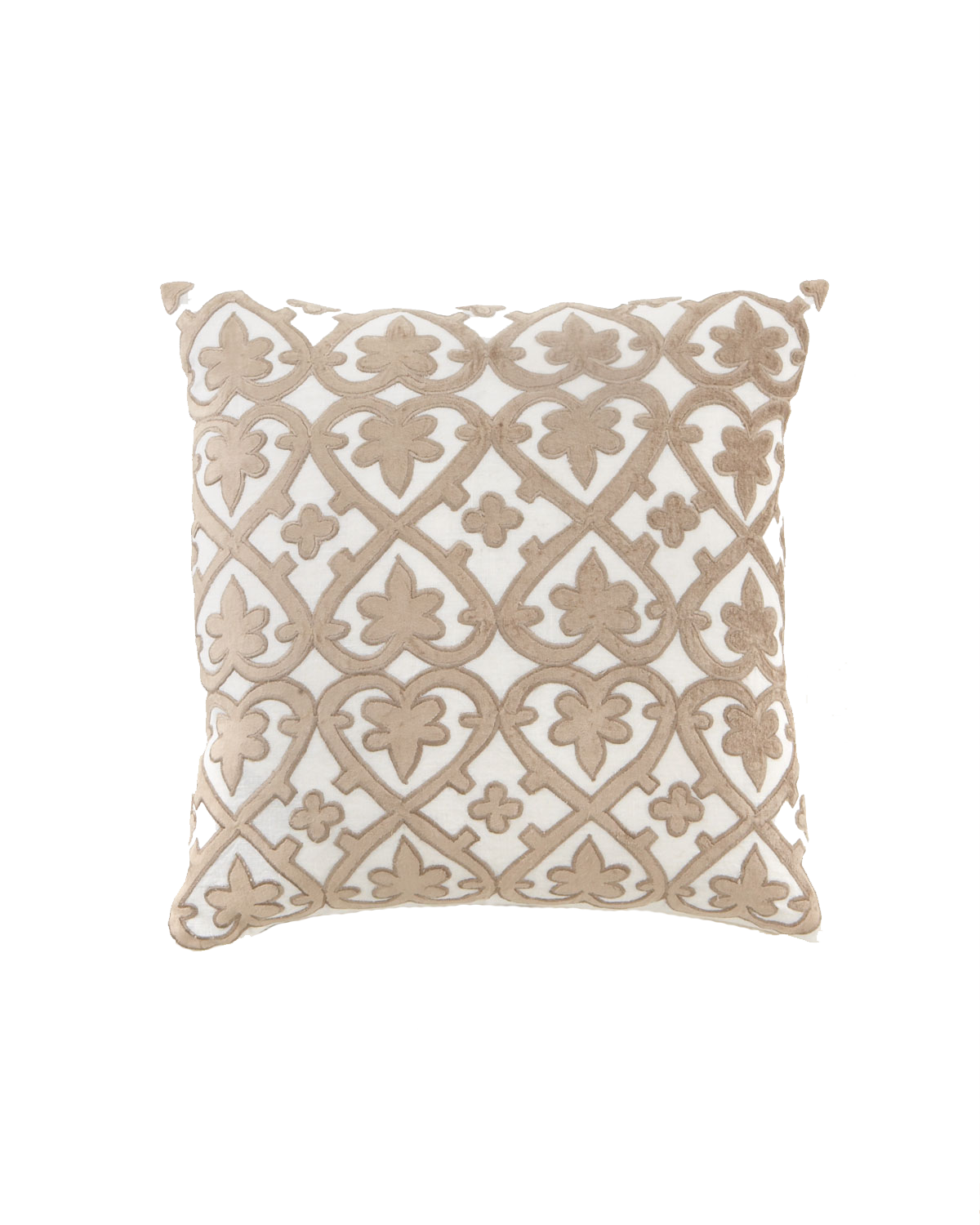 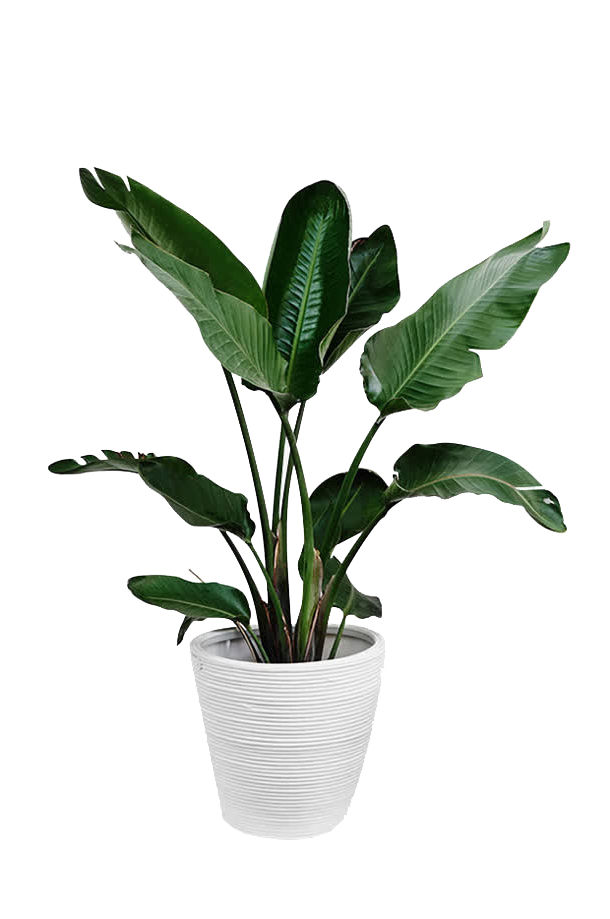 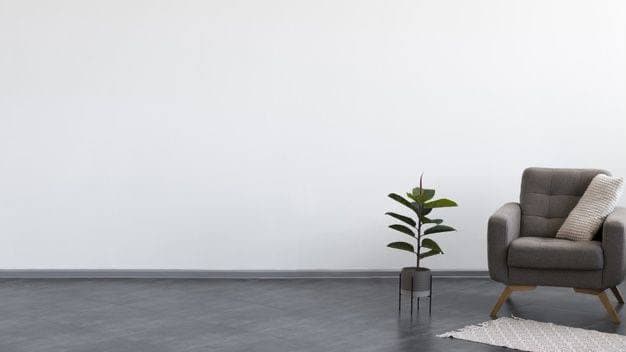 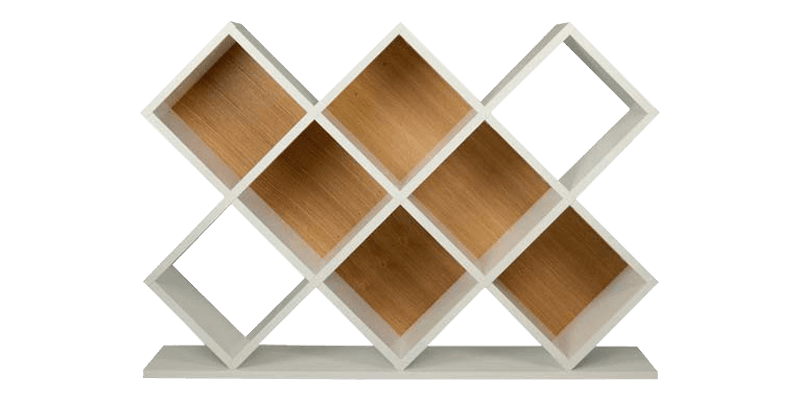 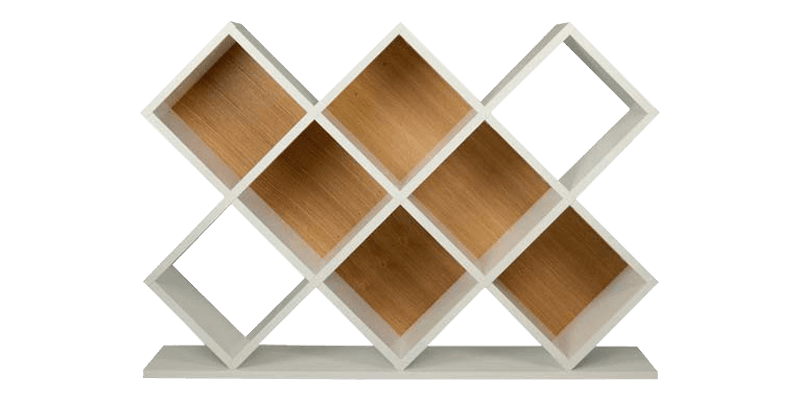 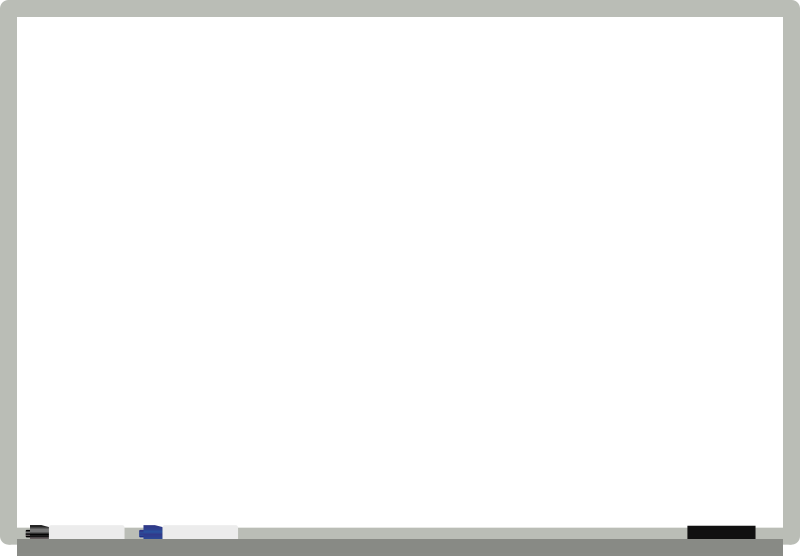 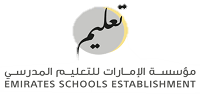 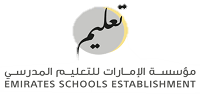 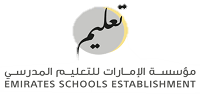 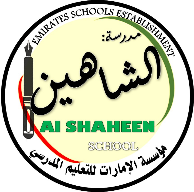 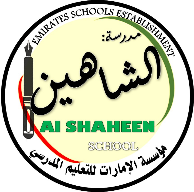 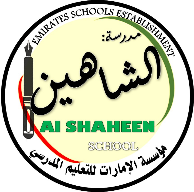 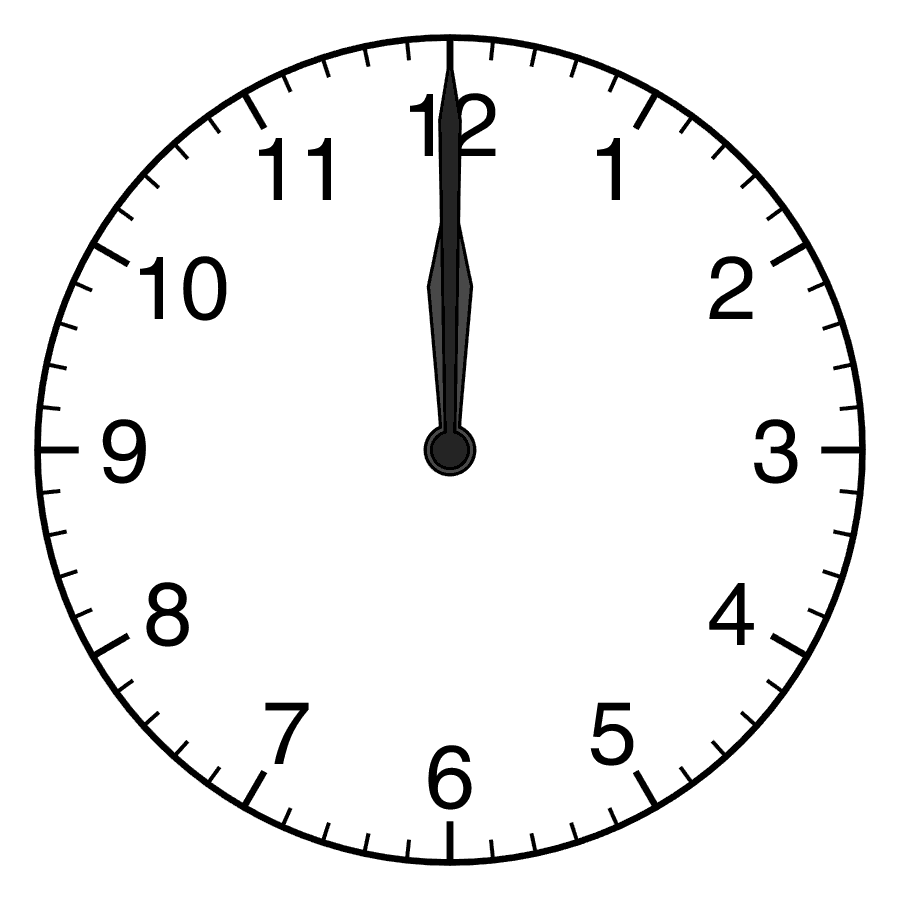 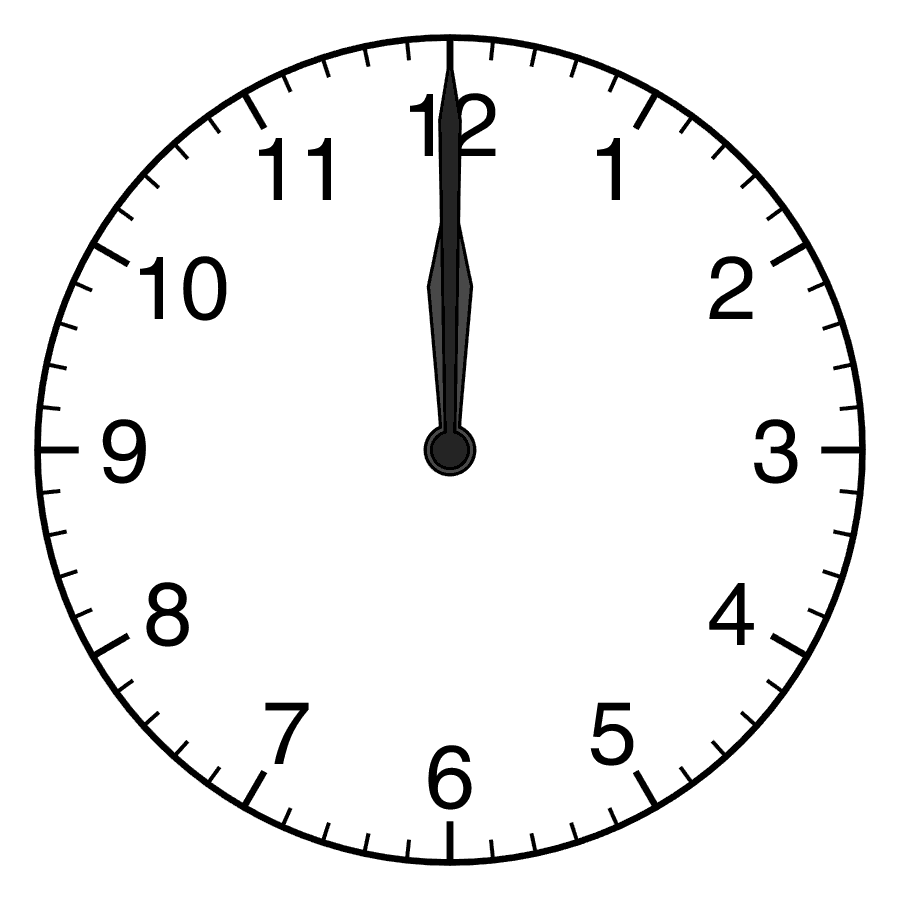 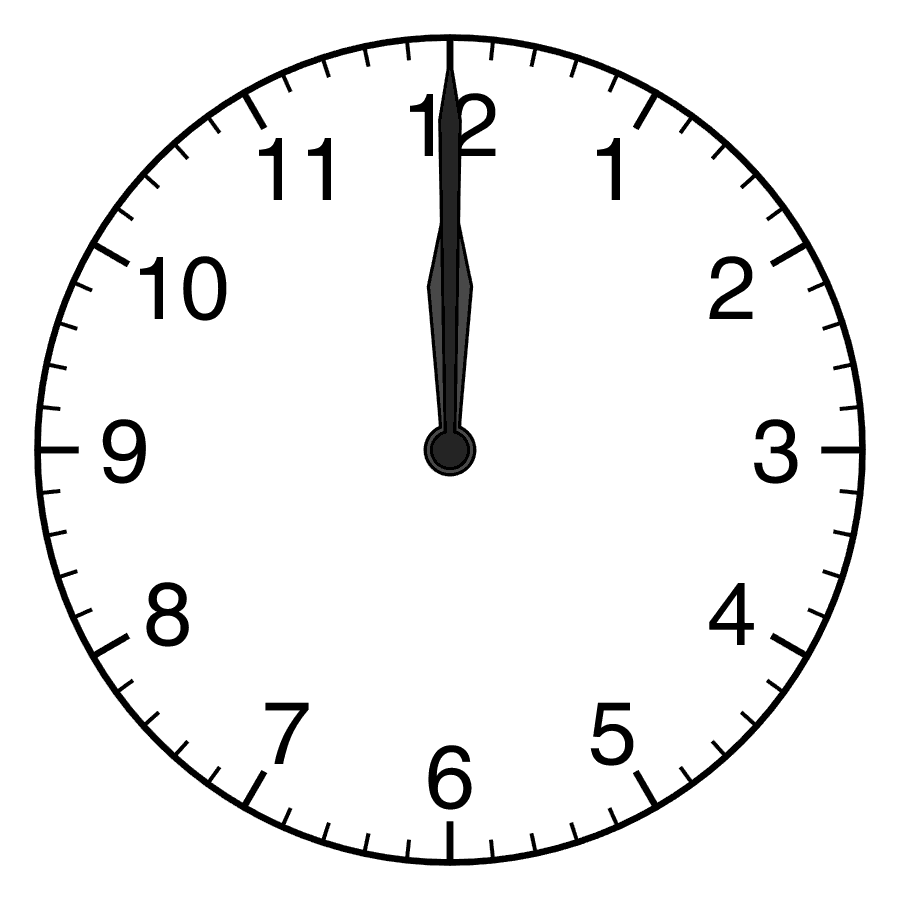 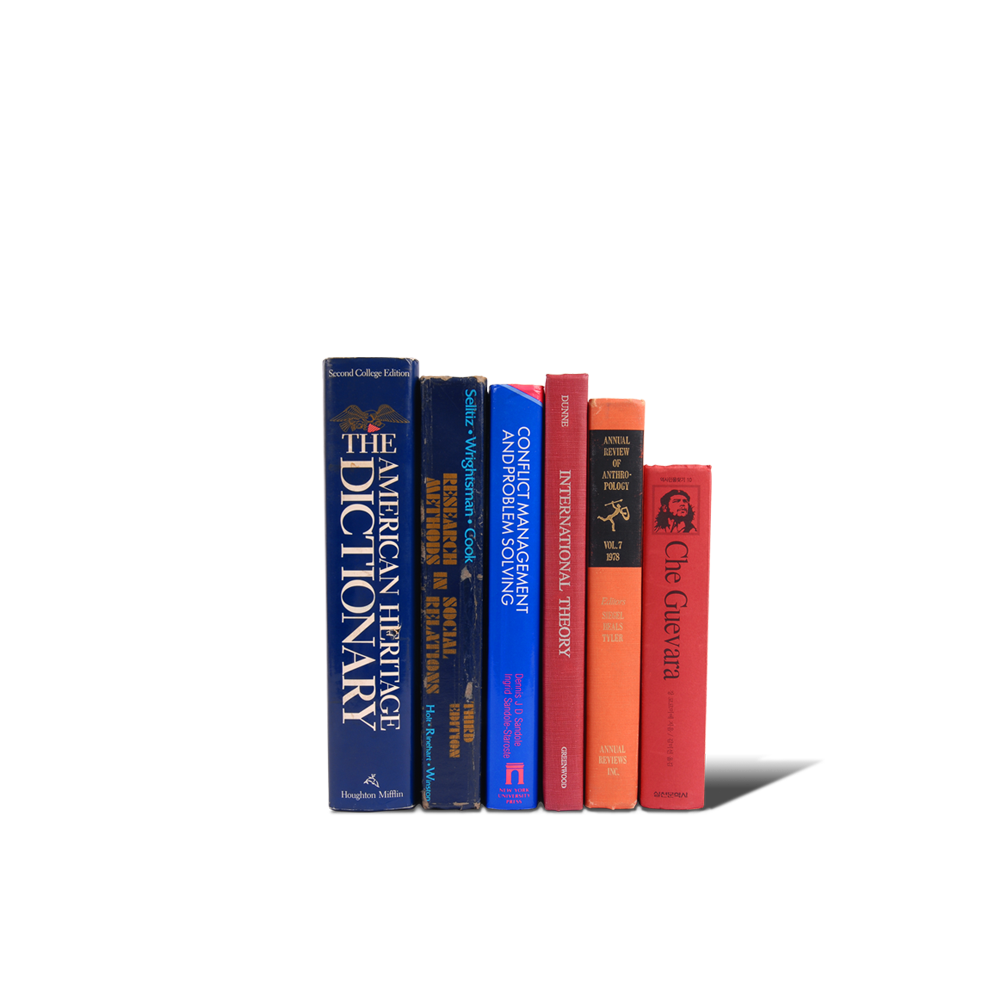 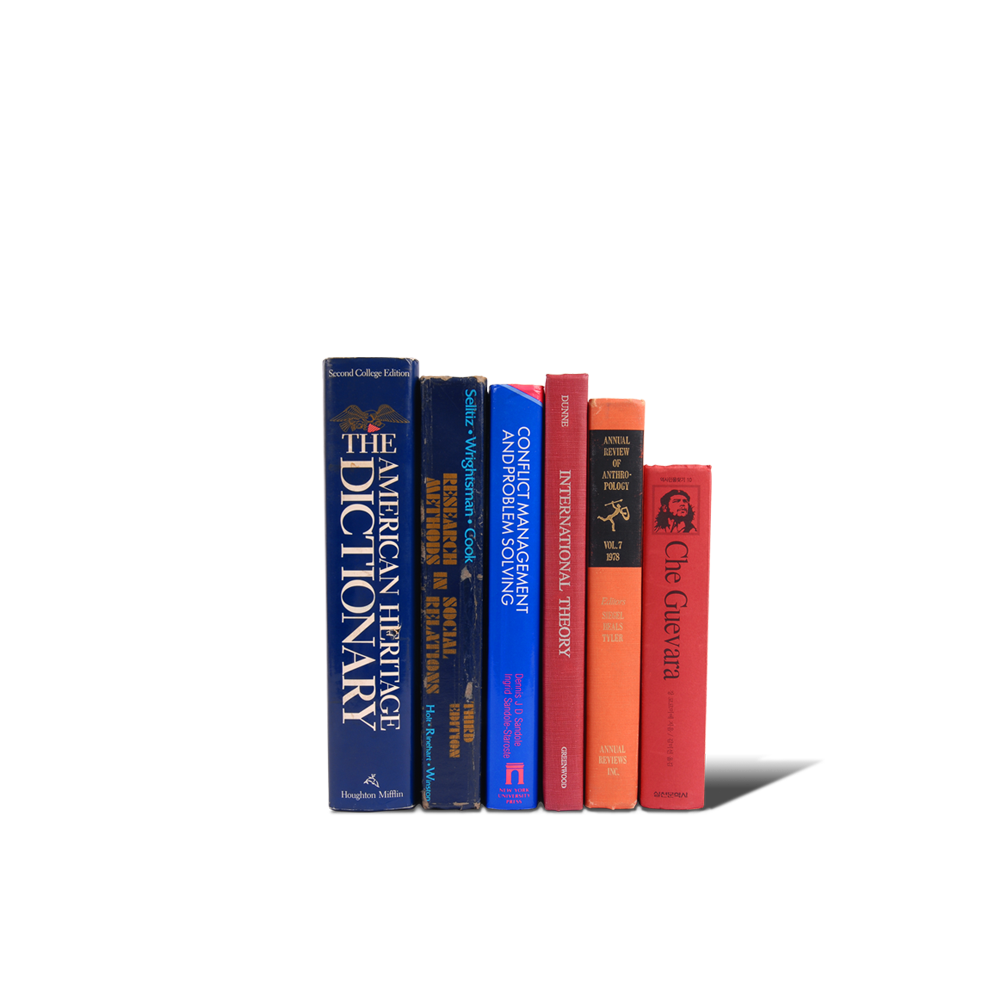 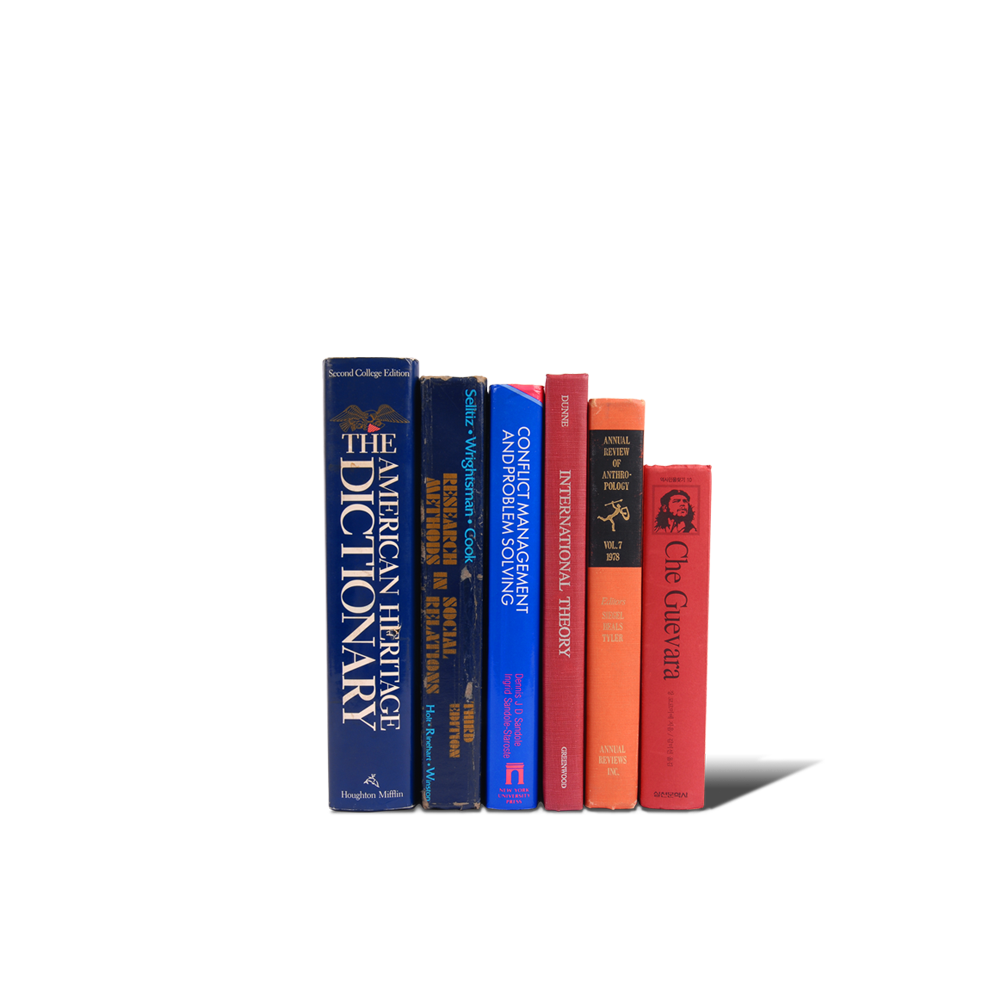 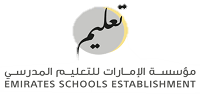 المفعول فيه/  الحصة  الأولى
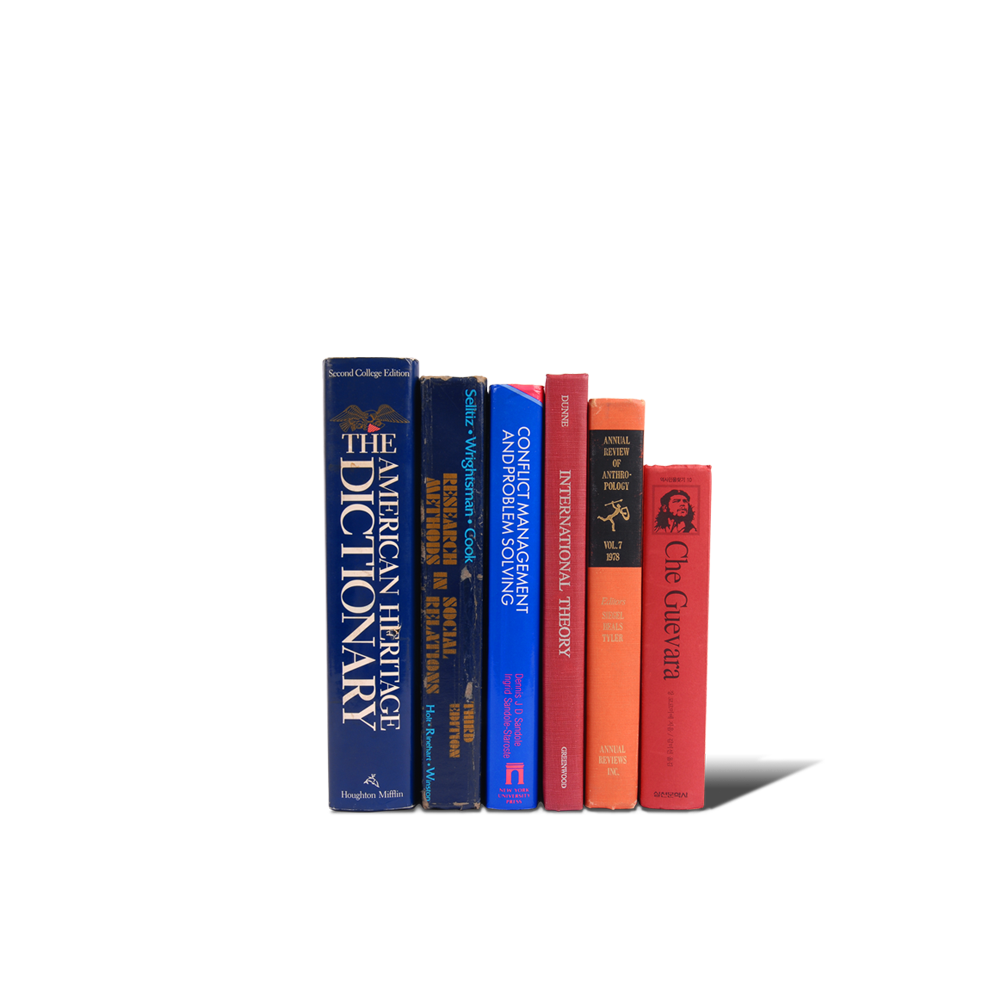 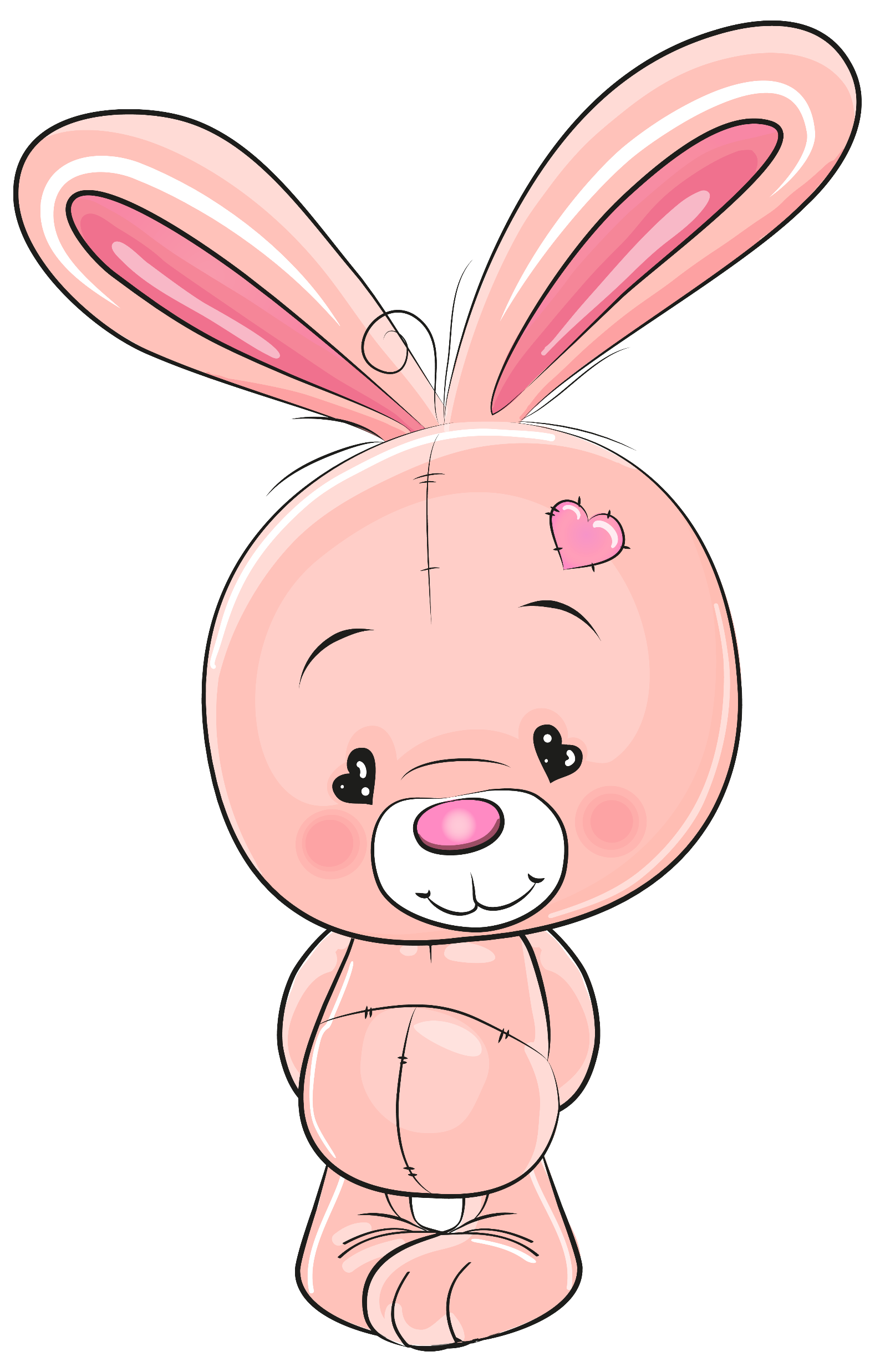 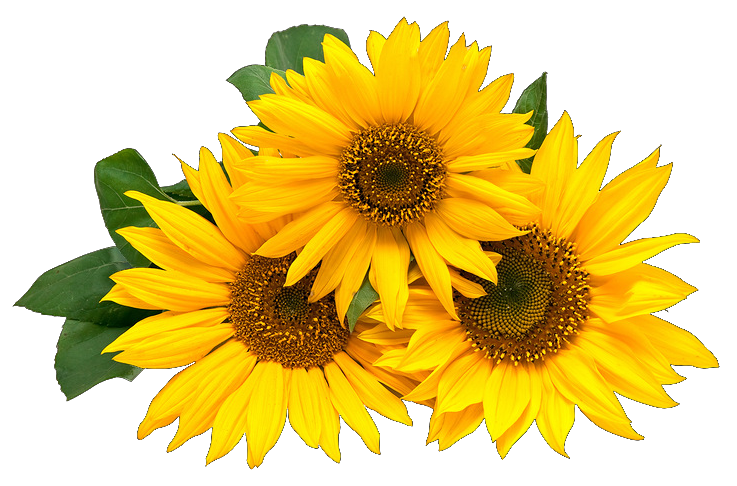 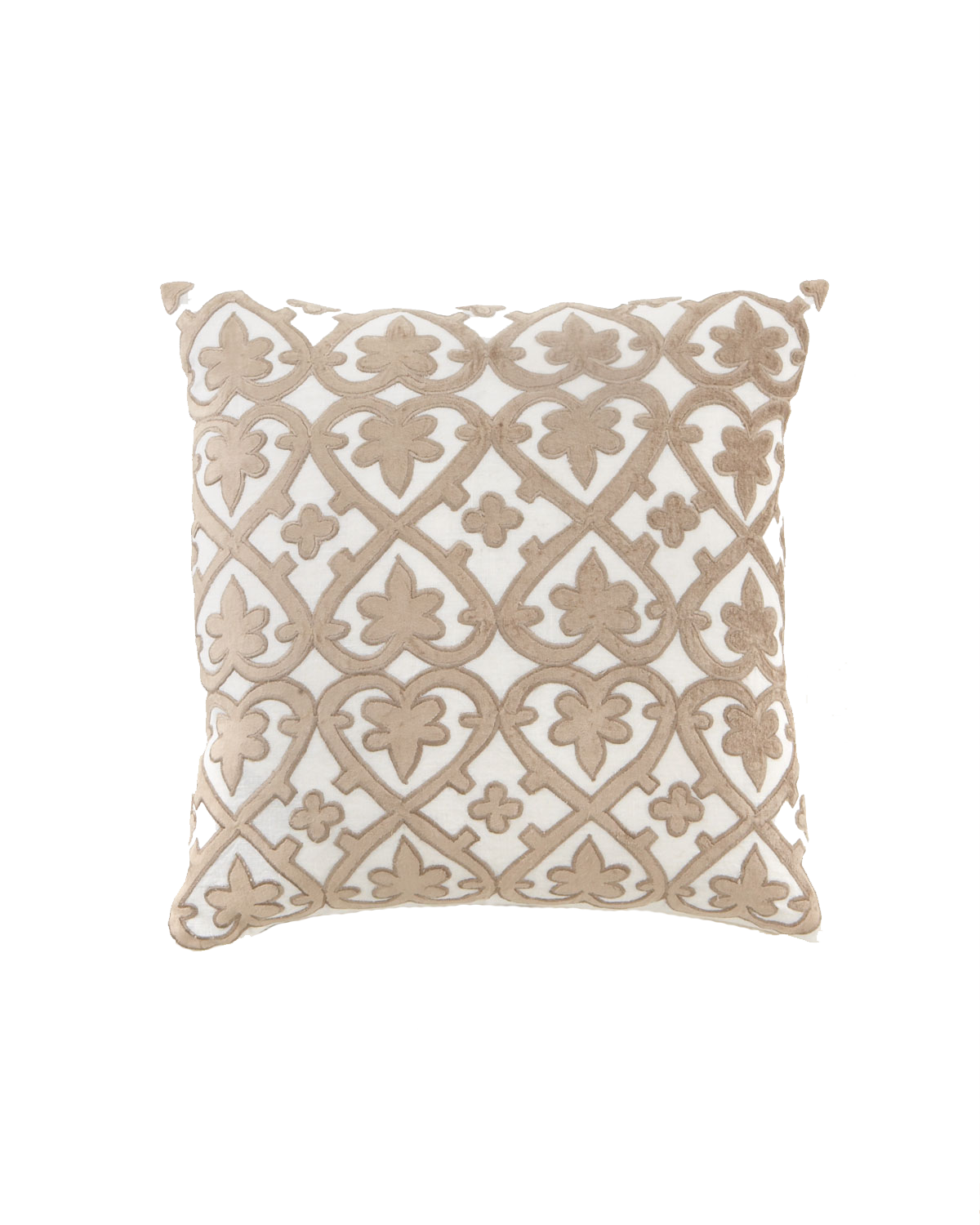 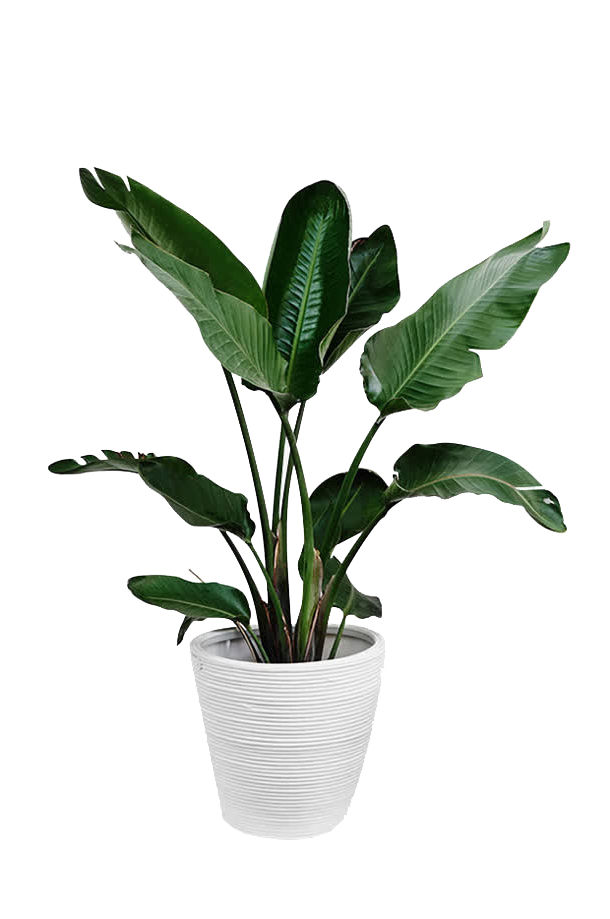 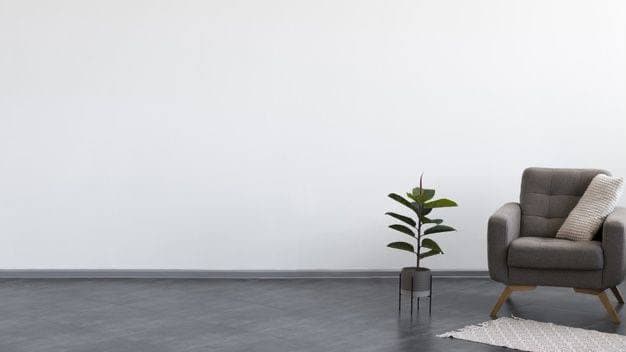 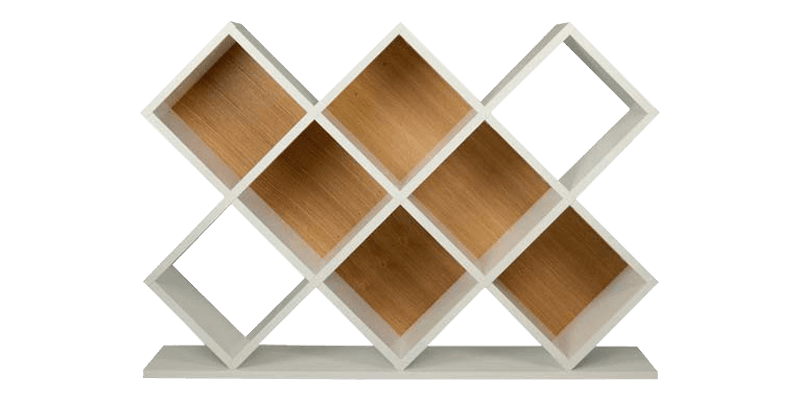 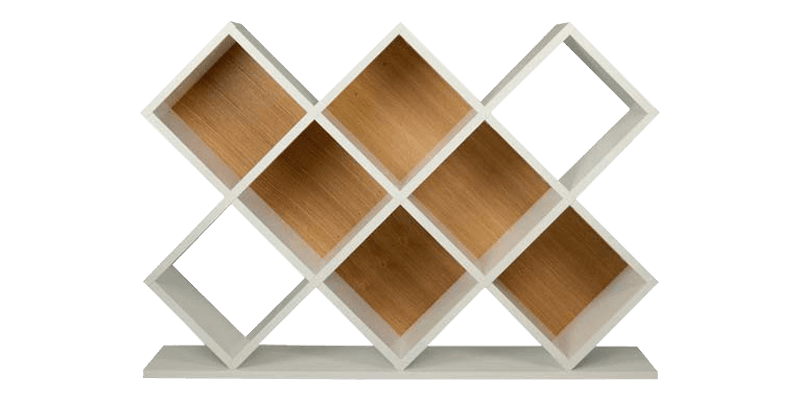 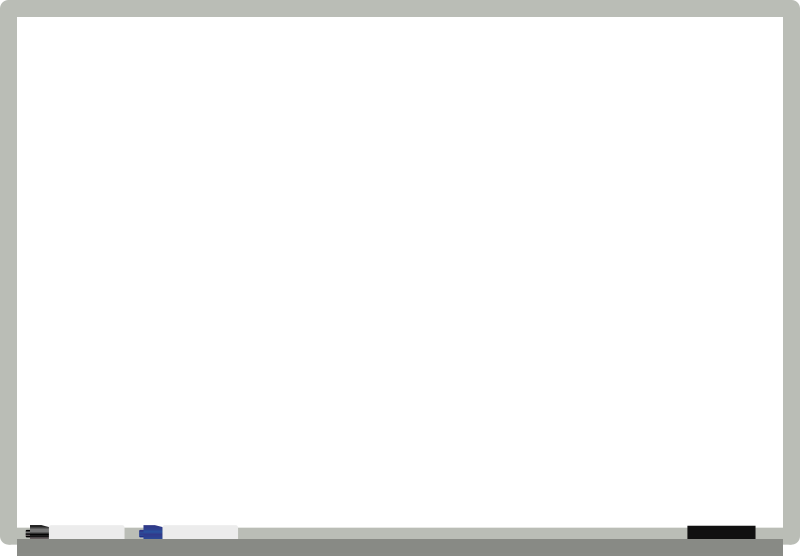 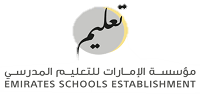 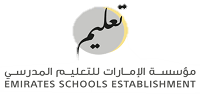 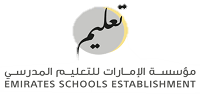 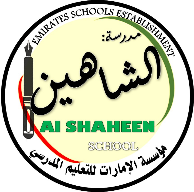 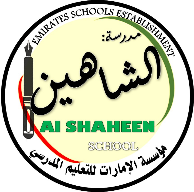 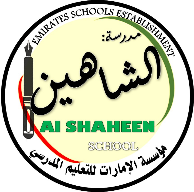 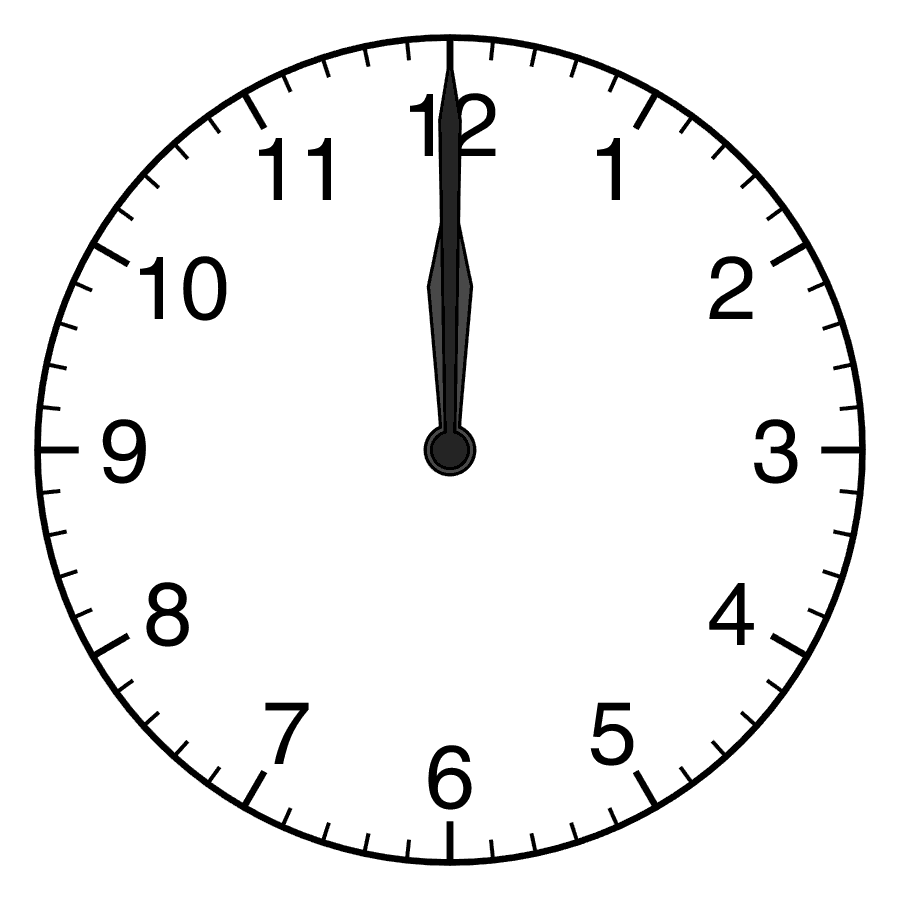 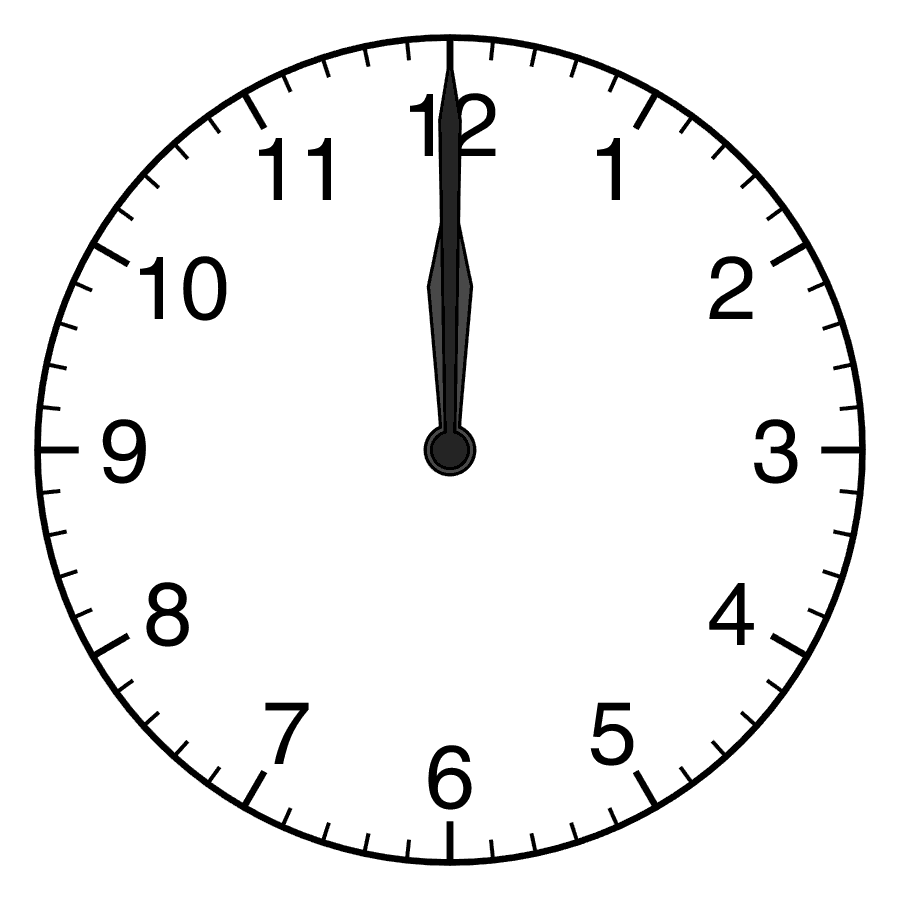 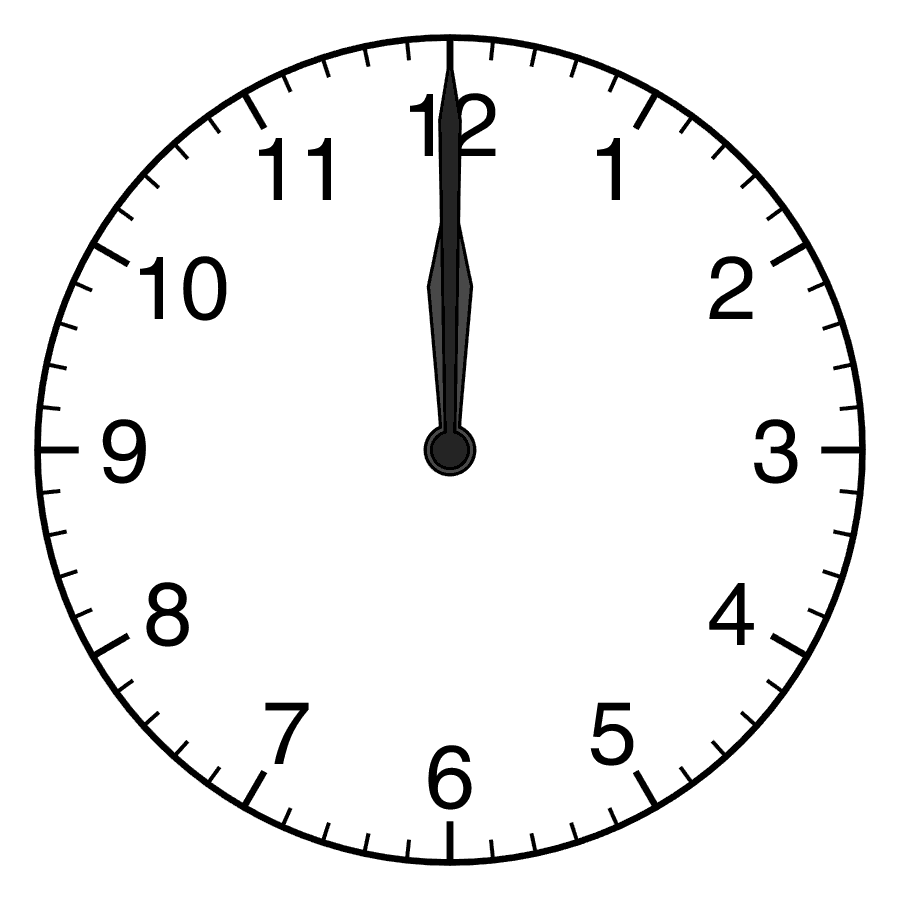 نواتج التعلم
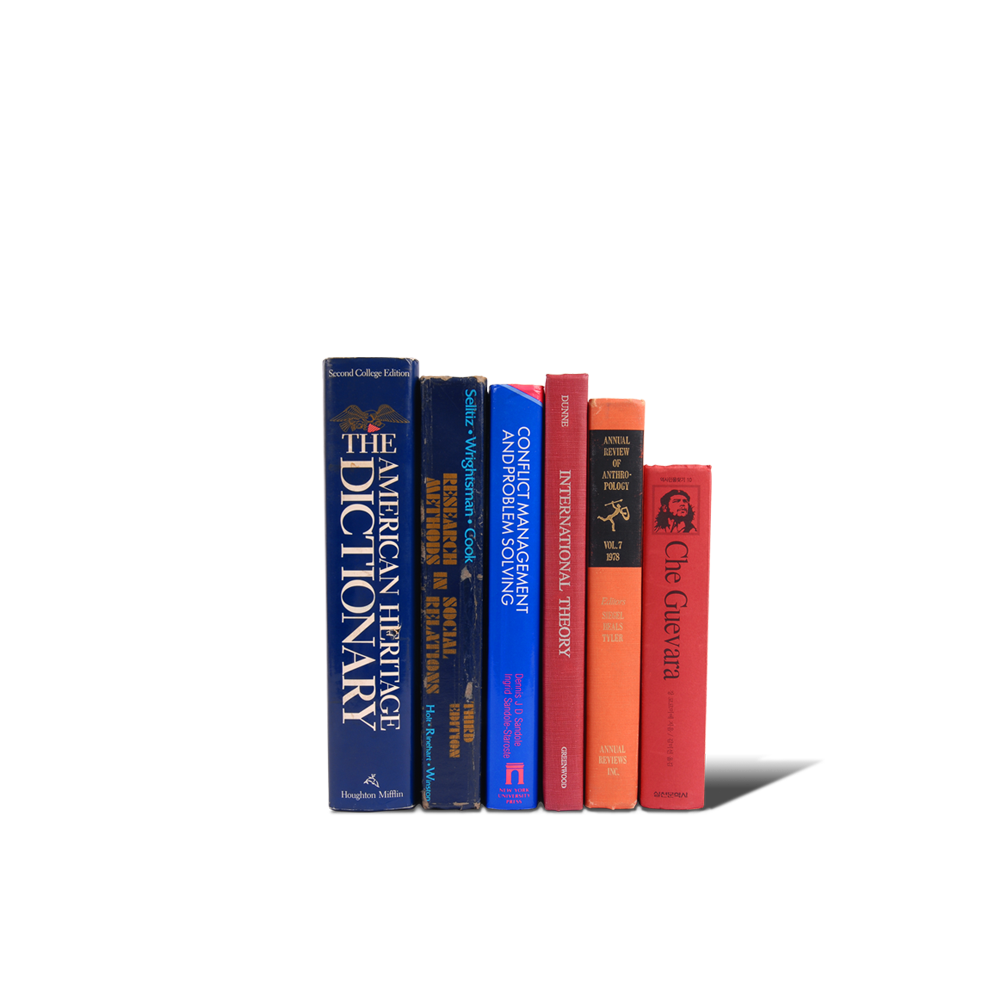 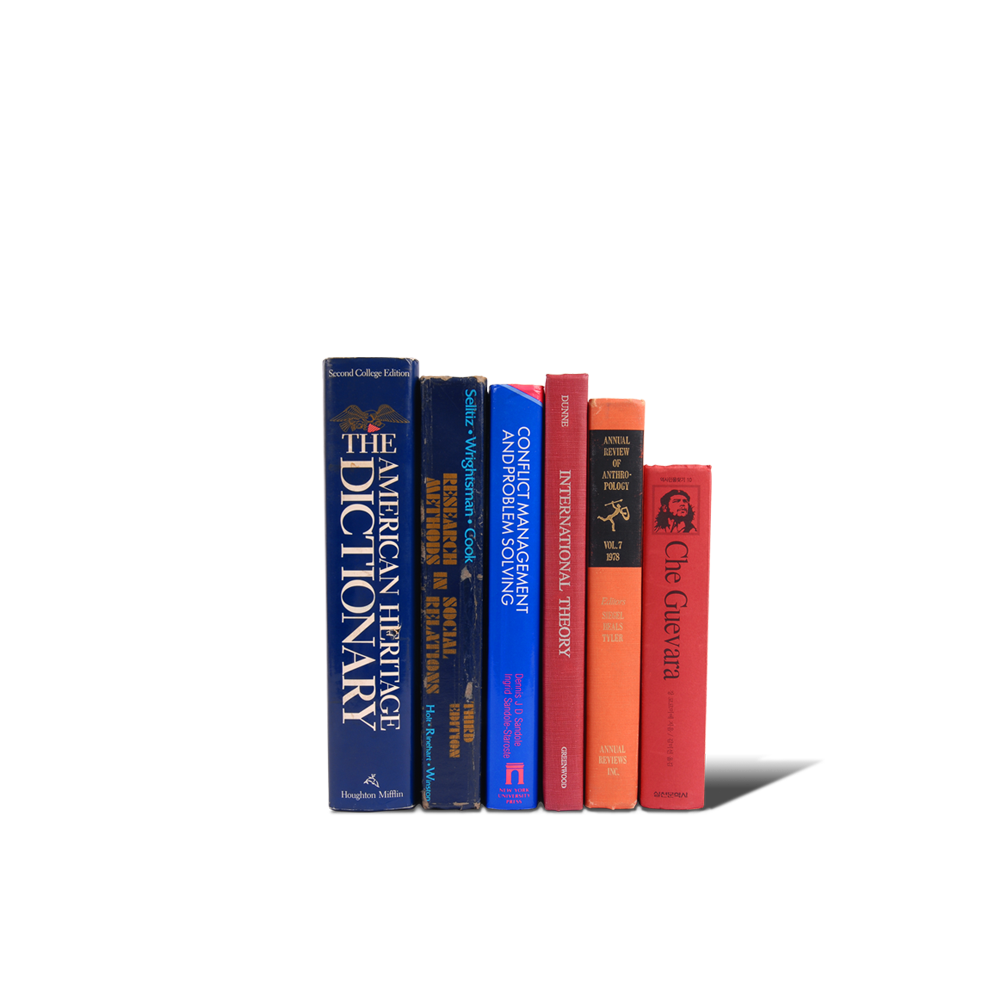 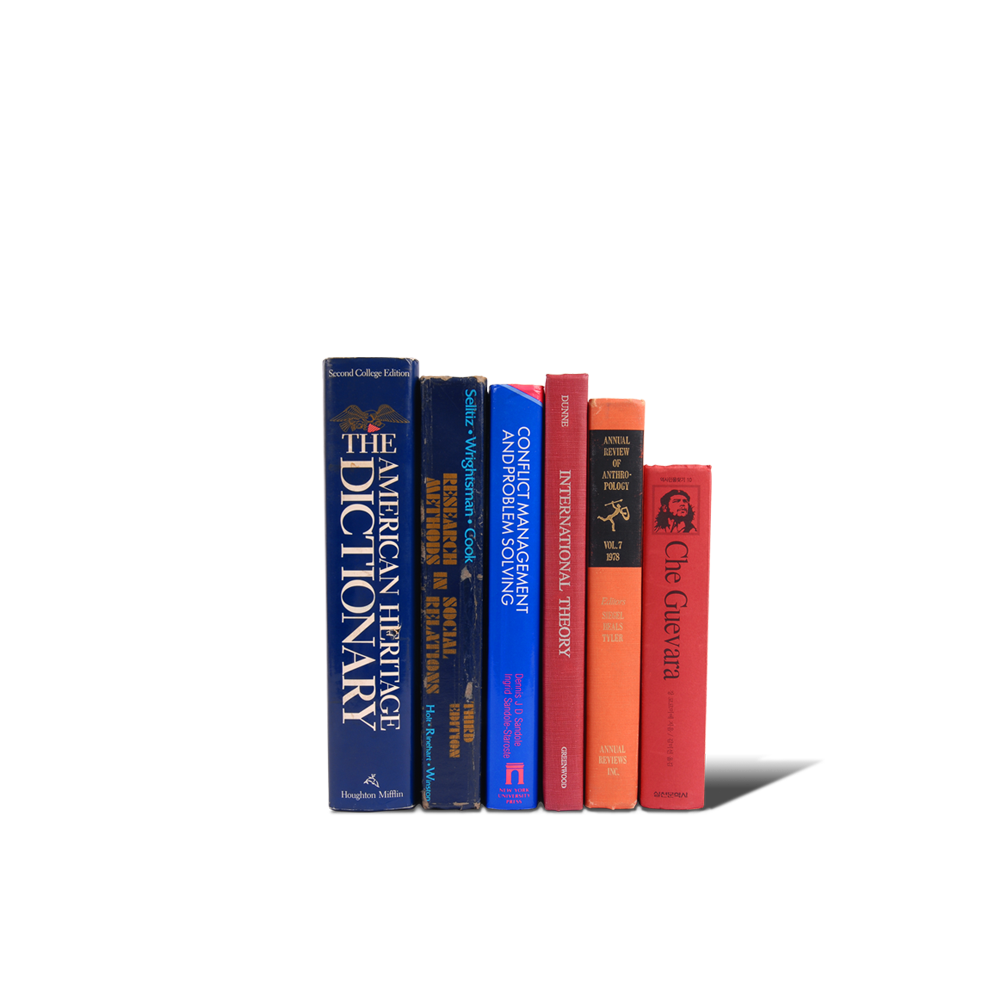 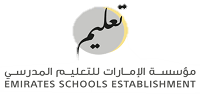 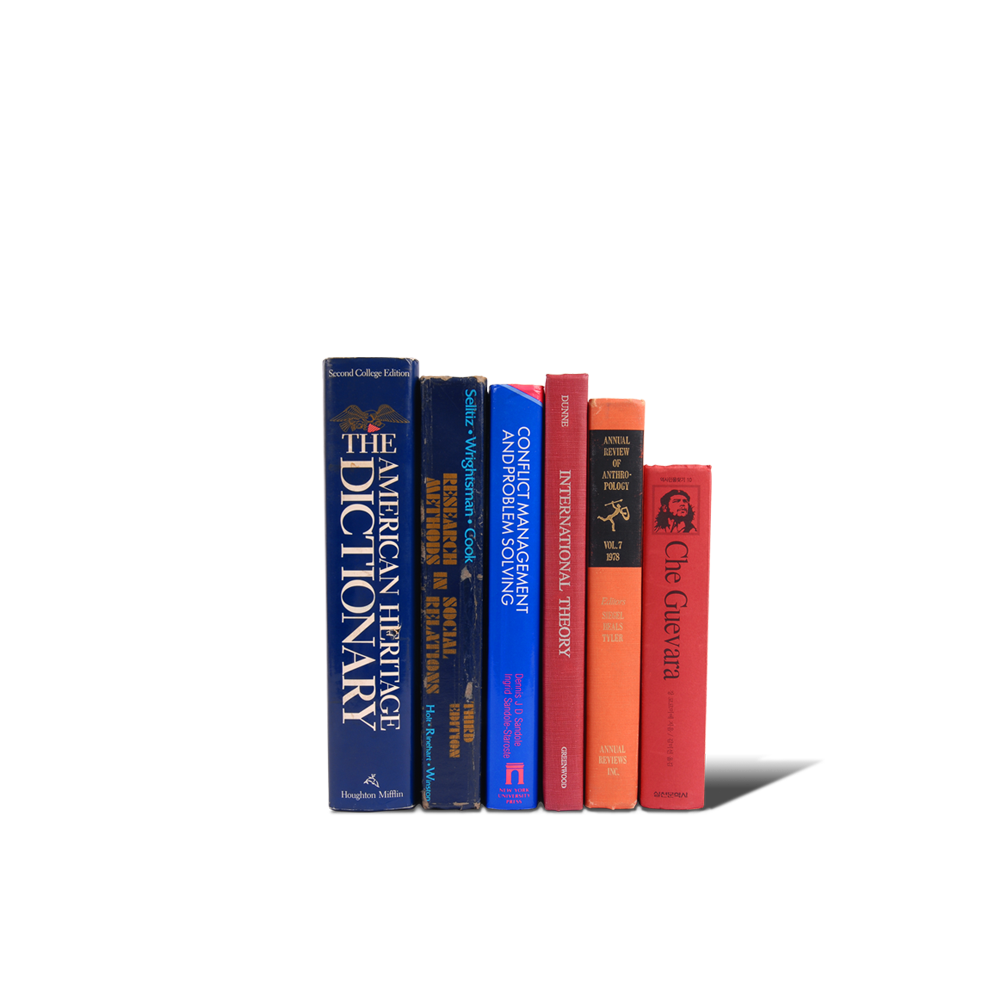 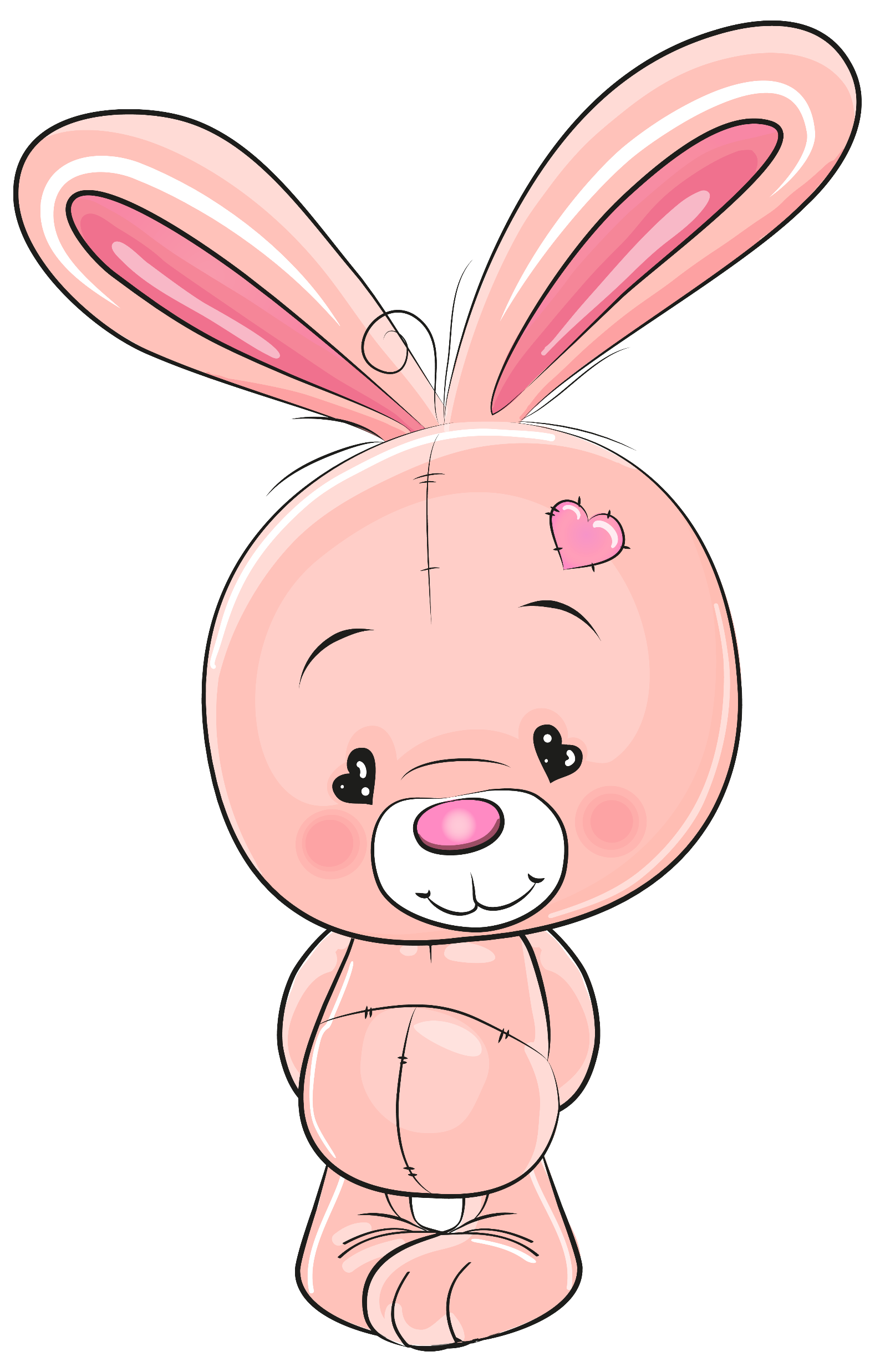 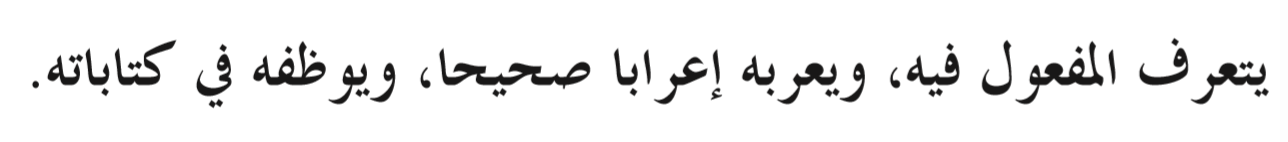 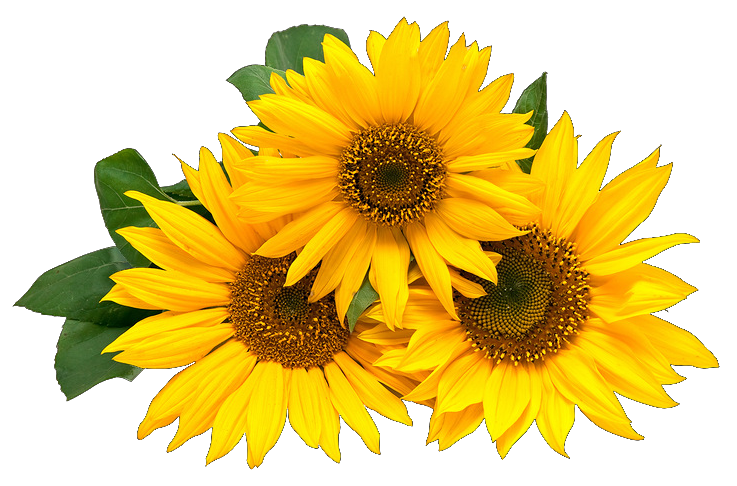 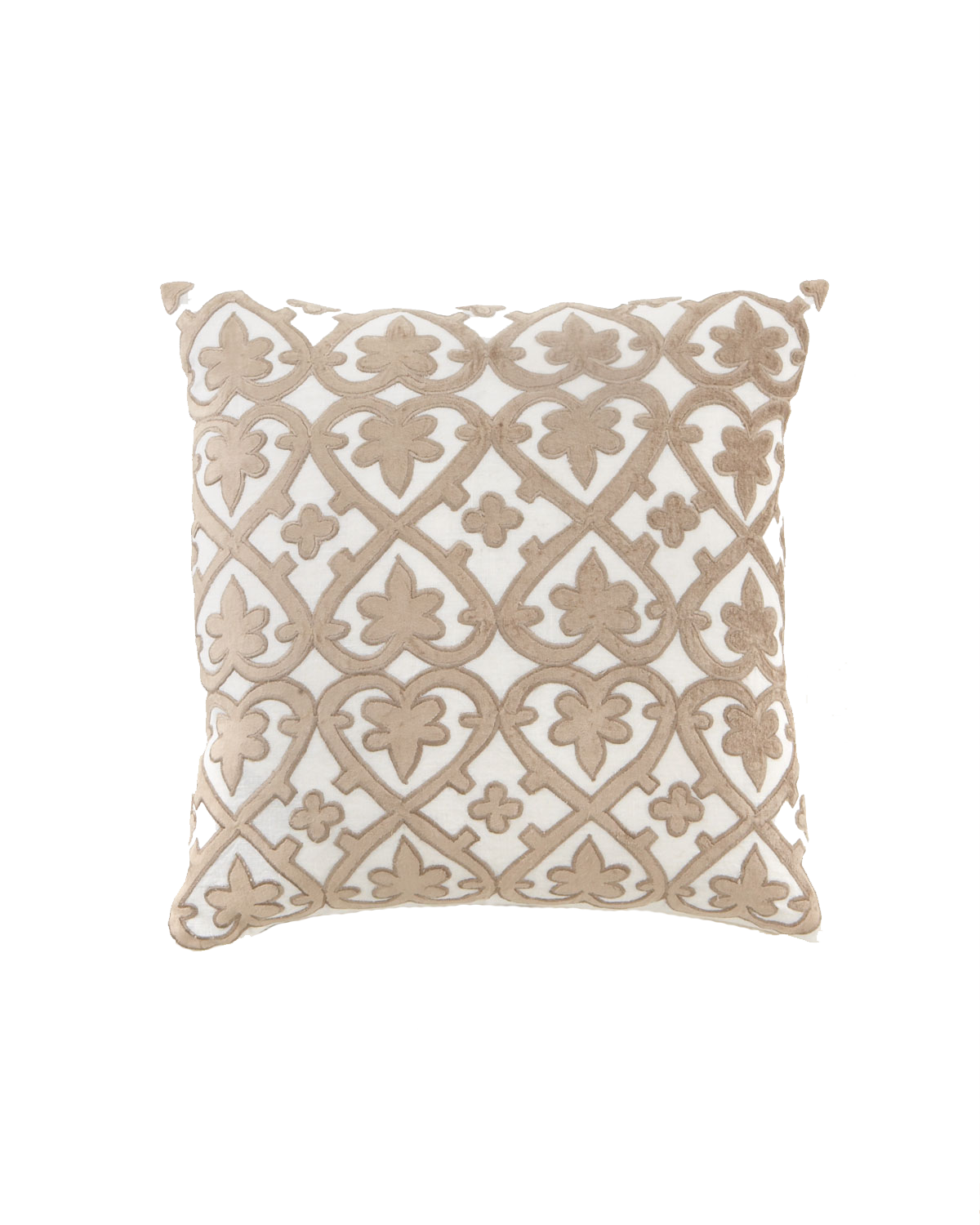 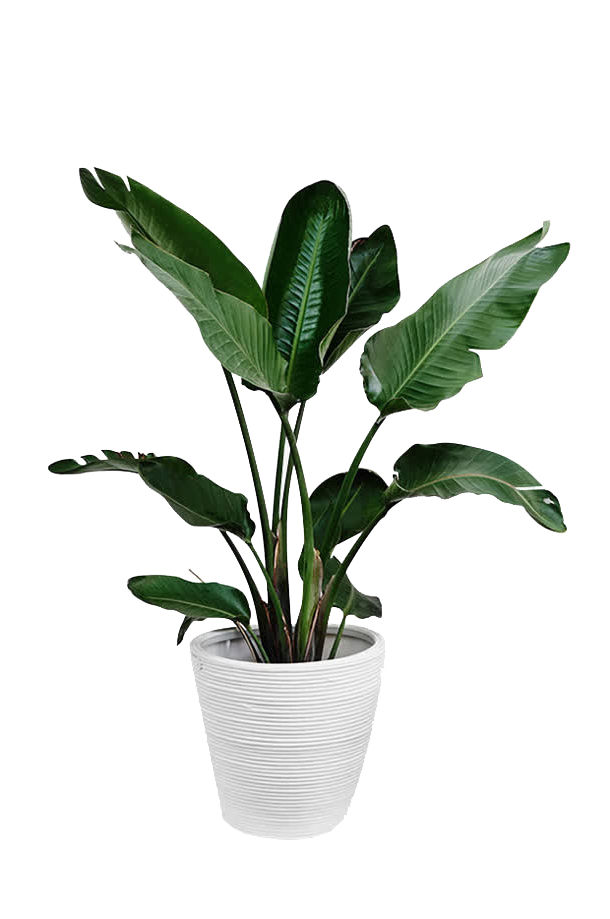 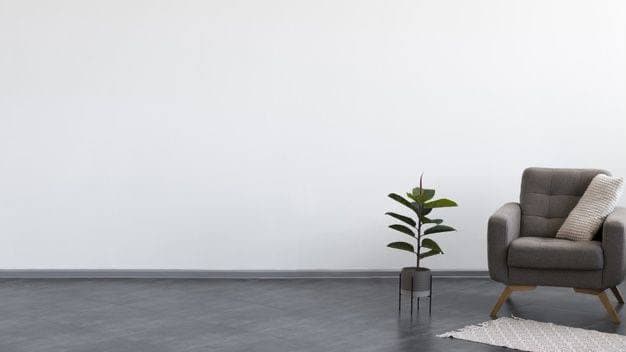 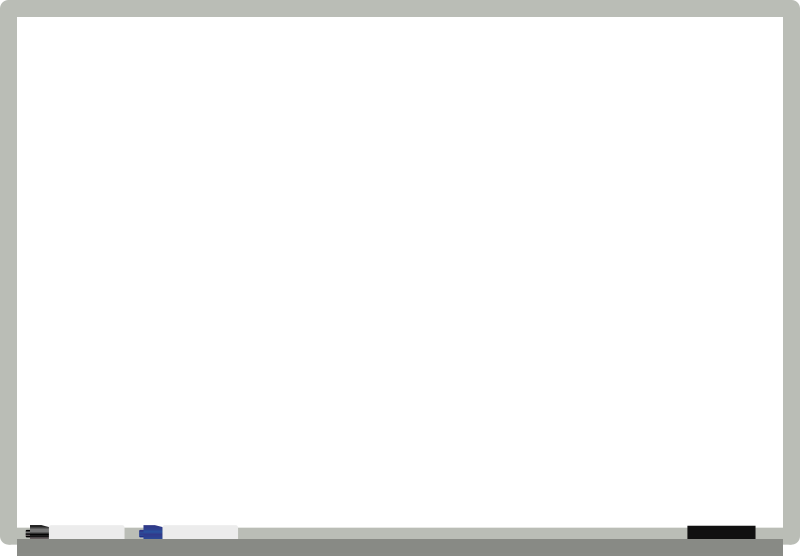 التقويم
 القبلي
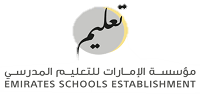 https://wordwall.net/ar/resource/2117534/%D8%B8%D8%B1%D9%81-%D8%A7%D9%84%D9%85%D9%83%D8%A7%D9%86
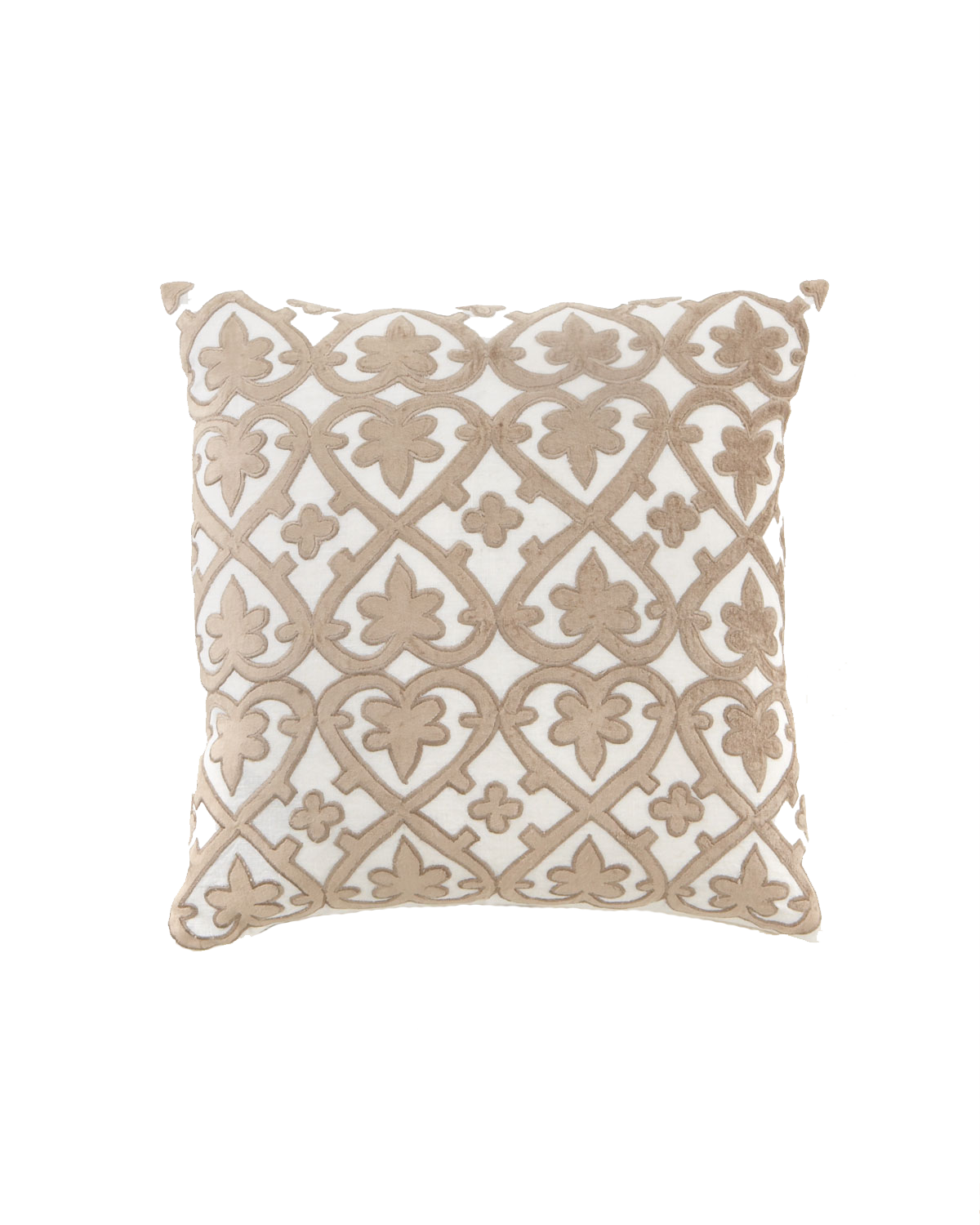 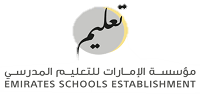 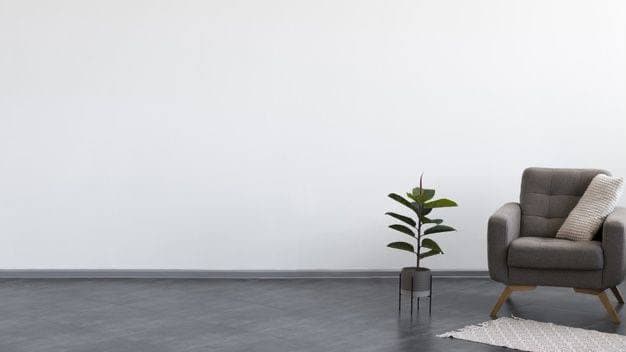 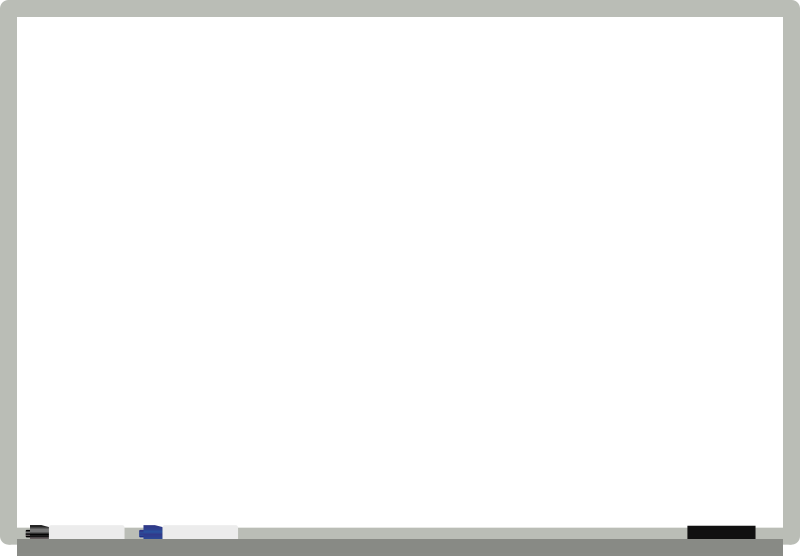 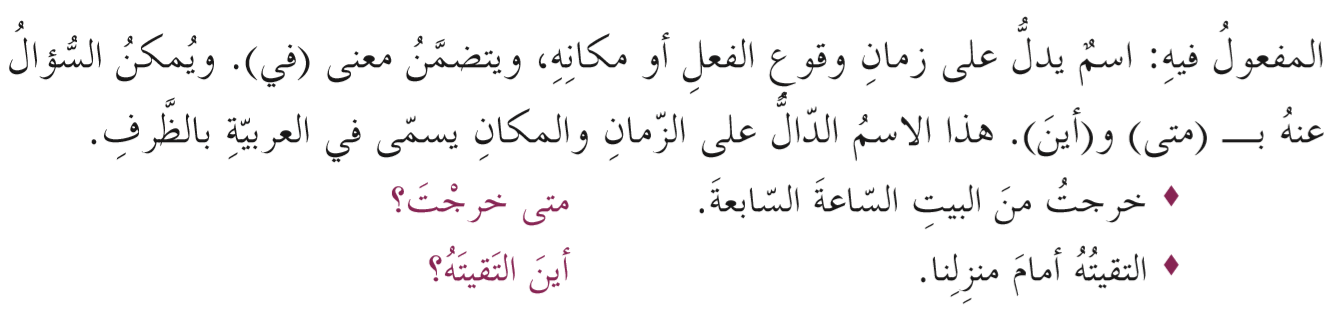 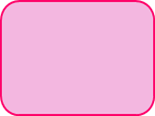 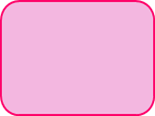 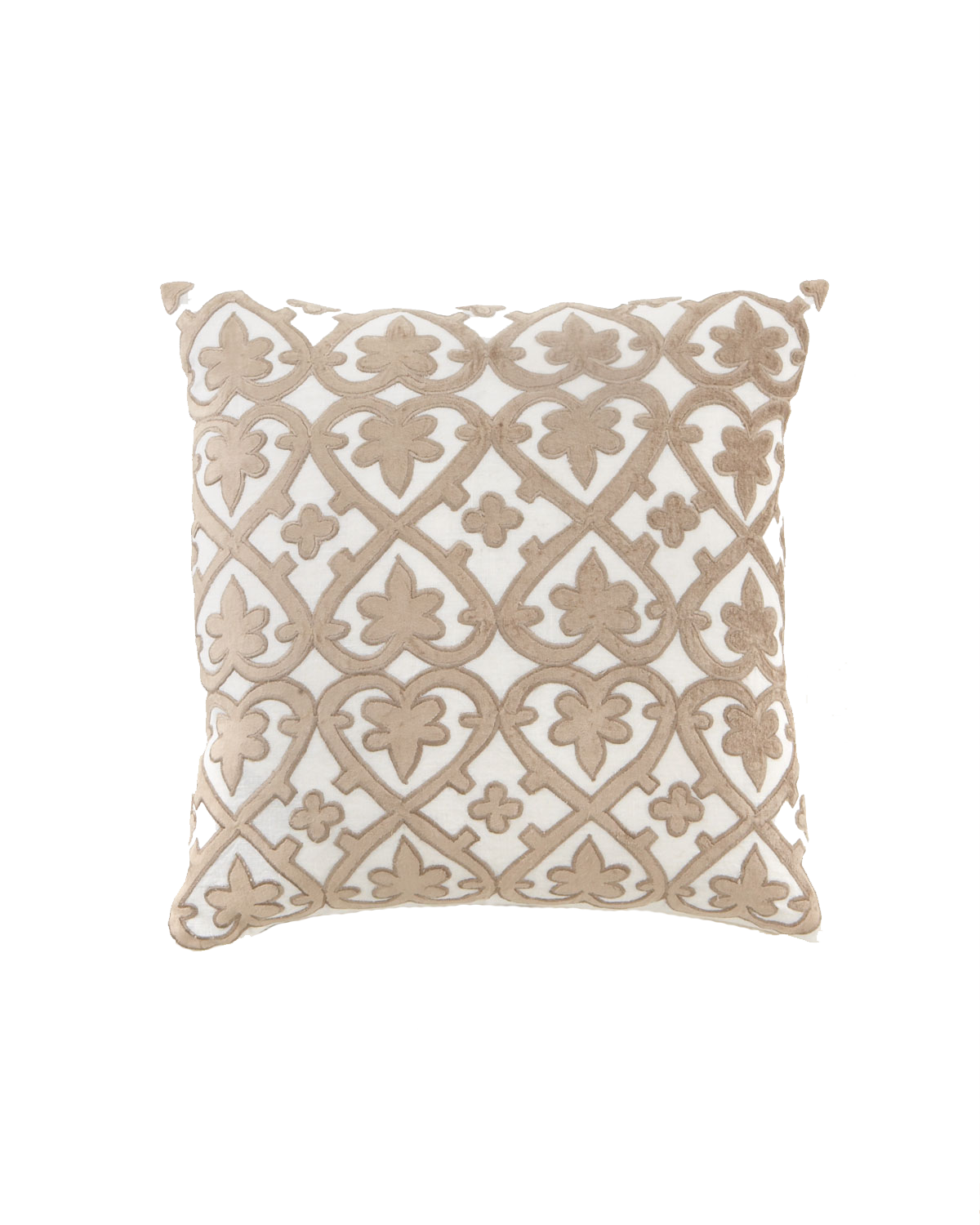 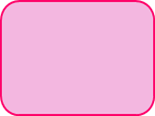 و(كم)
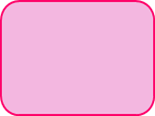 سهرت ساعة ثم نمت \    مشيت ميلا           كم سهرت؟ \ كم مشيت؟
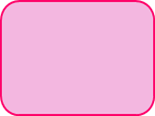 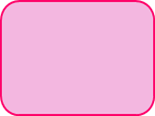 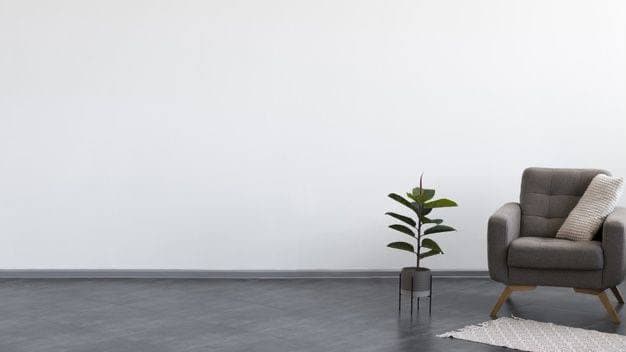 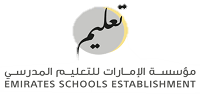 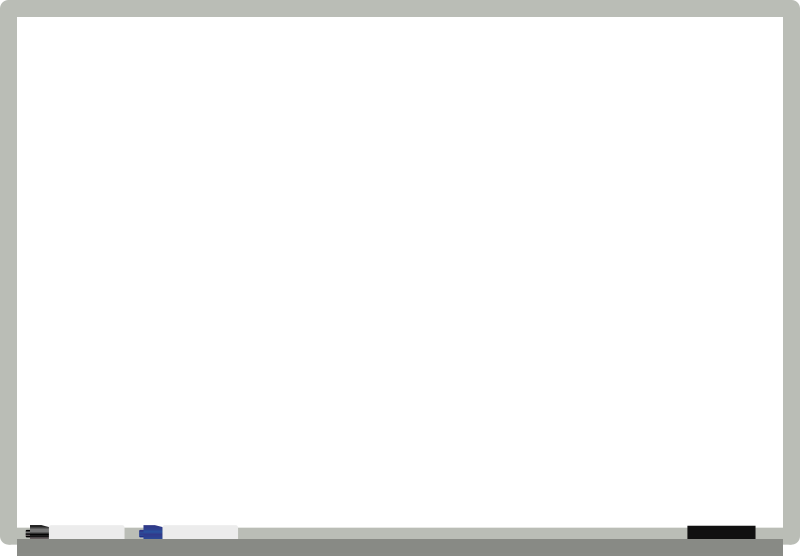 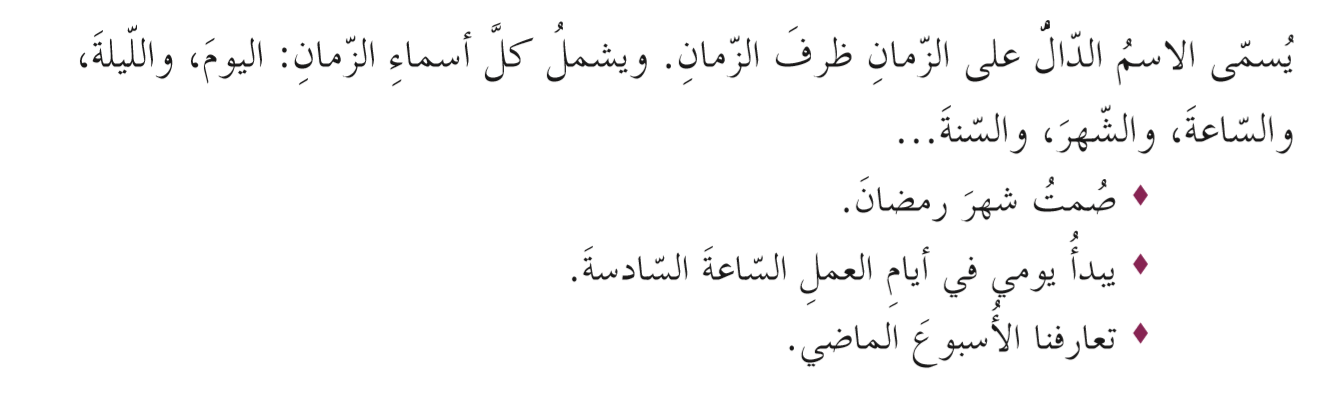 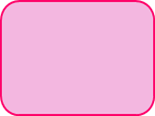 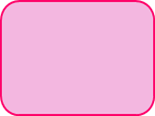 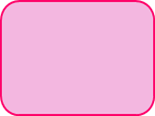 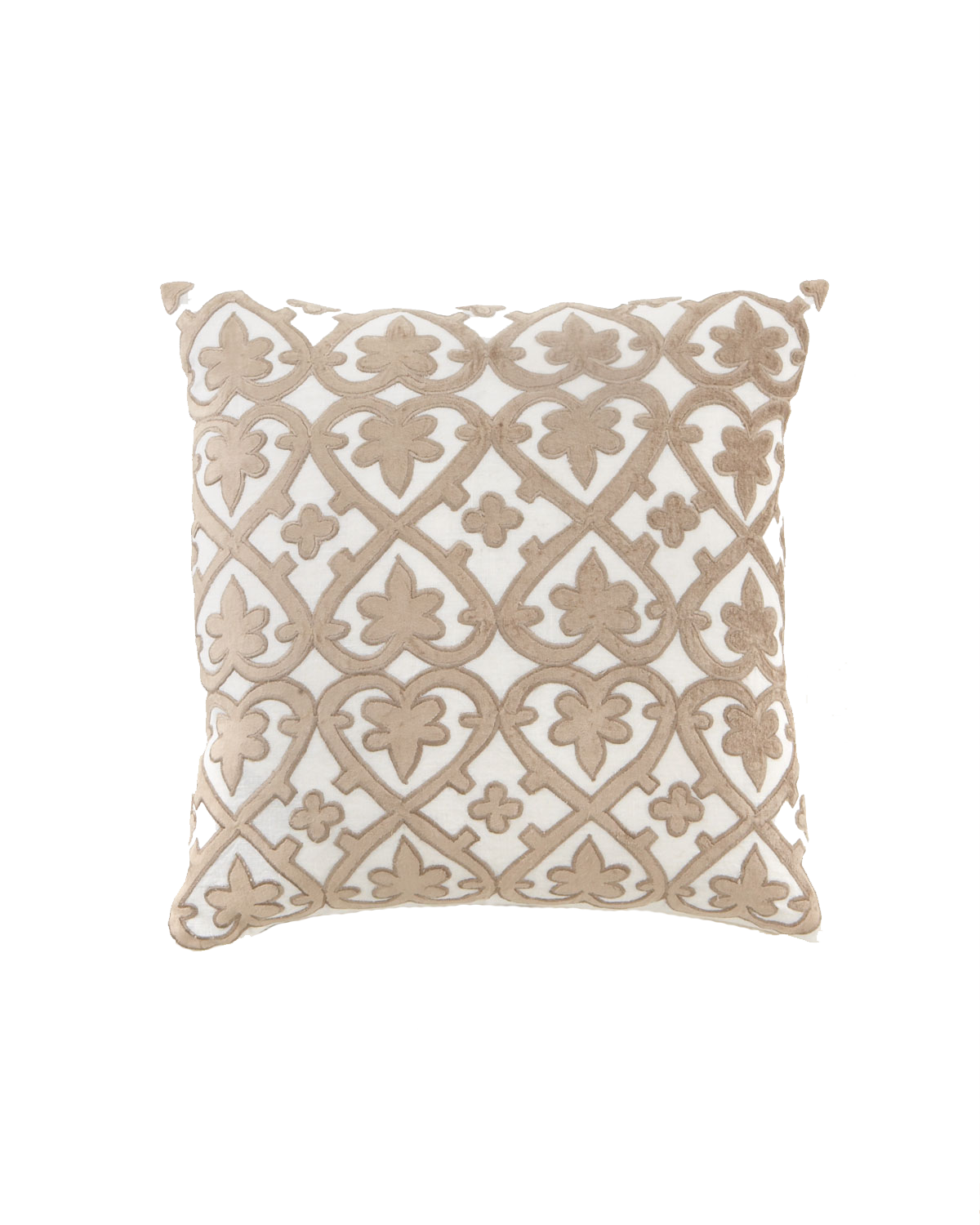 استخدم كلمة دقيقة ظرف زمان 
اكتب في المحادثة
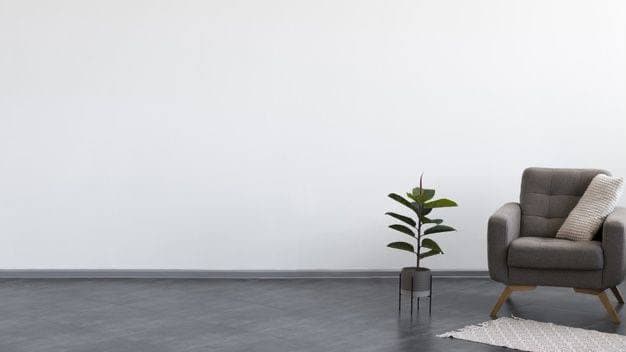 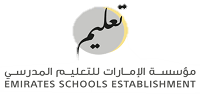 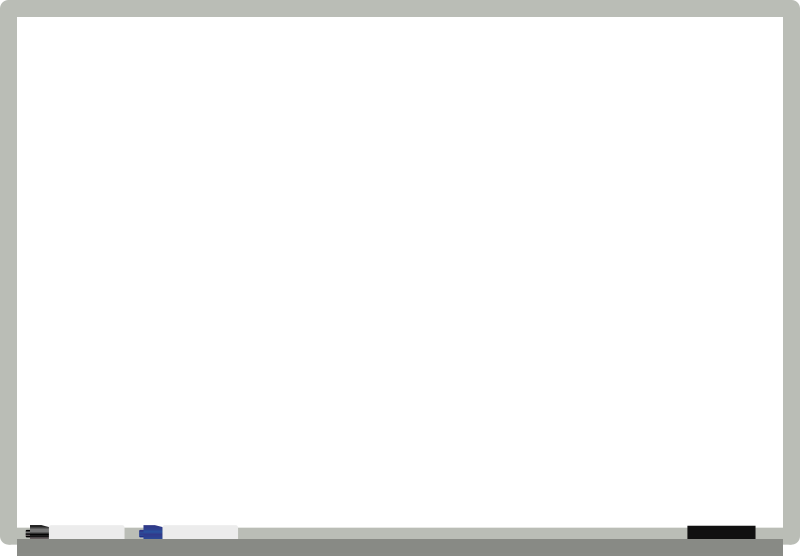 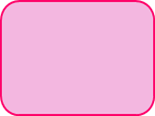 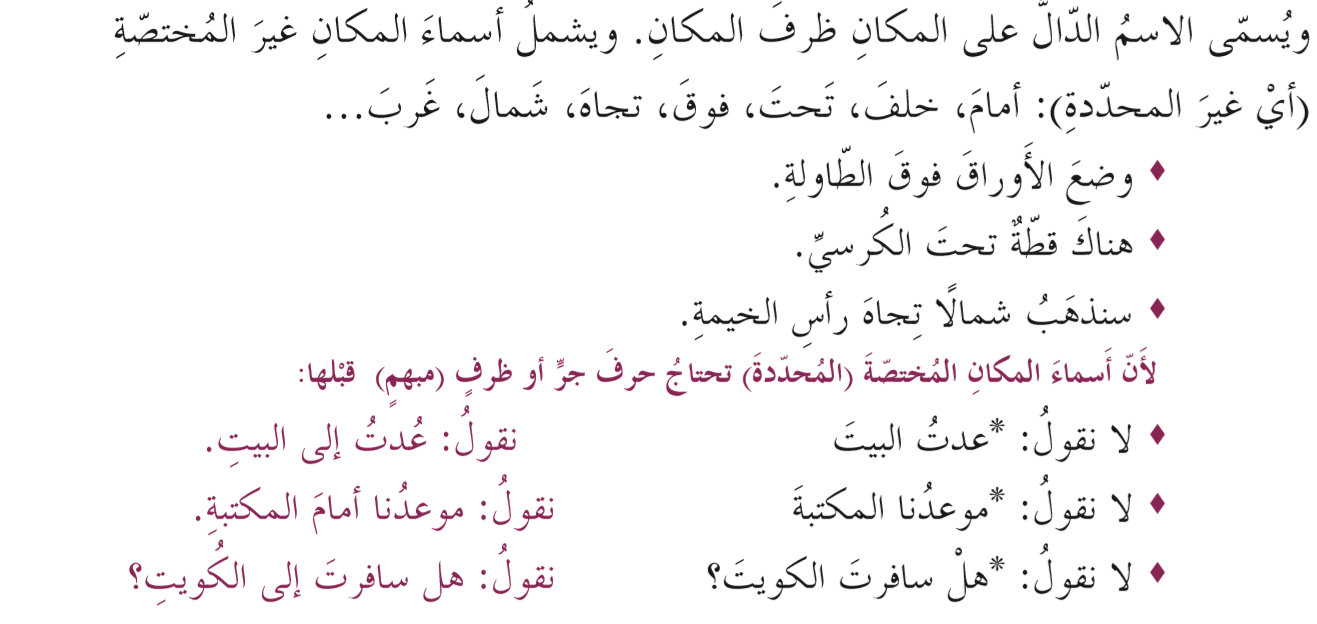 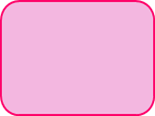 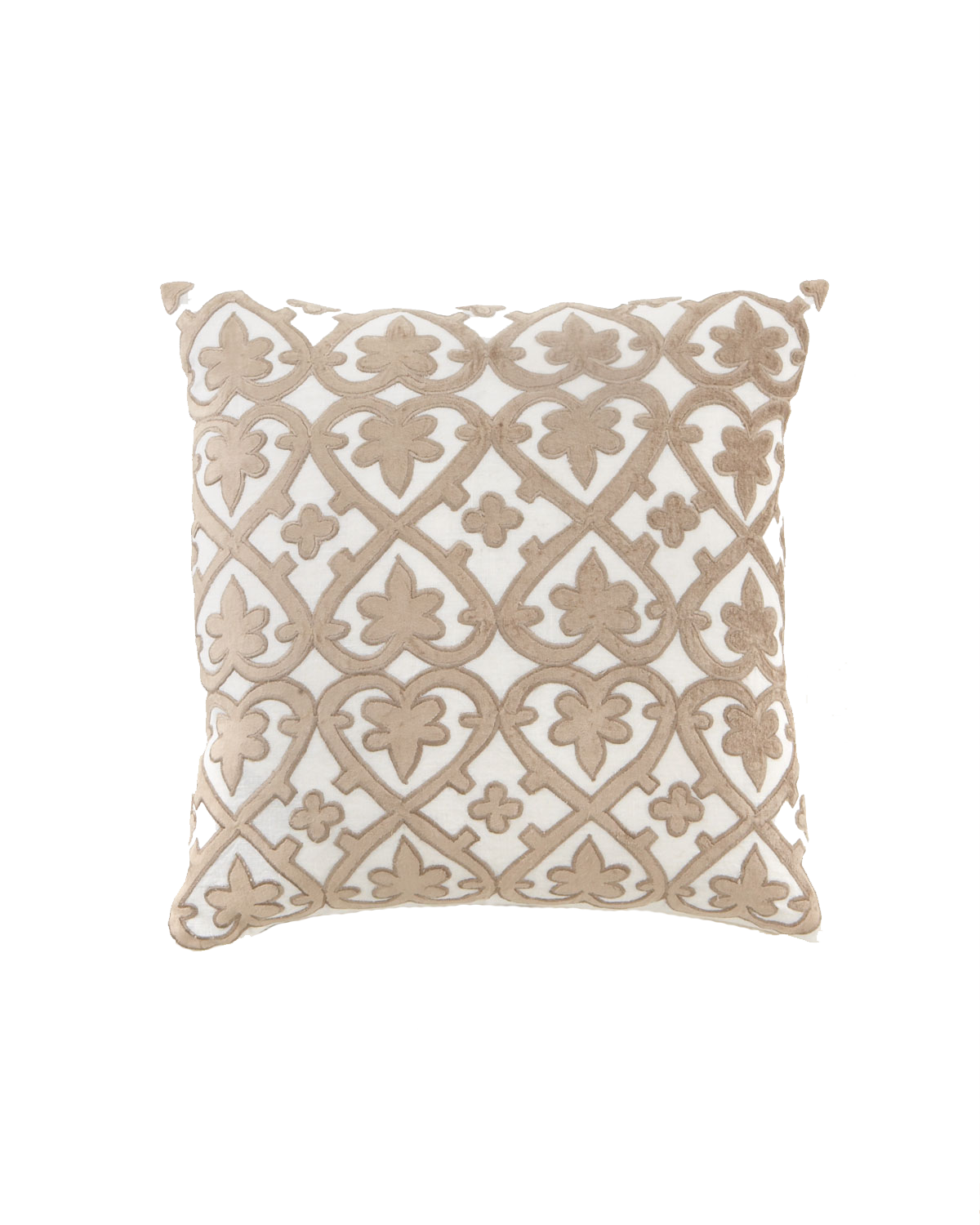 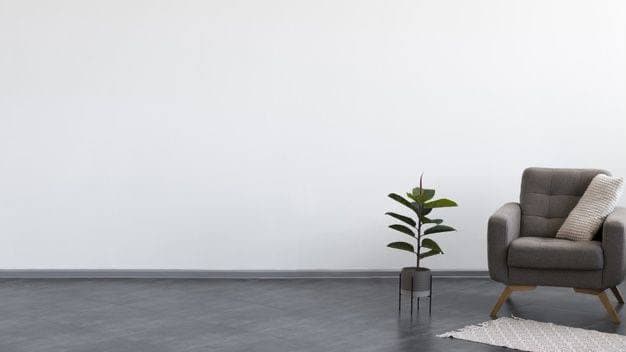 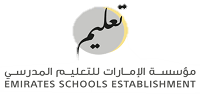 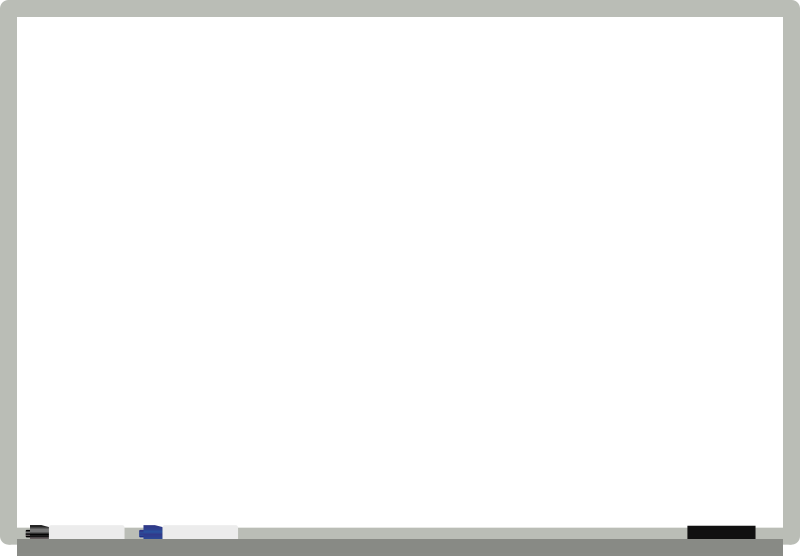 مناقشة علامة الإعراب
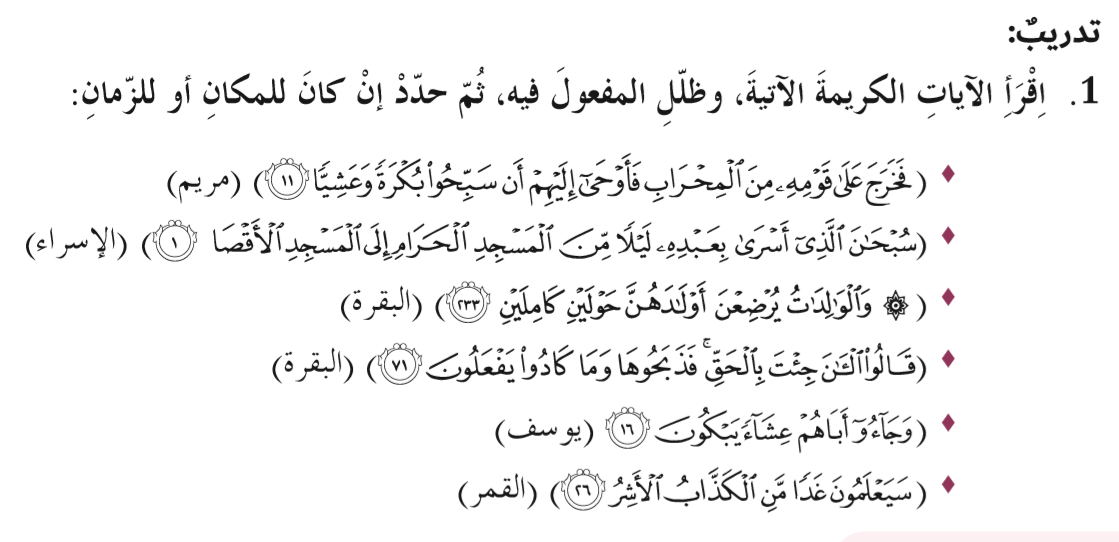 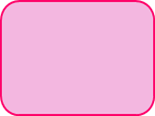 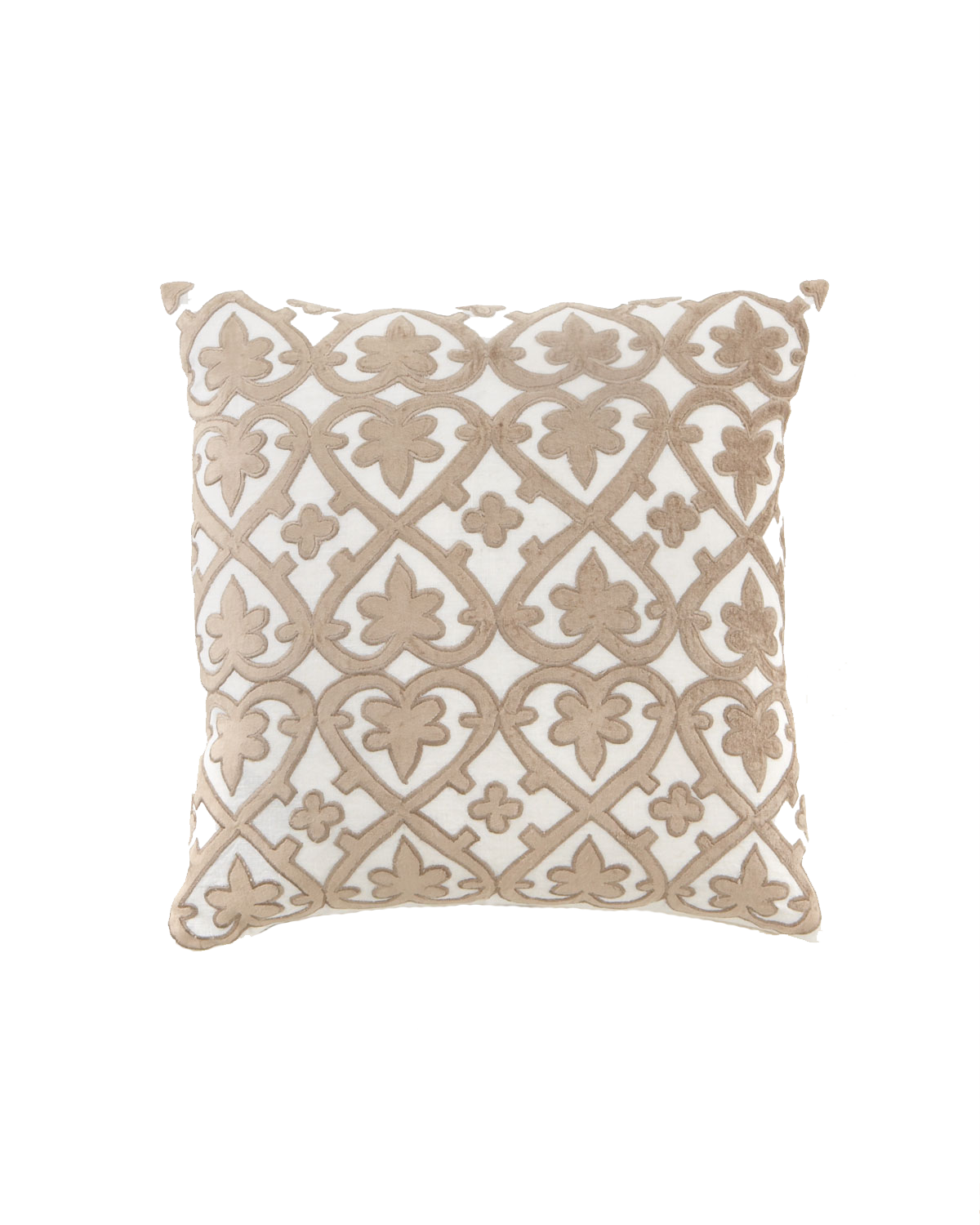 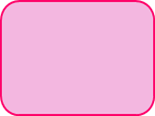 كل الأمثلة تحوي ظرف الزمان
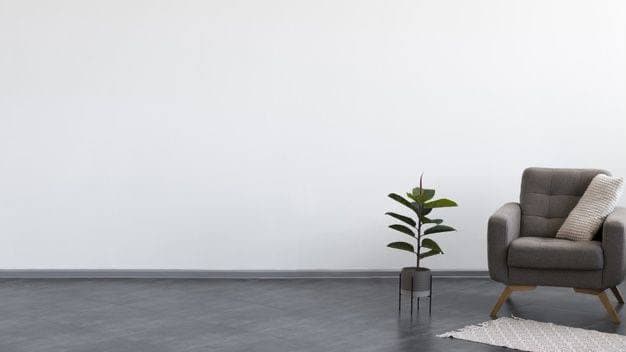 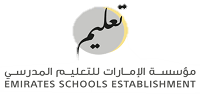 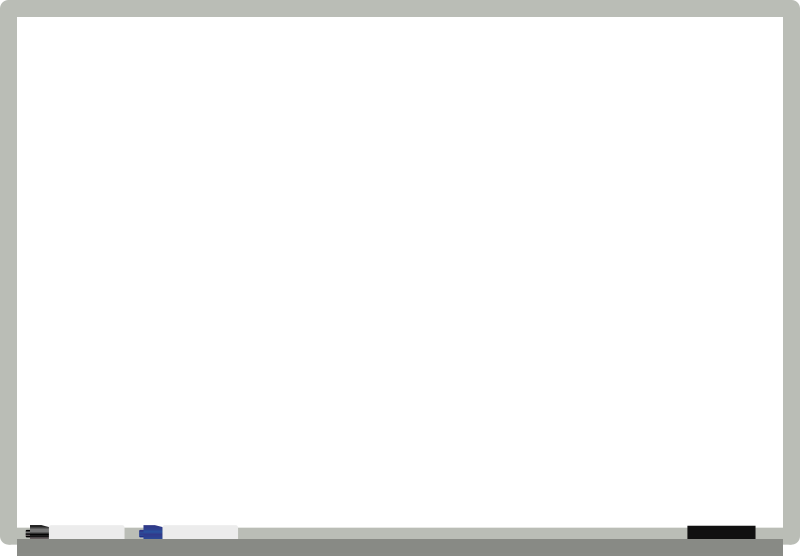 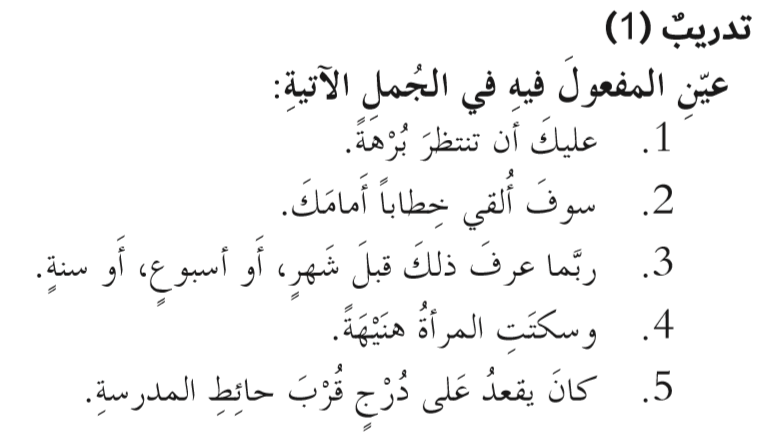 ظرف زمان
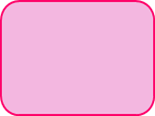 ظرف مكان
ظرف زمان
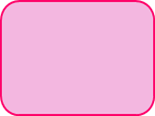 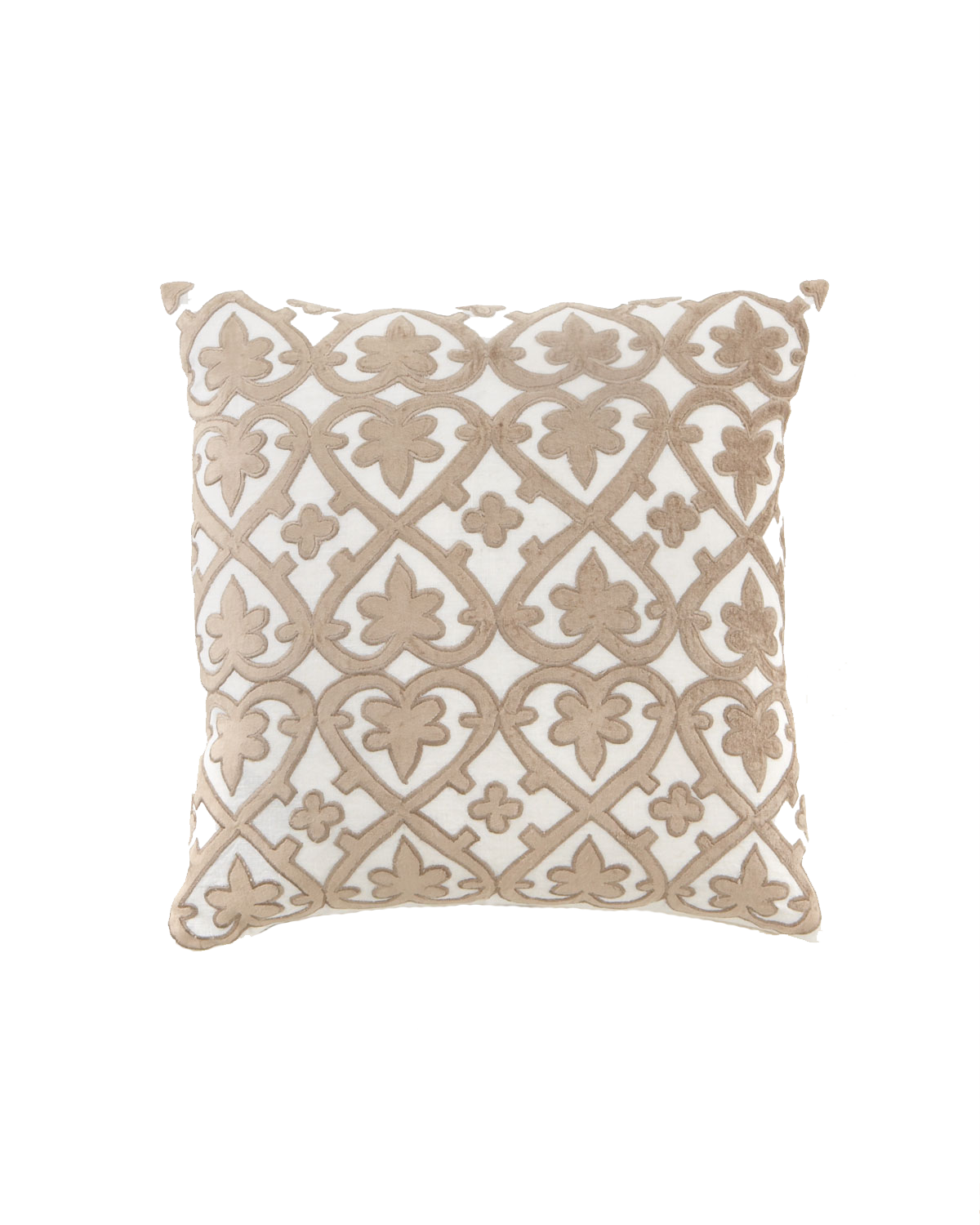 ظرف زمان
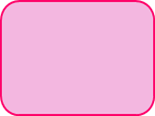 ظرف مكان
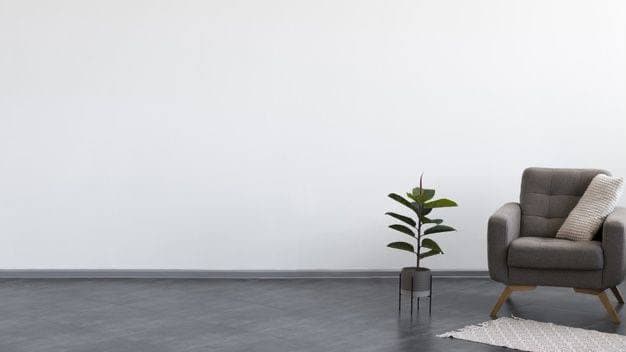 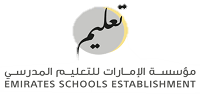 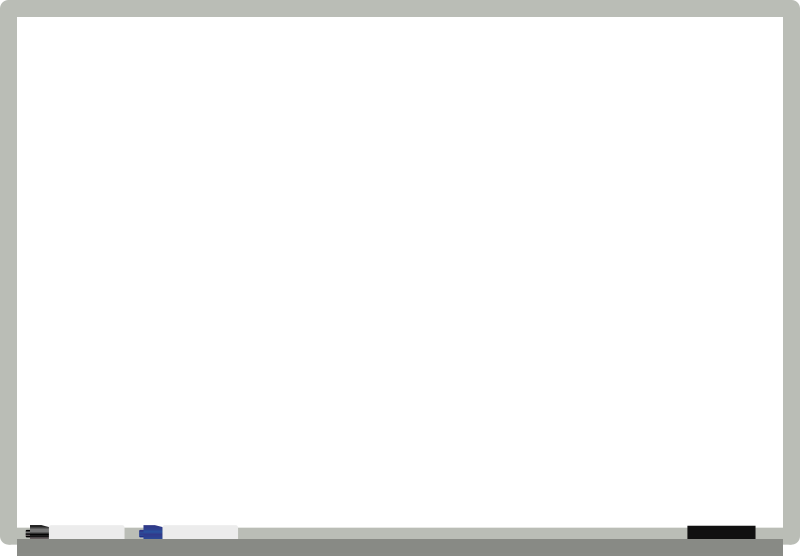 بطاقة الخروج
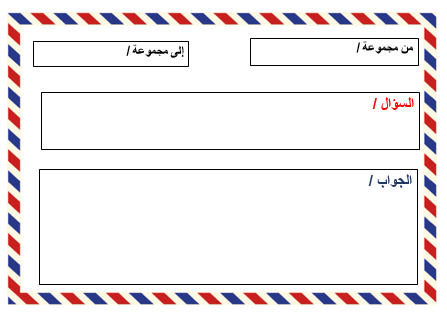 EXIT CARD
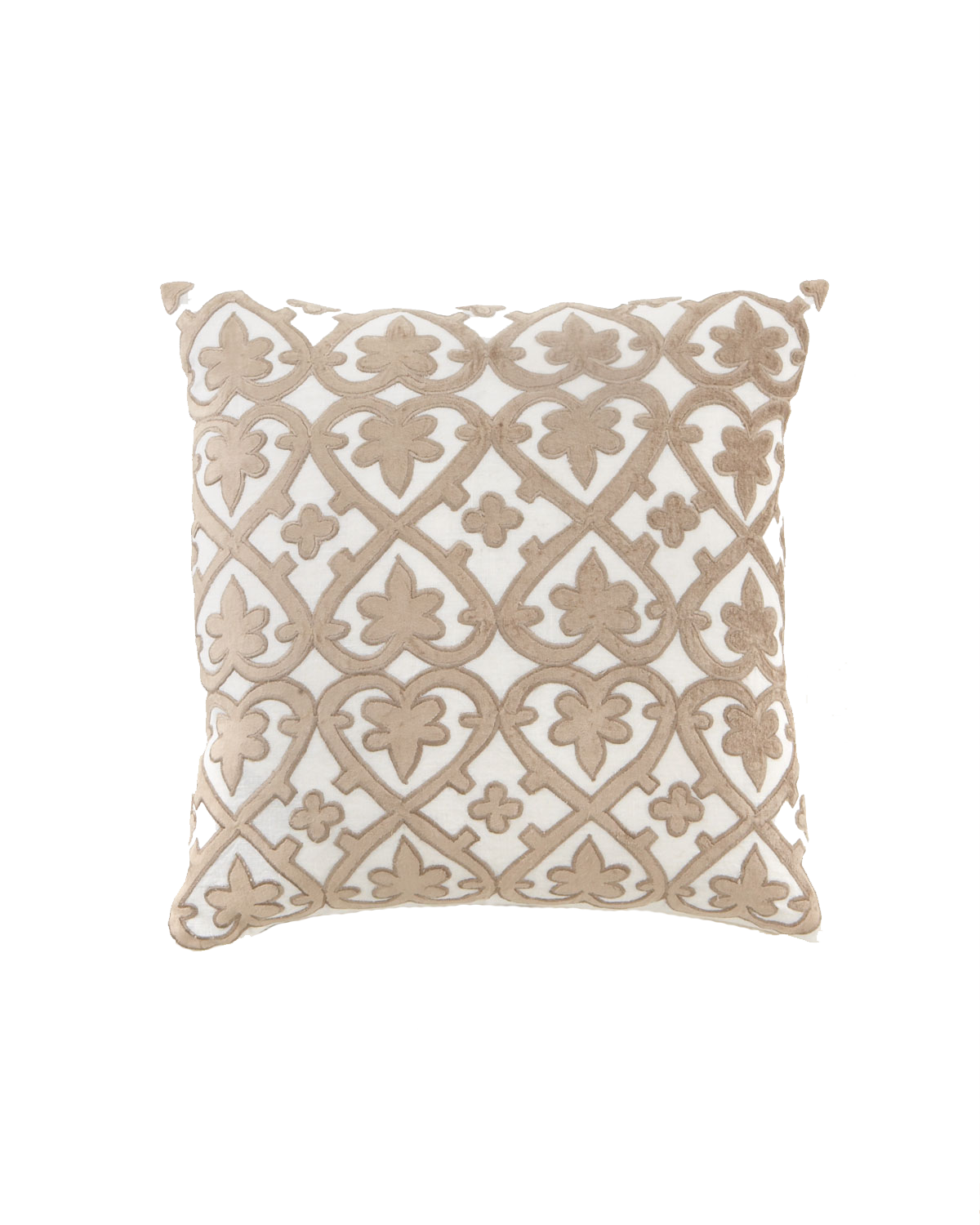 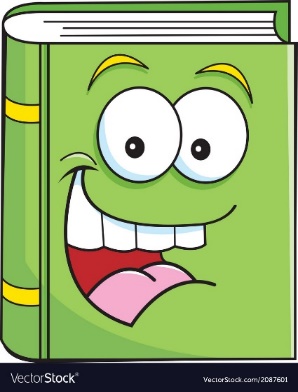 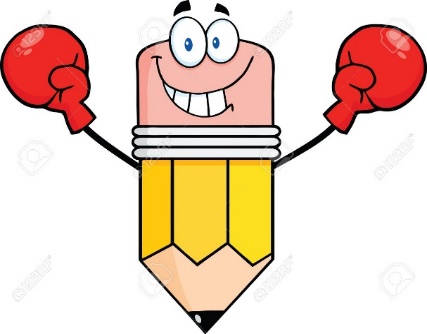 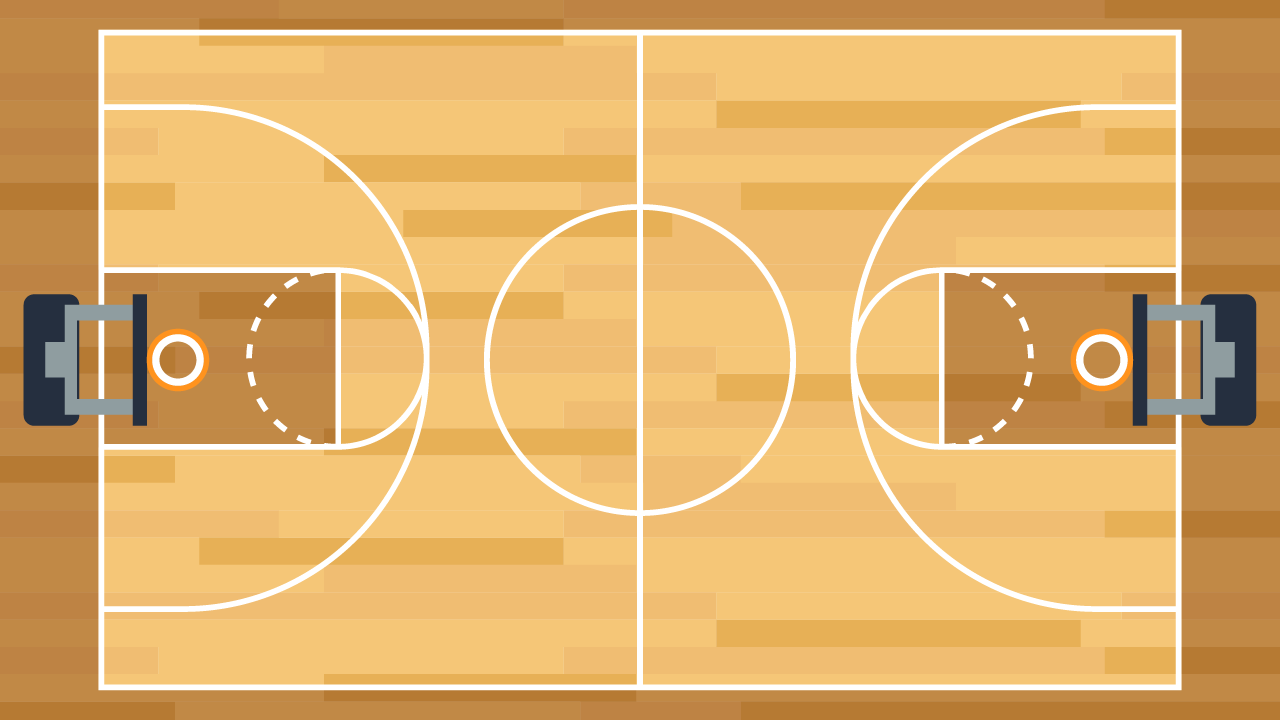 حالة الظرف الإعرابية هي
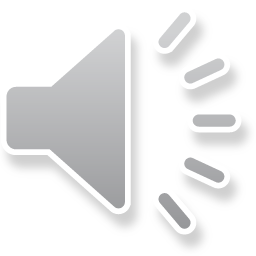 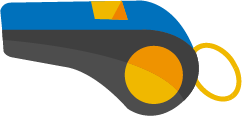 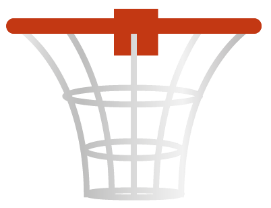 ابدأ
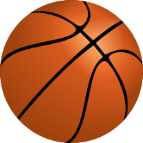 الرفع
النصب
الجر
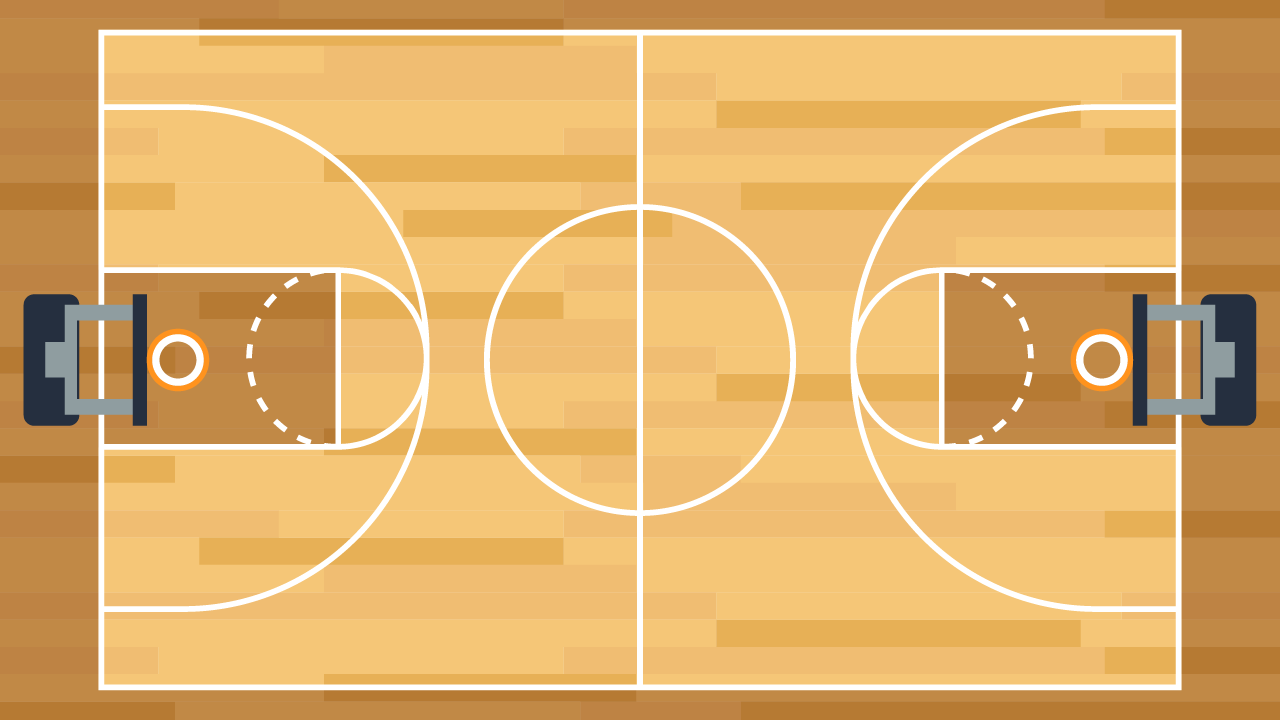 تأتي ( عند ) ظرف
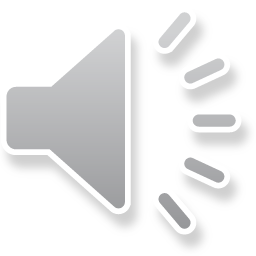 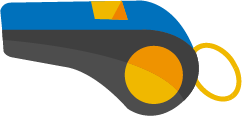 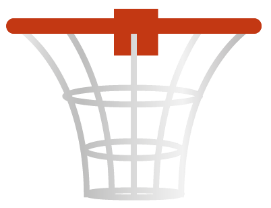 التالي
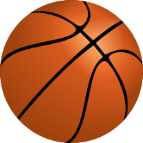 زمان أو مكان
ظرف زمان فقط
ظرف مكان فقط
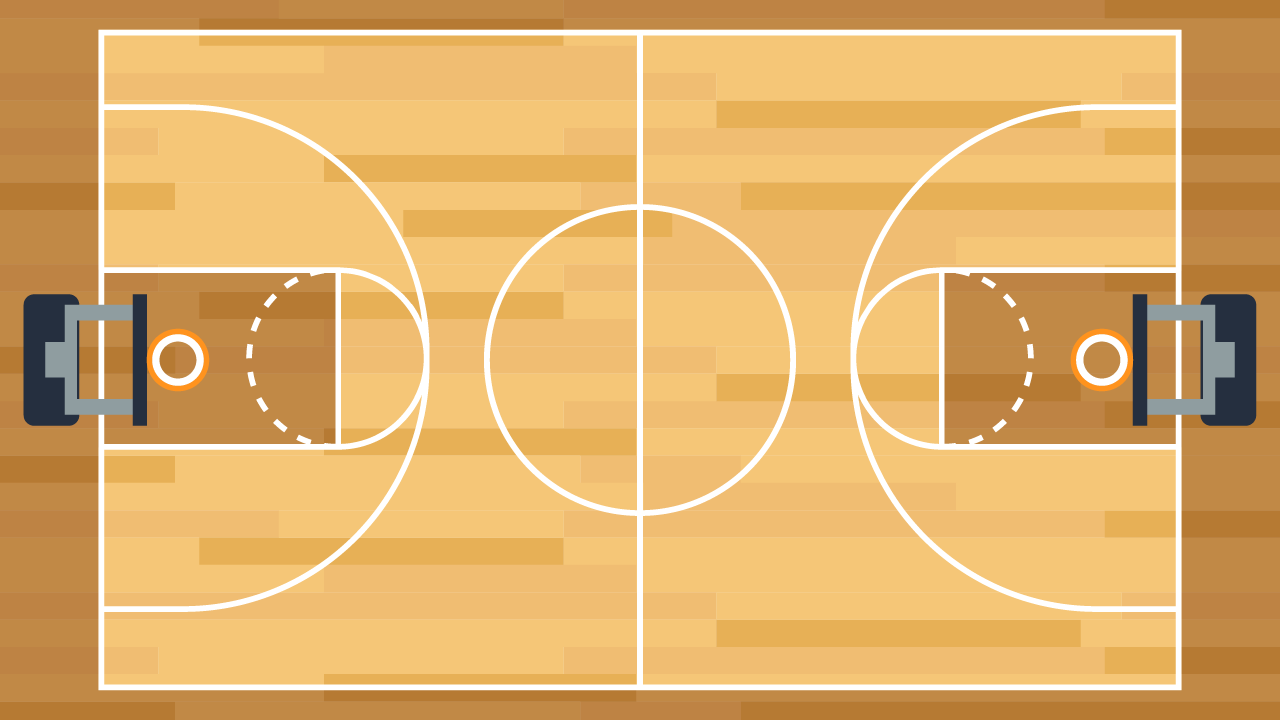 نعرب كلمة ( ساعة ) في قولنا :
سهرت ساعة مع صديقي
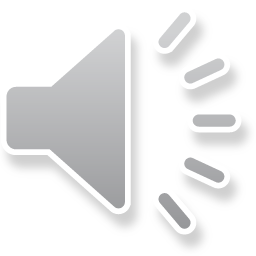 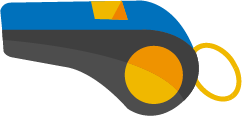 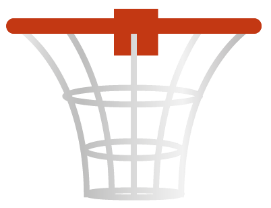 التالي
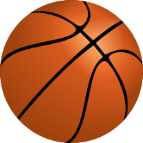 حال منصوب
ظرف مكان منصوب
ظرف زمان منصوب
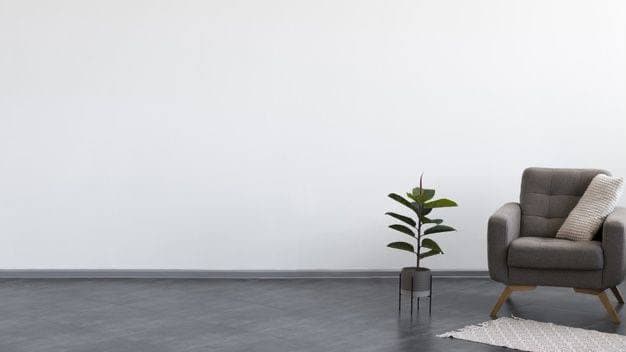 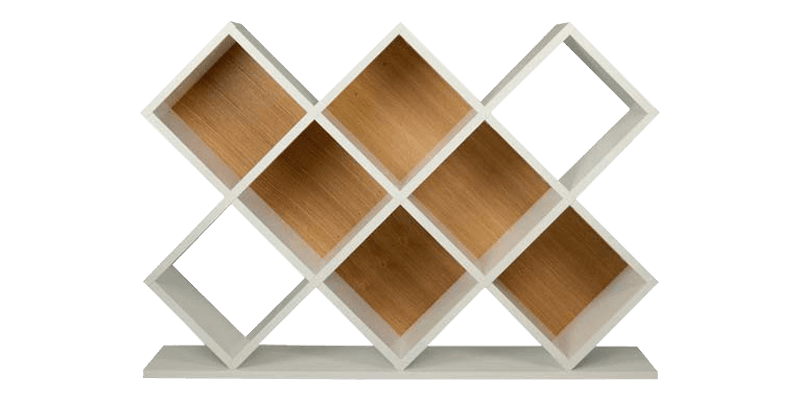 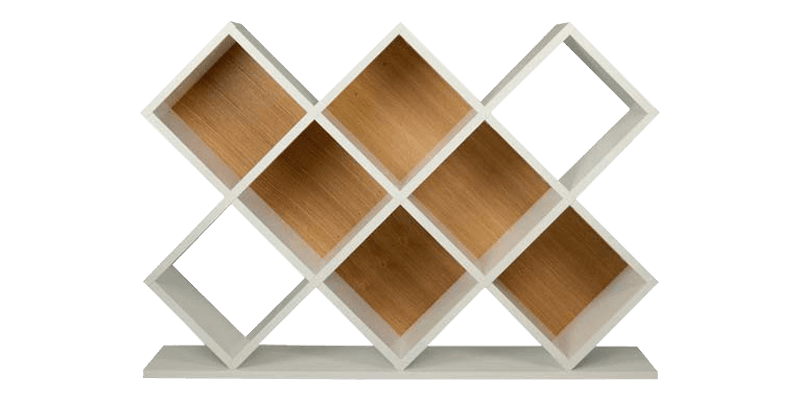 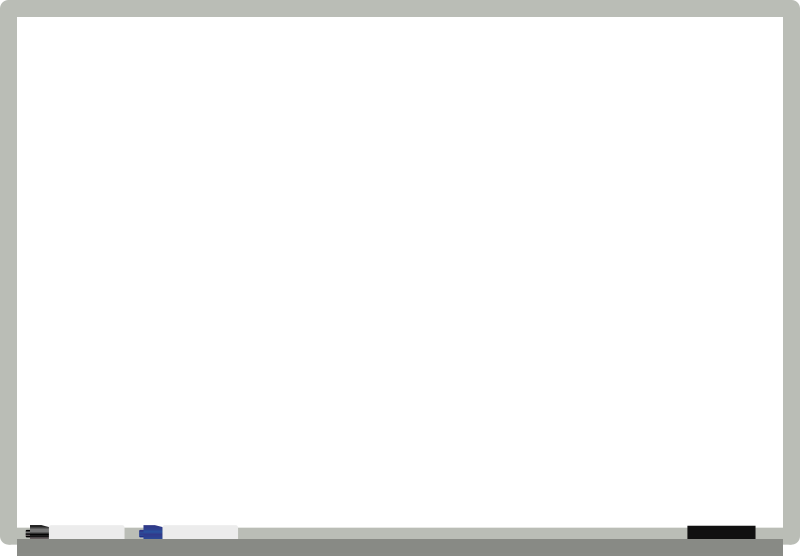 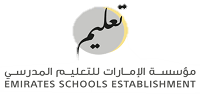 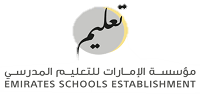 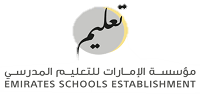 الحصة
 الثانية
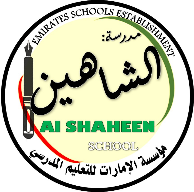 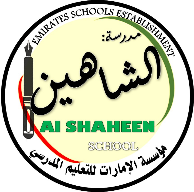 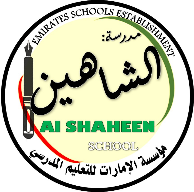 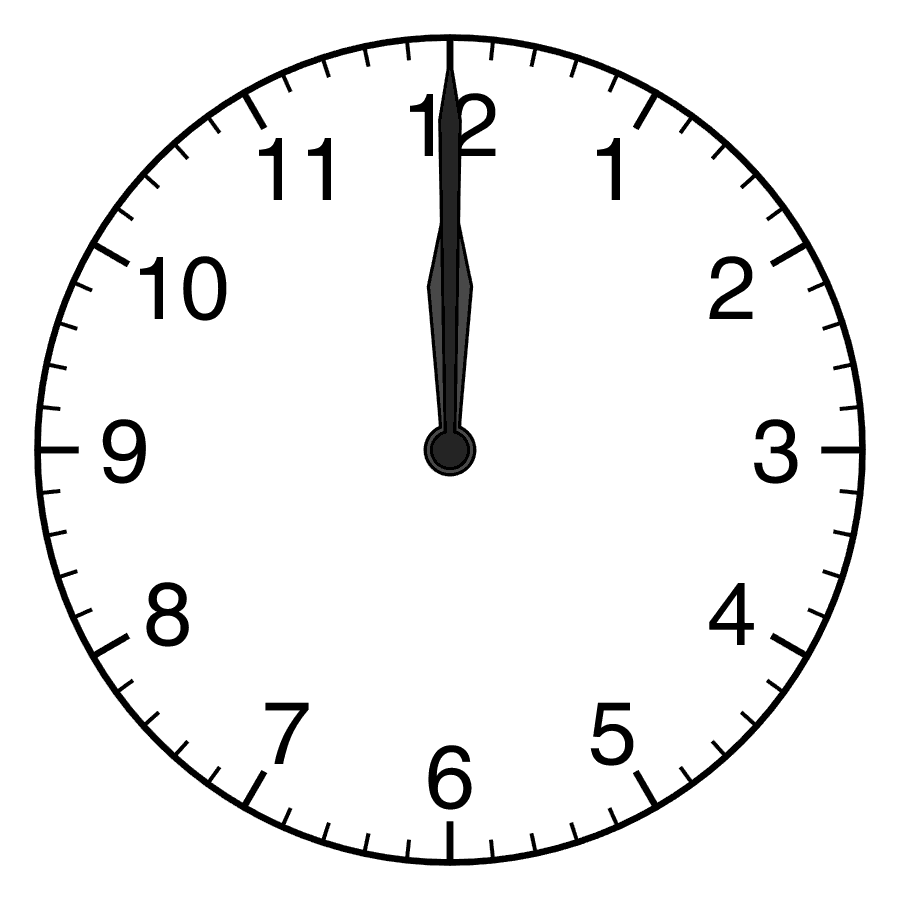 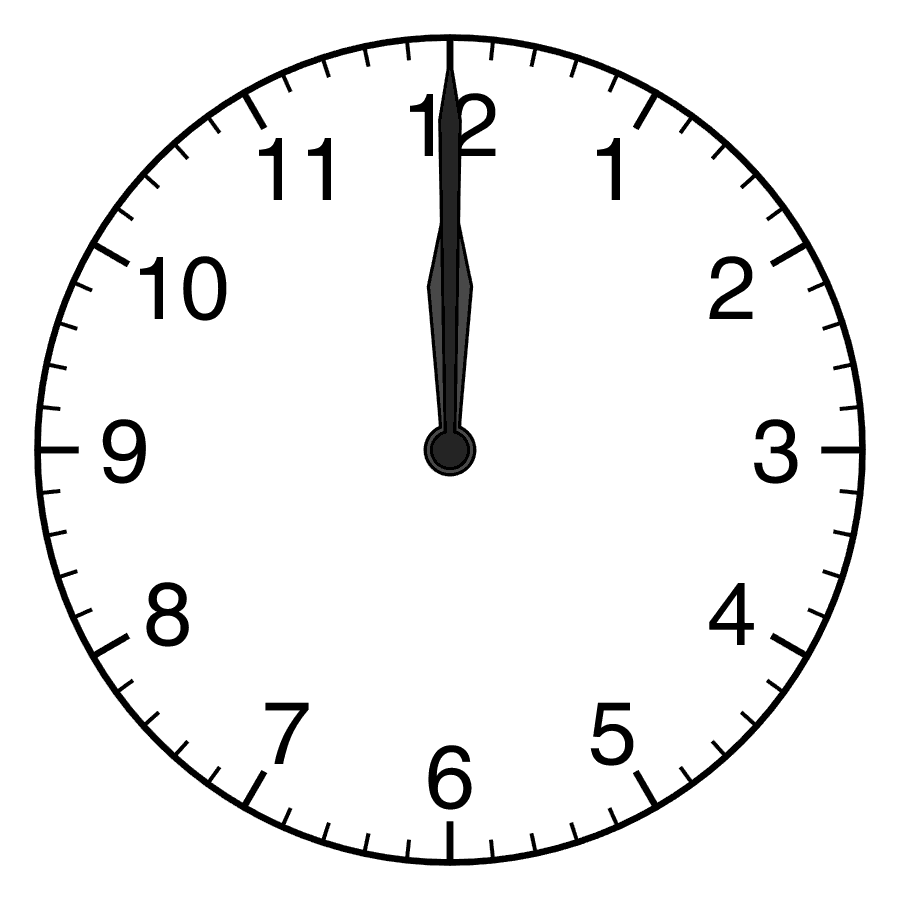 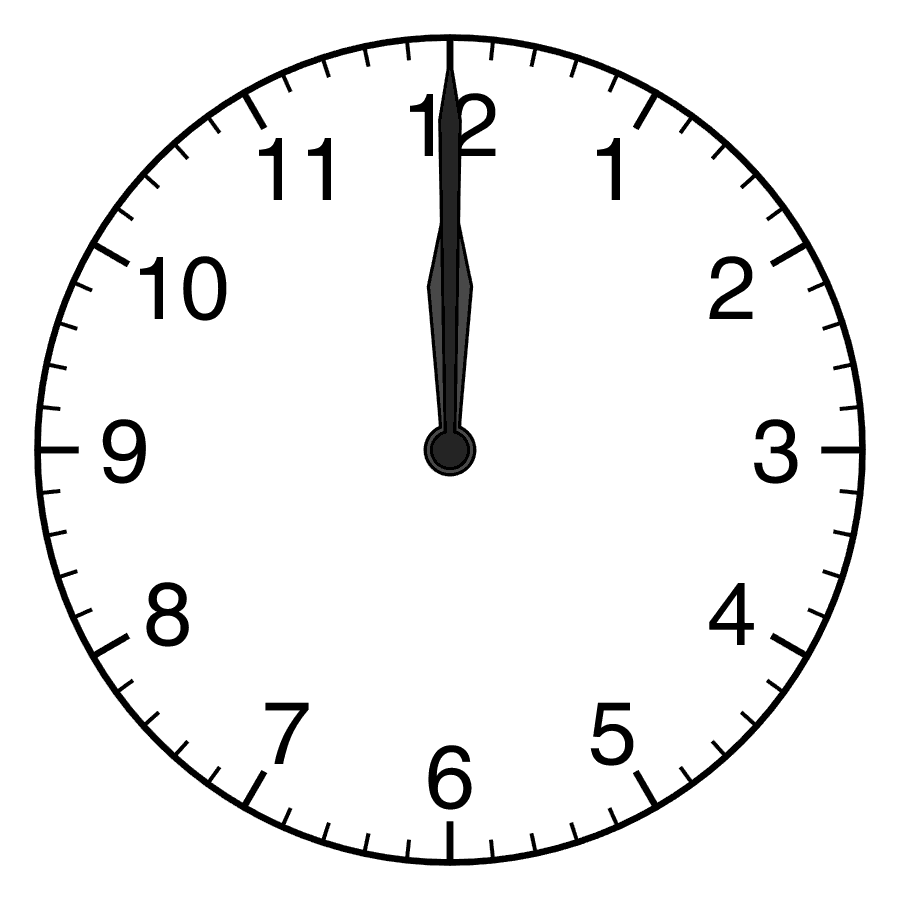 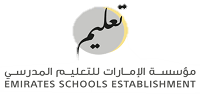 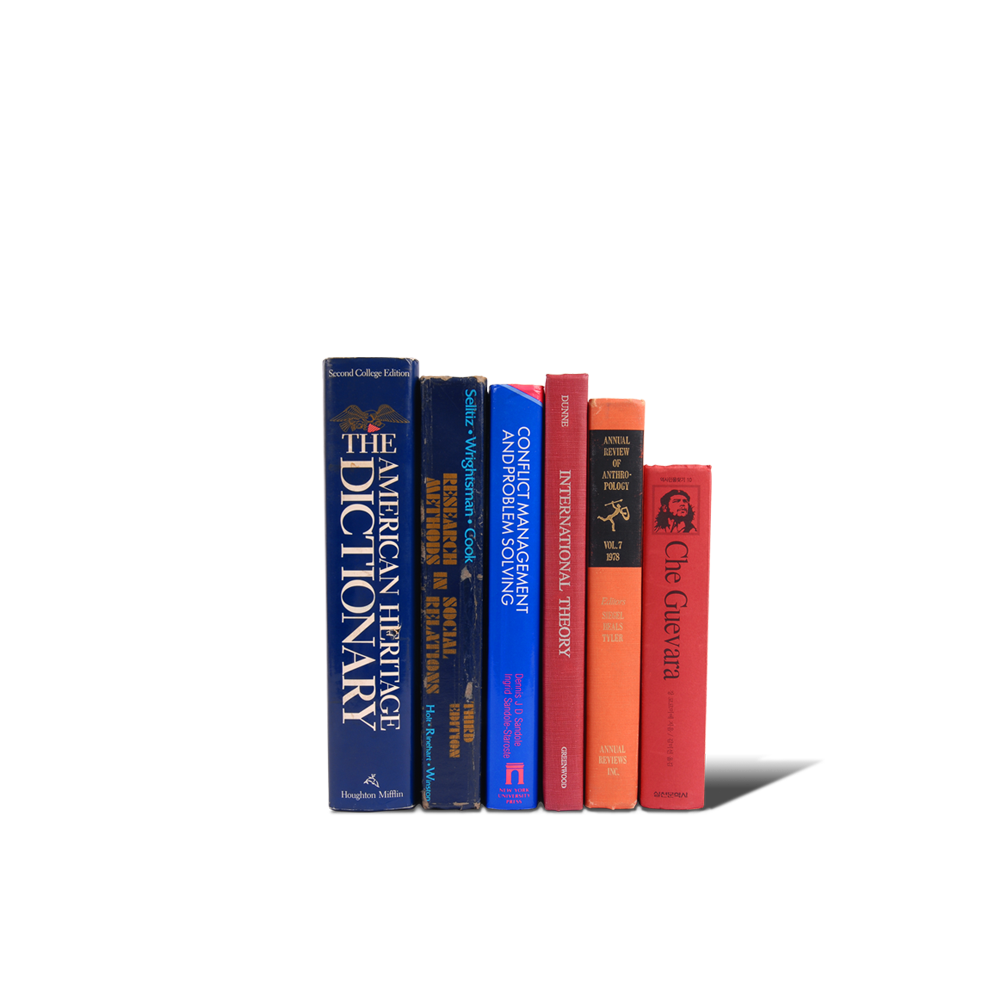 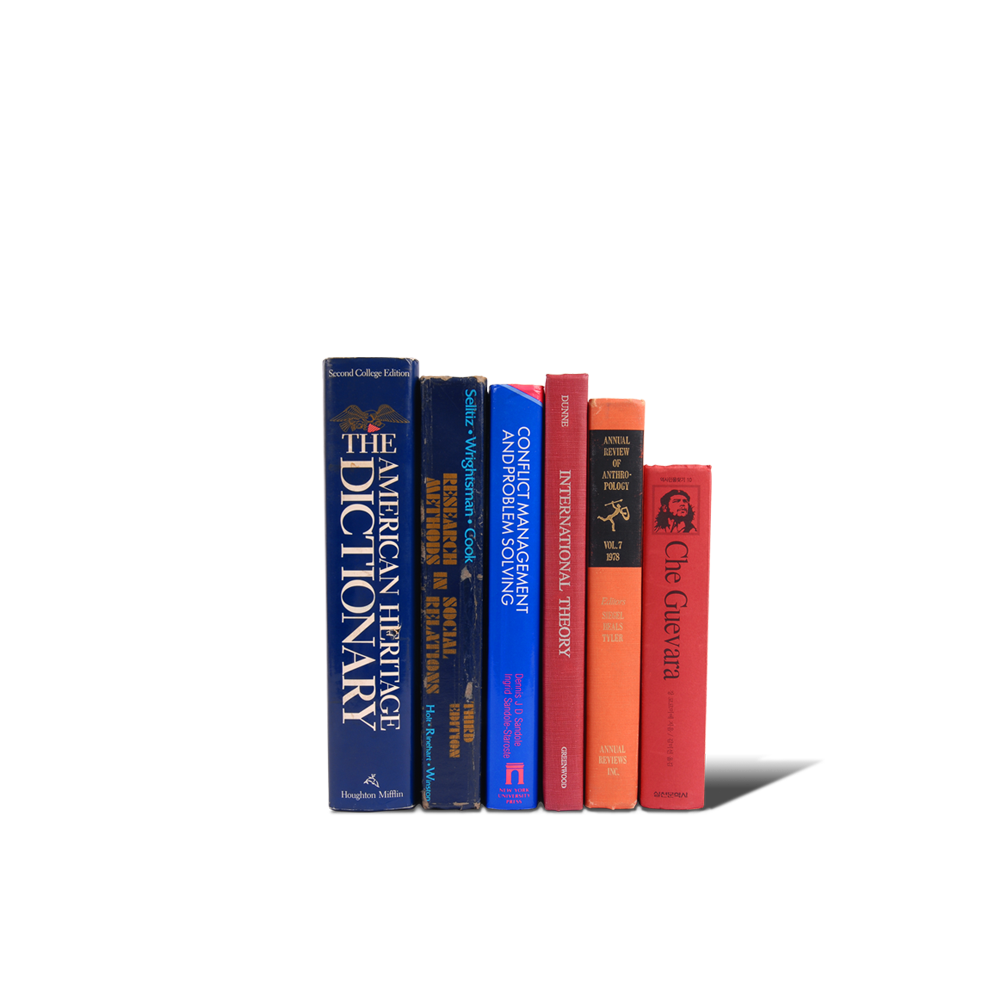 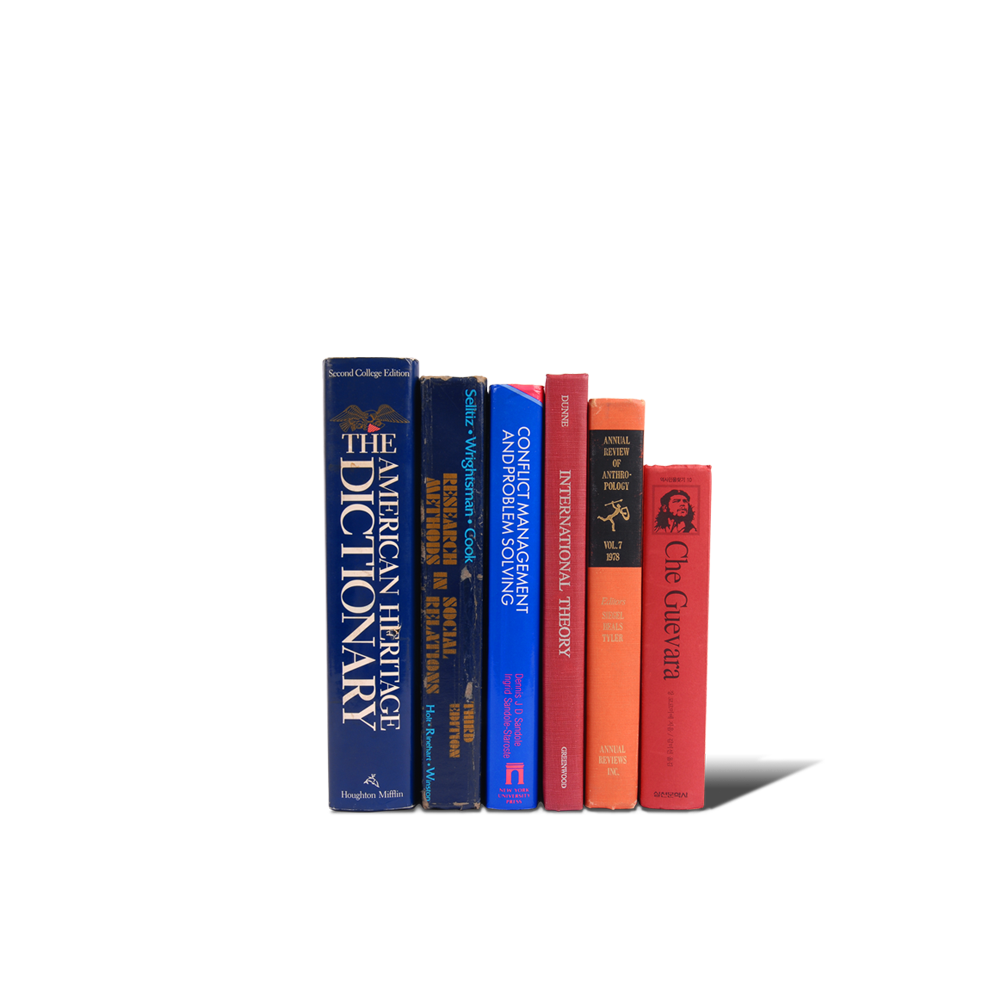 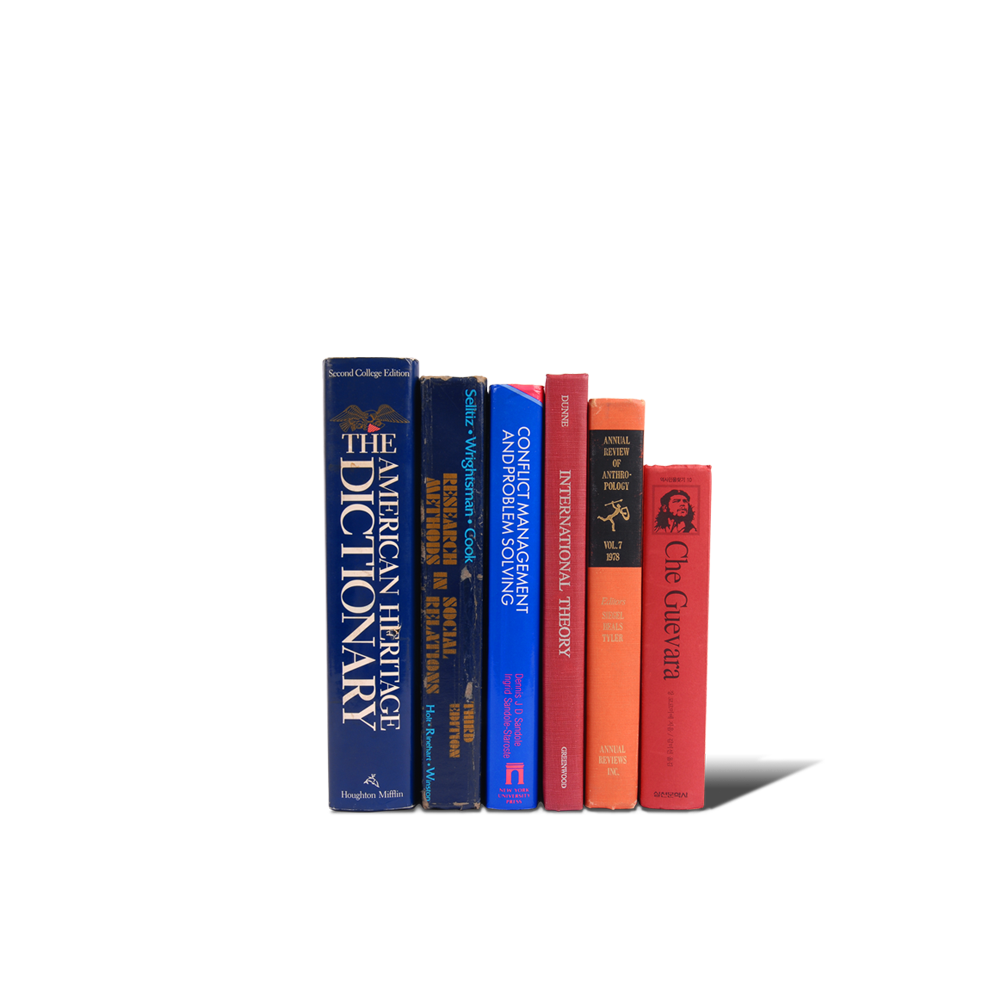 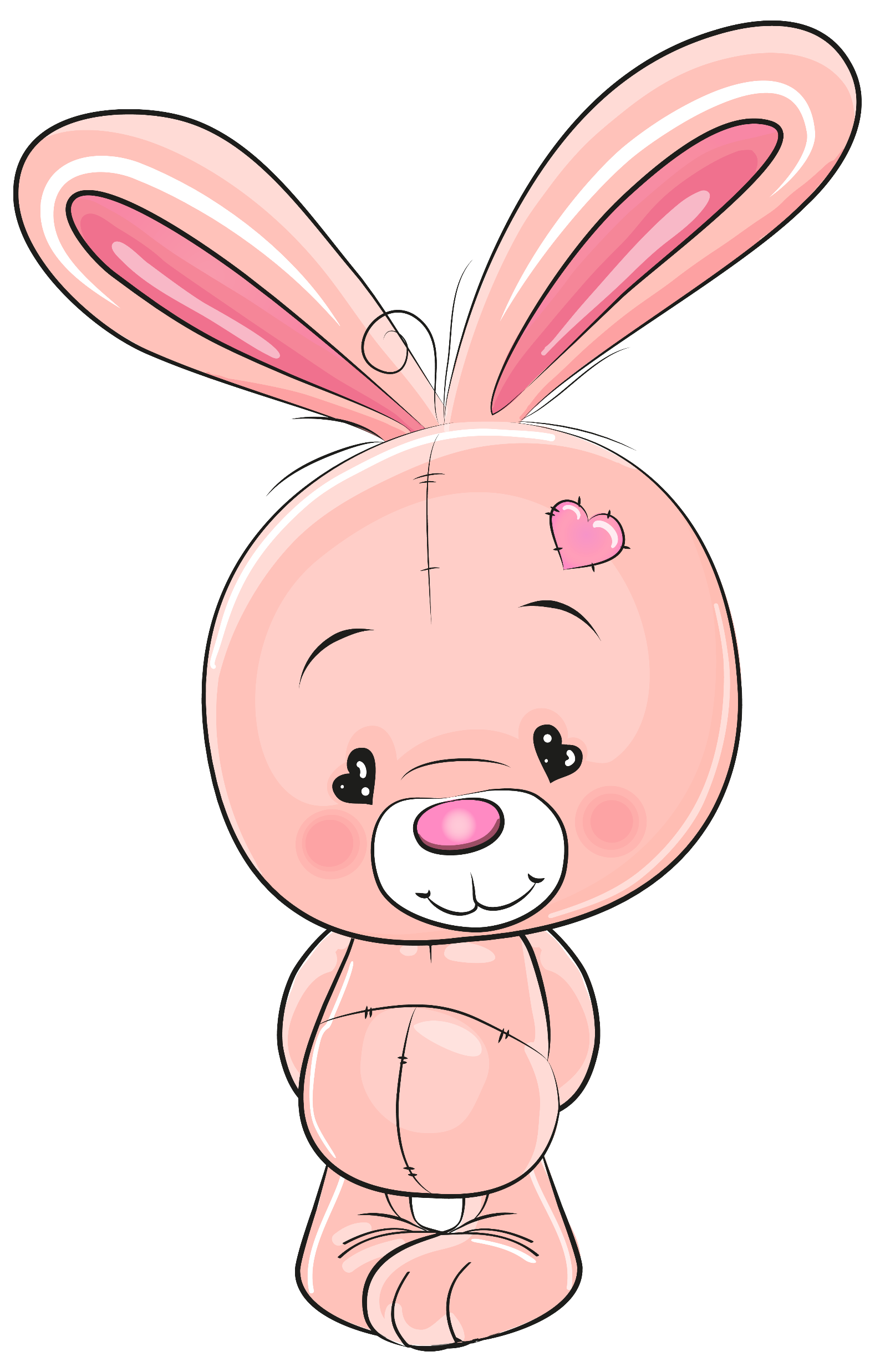 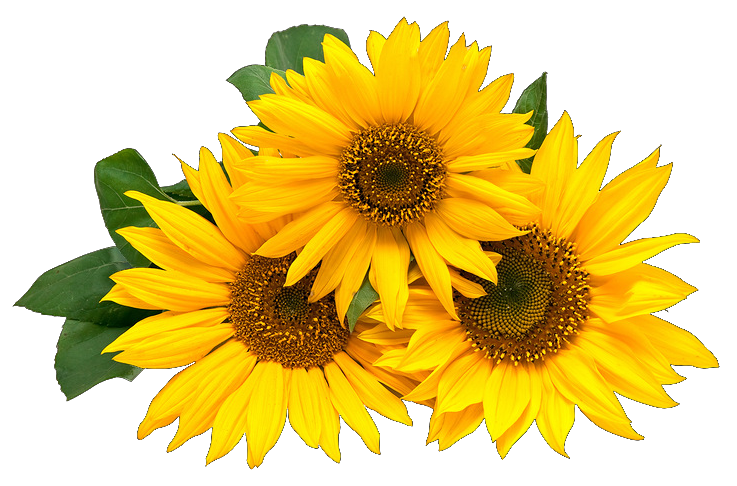 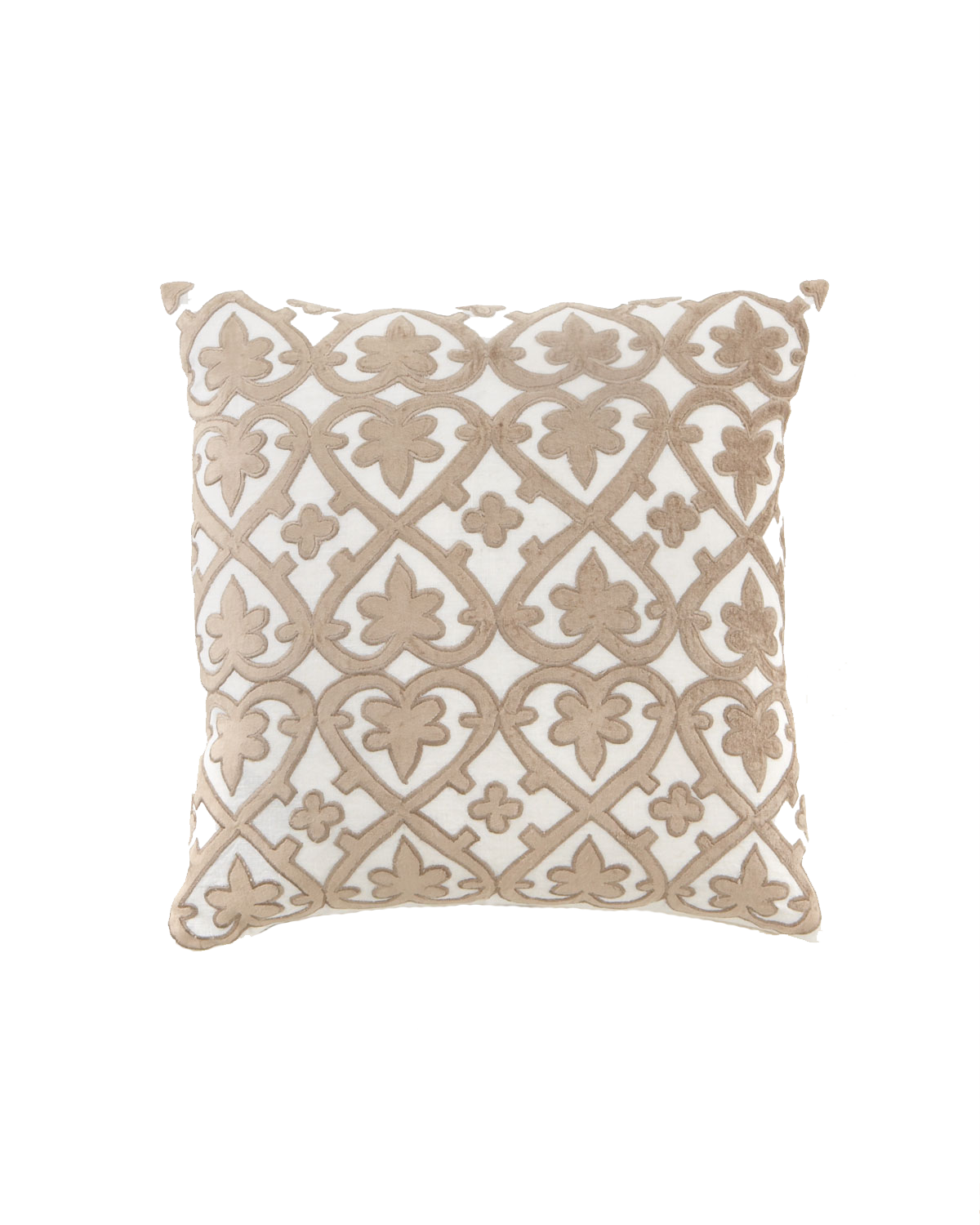 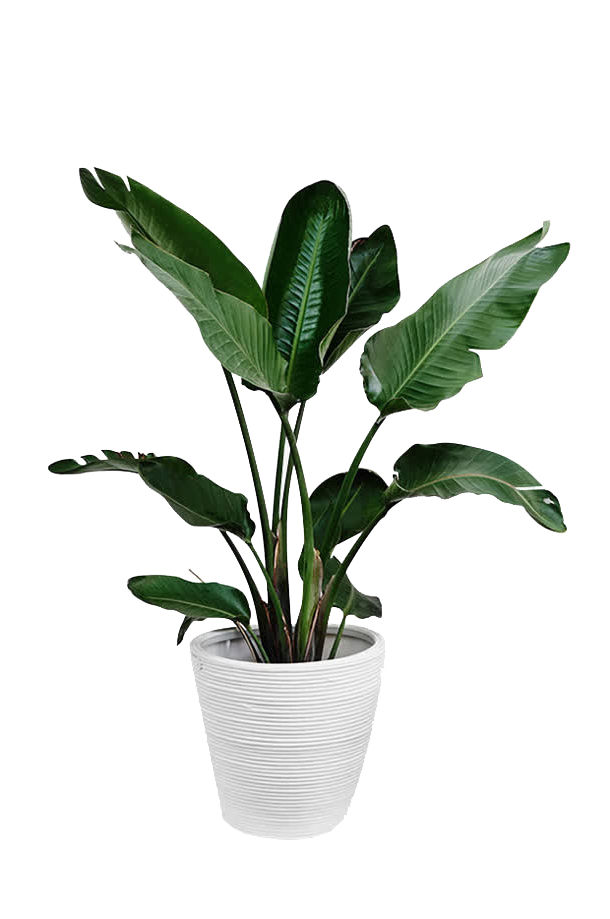 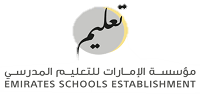 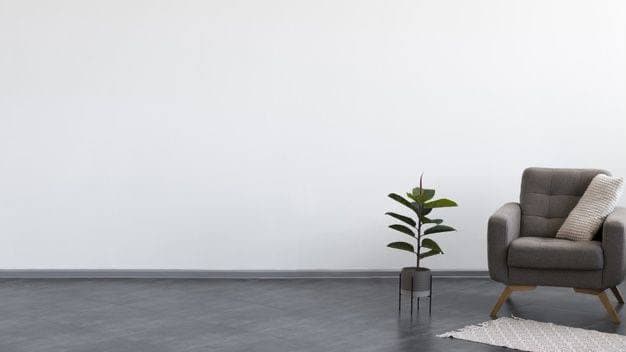 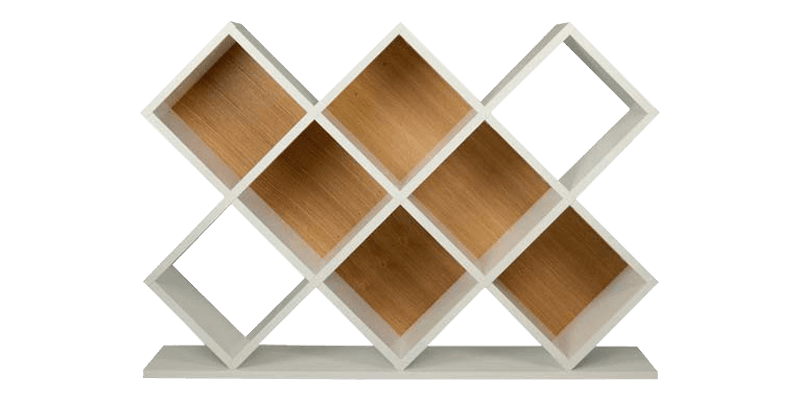 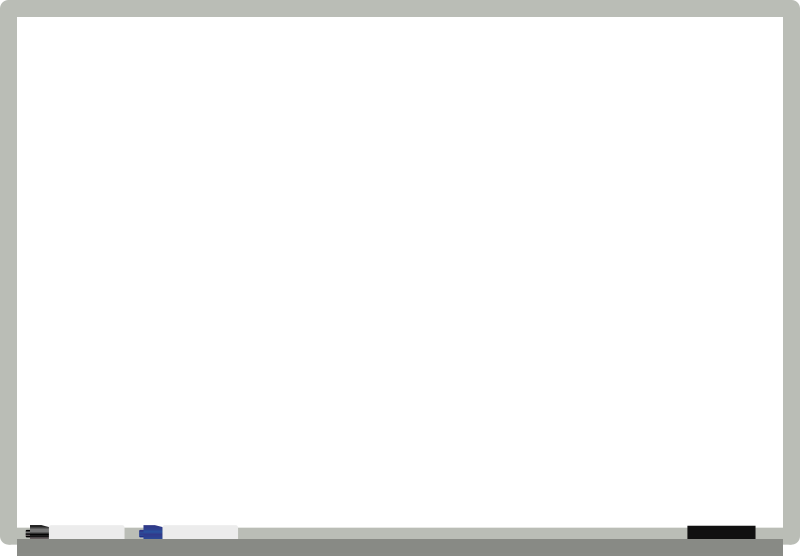 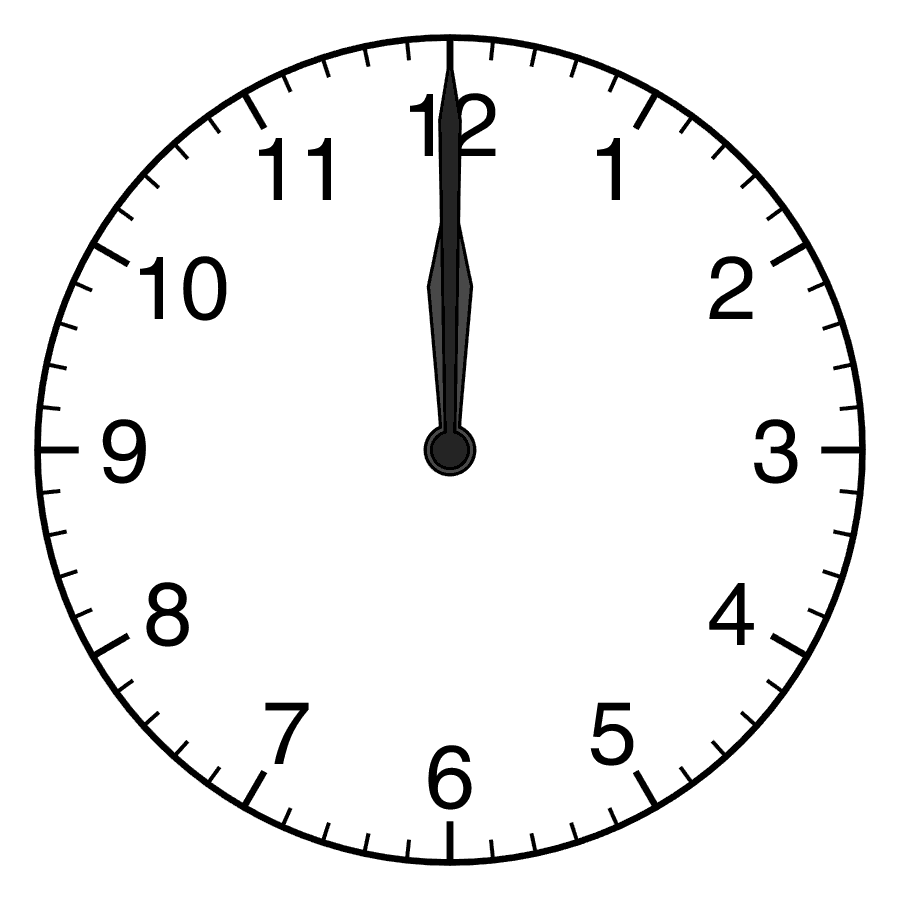 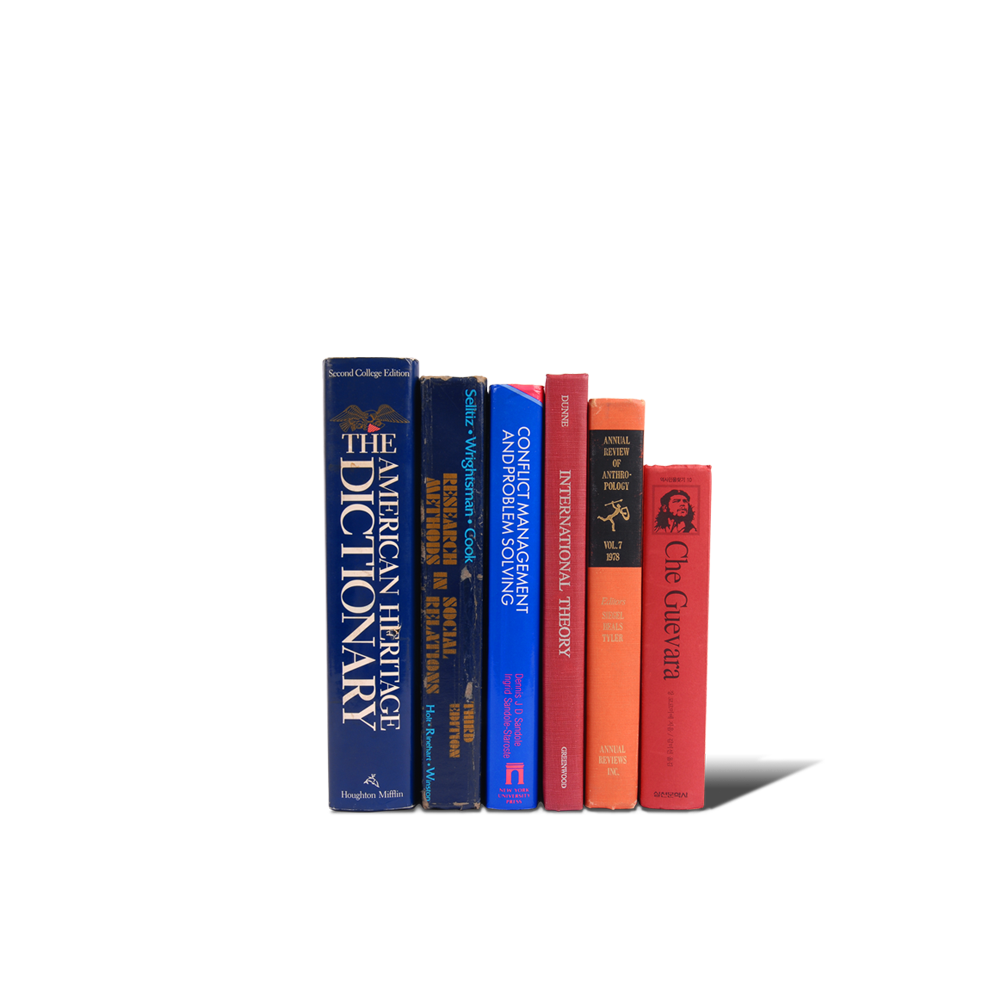 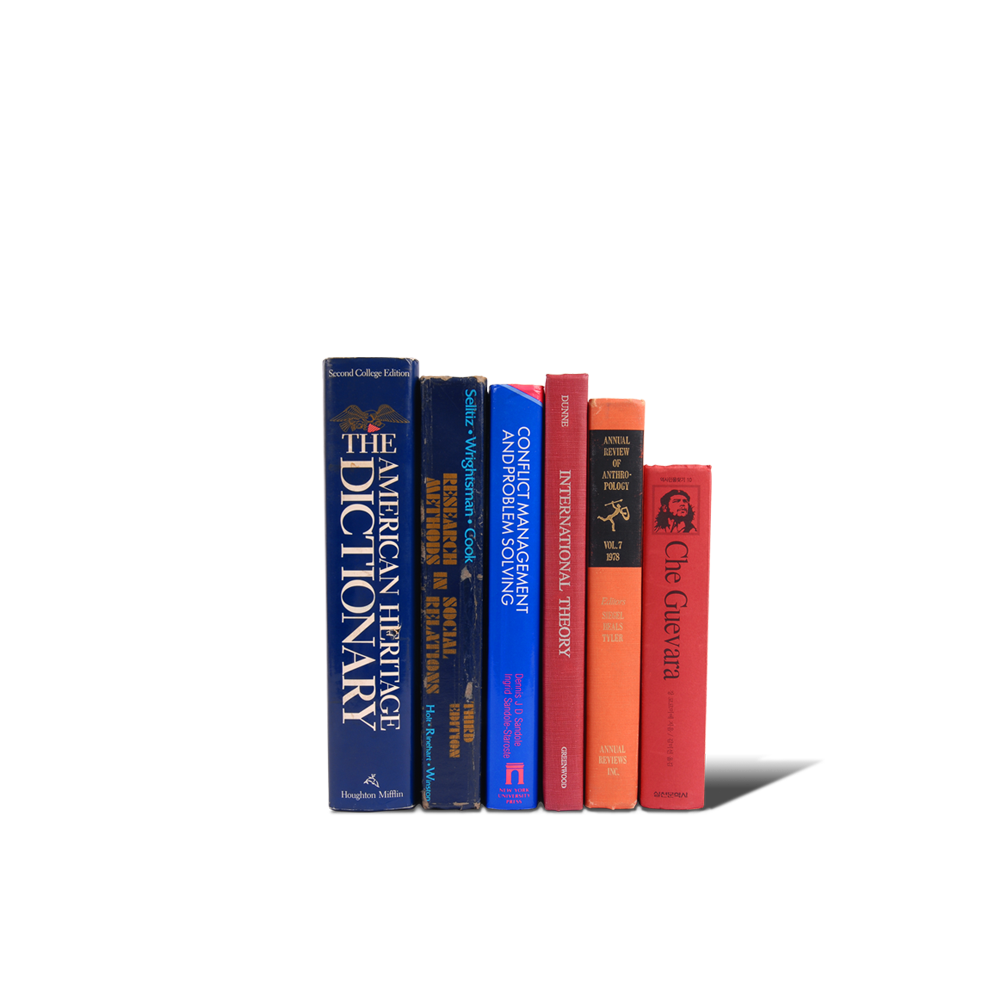 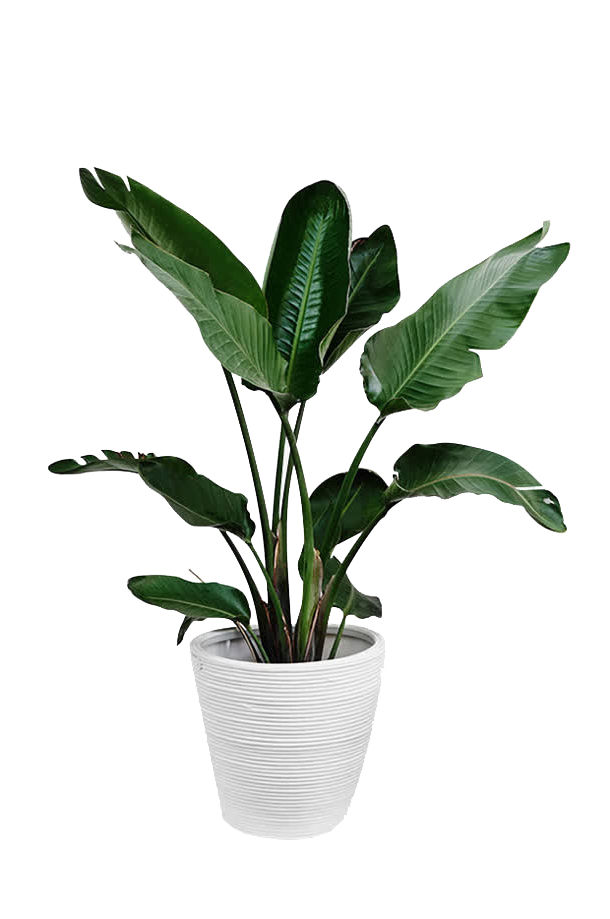 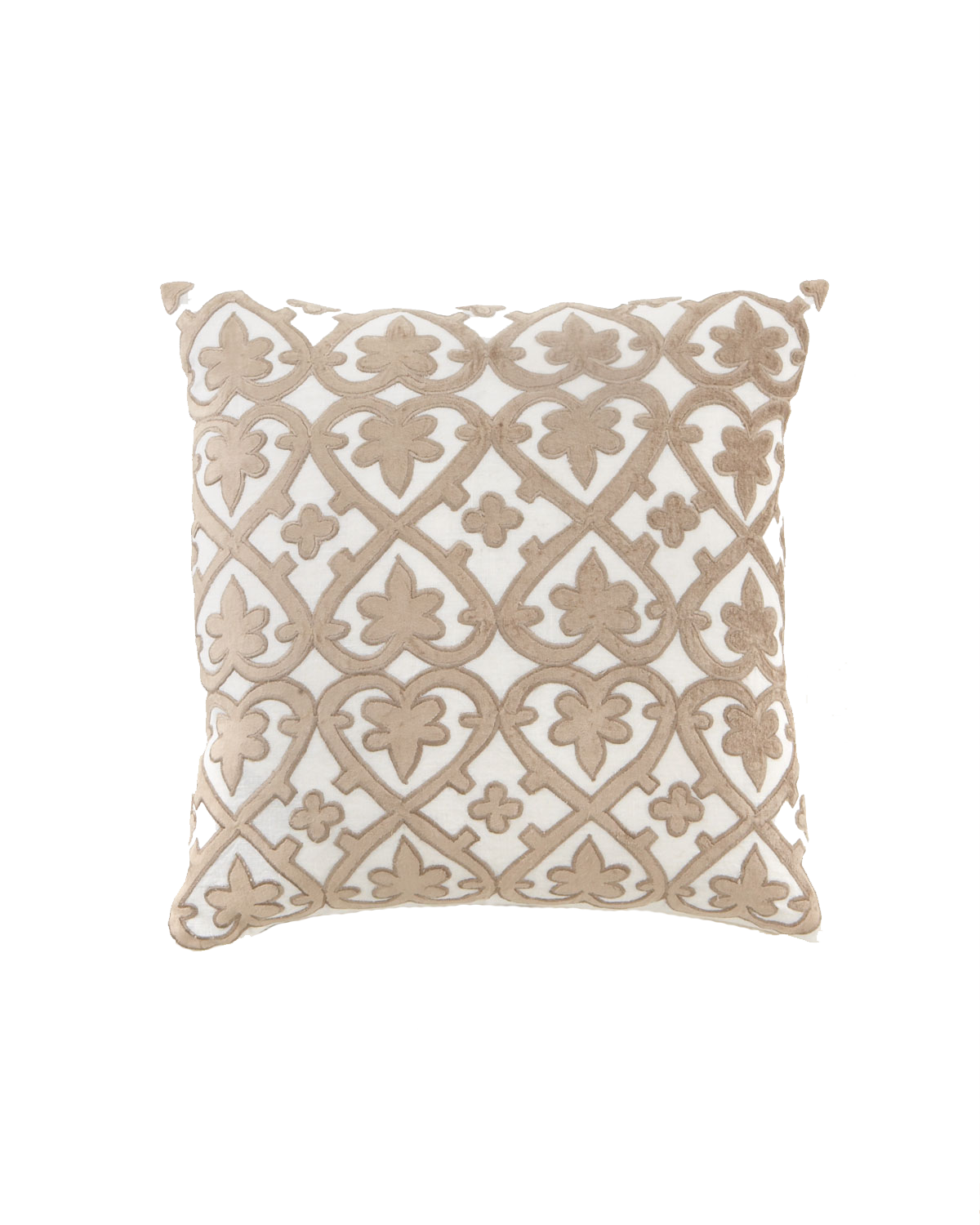 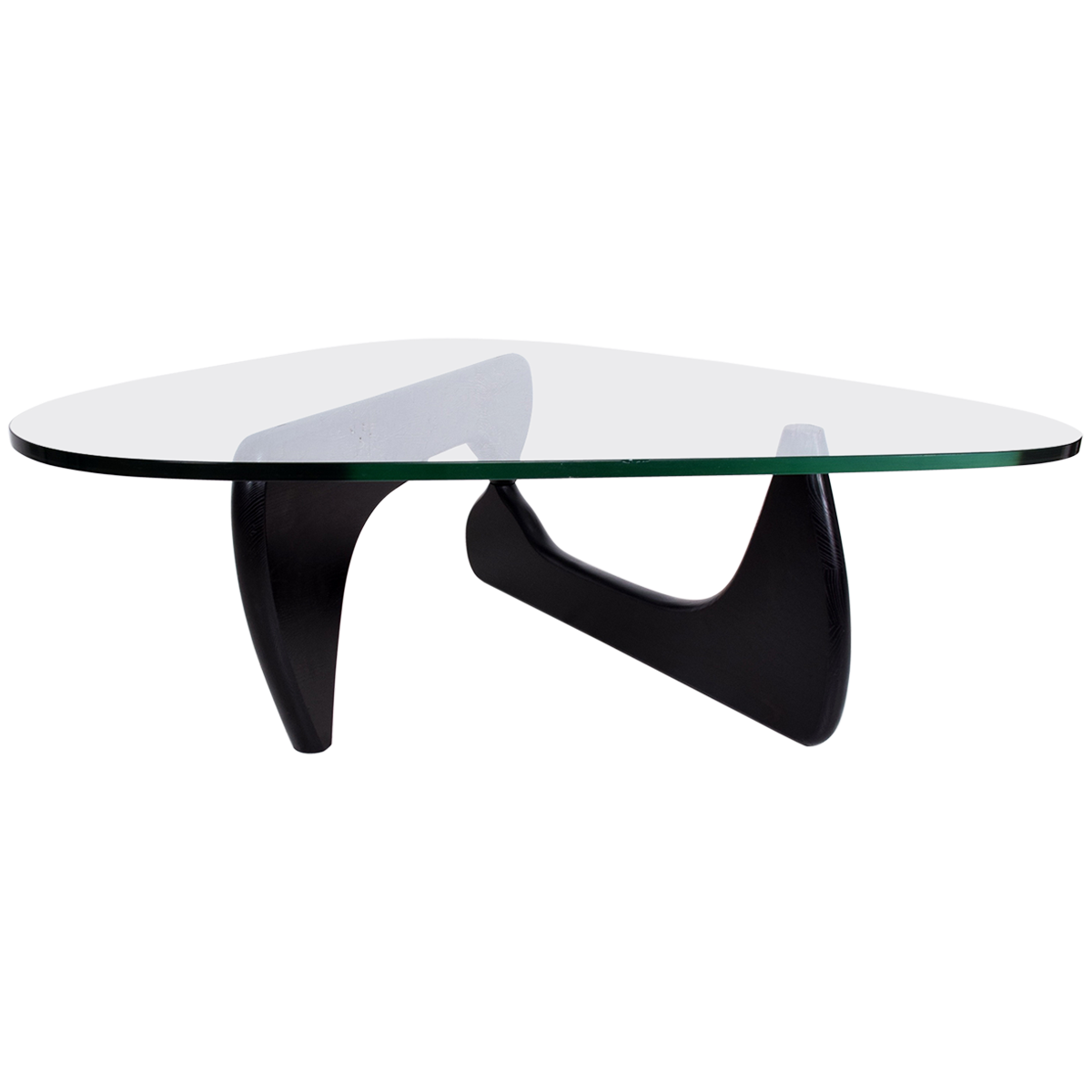 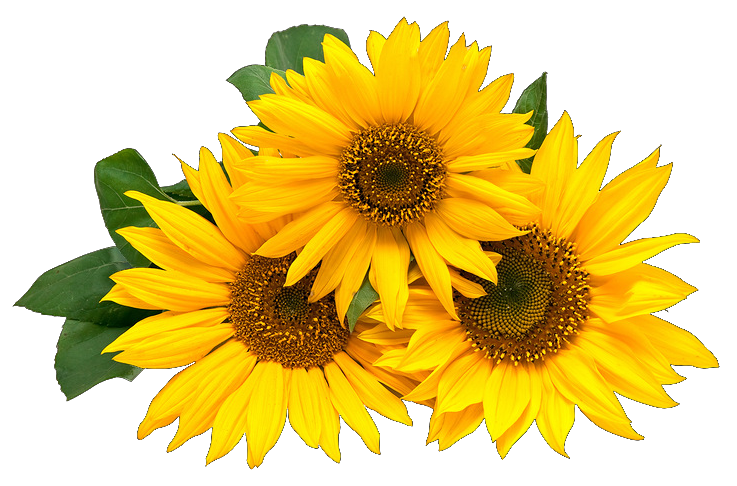 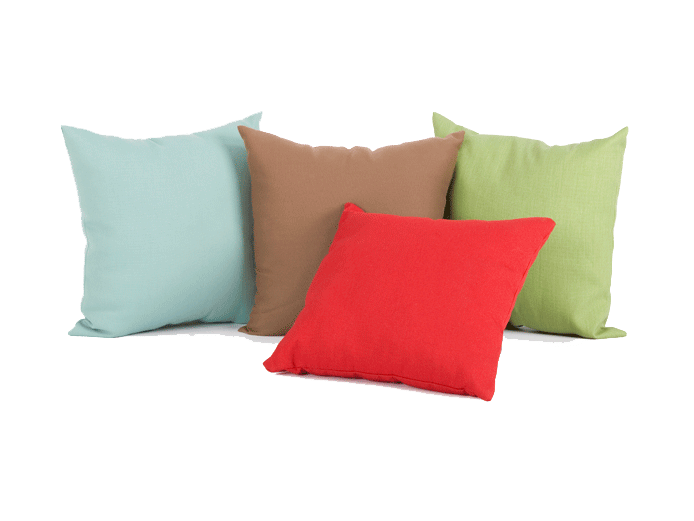 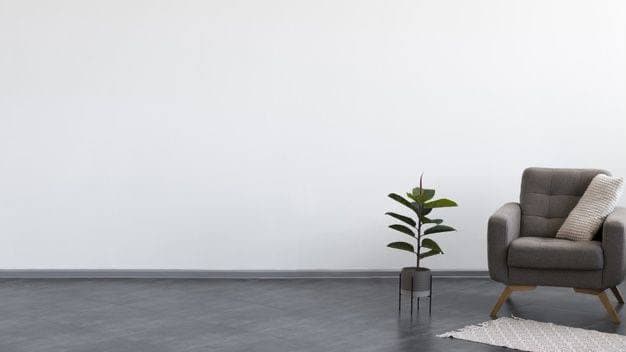 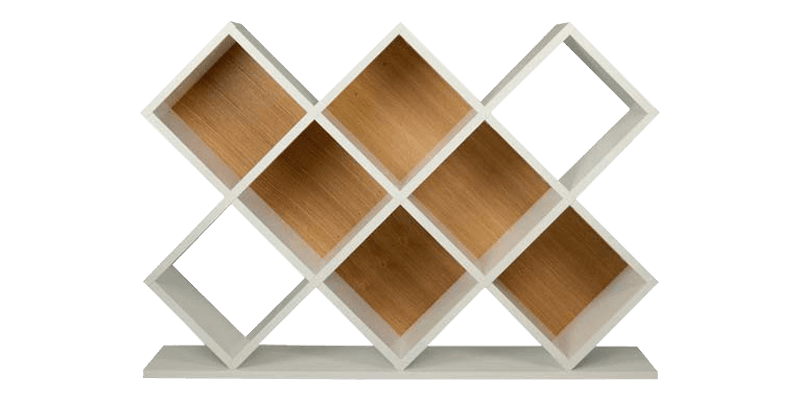 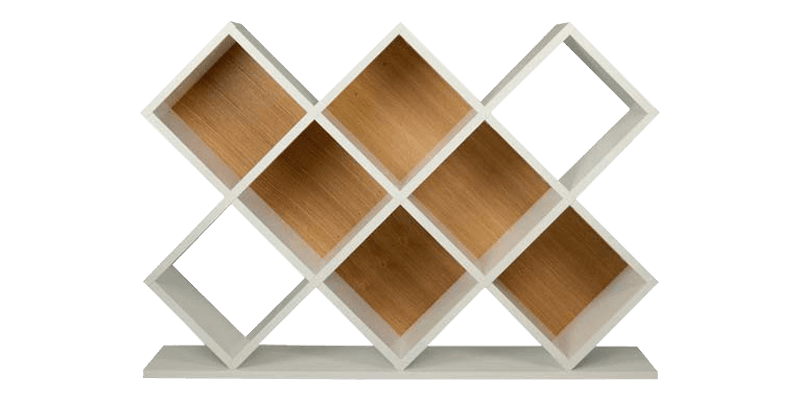 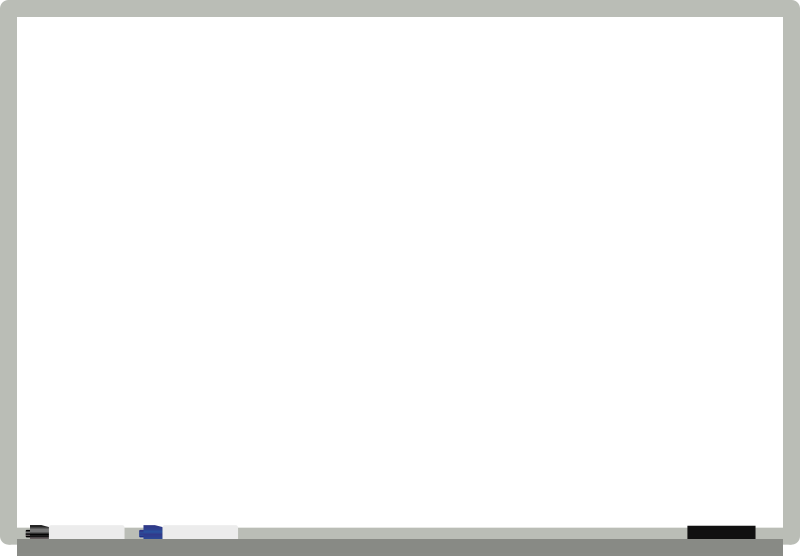 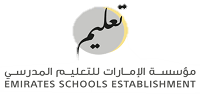 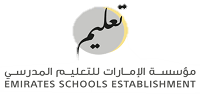 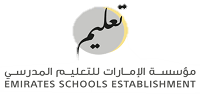 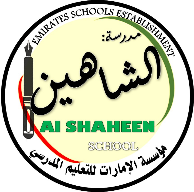 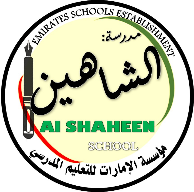 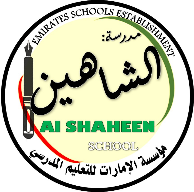 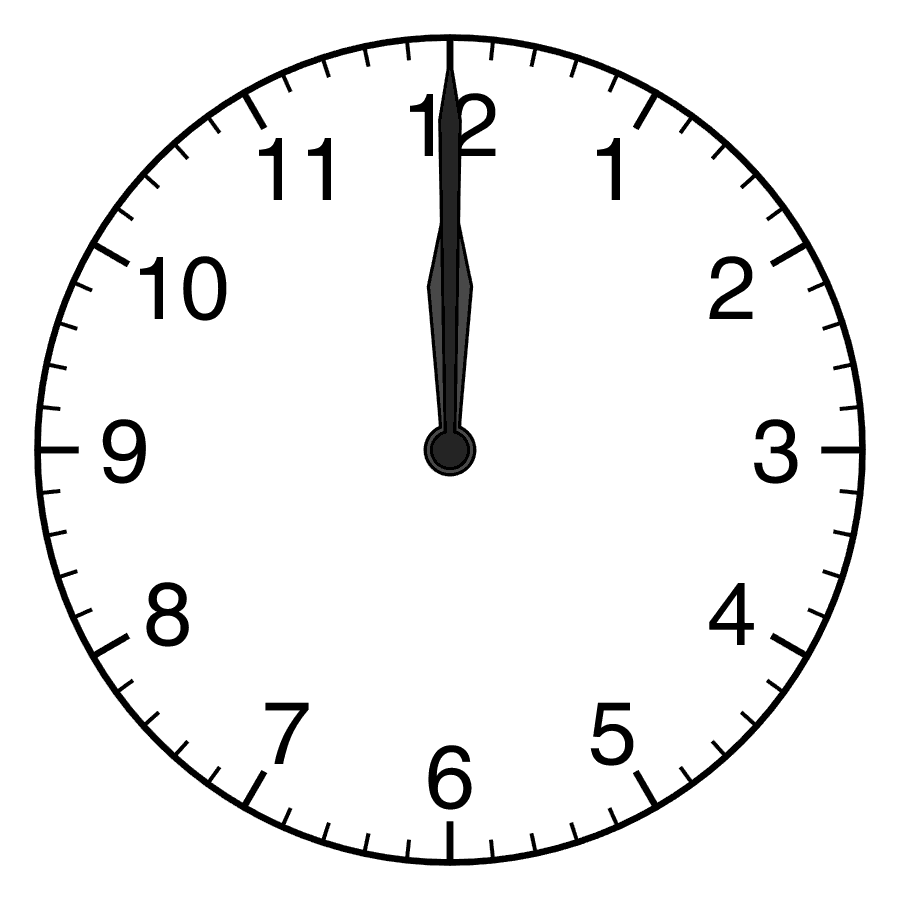 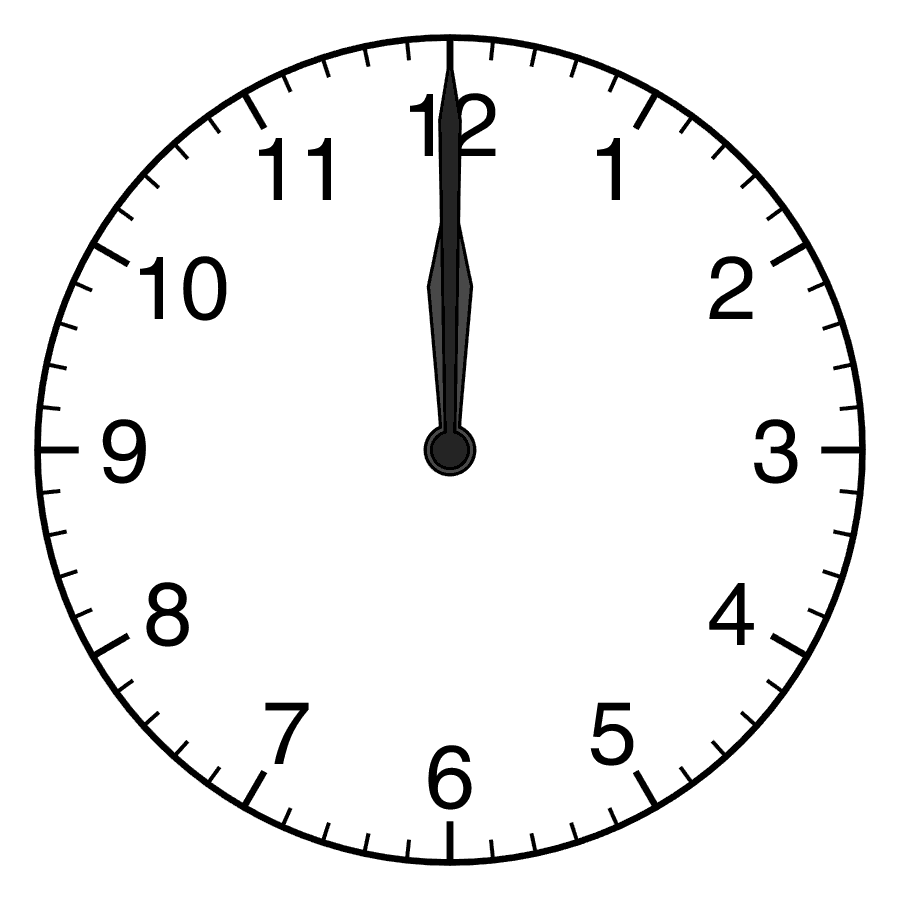 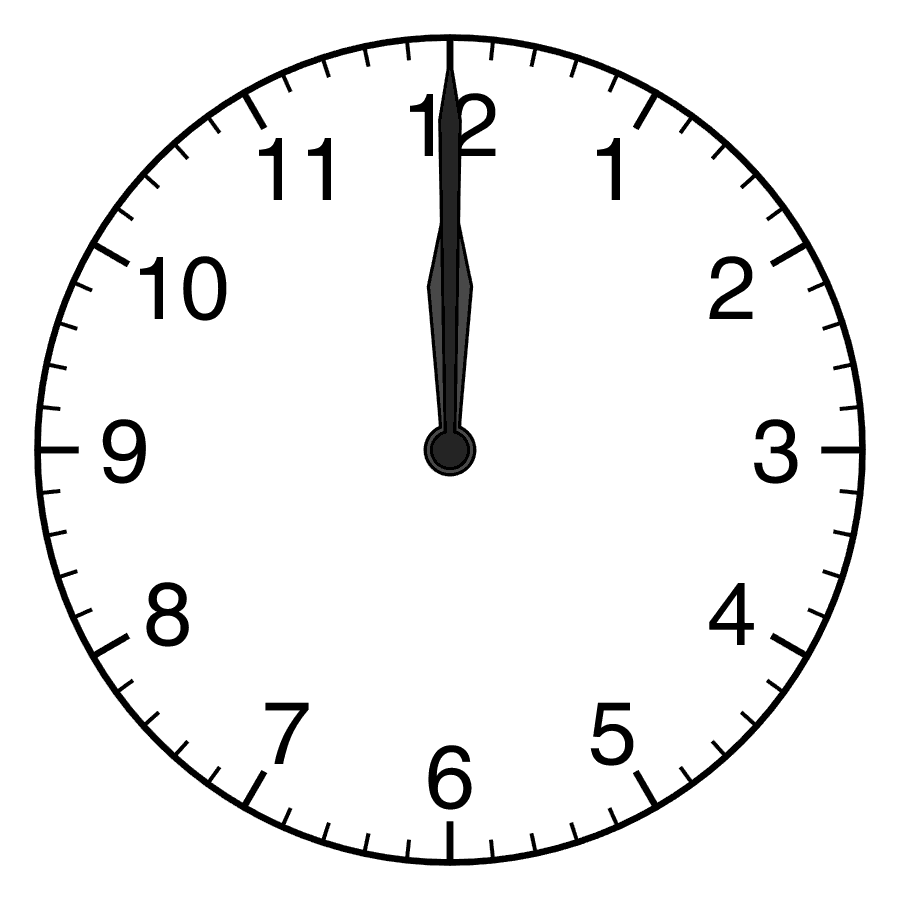 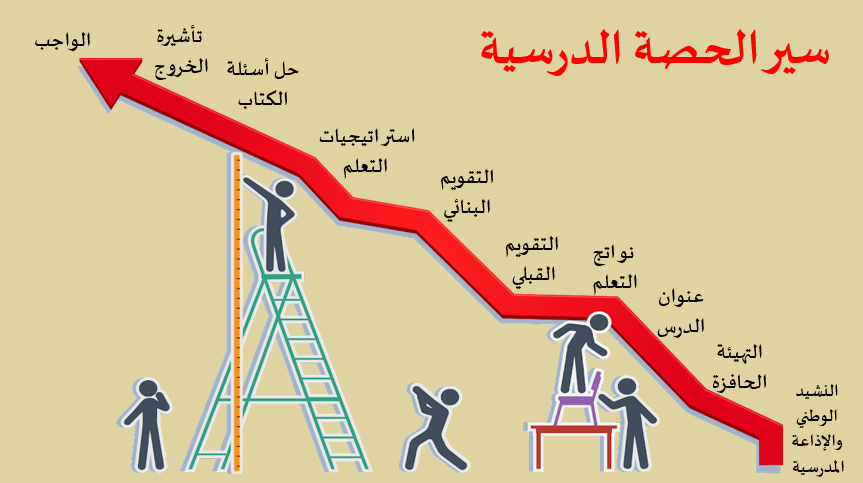 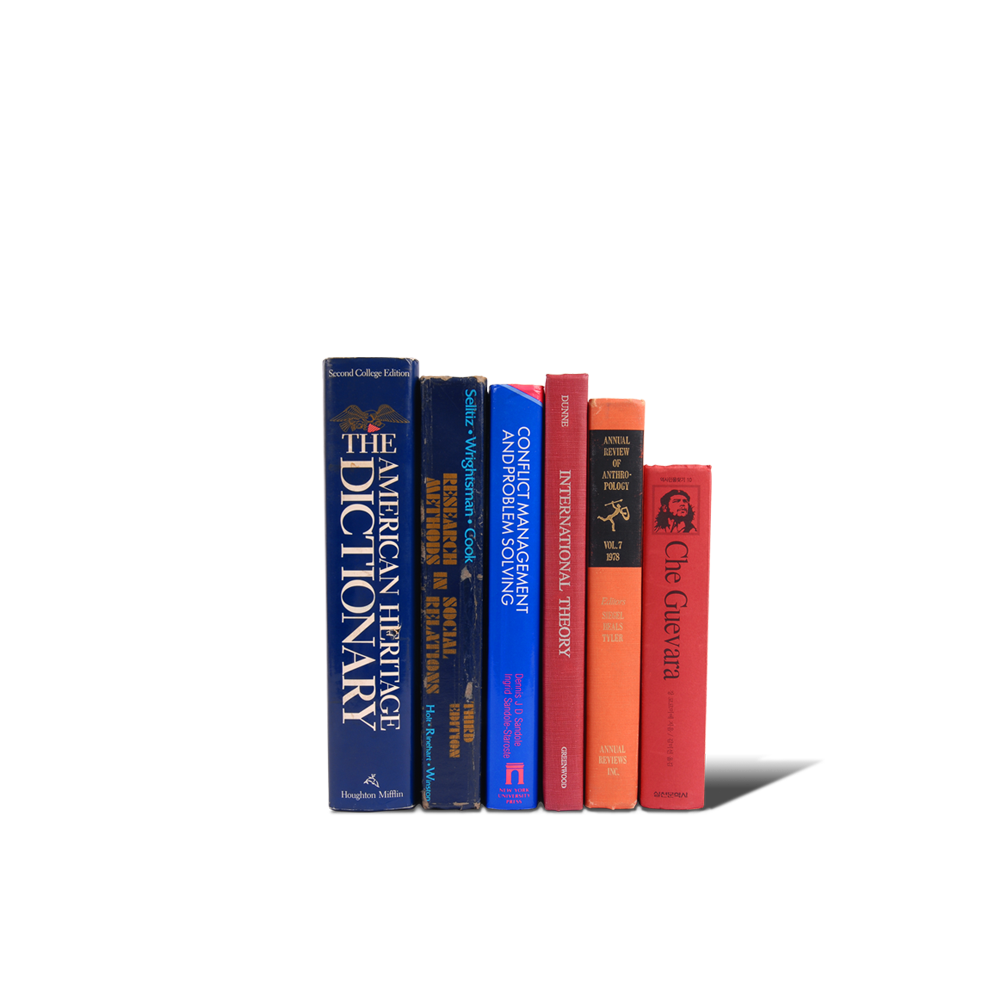 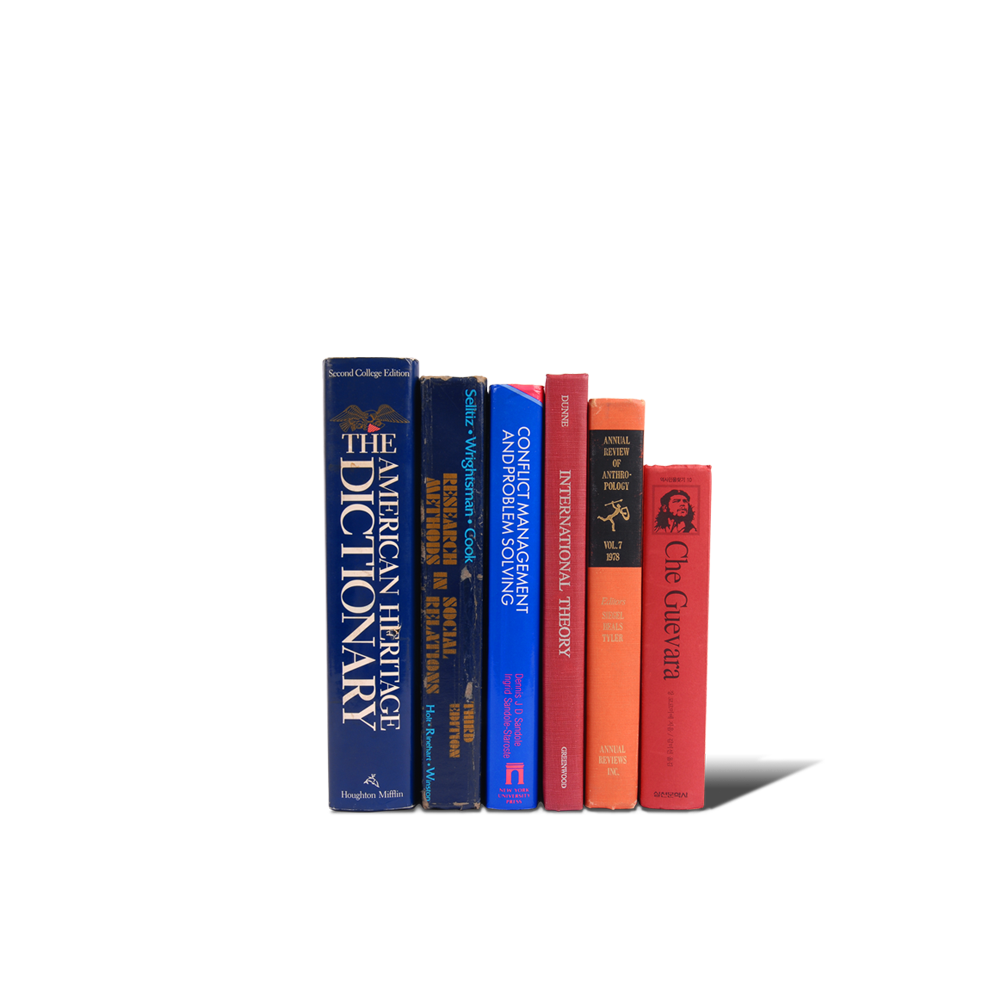 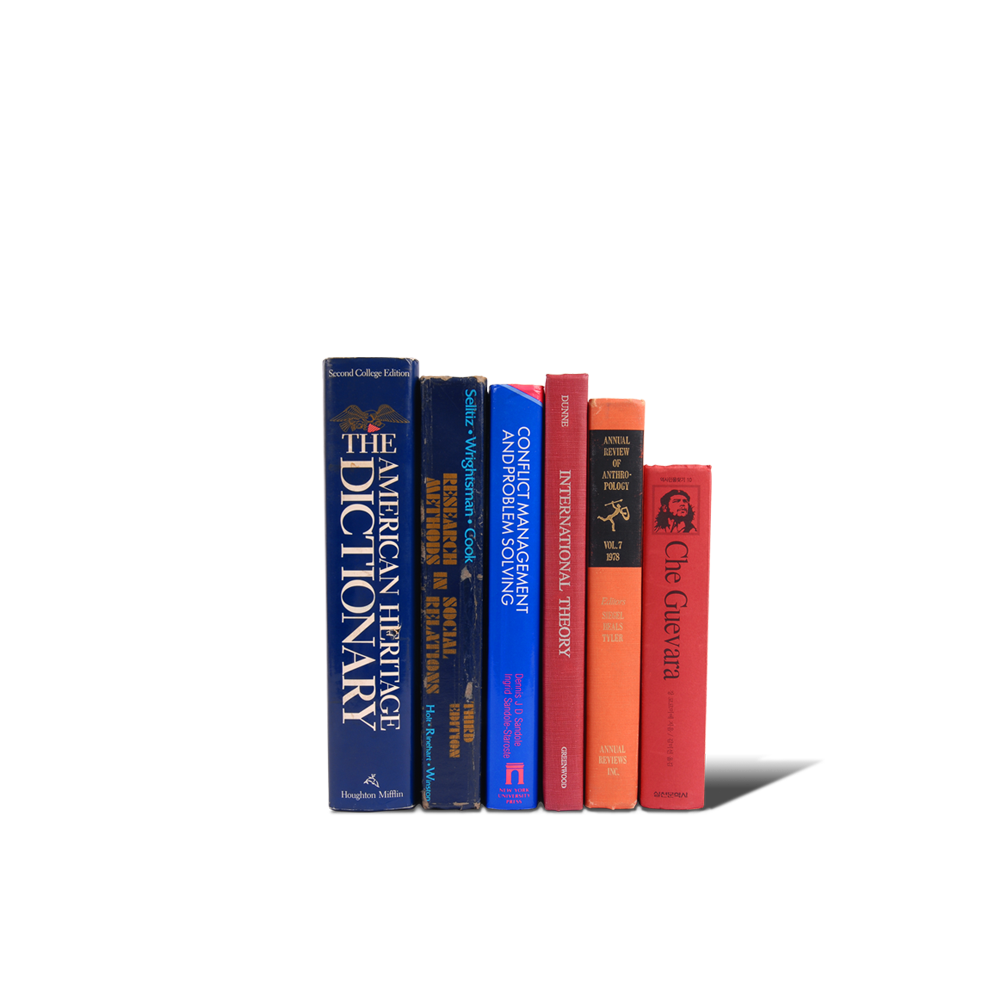 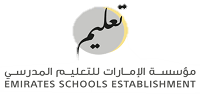 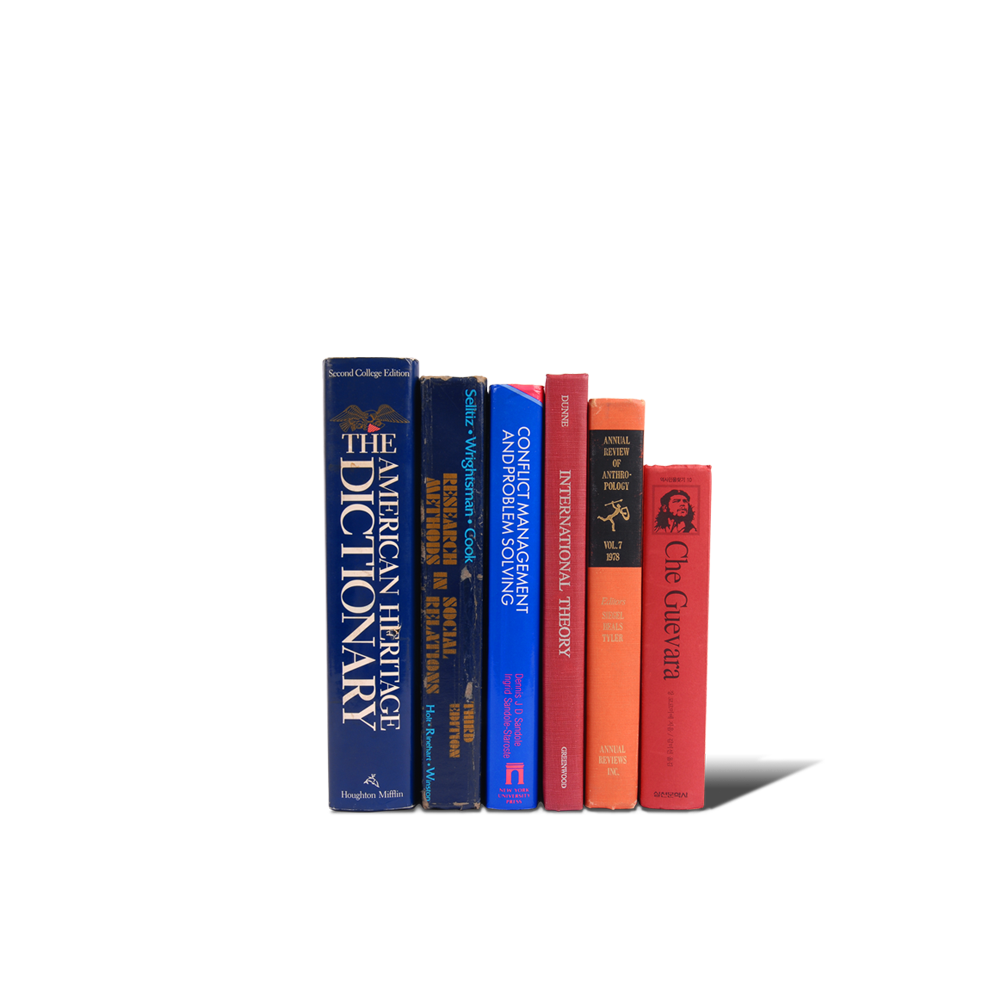 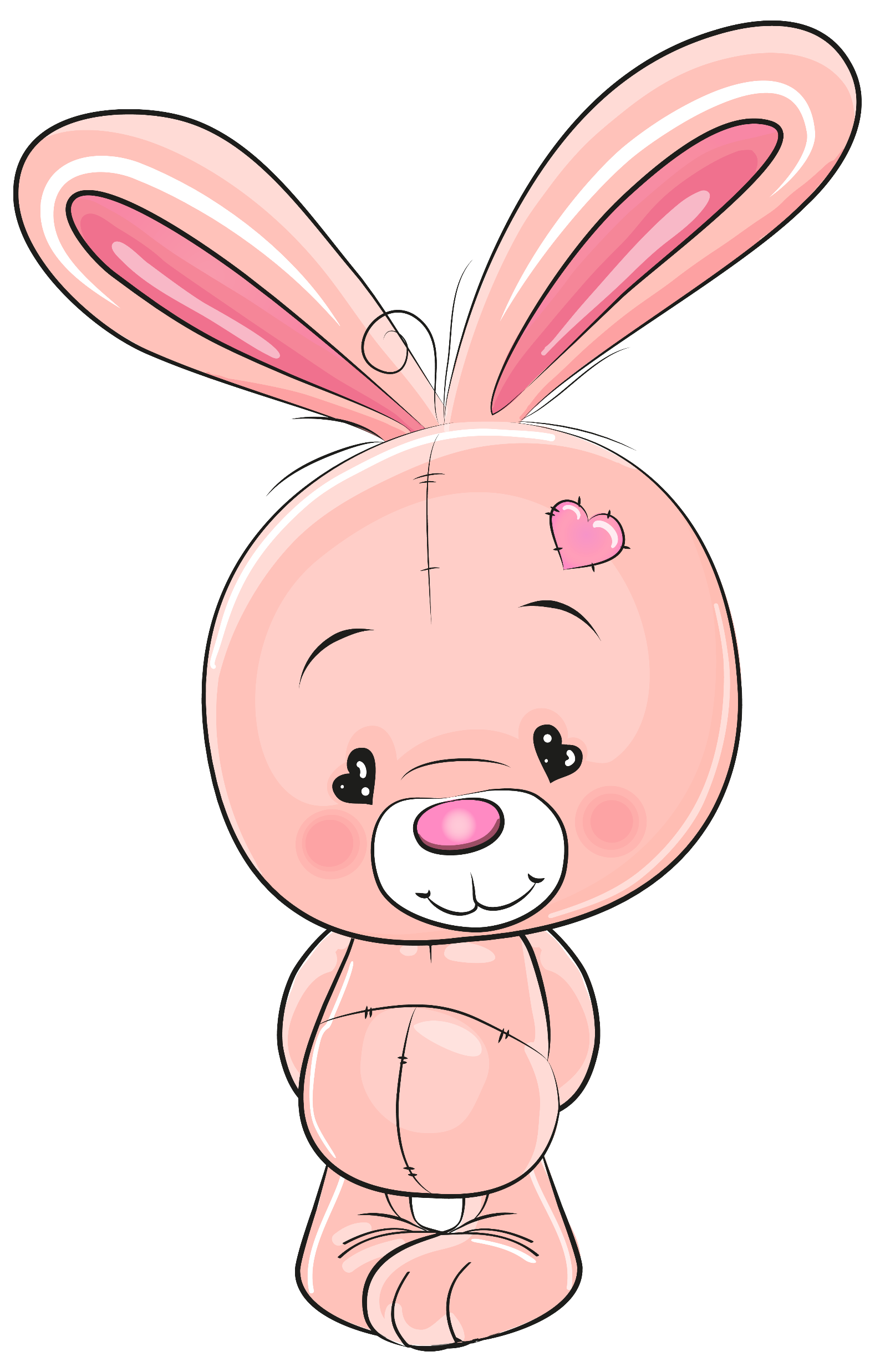 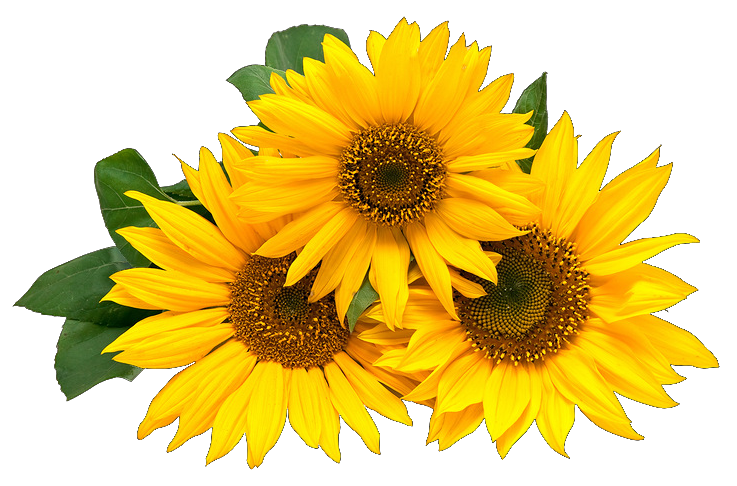 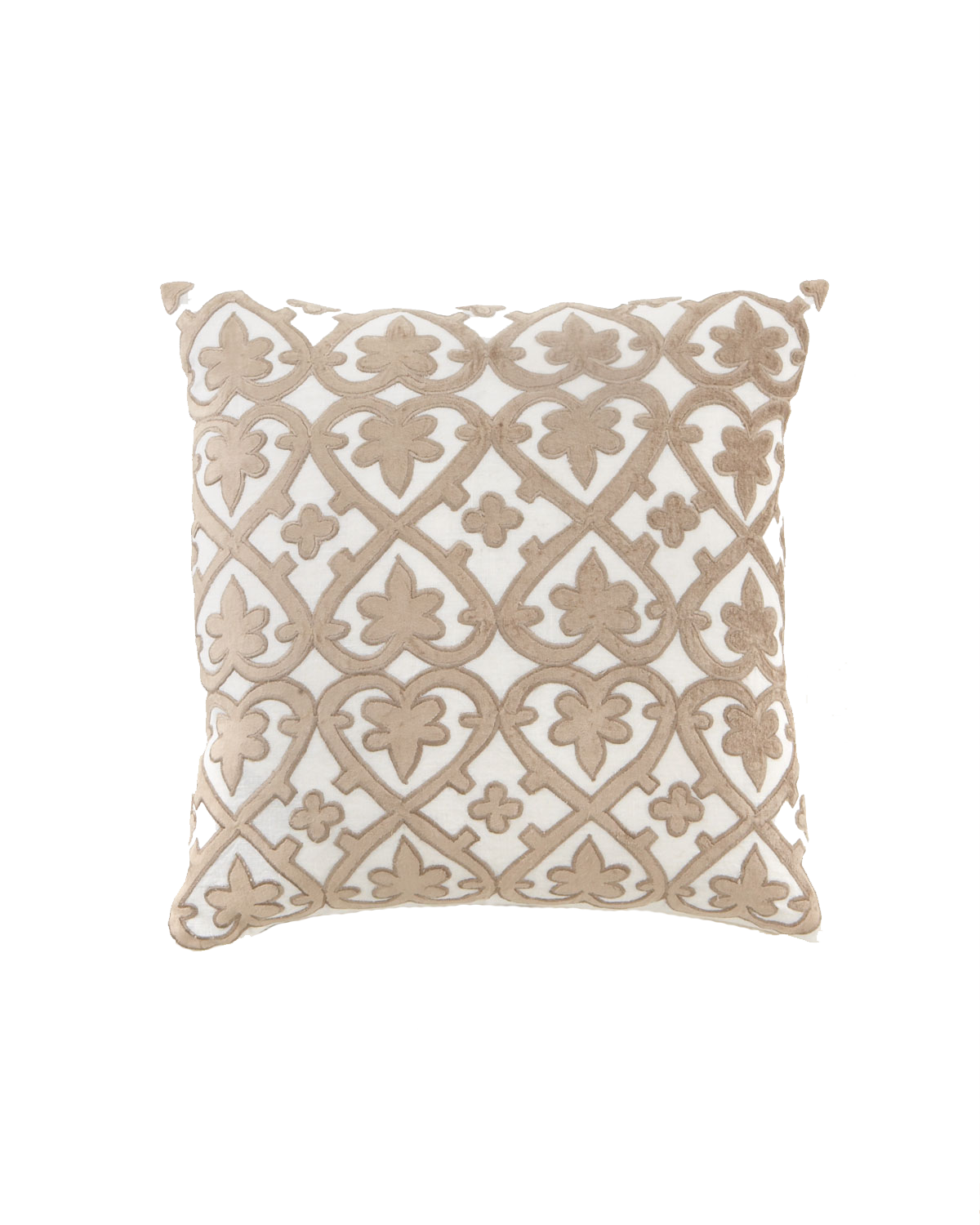 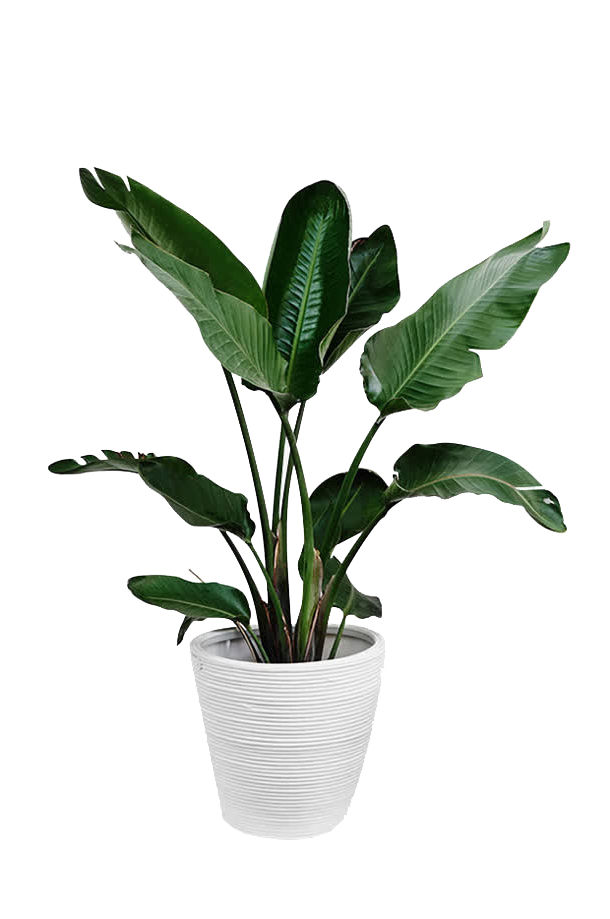 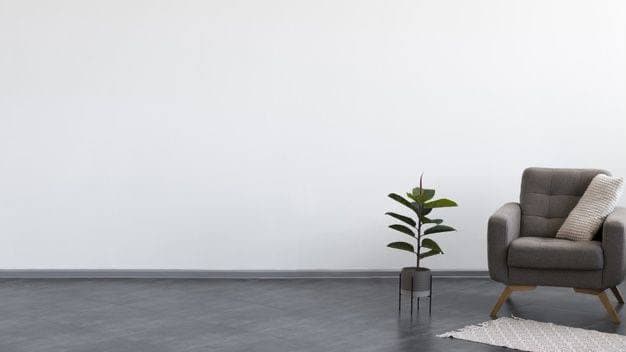 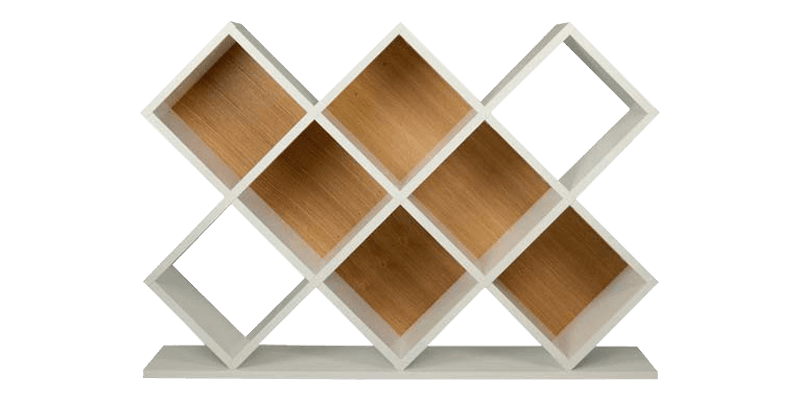 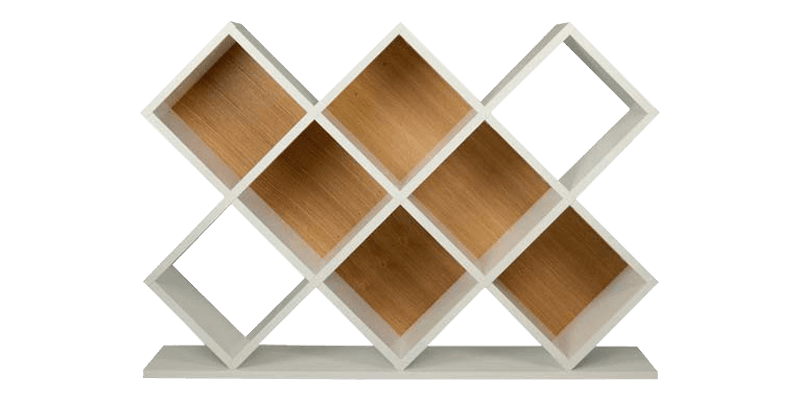 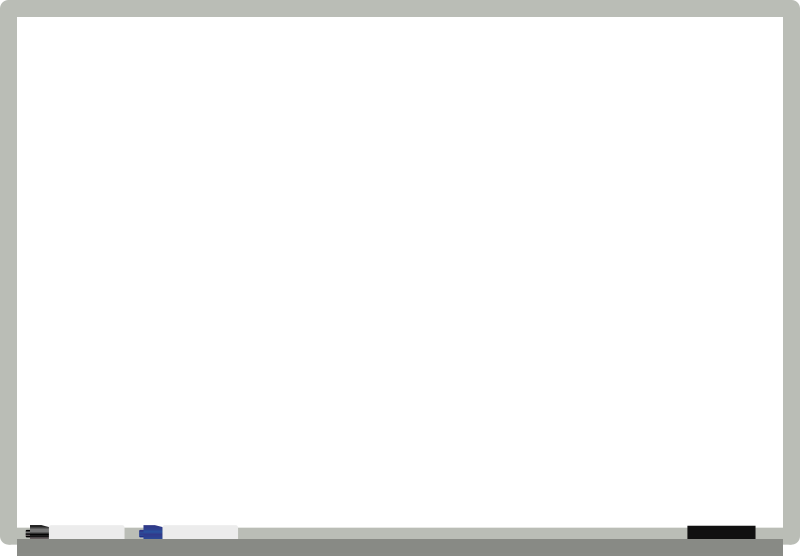 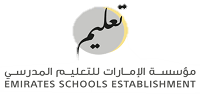 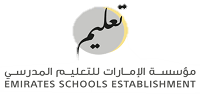 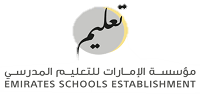 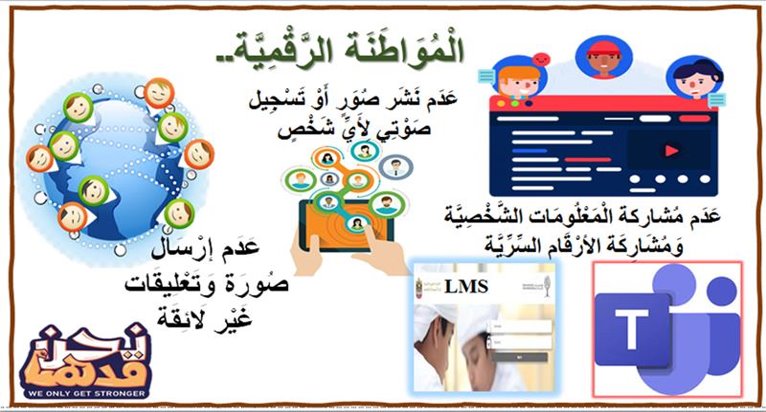 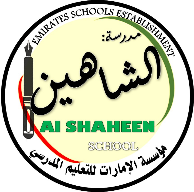 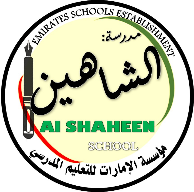 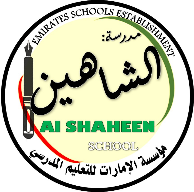 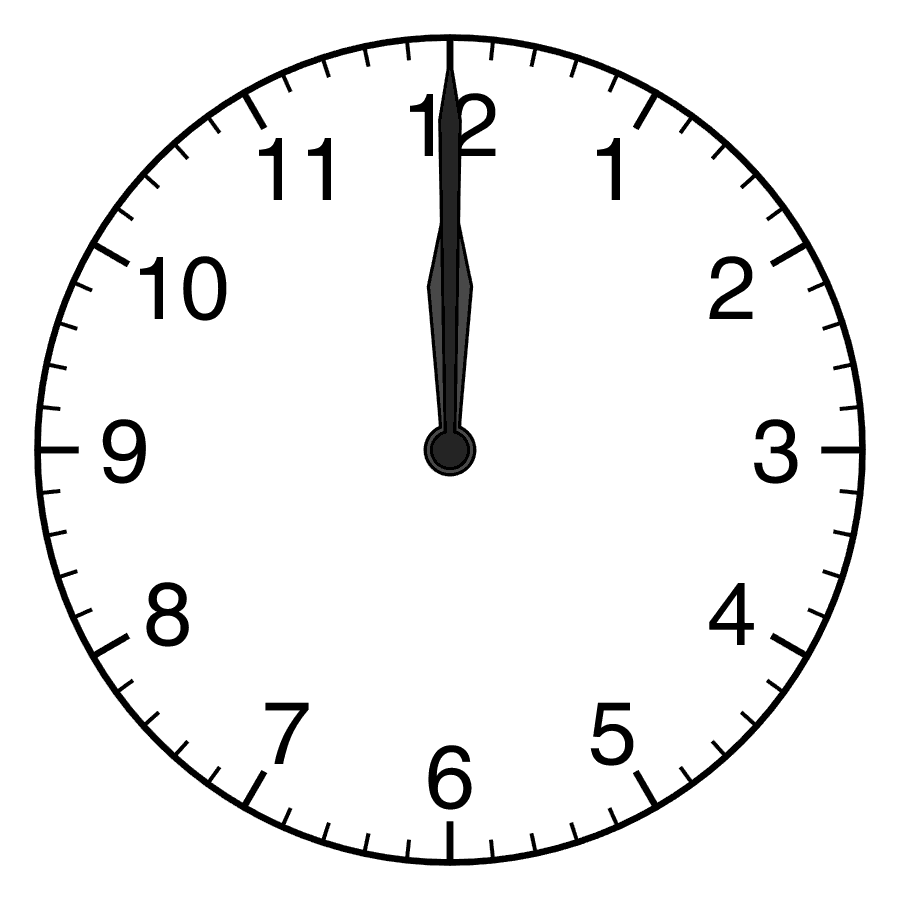 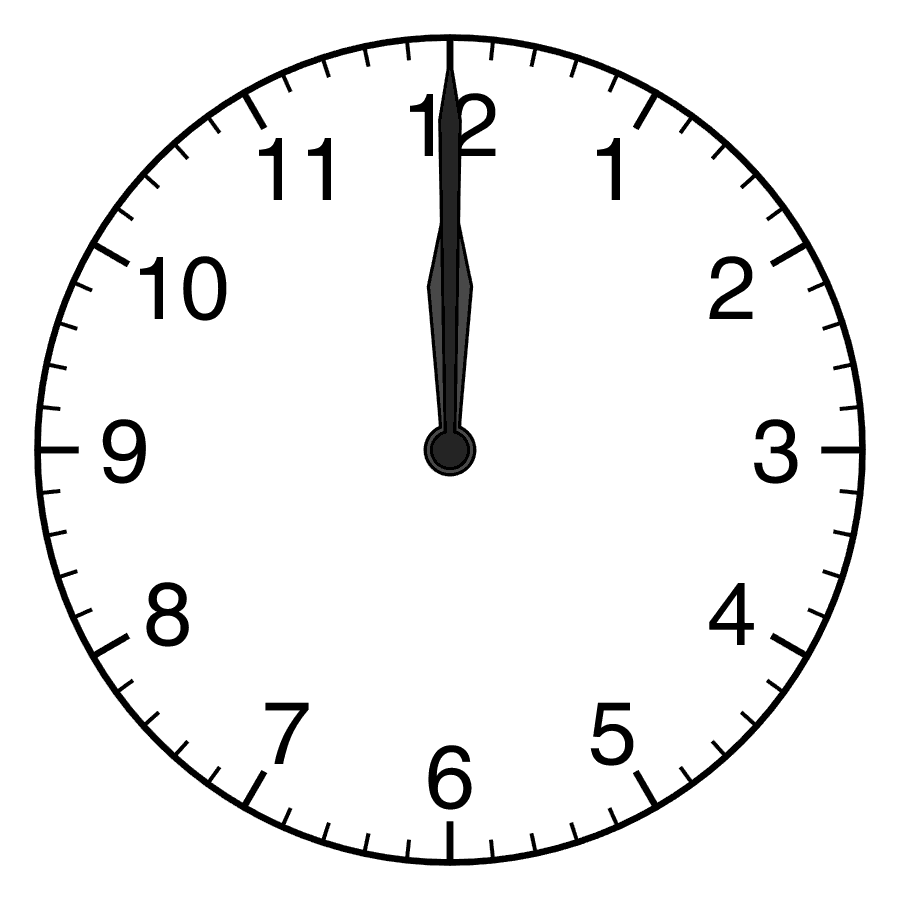 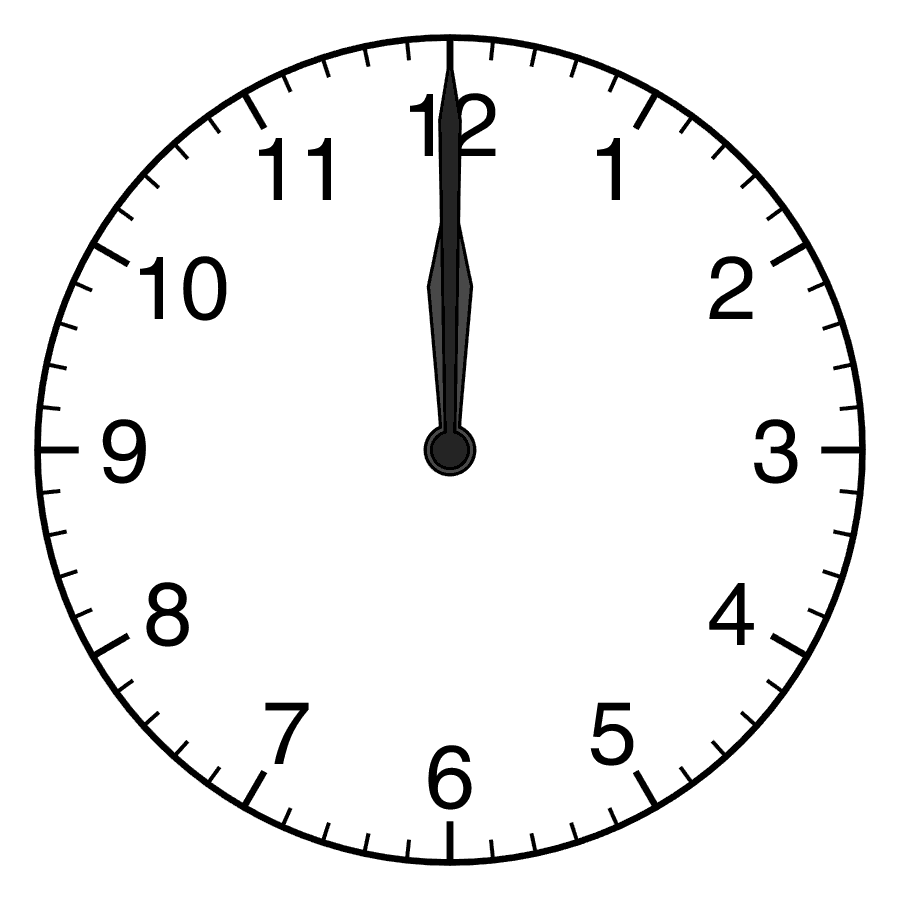 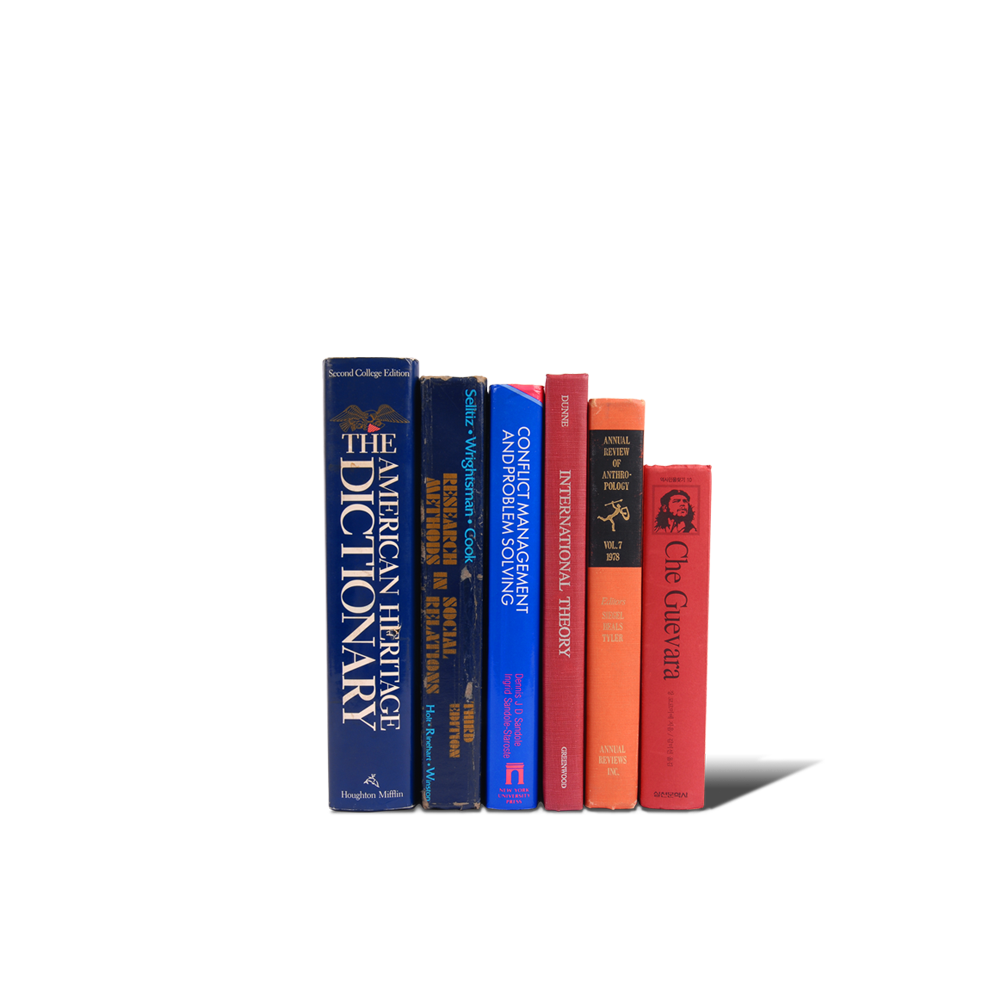 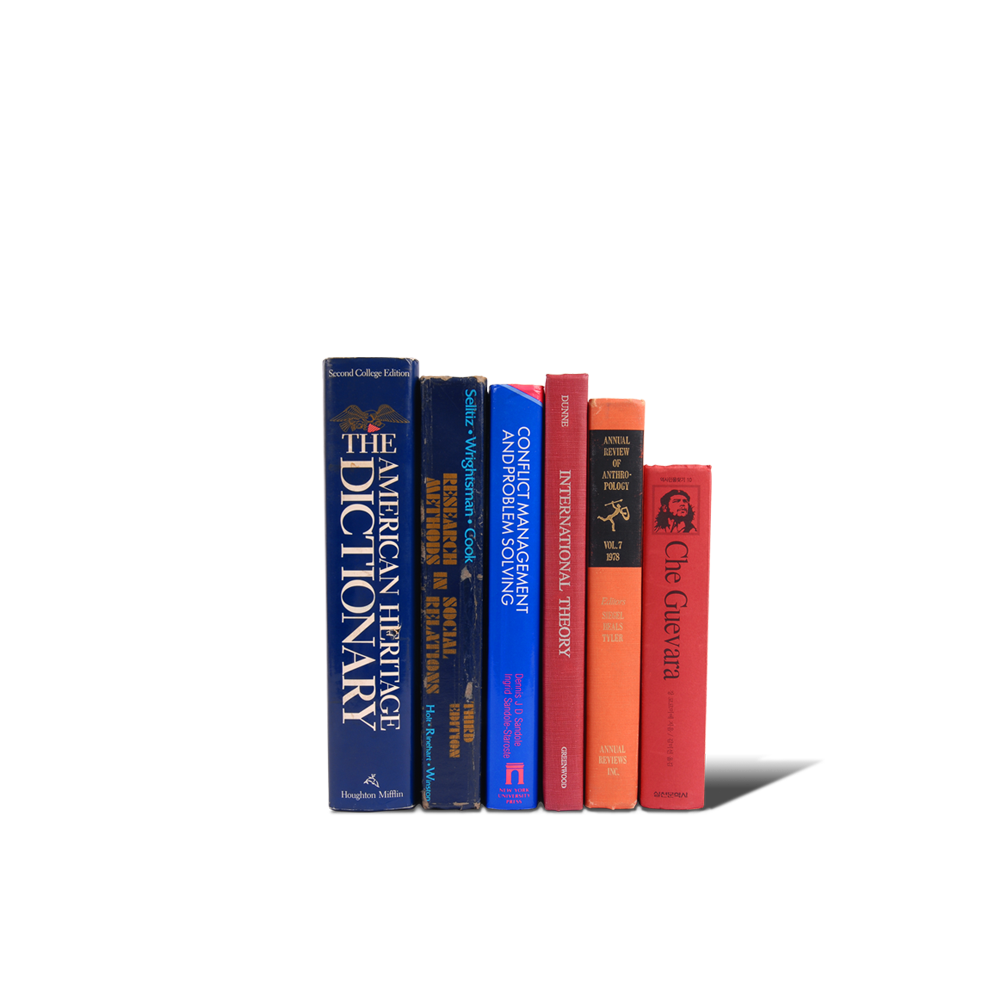 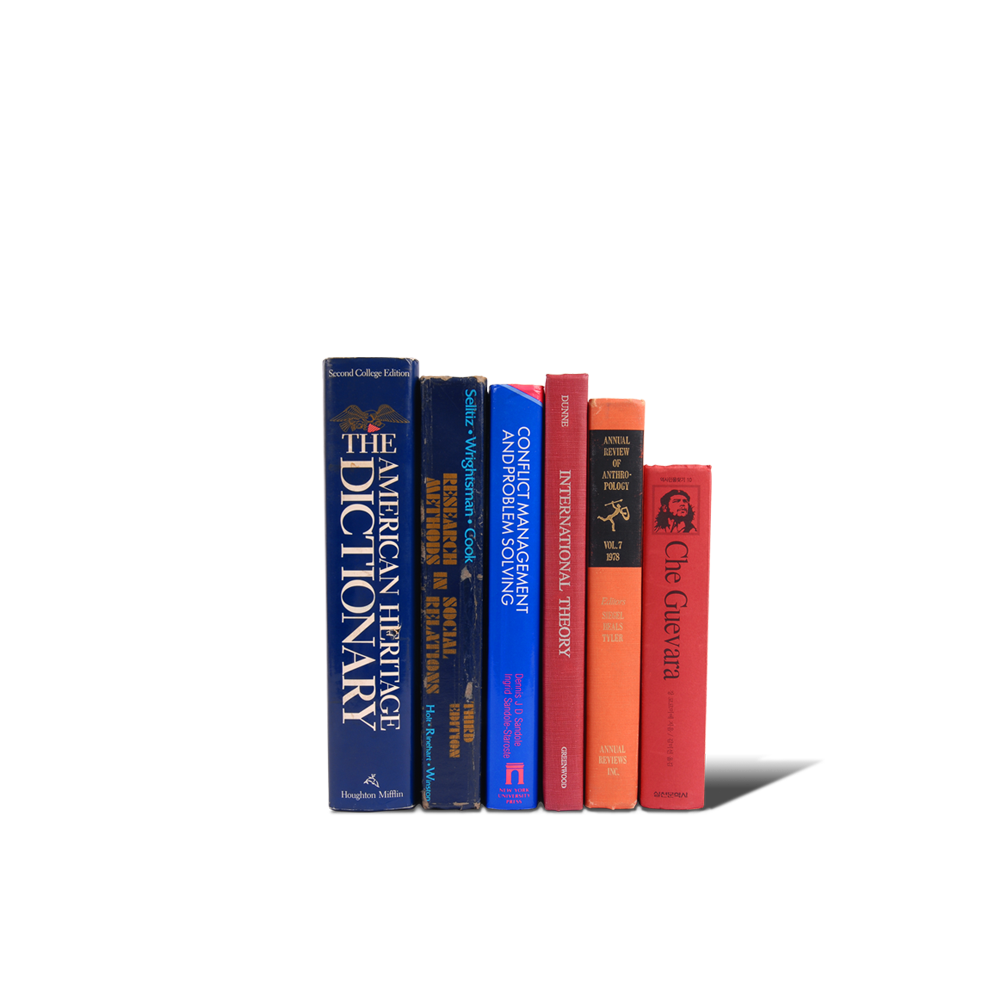 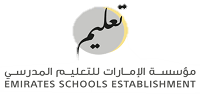 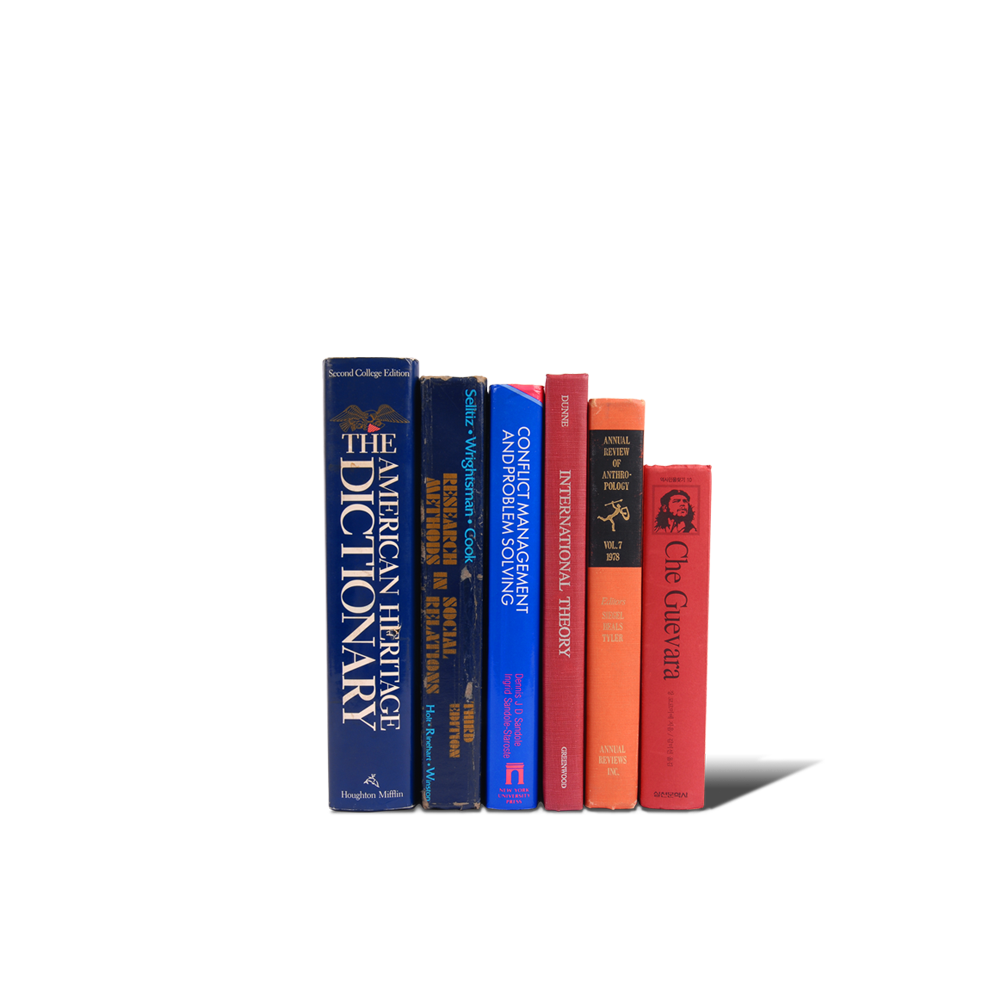 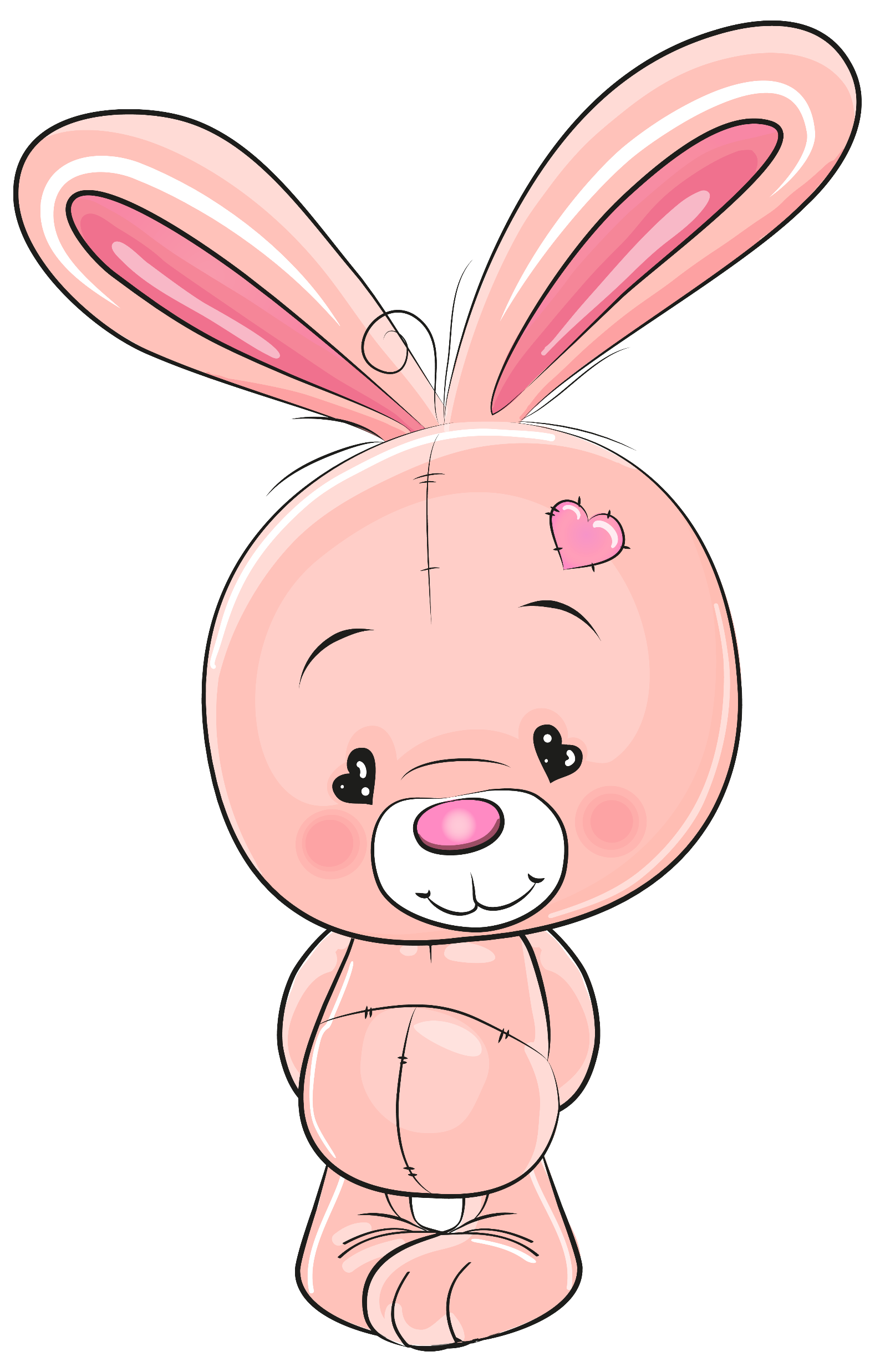 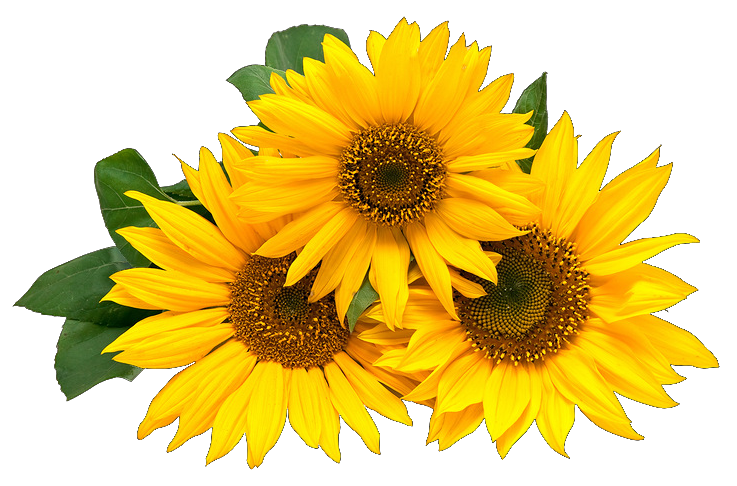 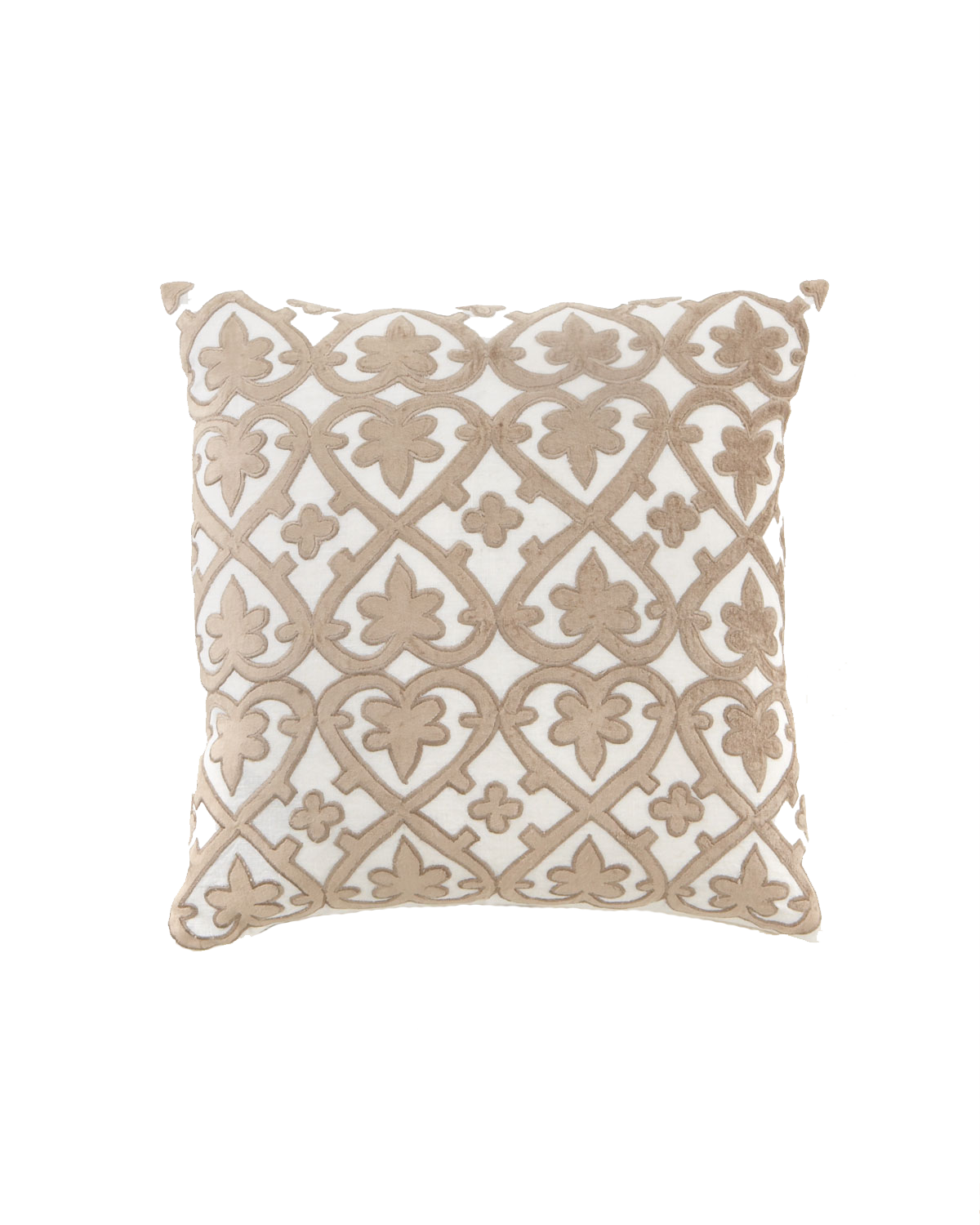 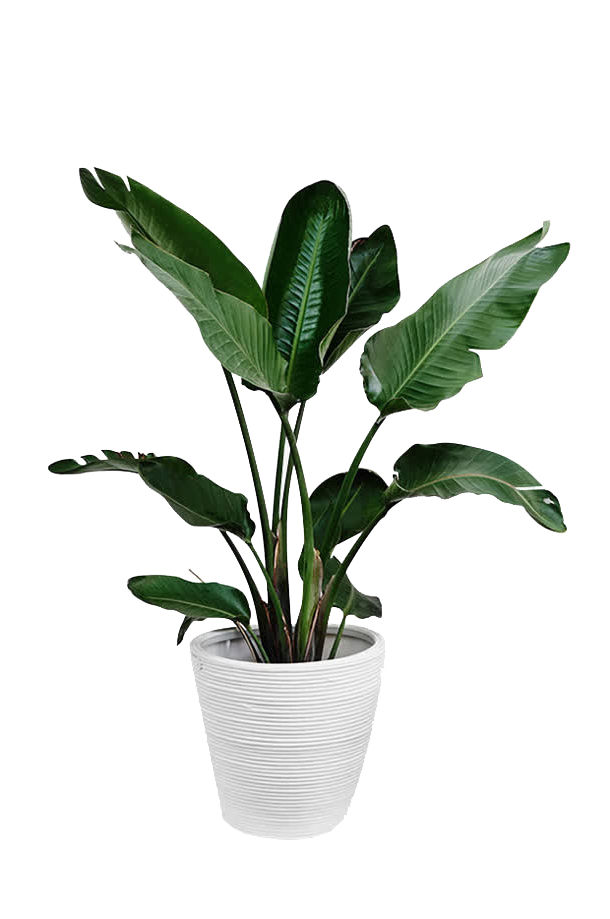 تسجيل الحضور
 والغياب
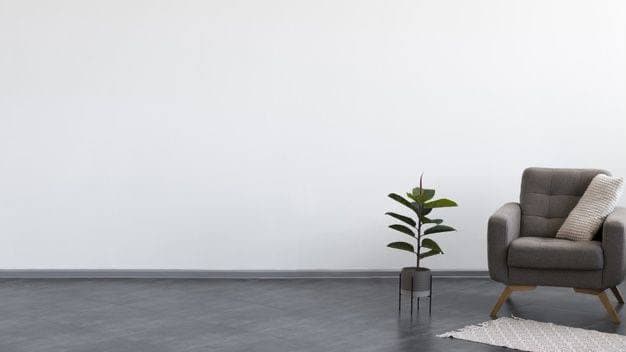 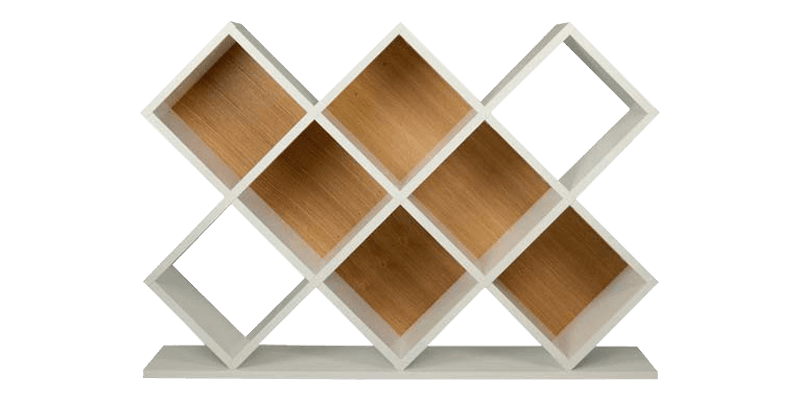 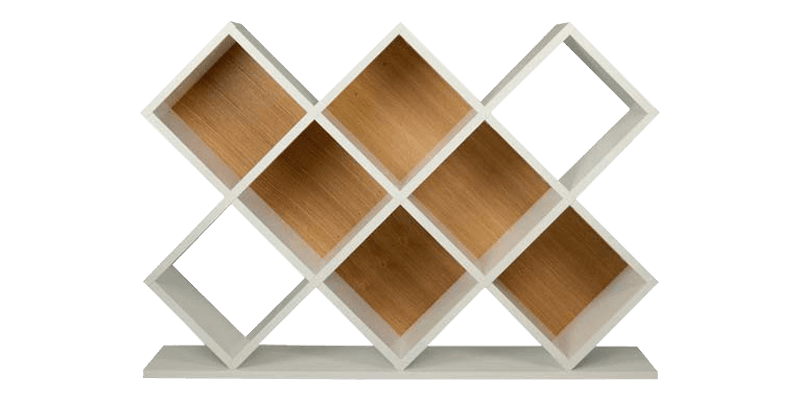 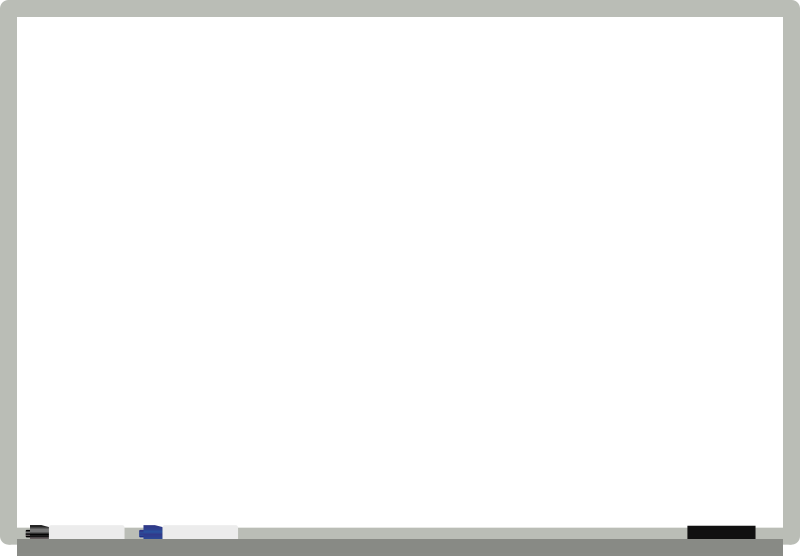 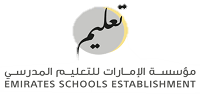 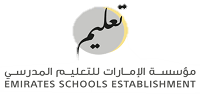 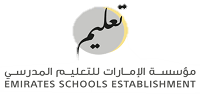 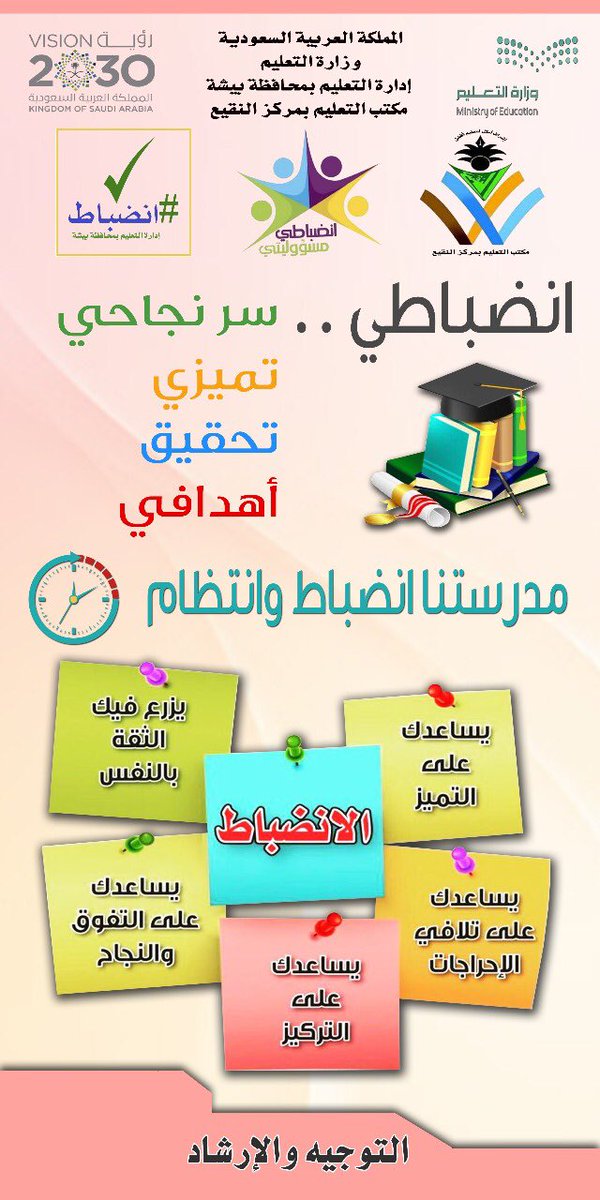 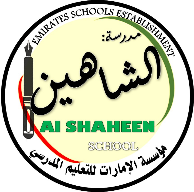 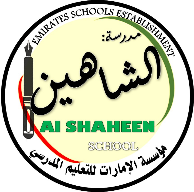 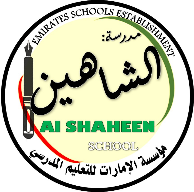 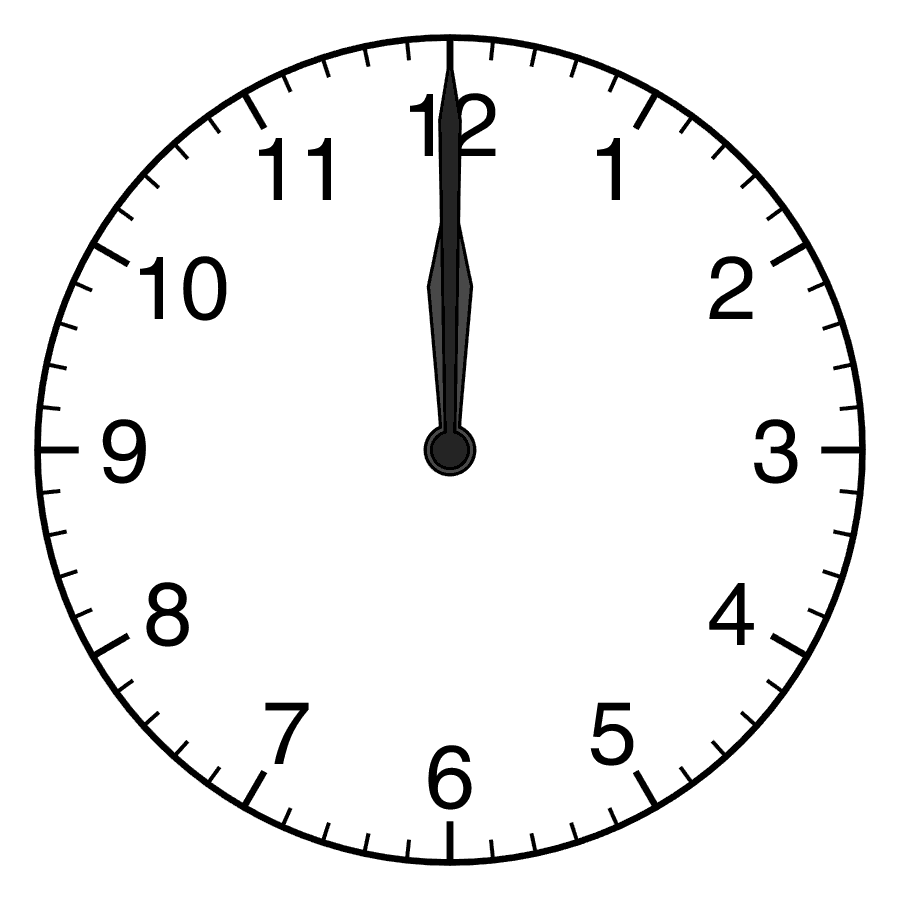 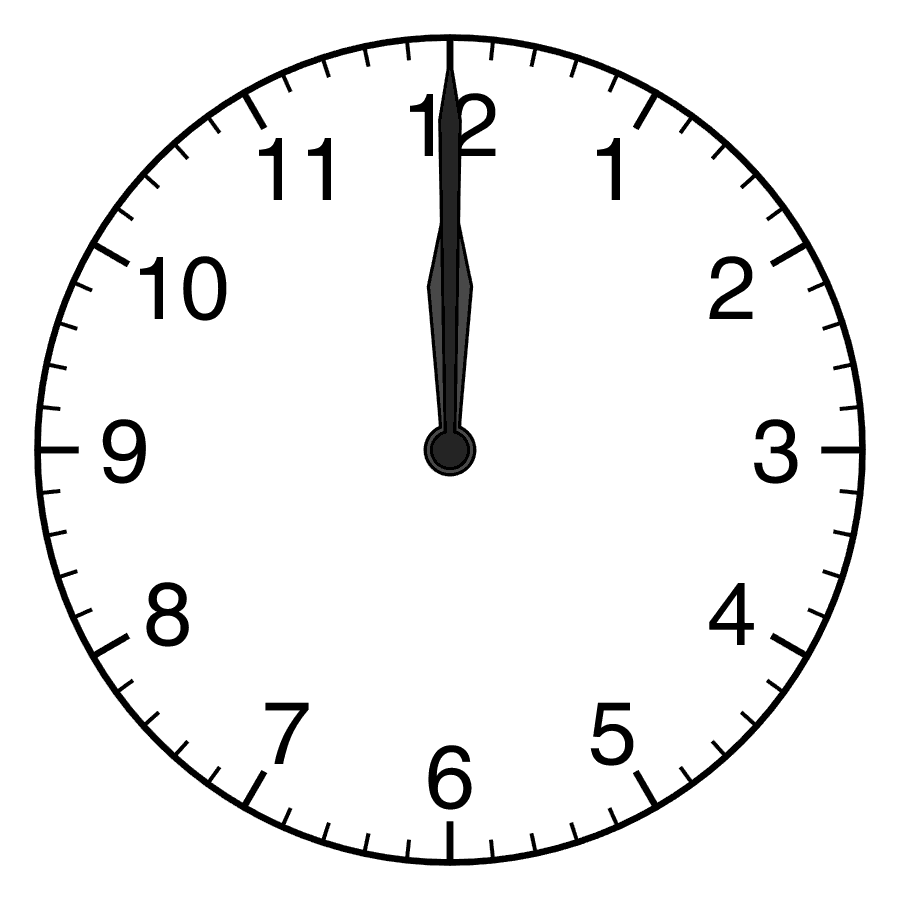 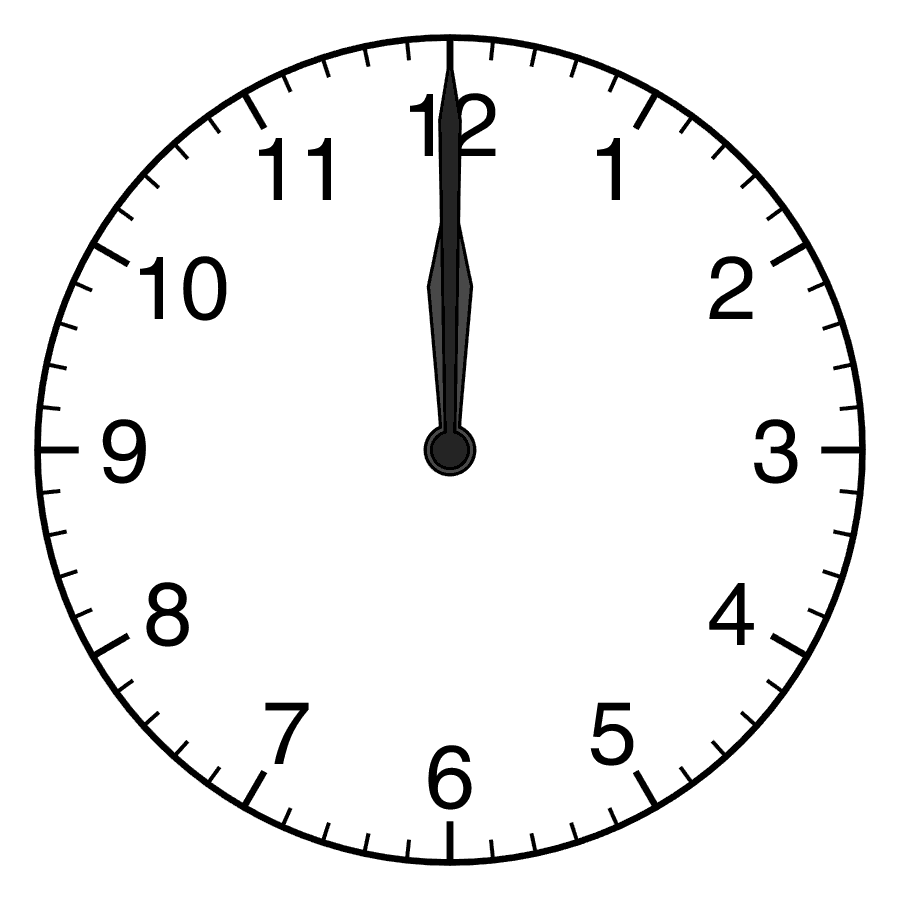 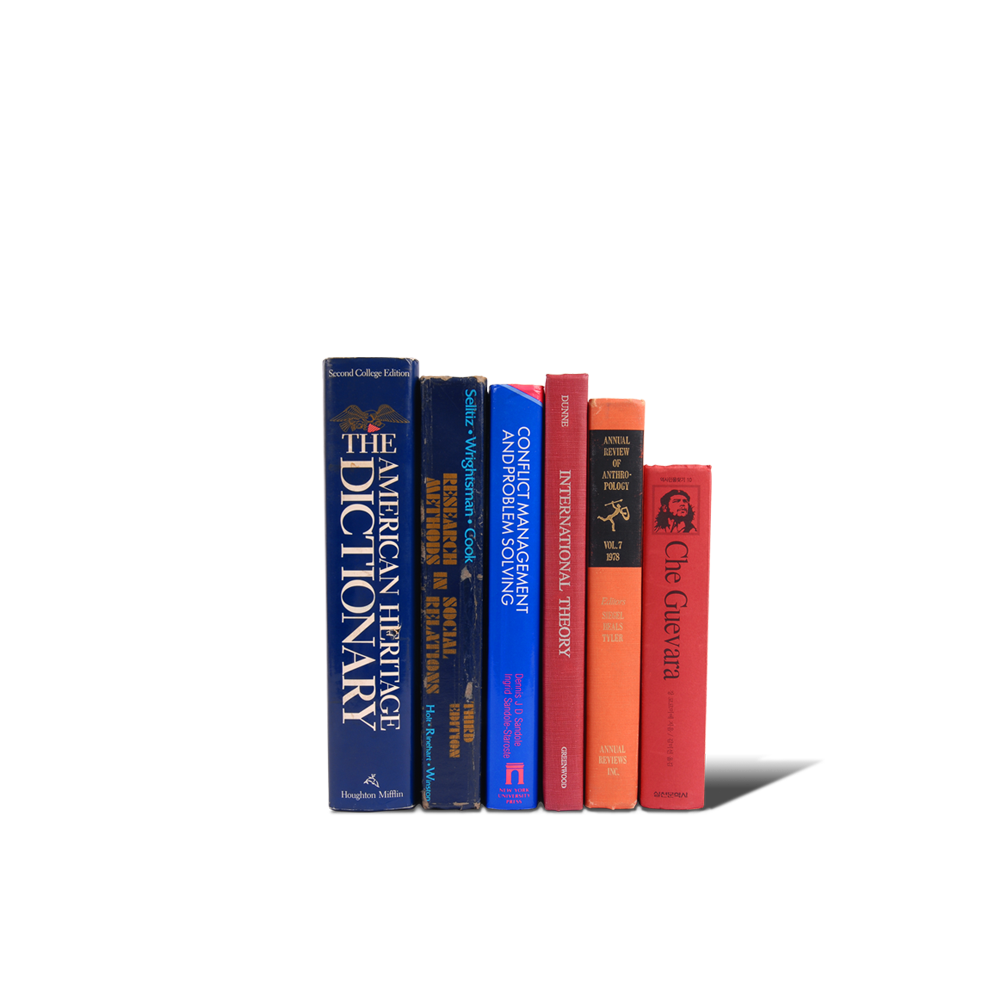 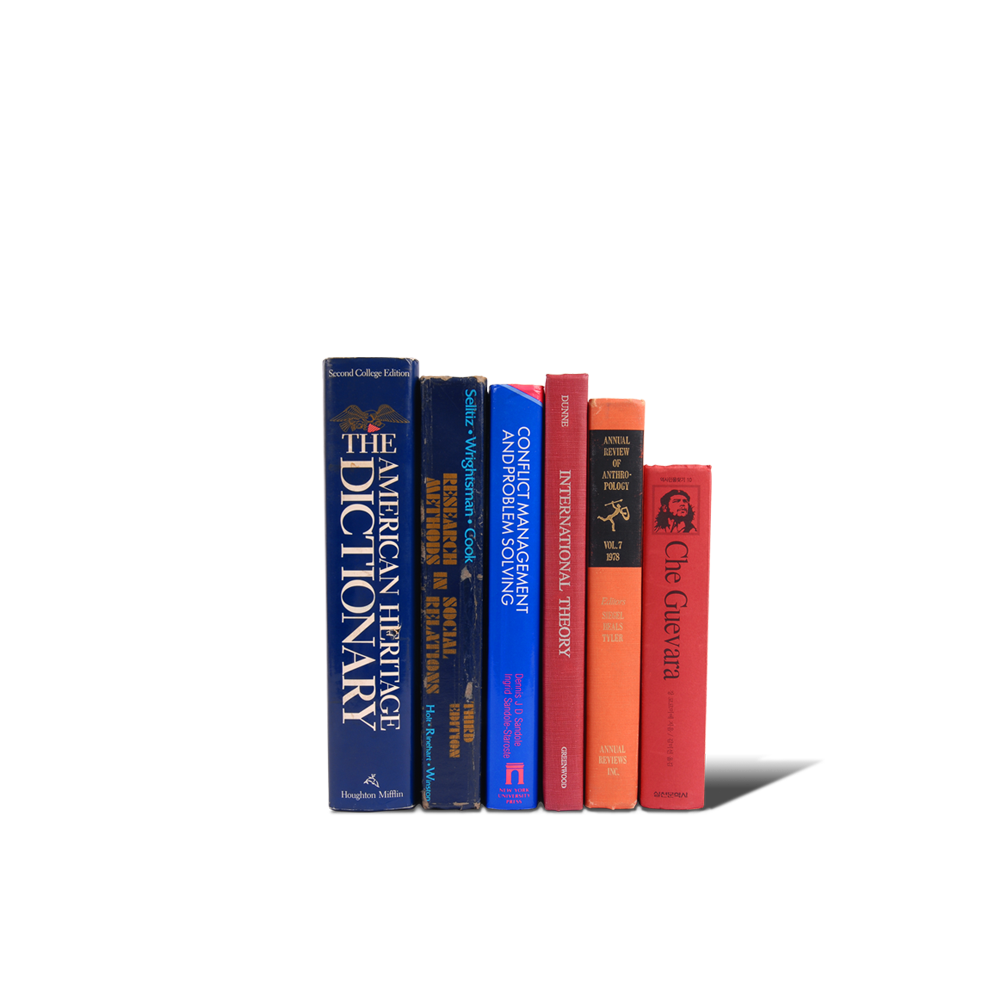 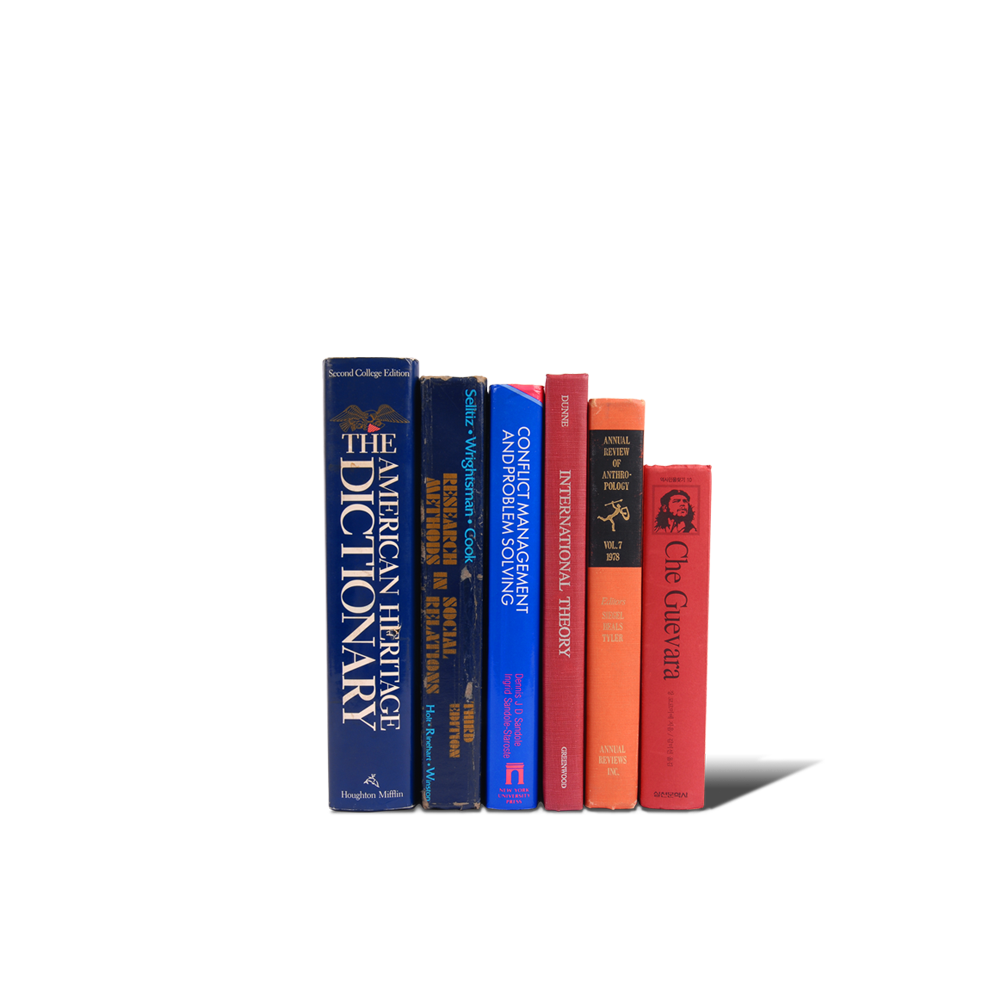 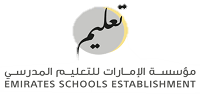 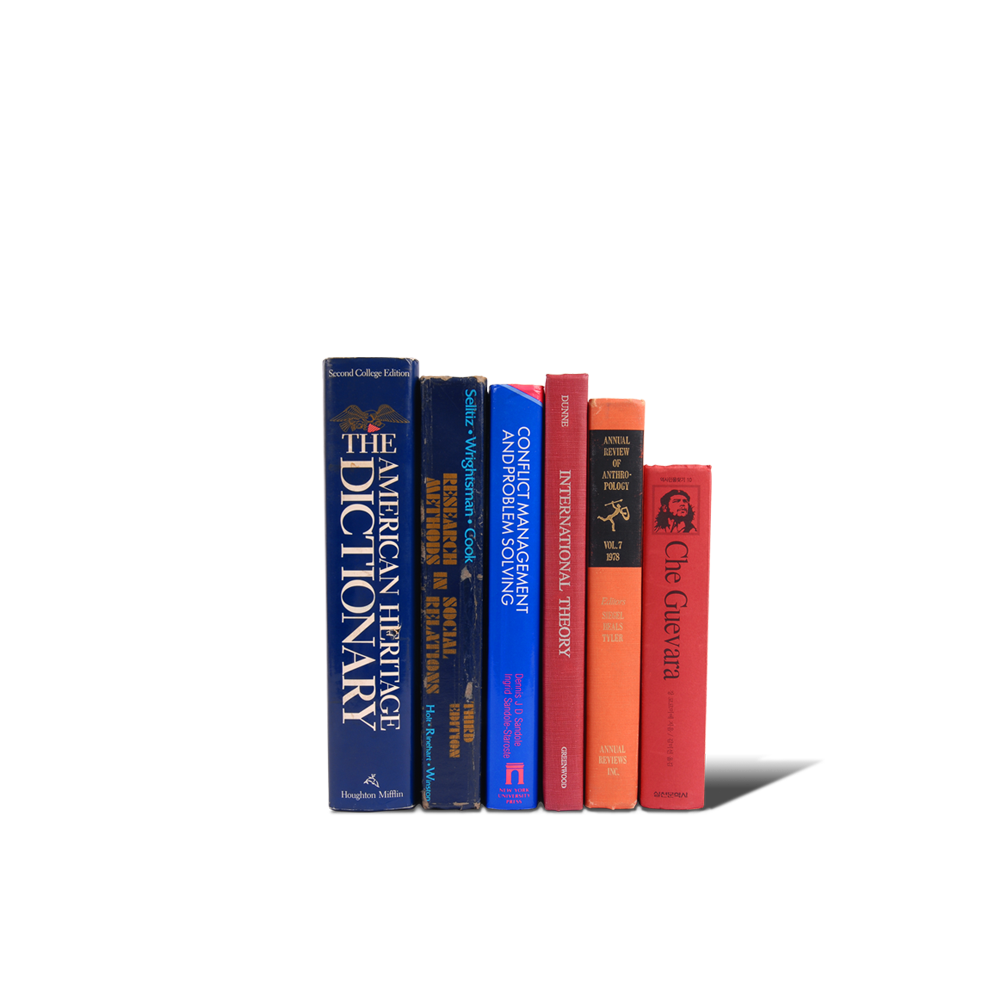 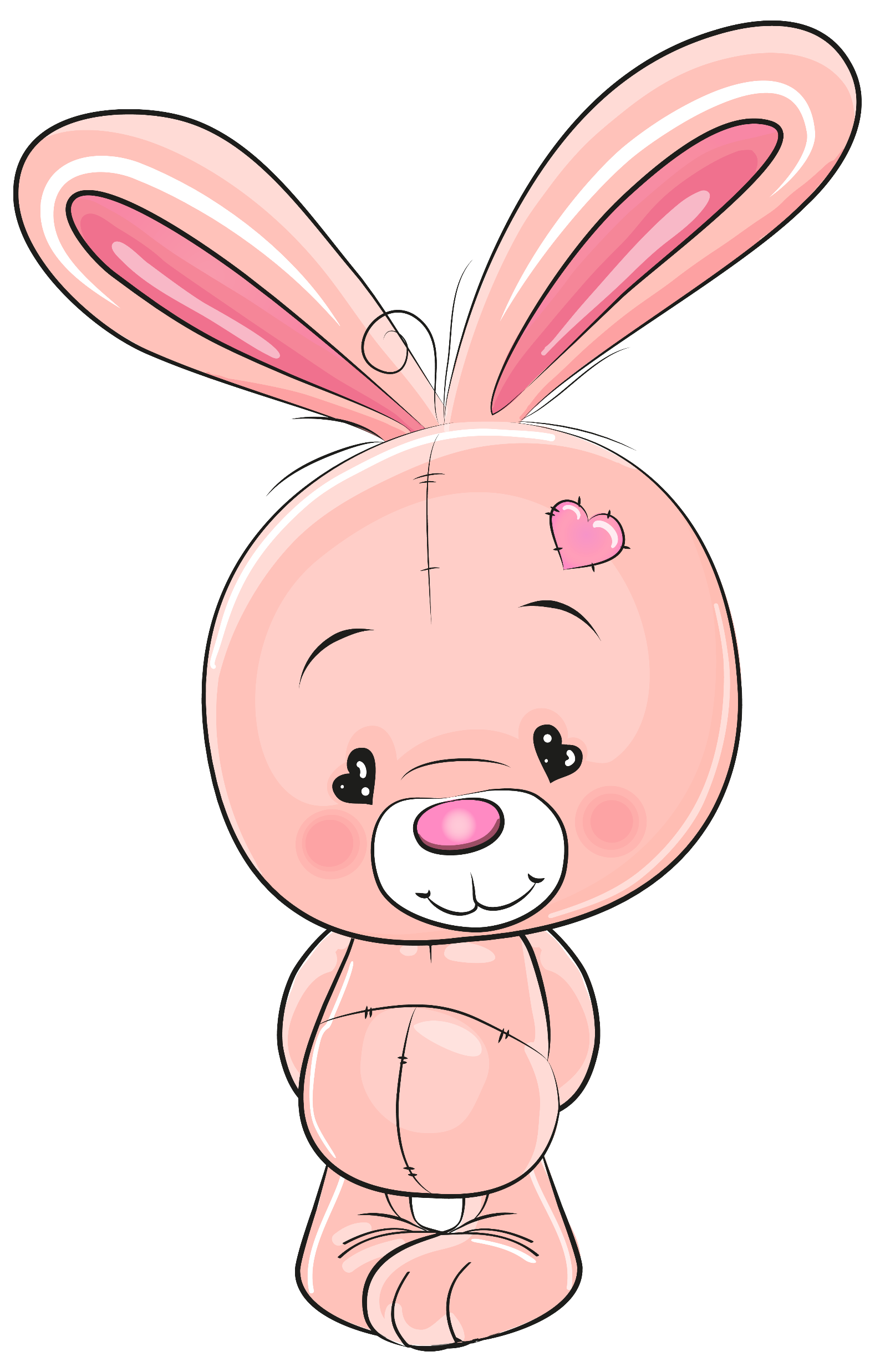 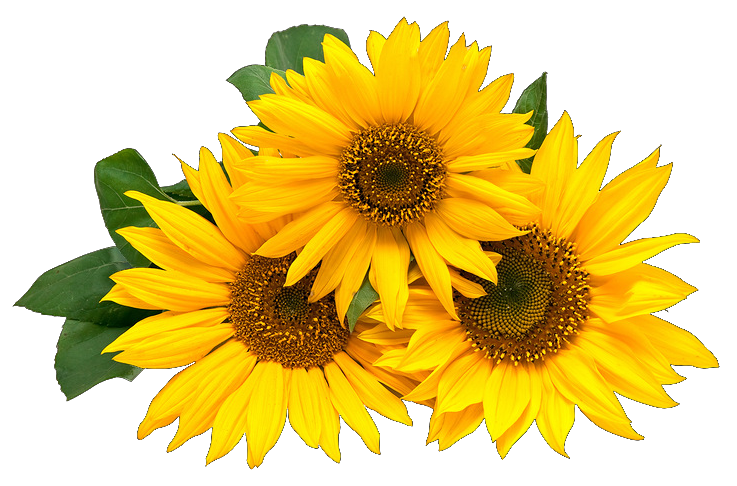 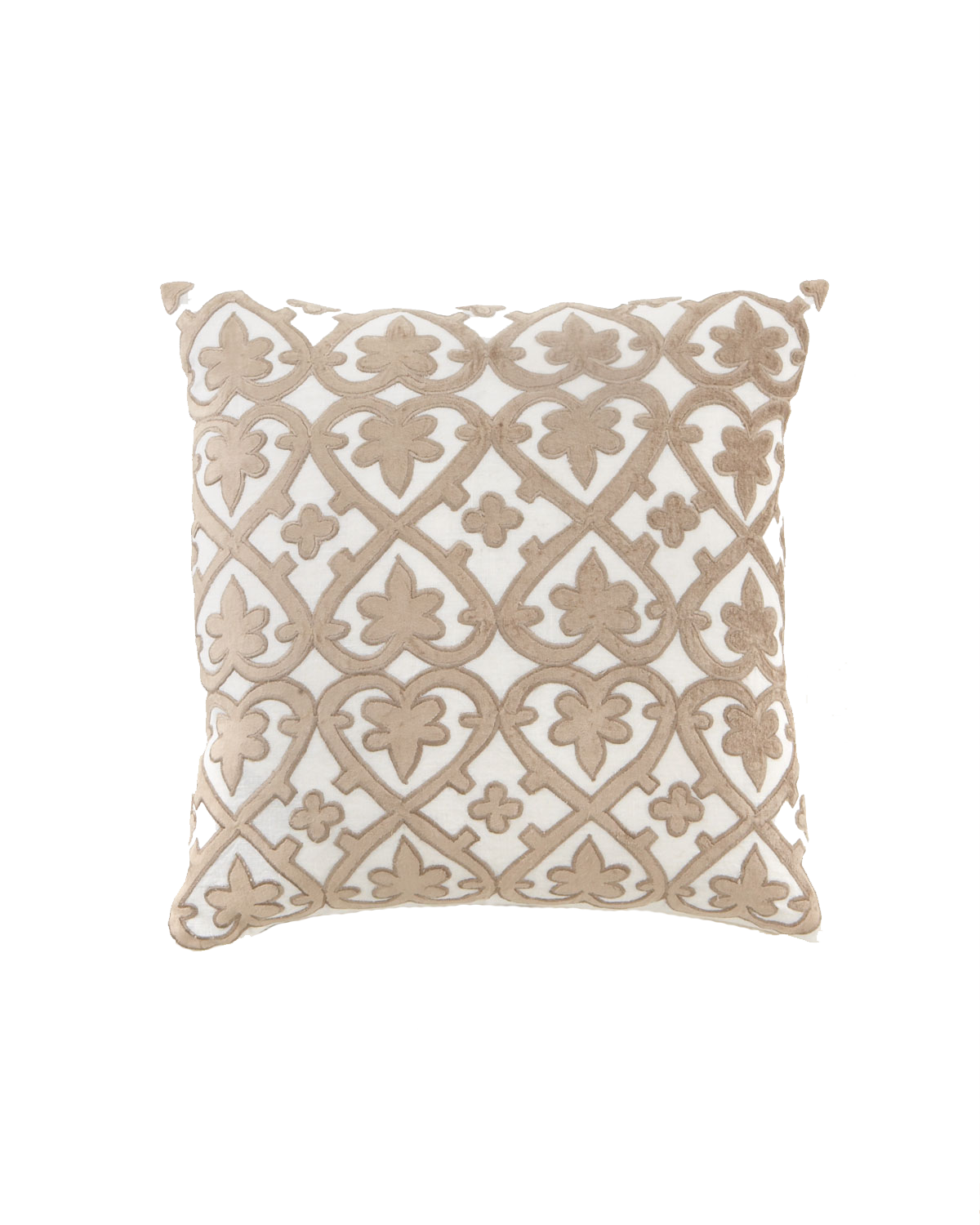 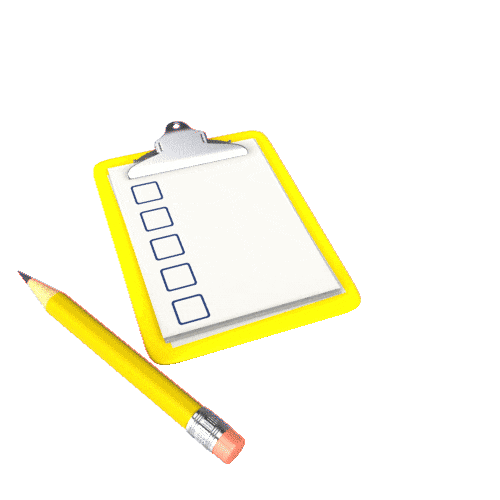 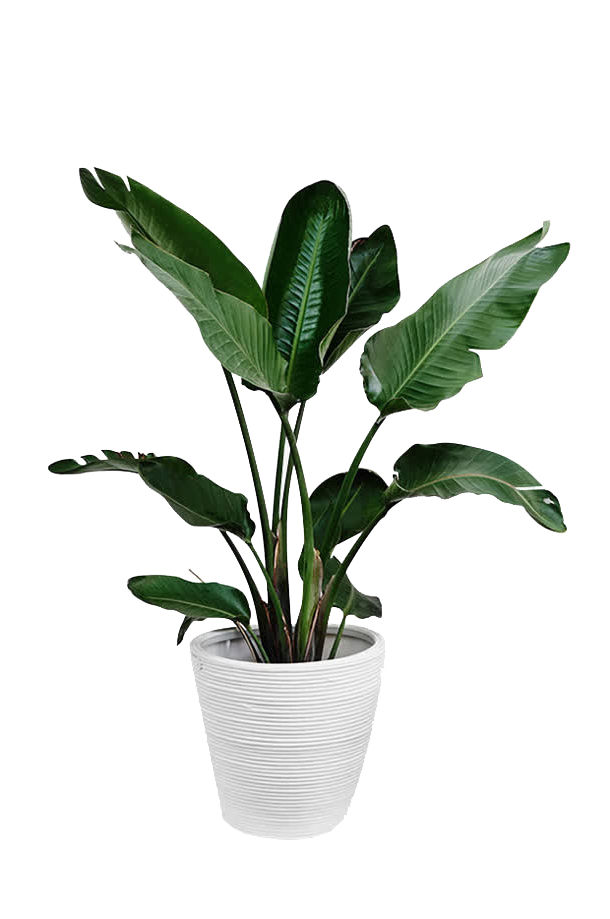 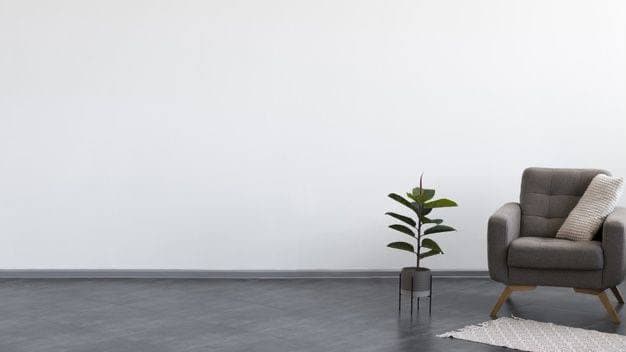 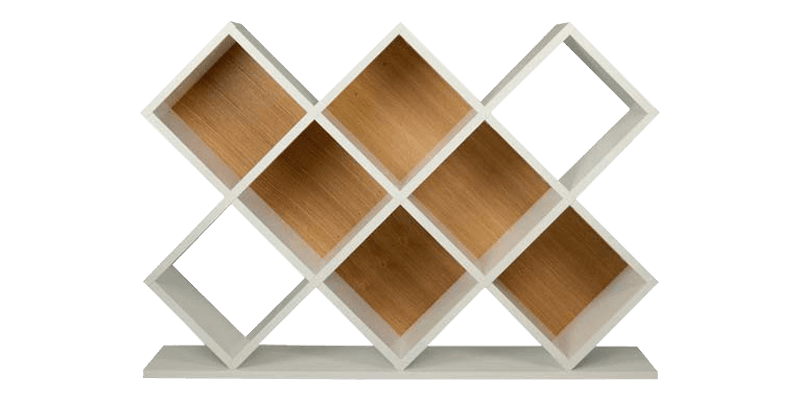 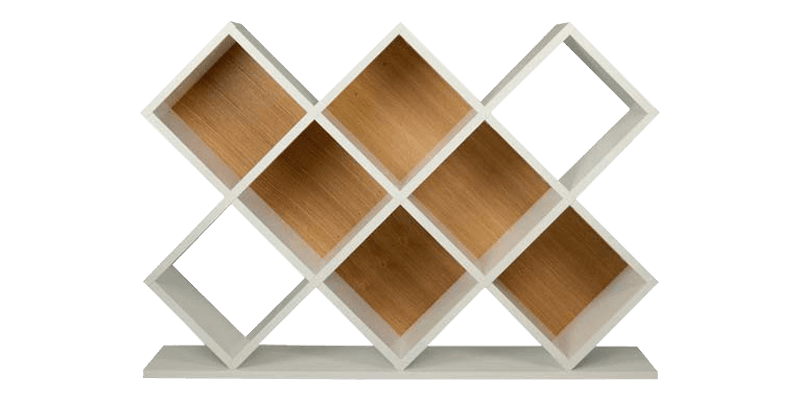 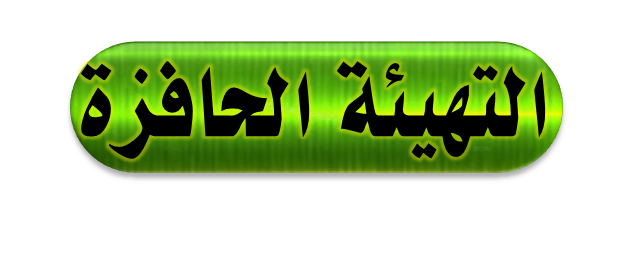 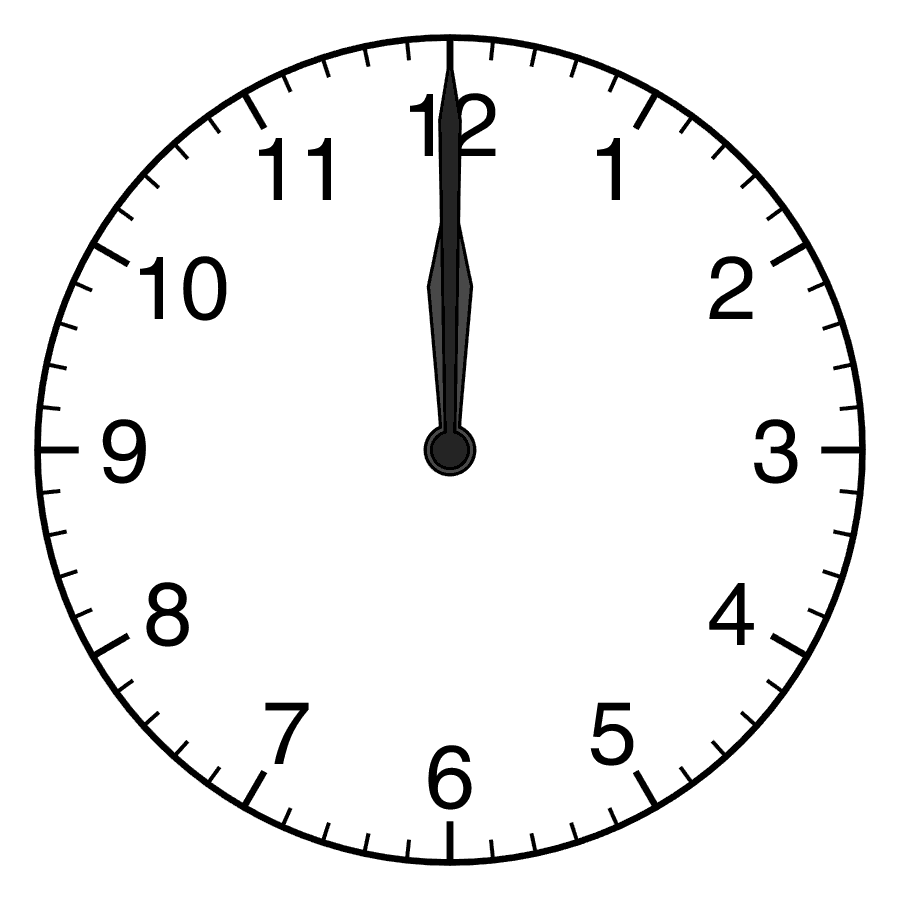 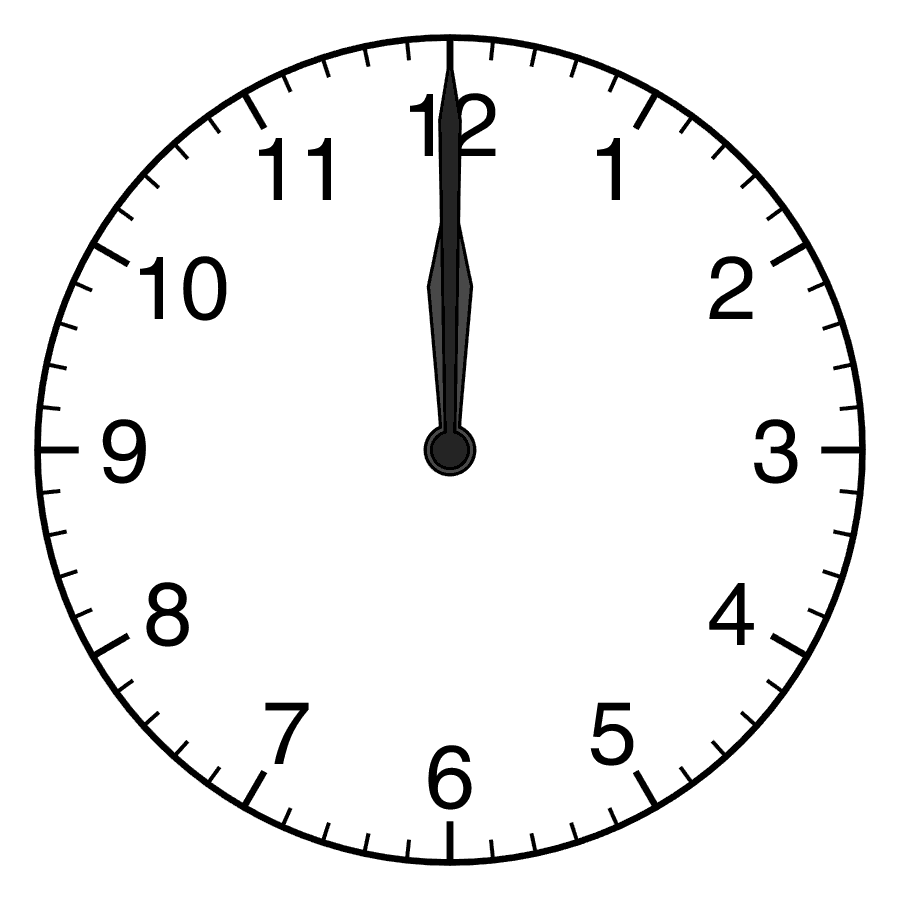 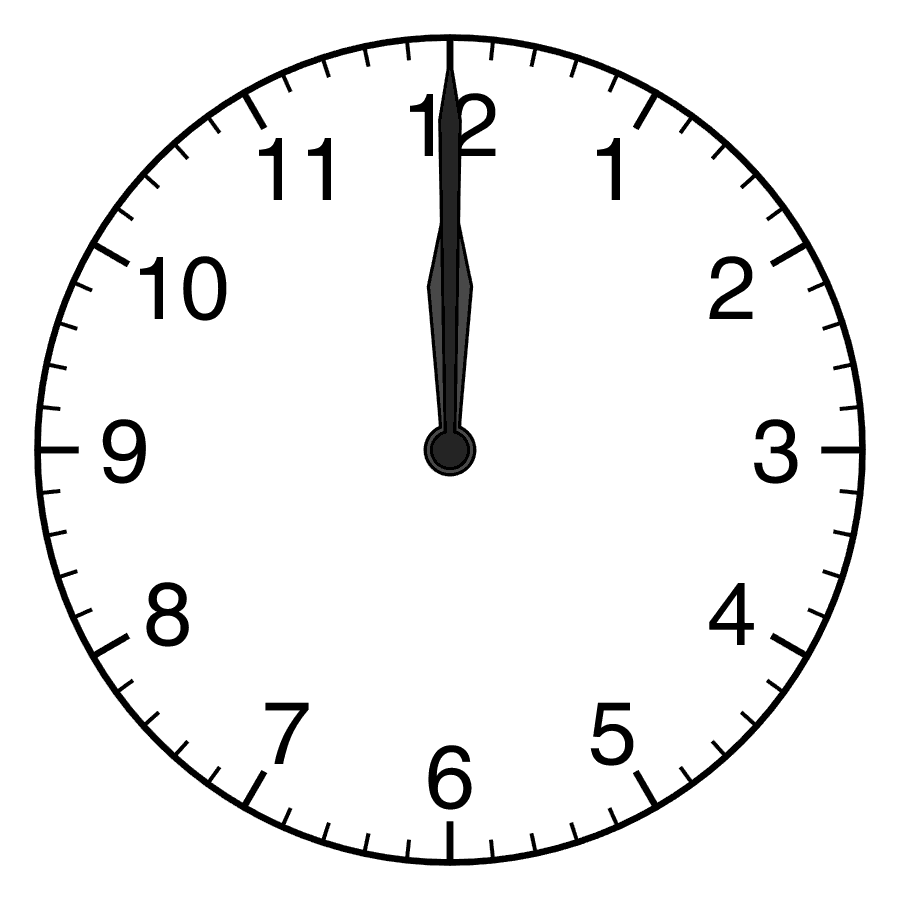 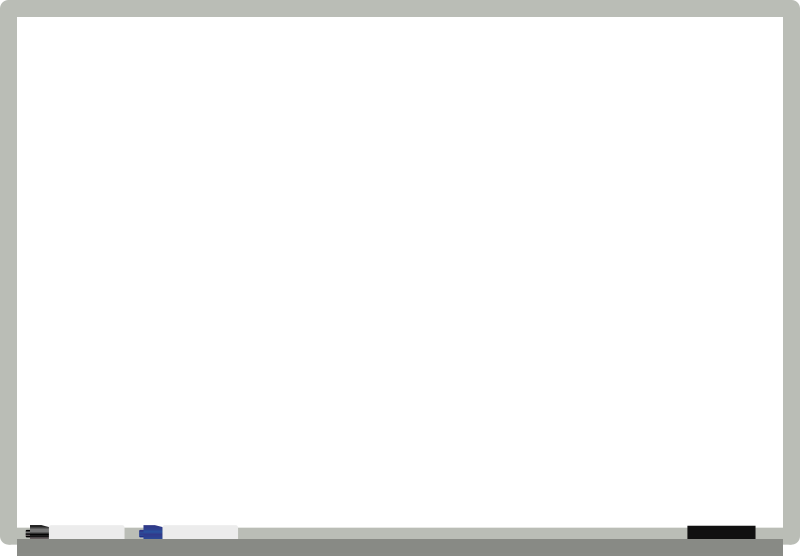 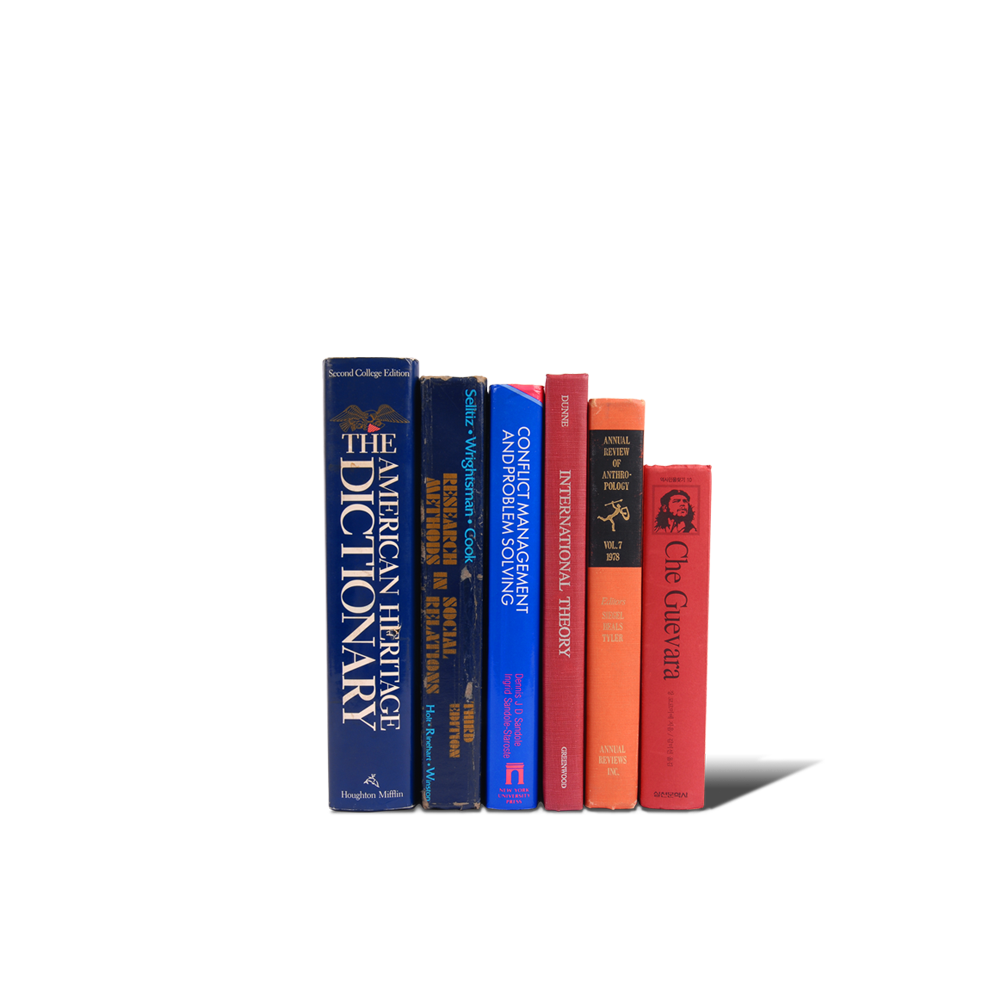 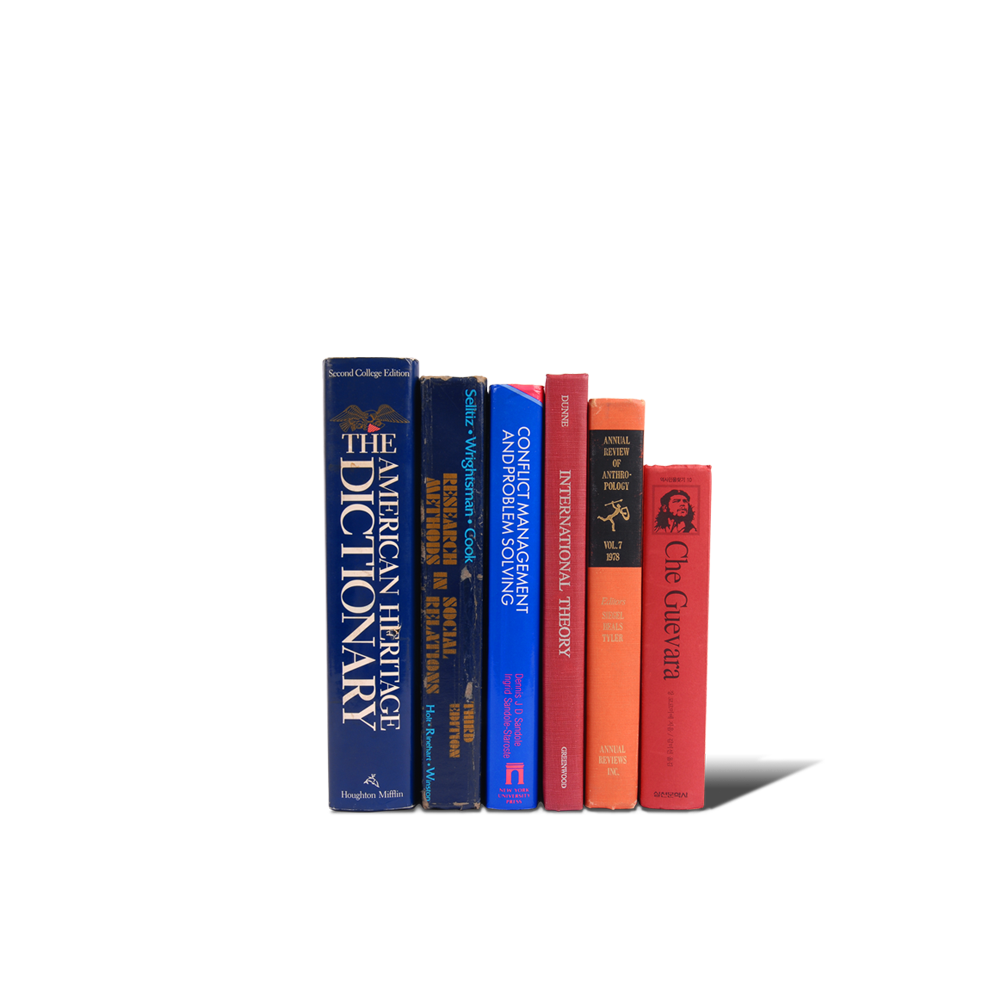 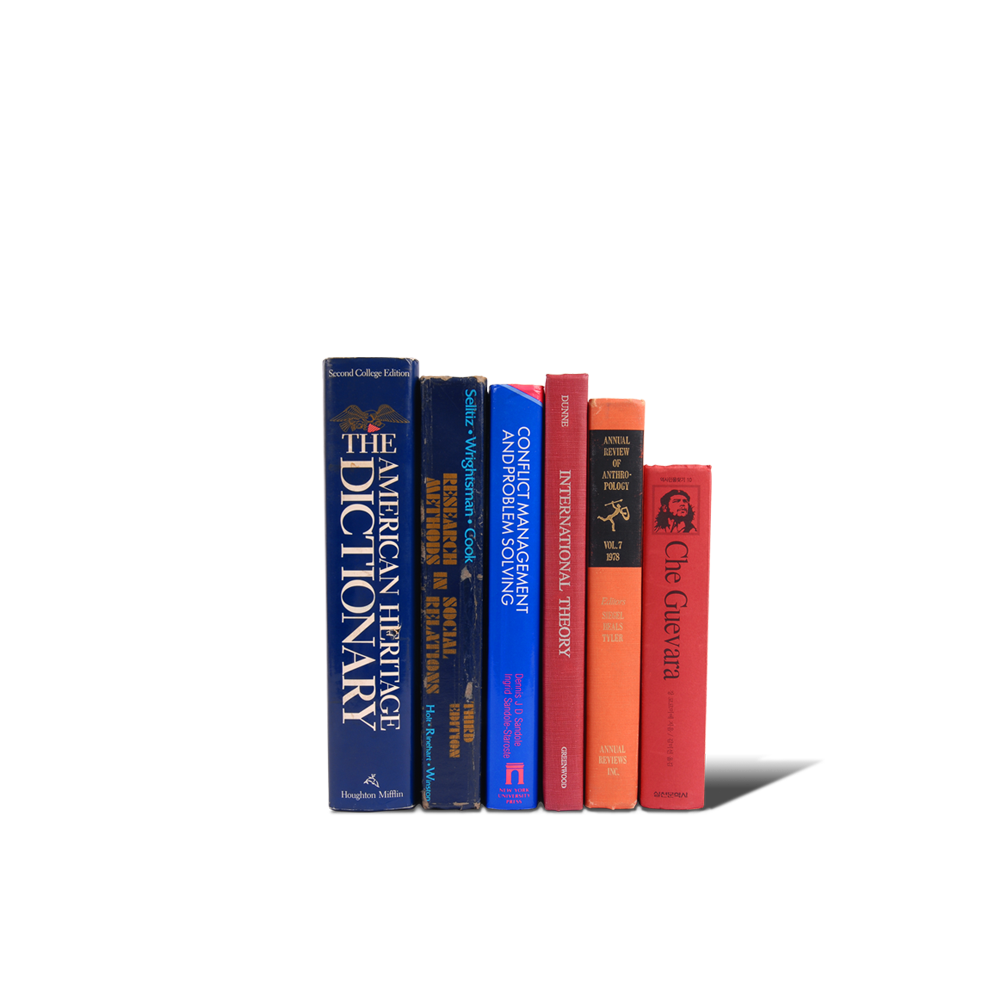 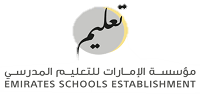 https://wordwall.net/ar/resource/3142898/%D8%B8%D8%B1%D9%81-%D8%A7%D9%84%D8%B2%D9%85%D8%A7%D9%86-%D9%88%D8%A7%D9%84%D9%85%D9%83%D8%A7%D9%86
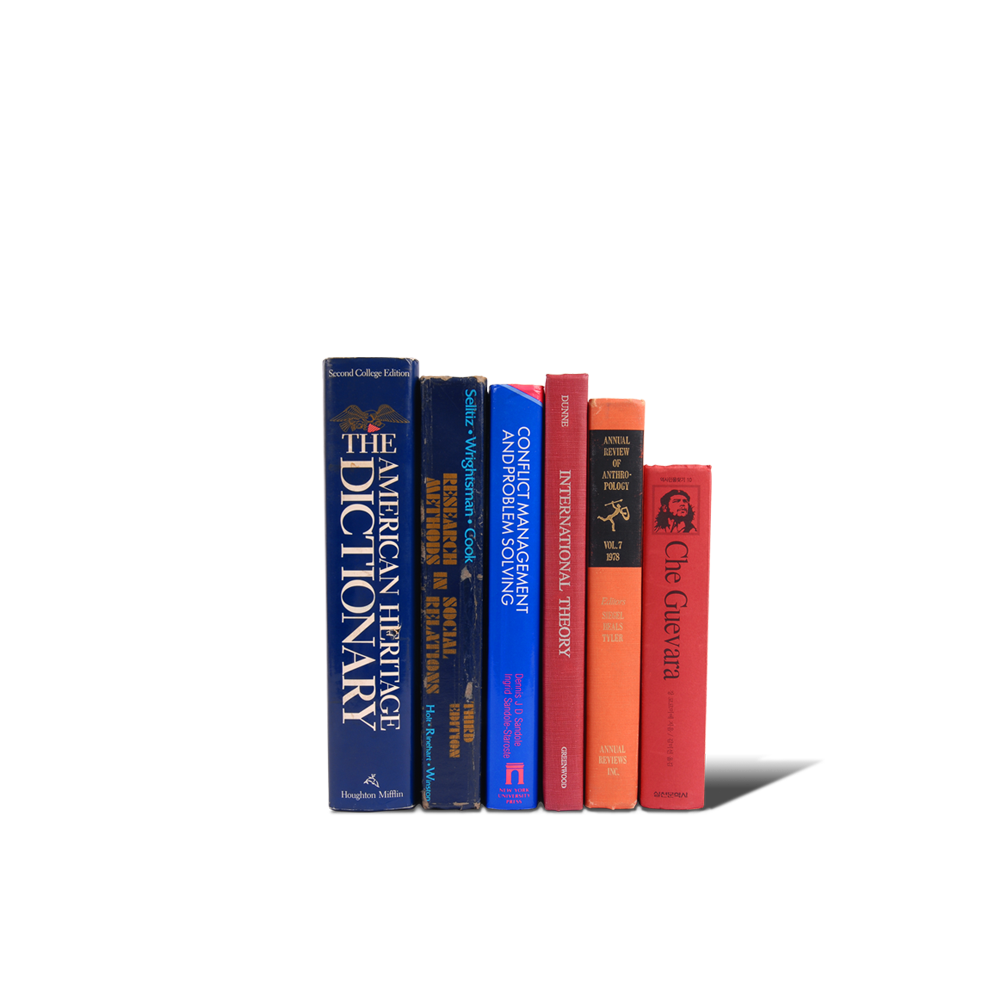 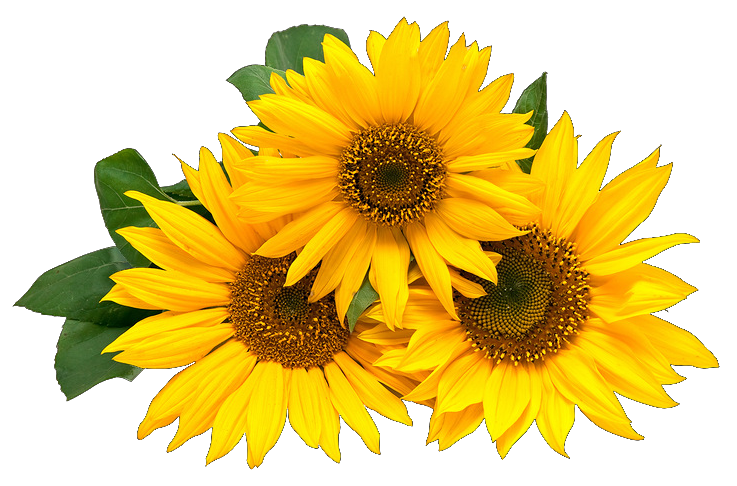 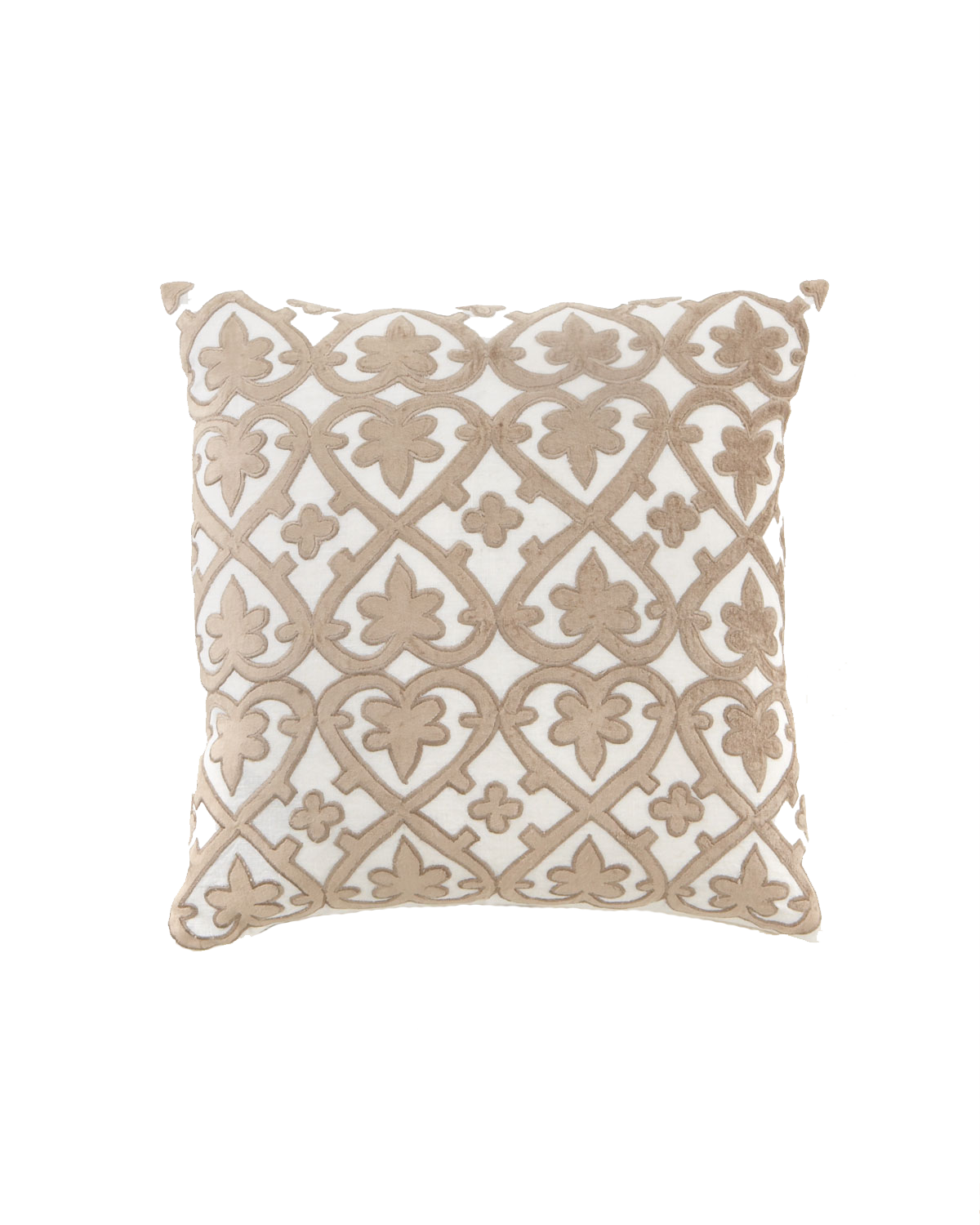 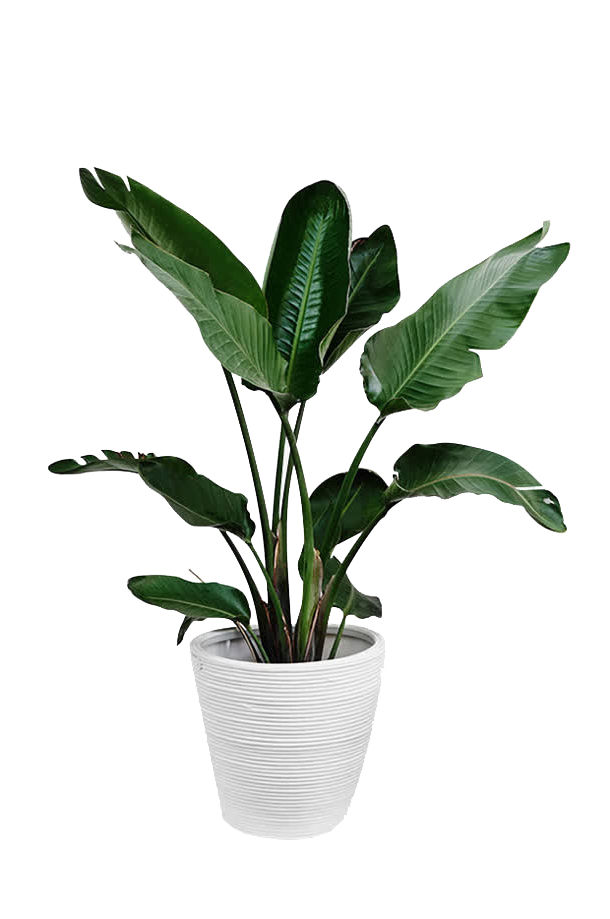 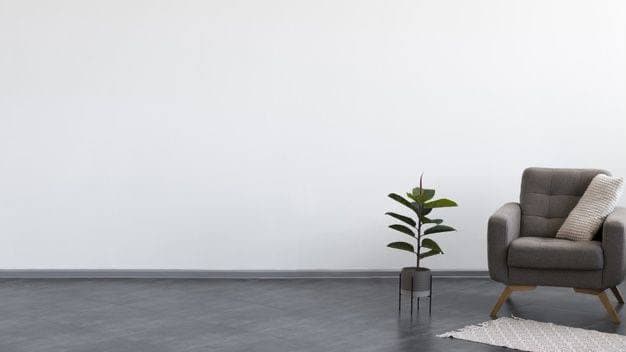 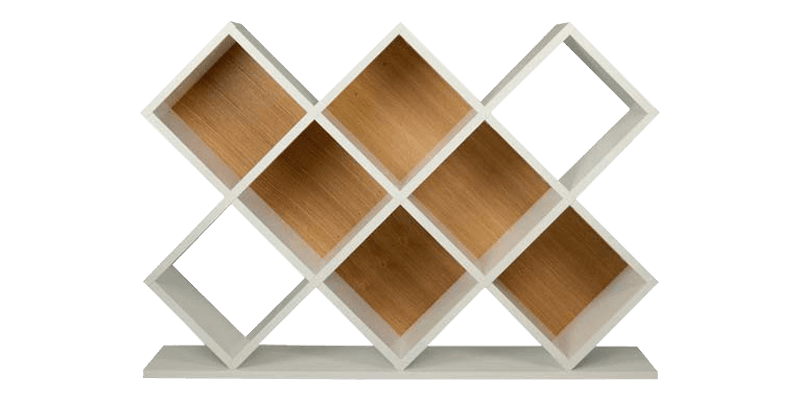 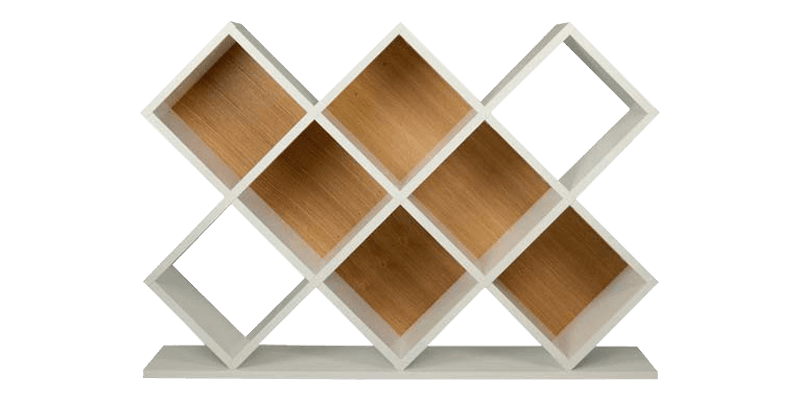 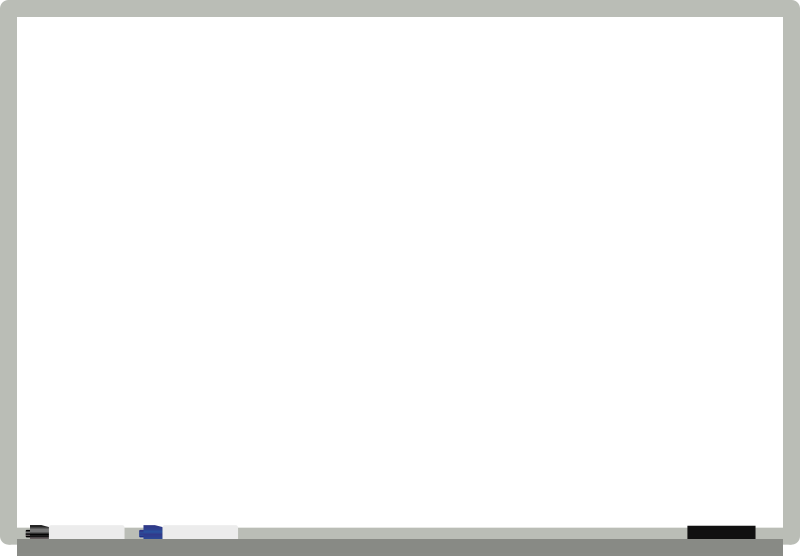 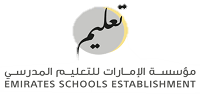 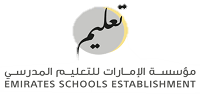 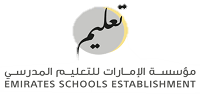 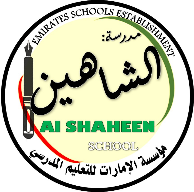 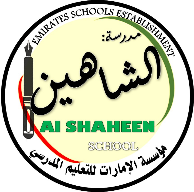 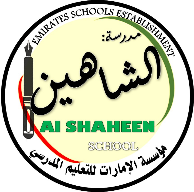 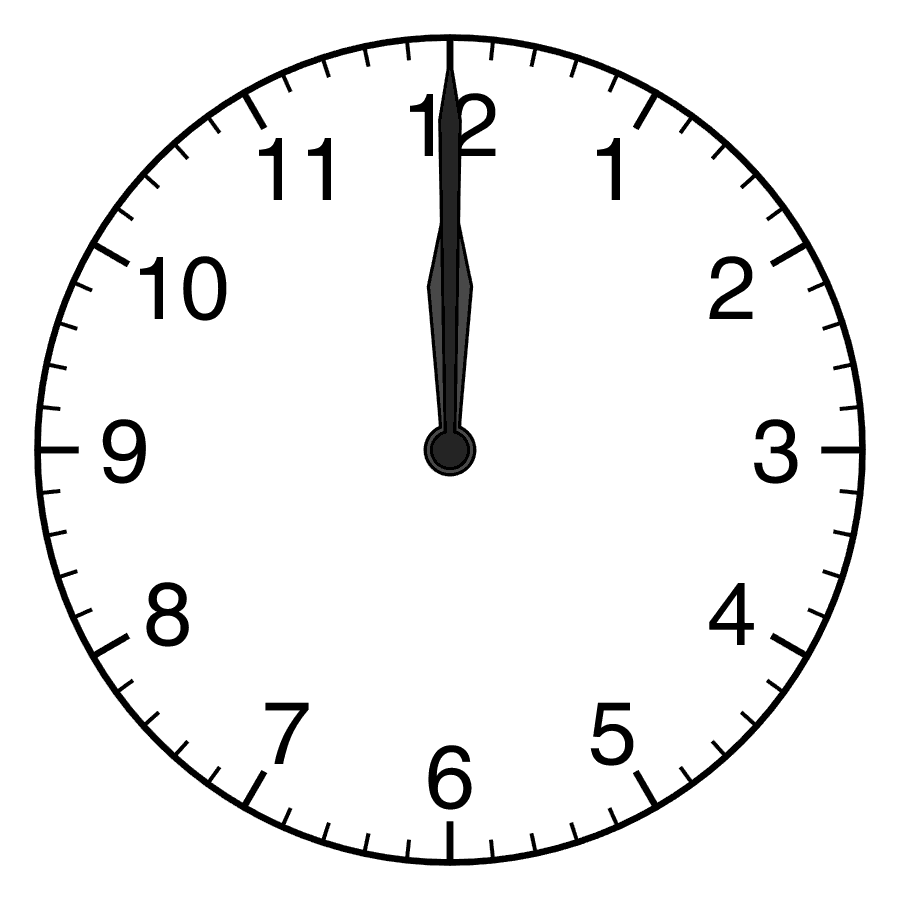 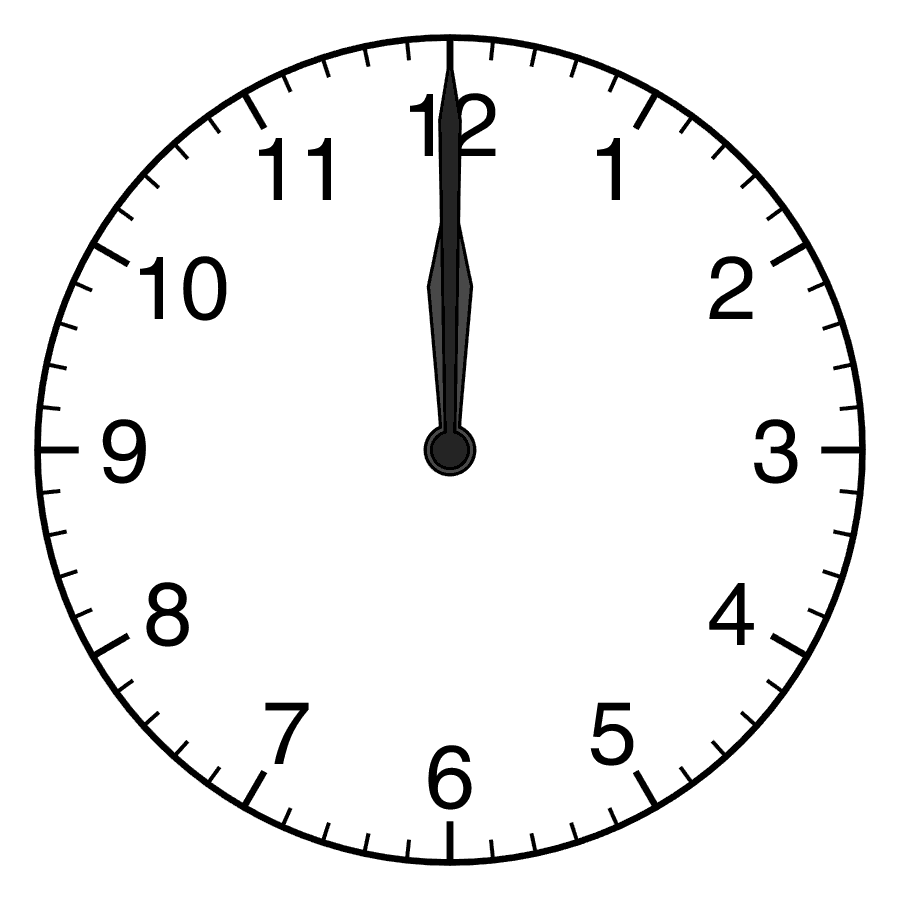 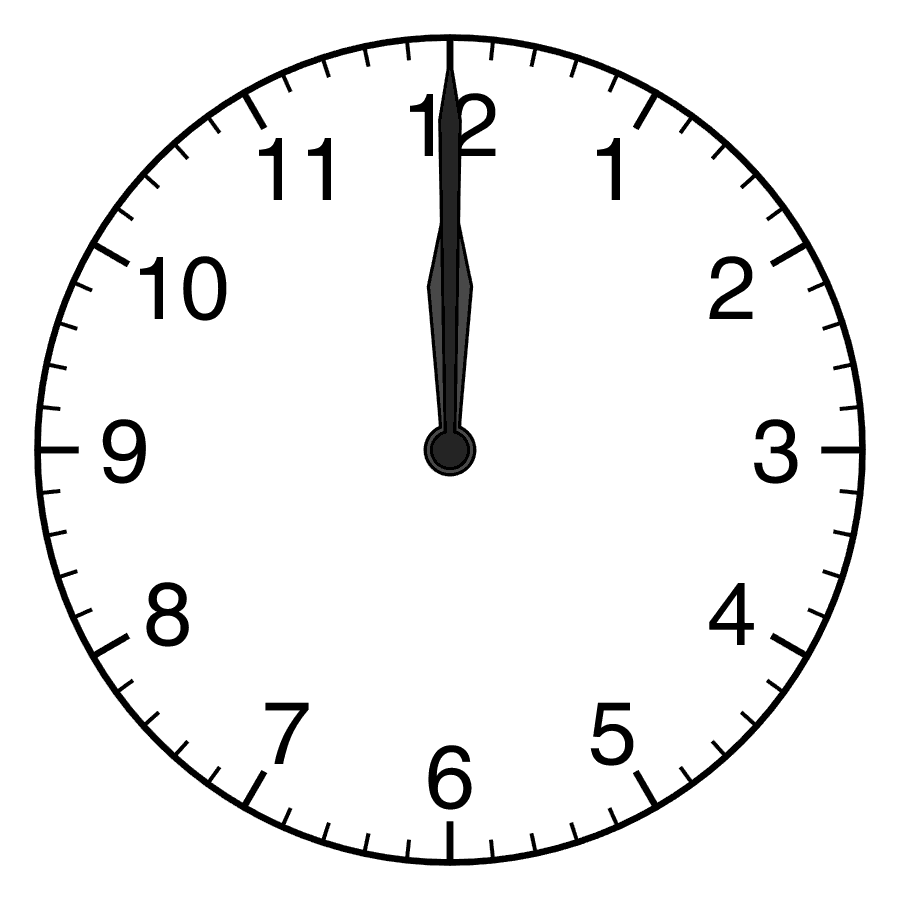 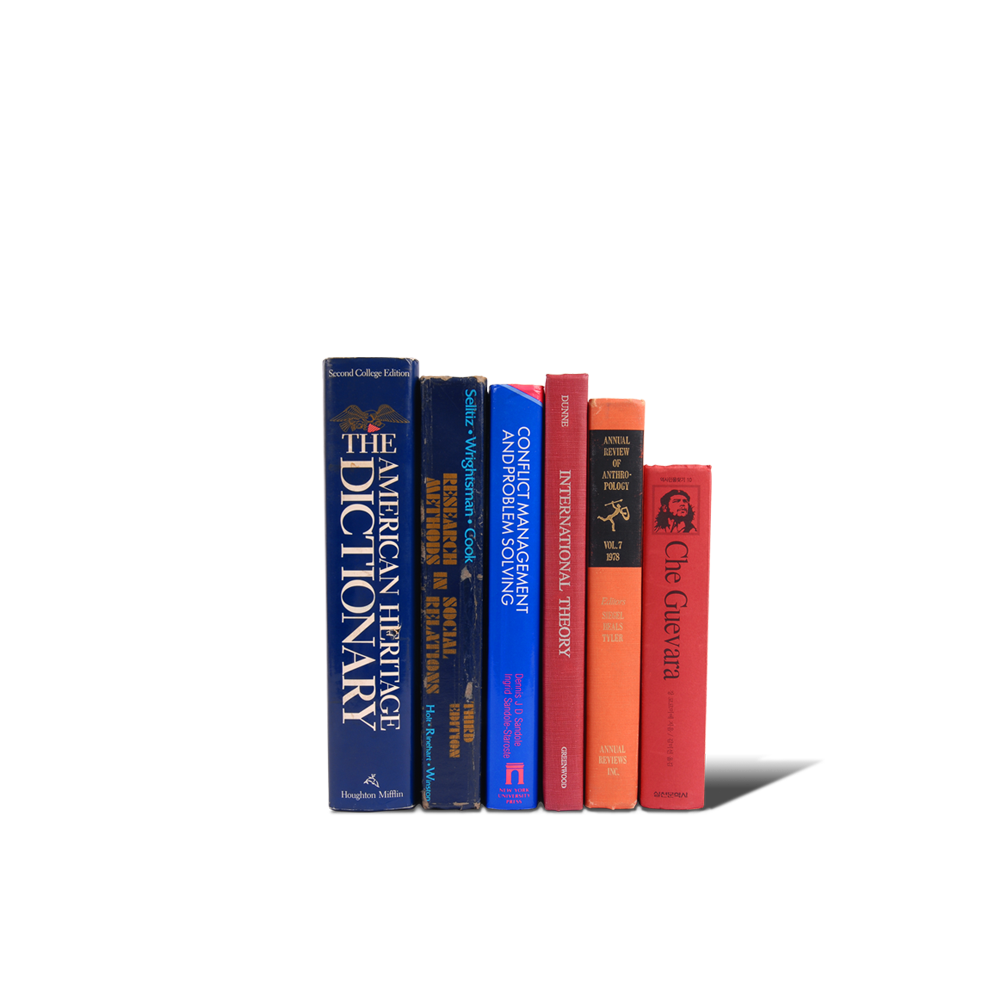 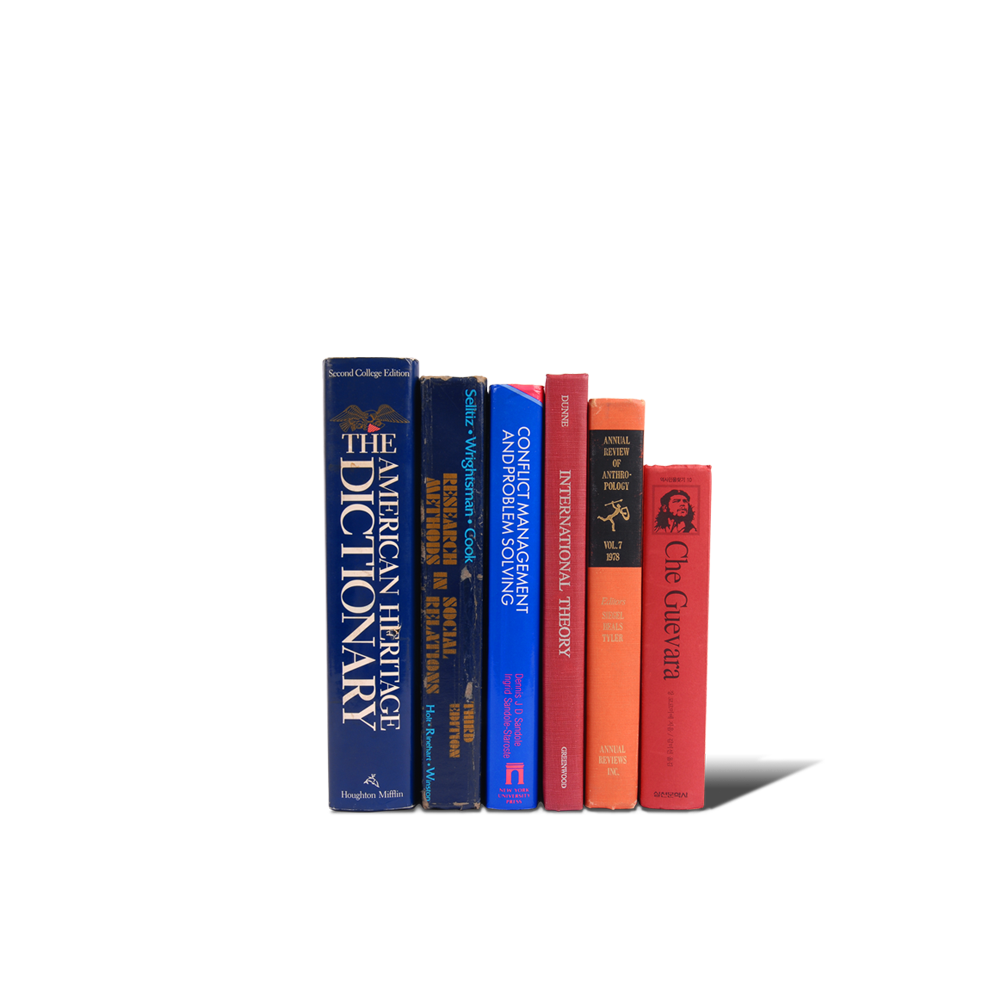 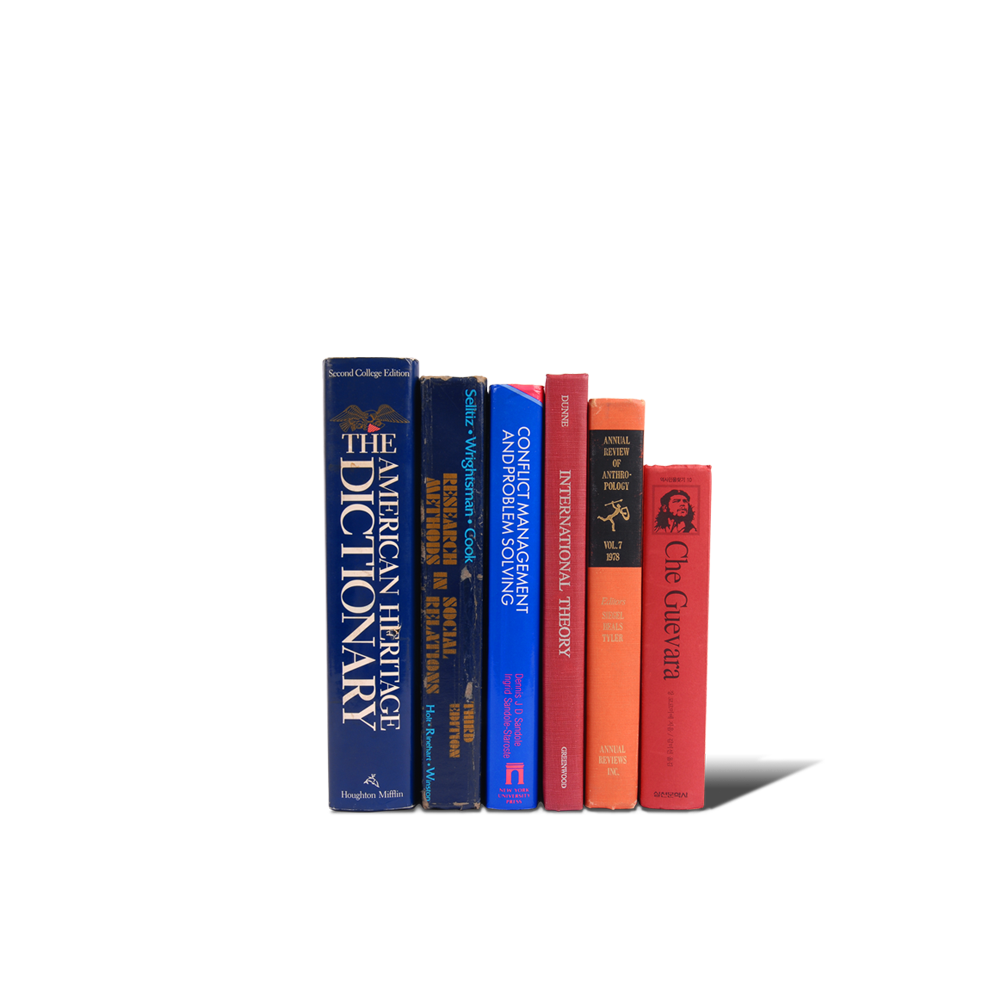 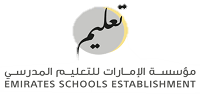 المفعول فيه /  الحصة الثانية
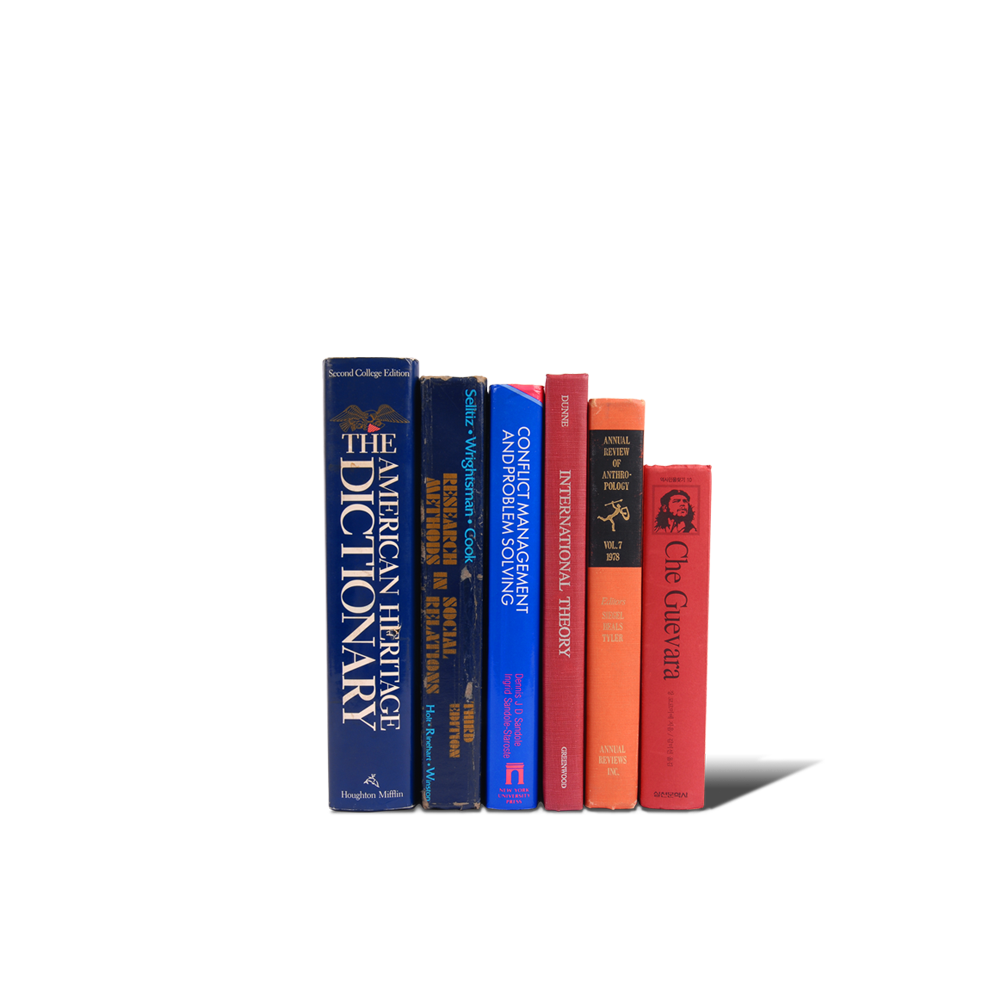 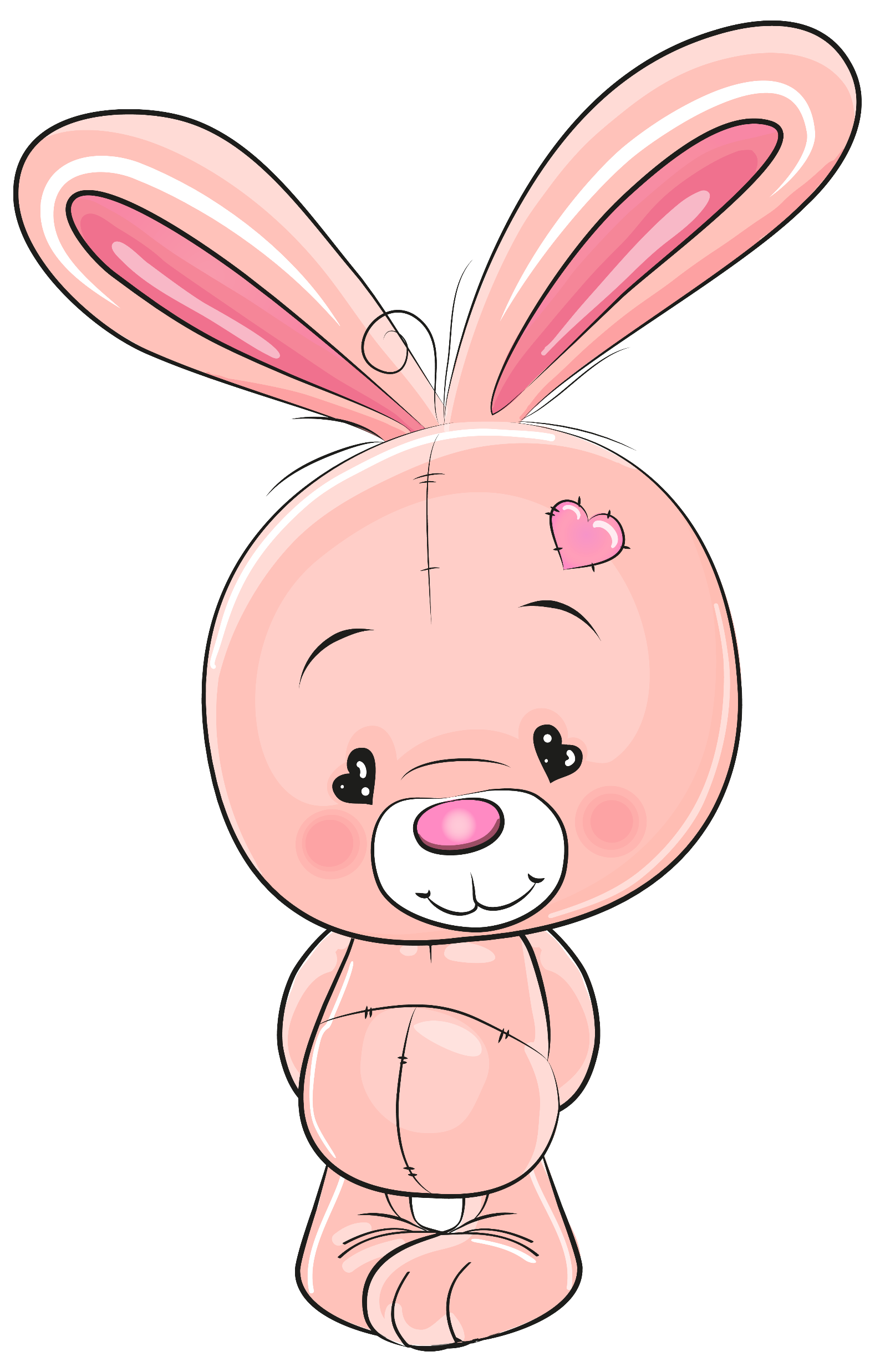 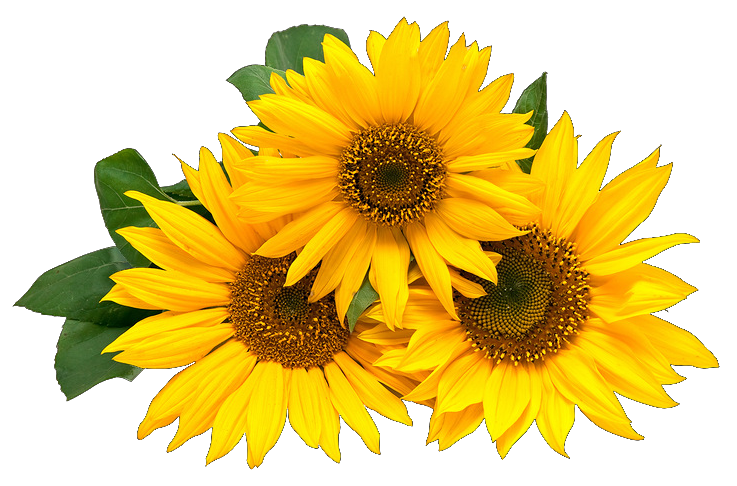 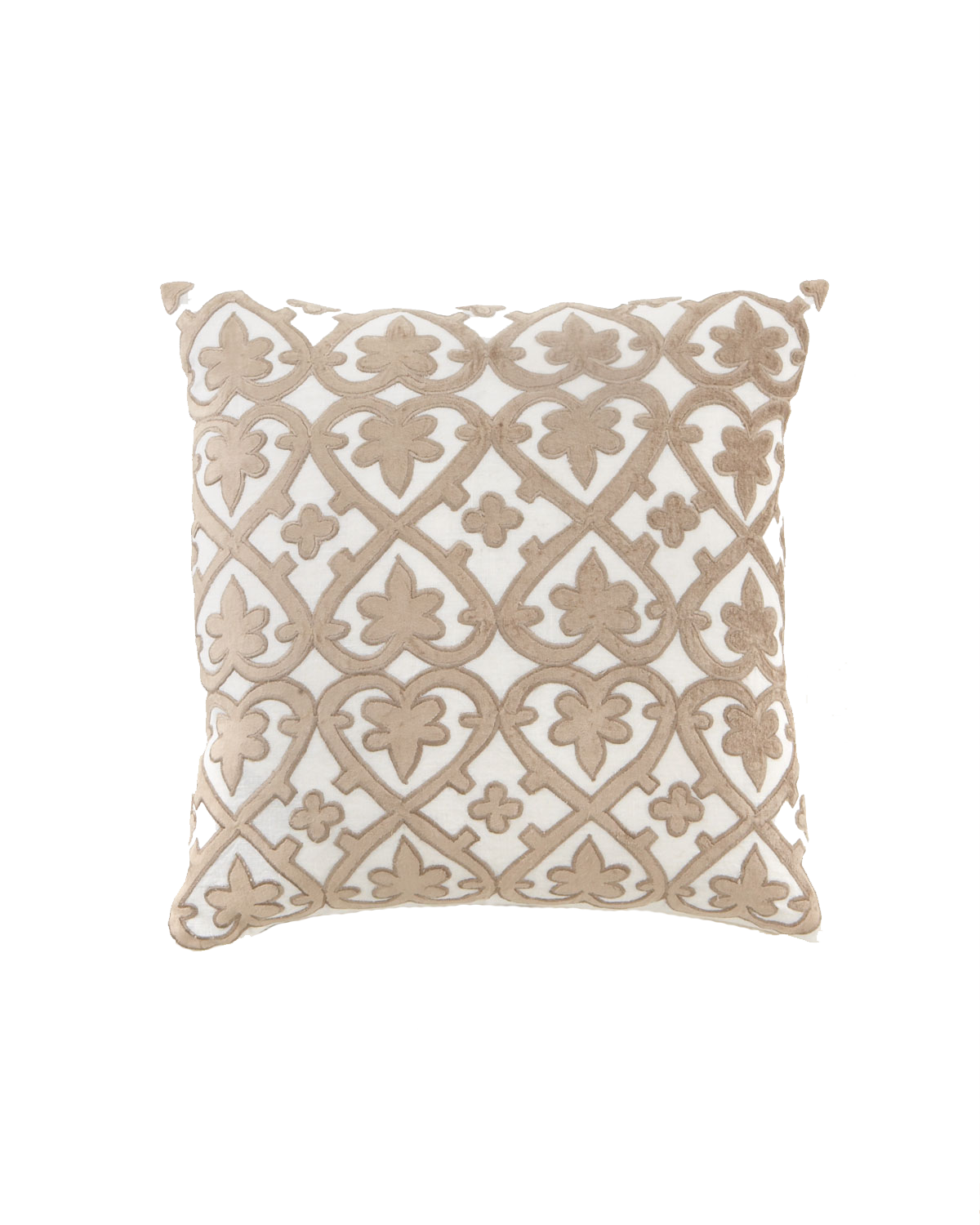 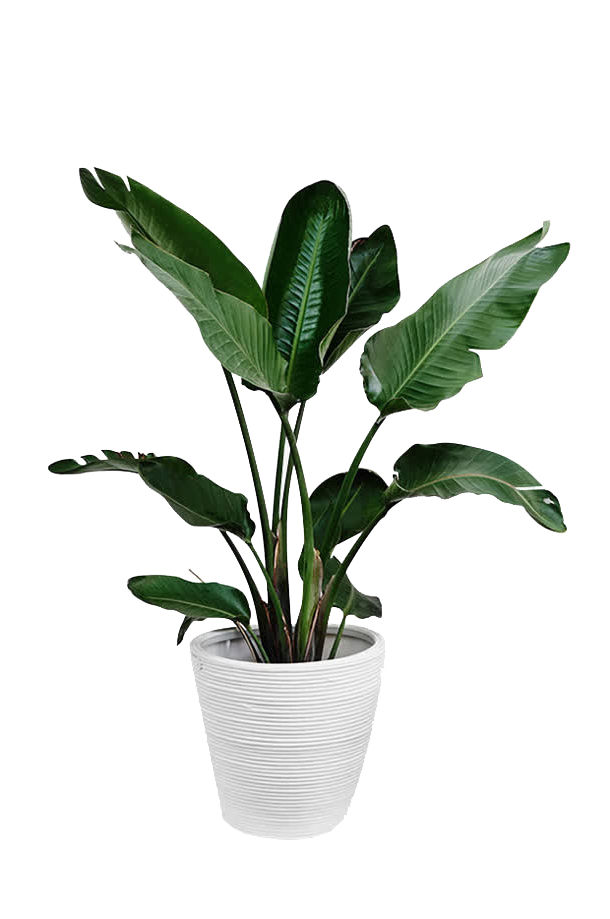 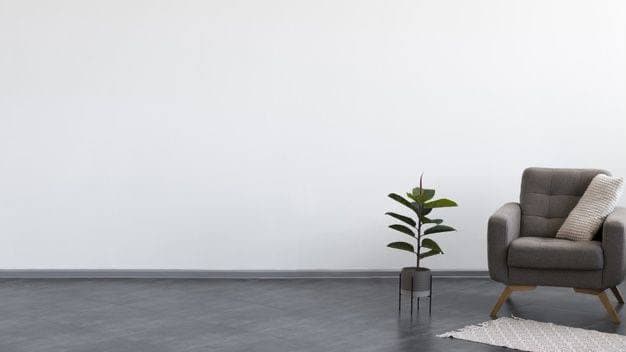 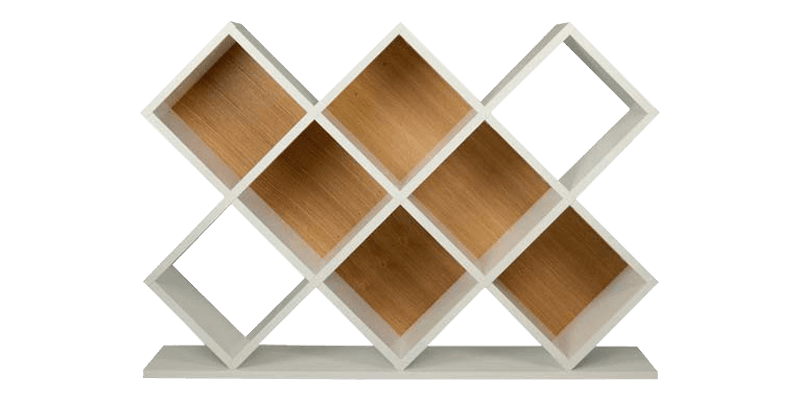 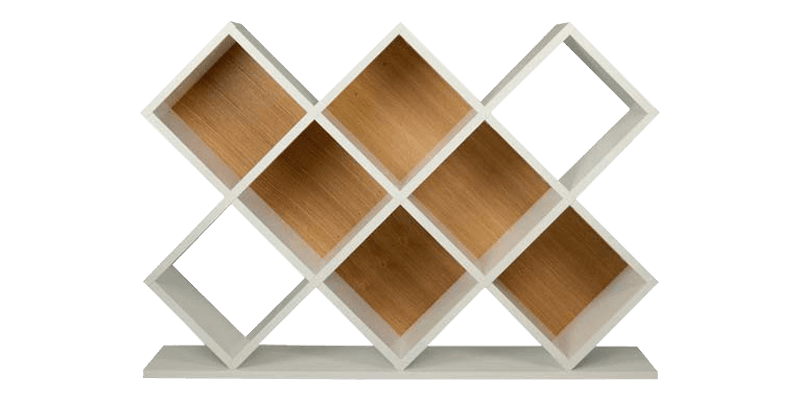 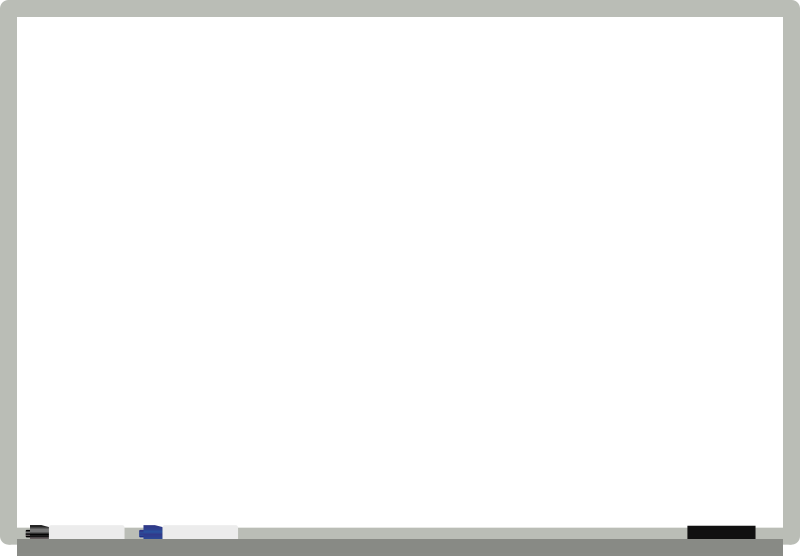 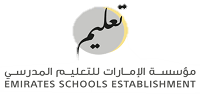 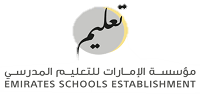 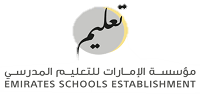 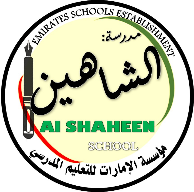 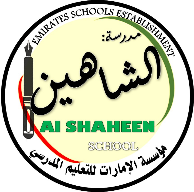 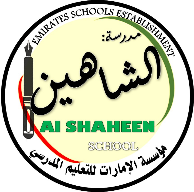 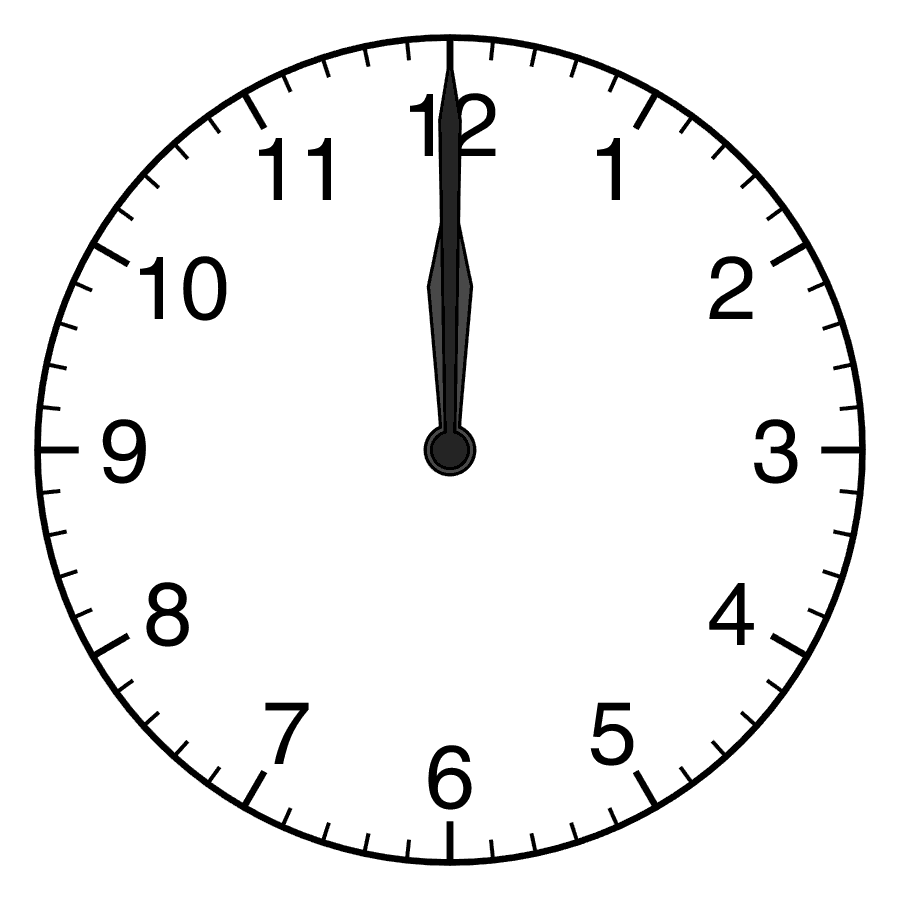 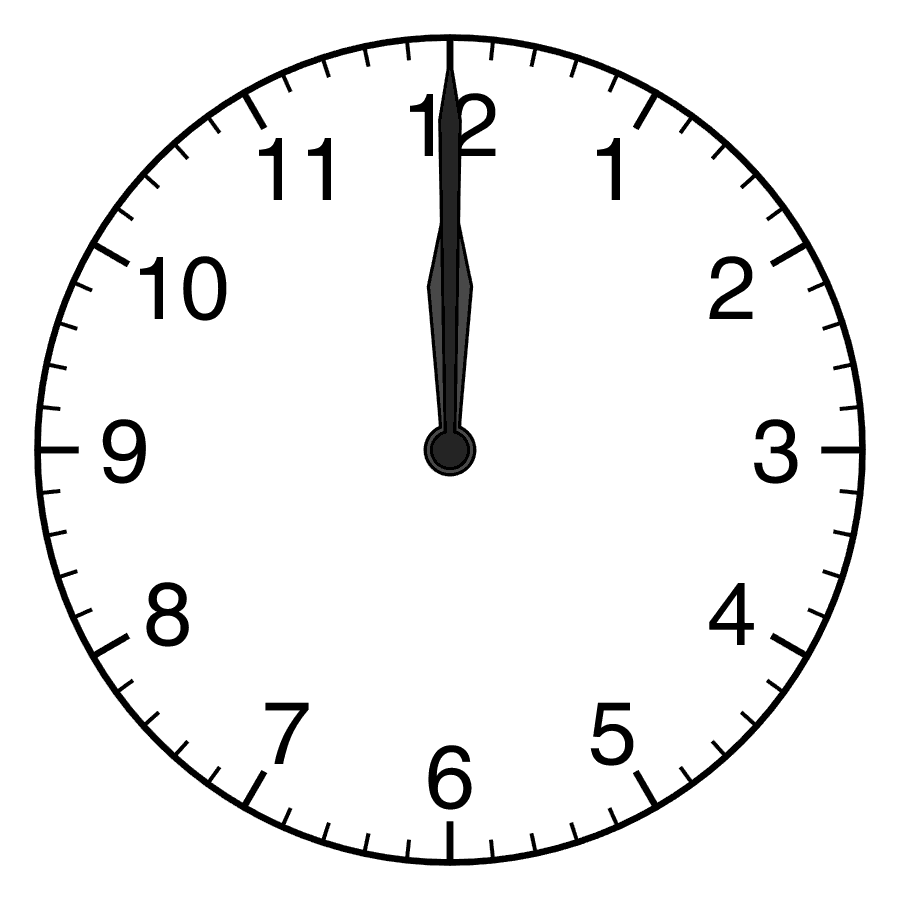 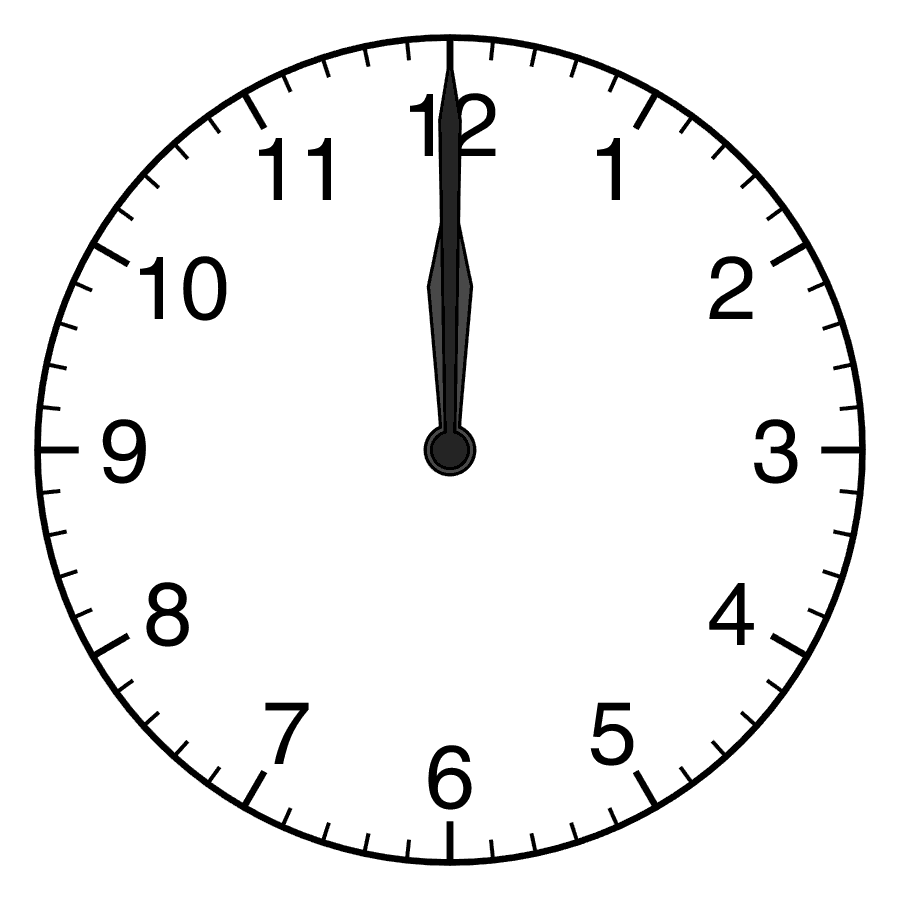 نواتج التعلم
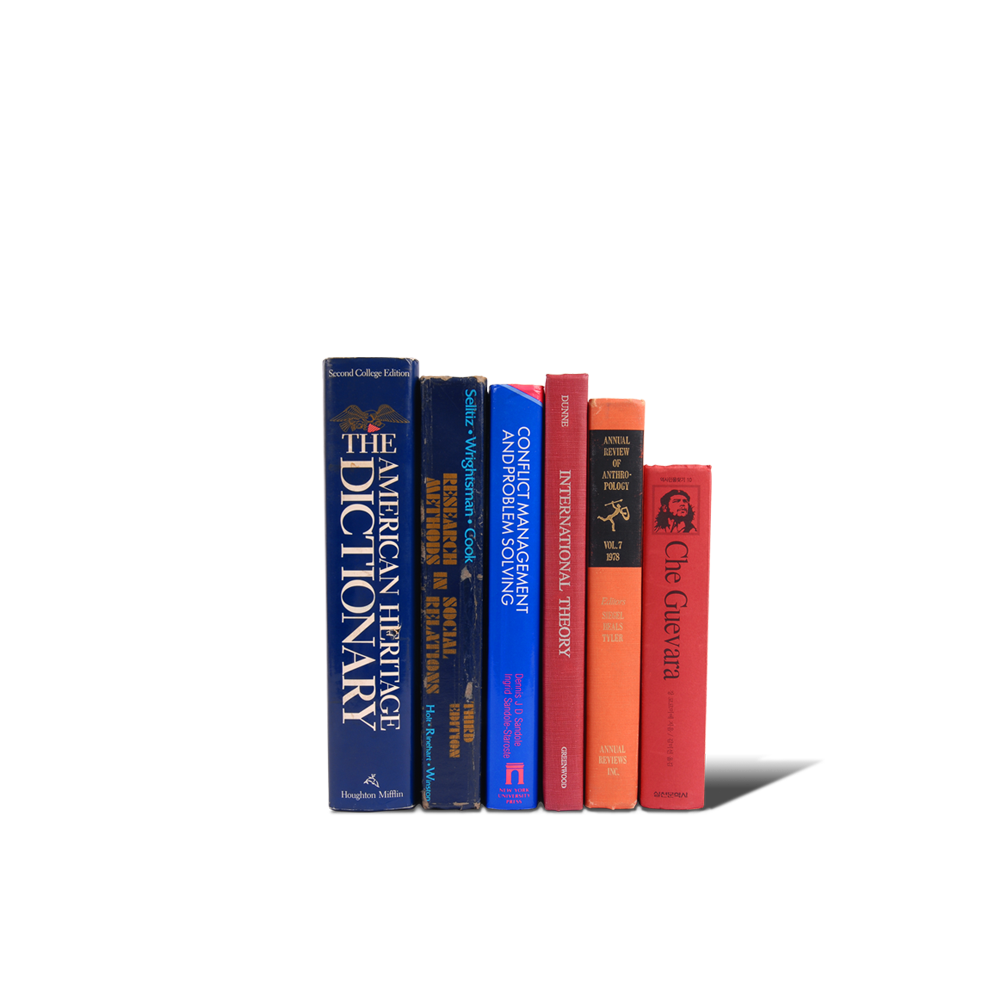 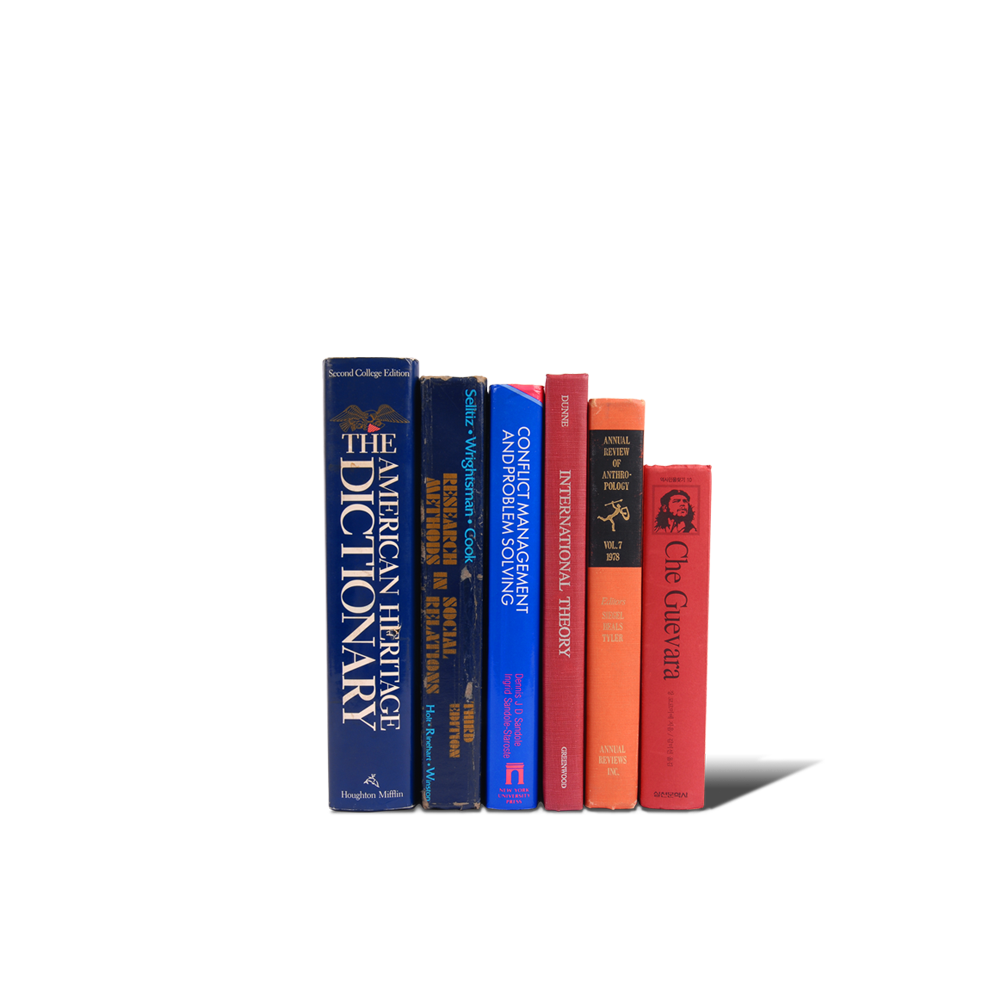 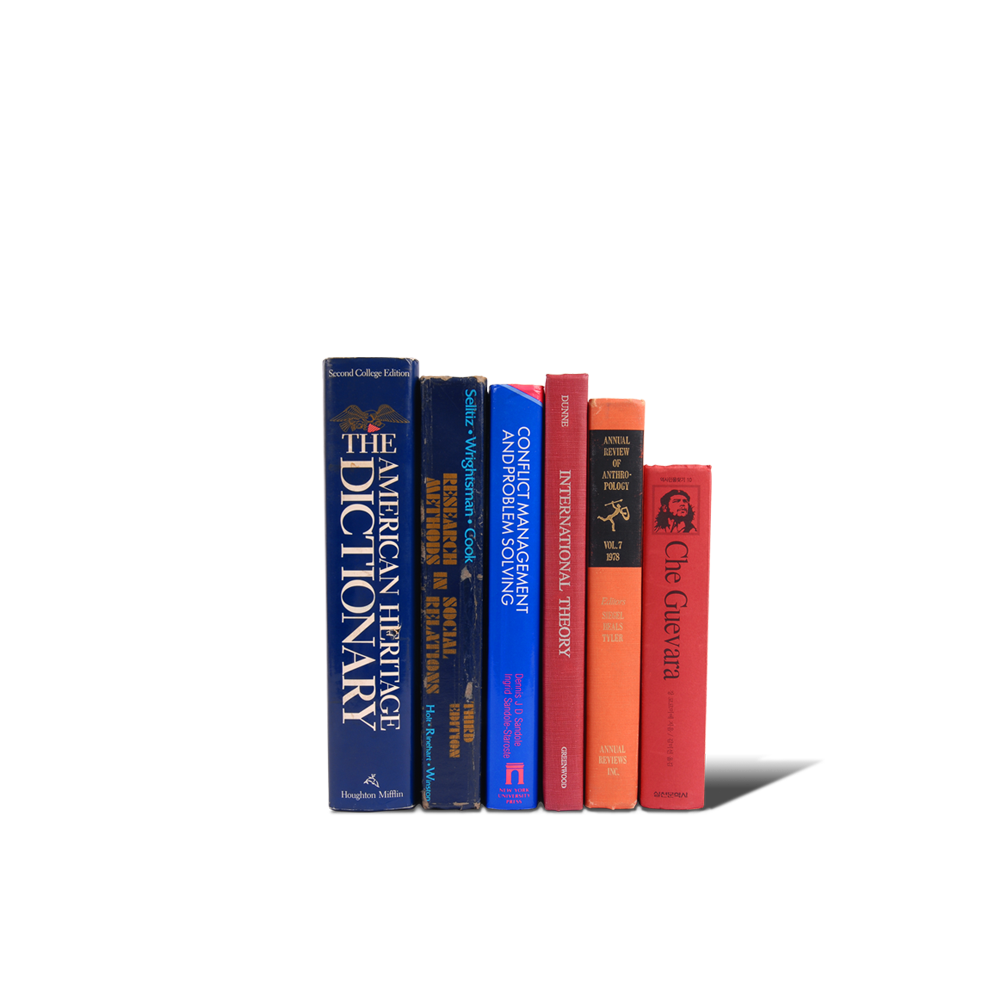 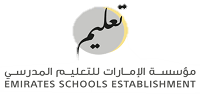 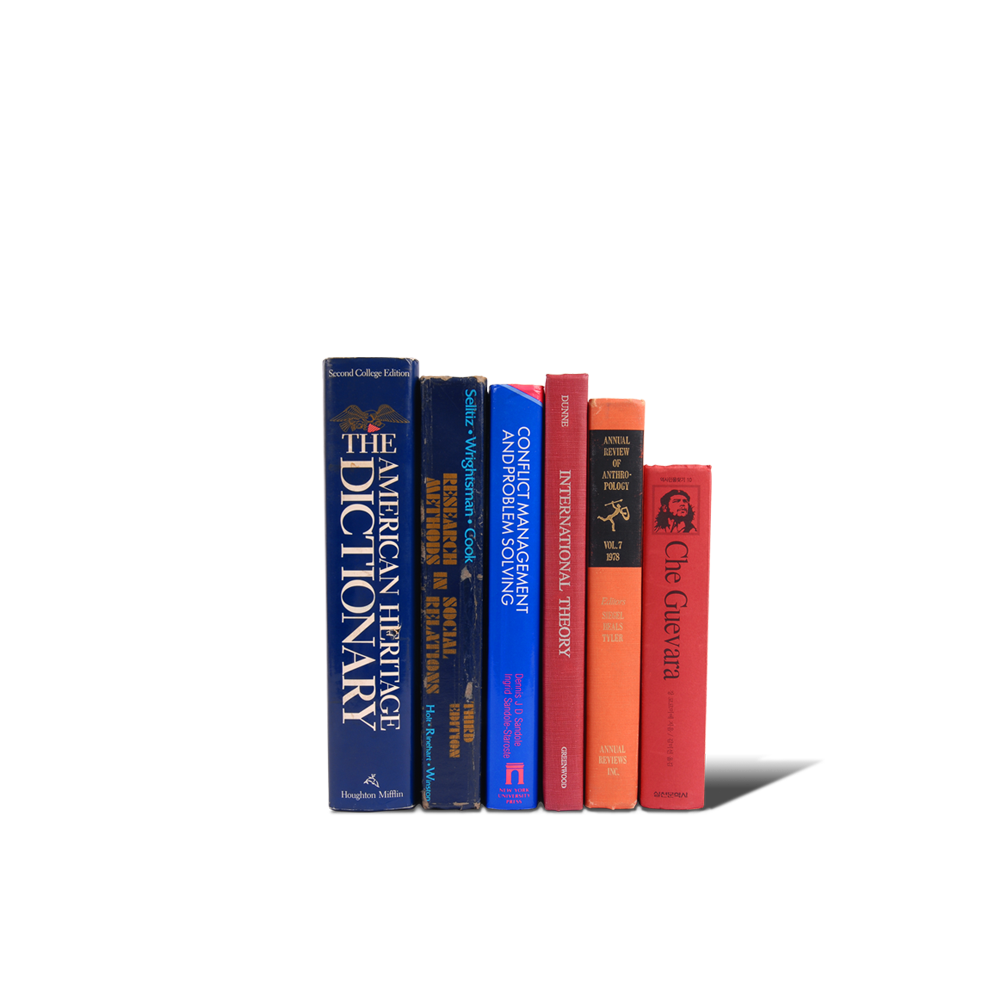 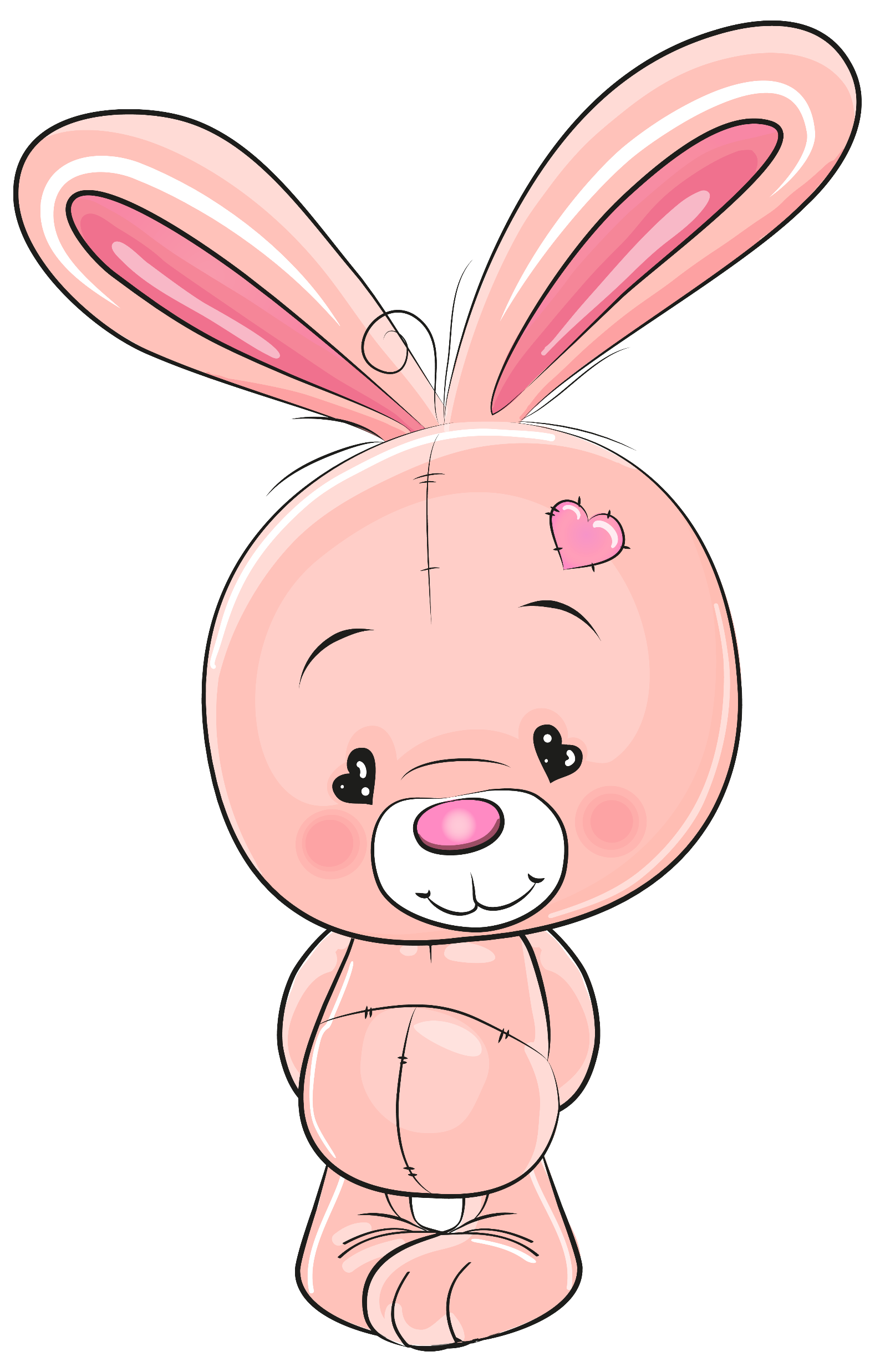 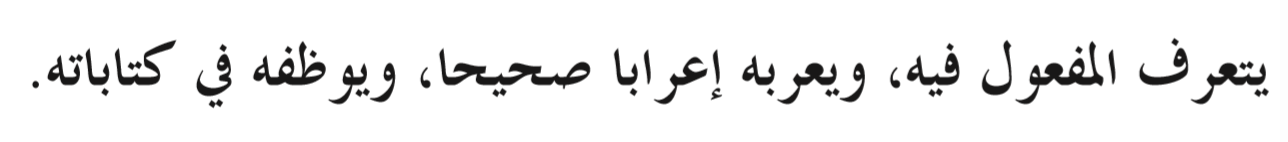 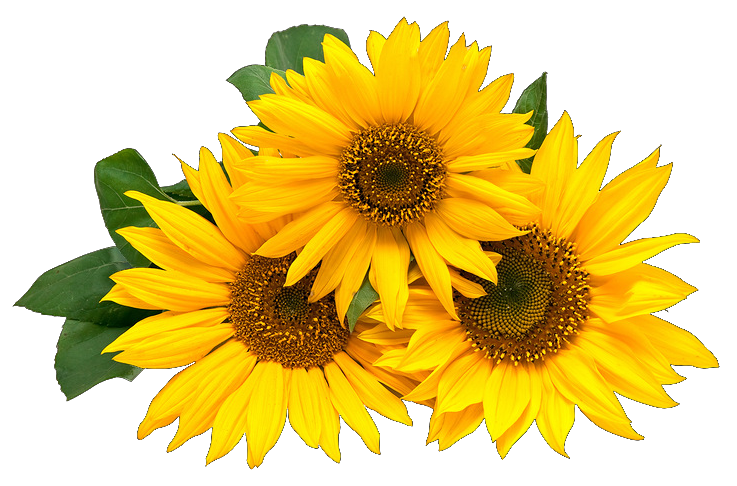 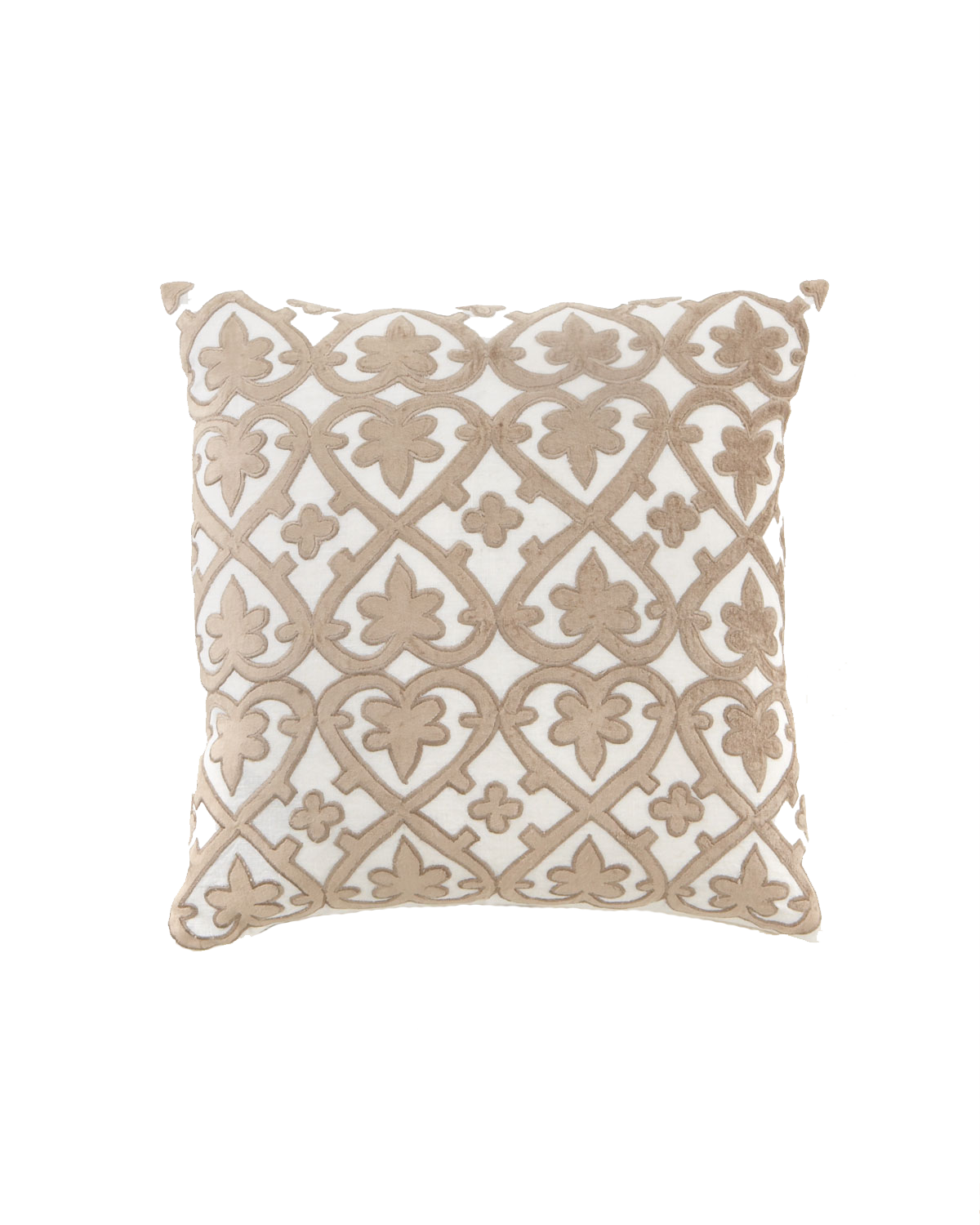 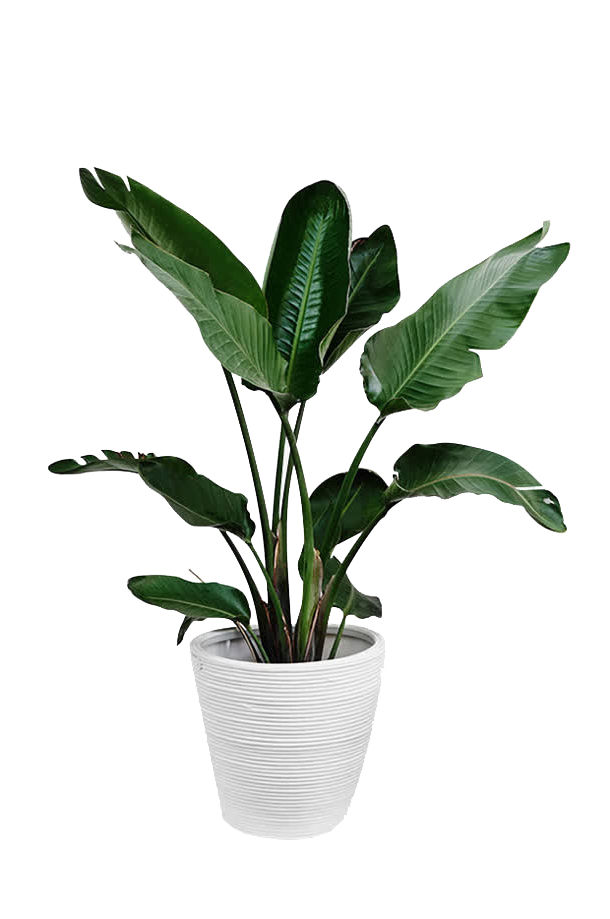 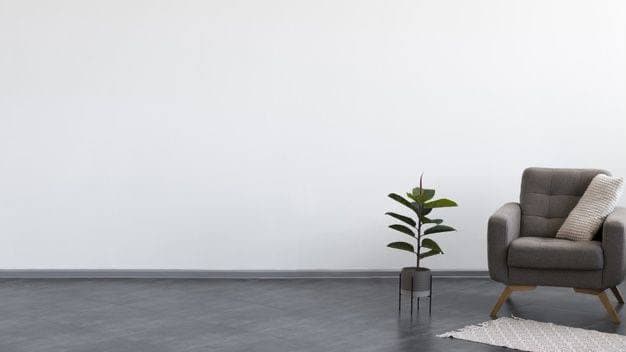 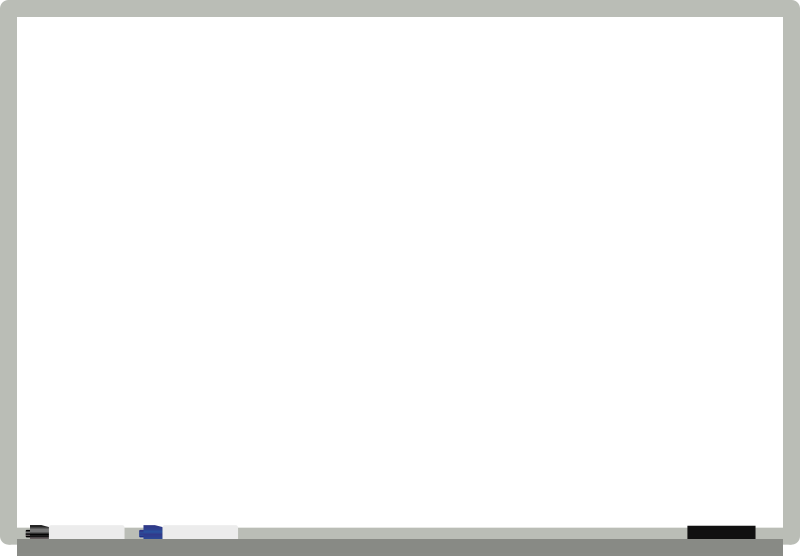 التقويم
 القبلي
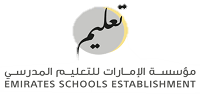 https://www.liveworksheets.com/worksheets/ar/Arabic_language/Match/%D8%B8%D8%B1%D9%81_%D8%A7%D9%84%D8%B2%D9%85%D8%A7%D9%86_%D9%88%D8%A7%D9%84%D9%85%D9%83%D8%A7%D9%86_zr1525489ba
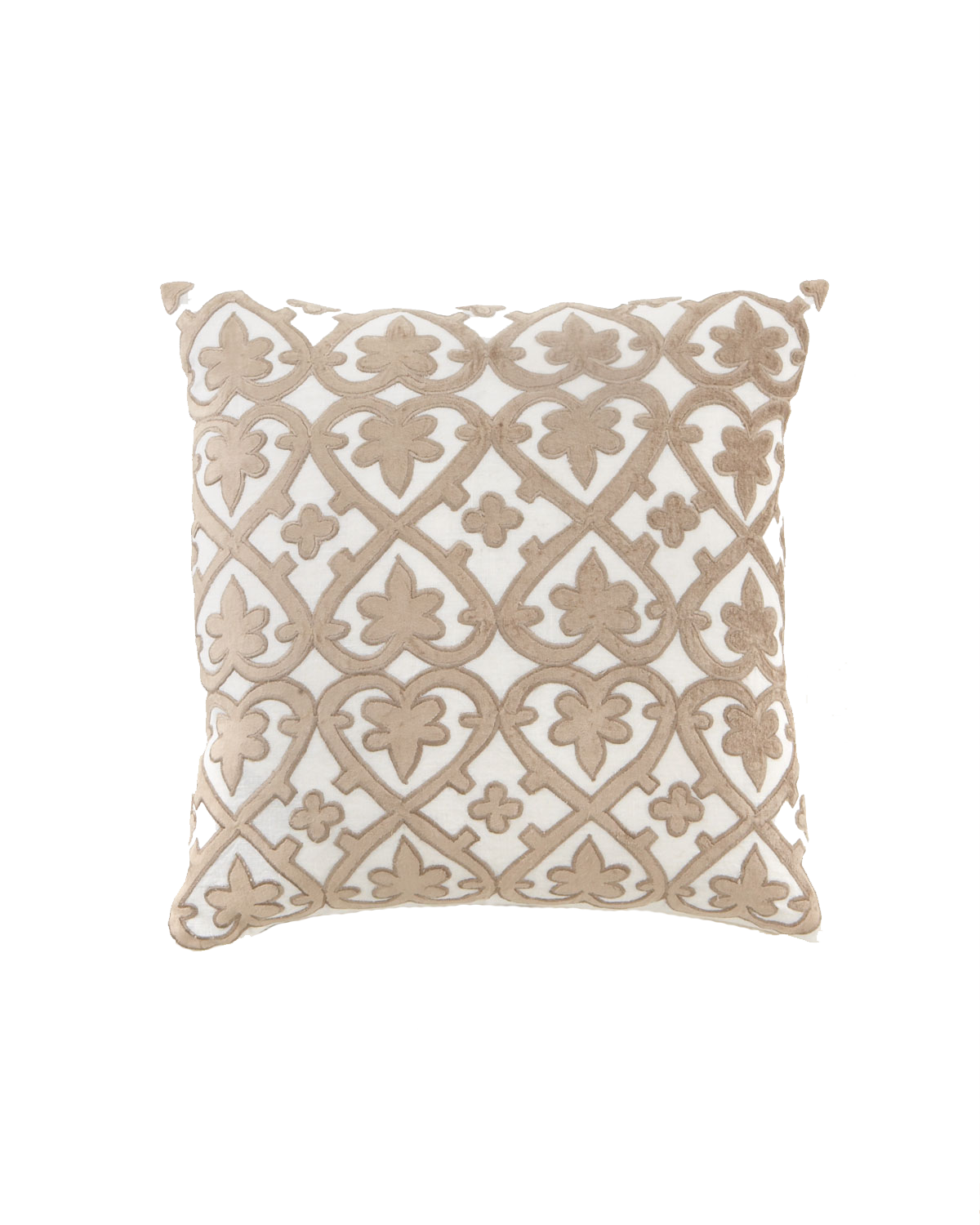 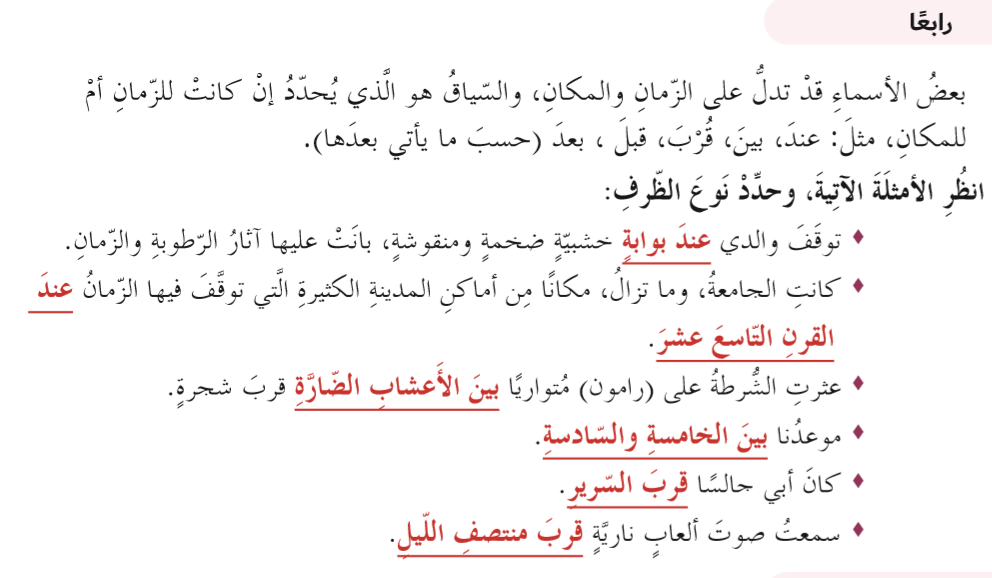 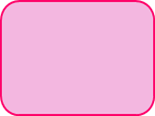 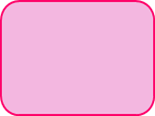 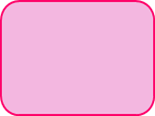 حدد نوع الظرف والدليل على ذلك
مكان
زمان
مكان
زمان
مكان
زمان
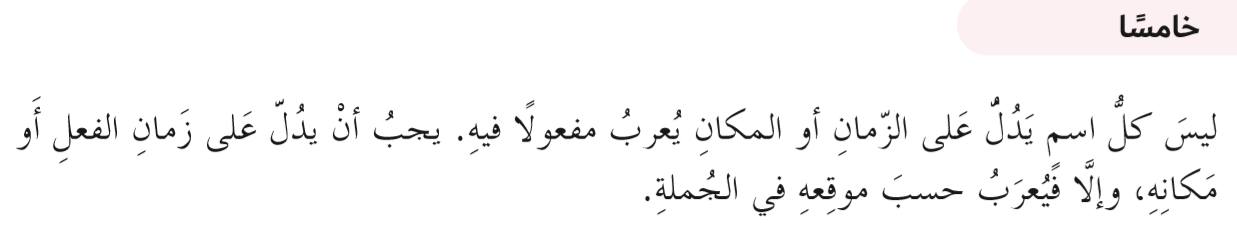 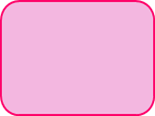 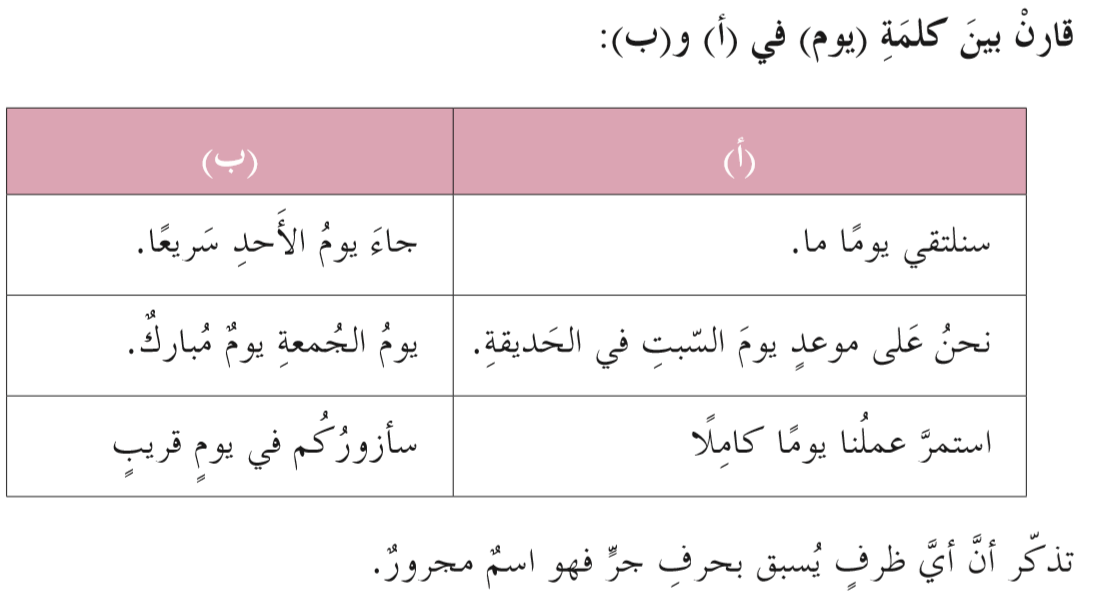 فاعل مرفوع
ظرف زمان
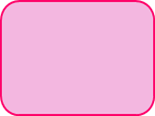 ظرف زمان
مبتدأ مرفوع
خبر مرفوع
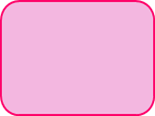 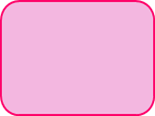 ظرف زمان
اسم مجرور
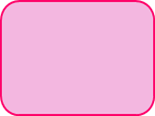 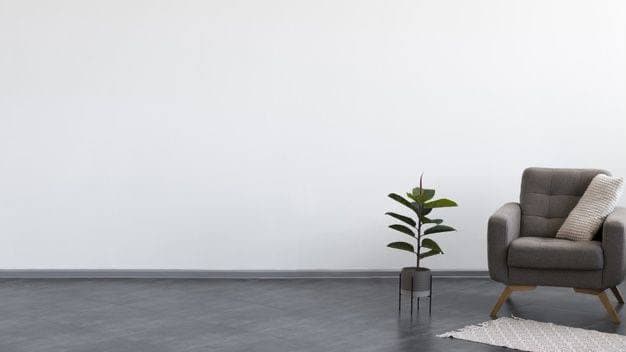 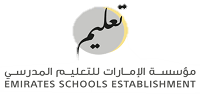 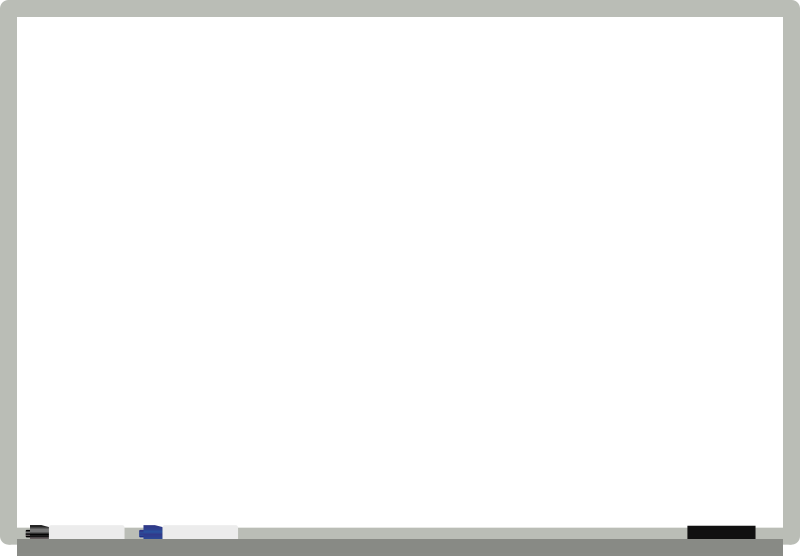 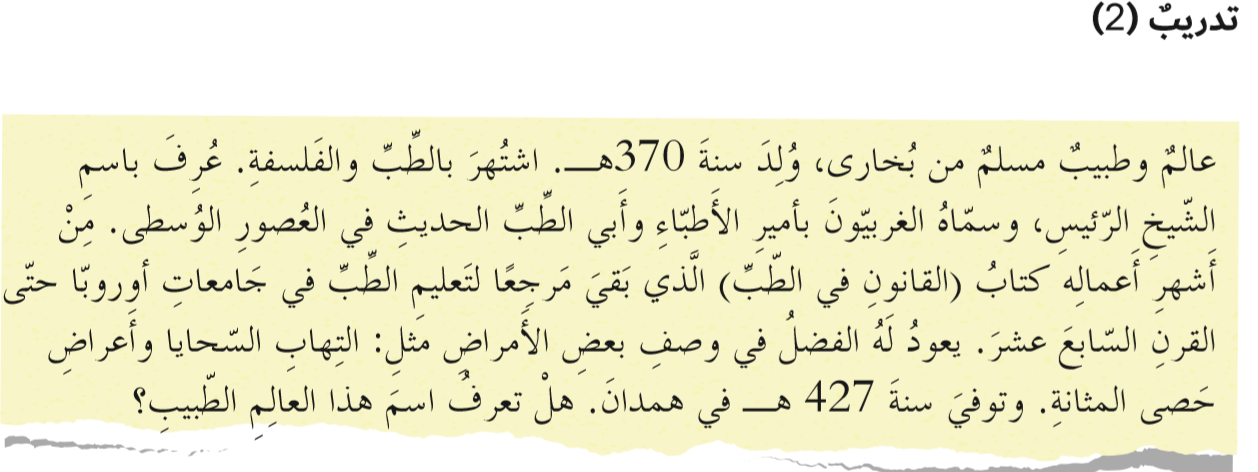 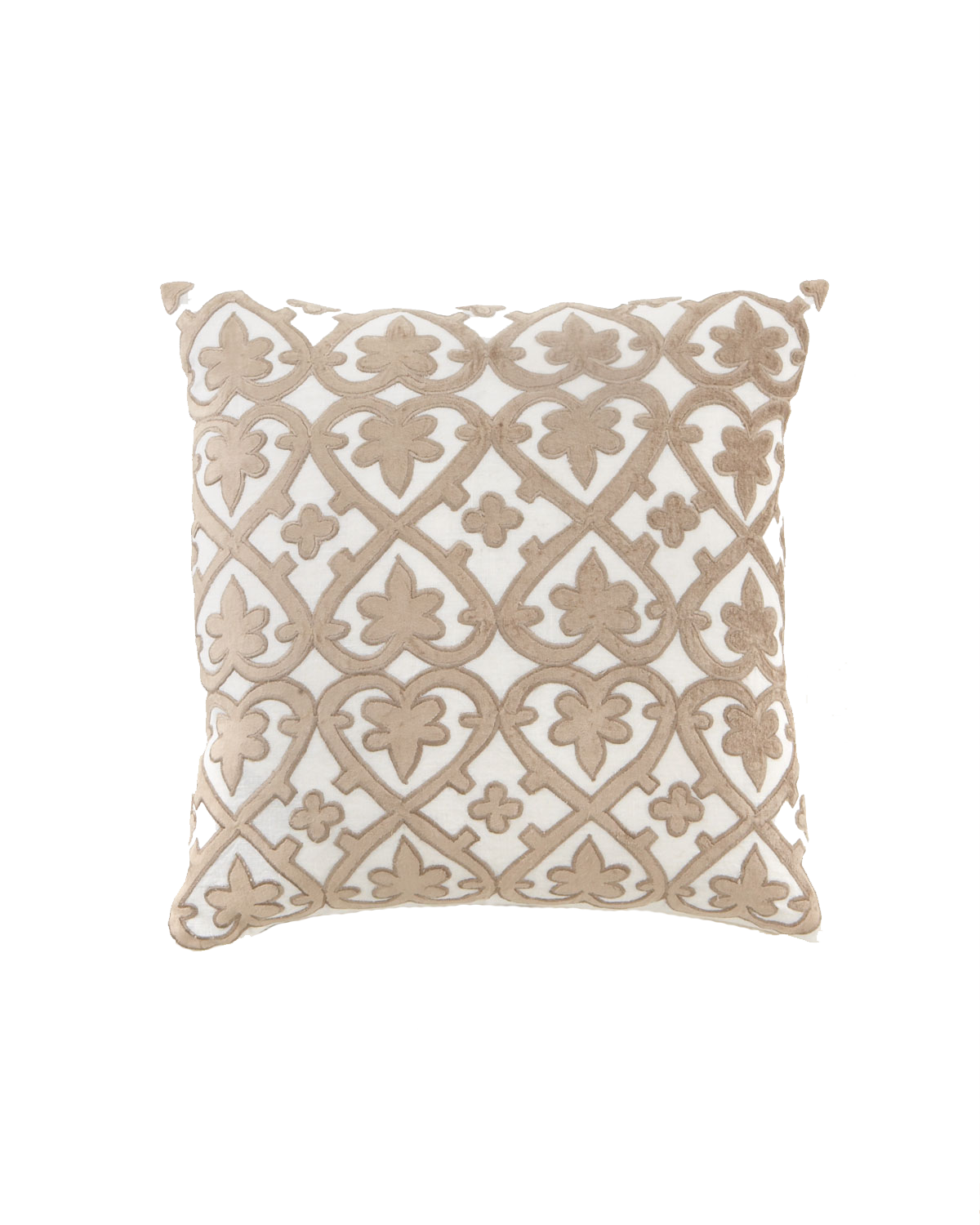 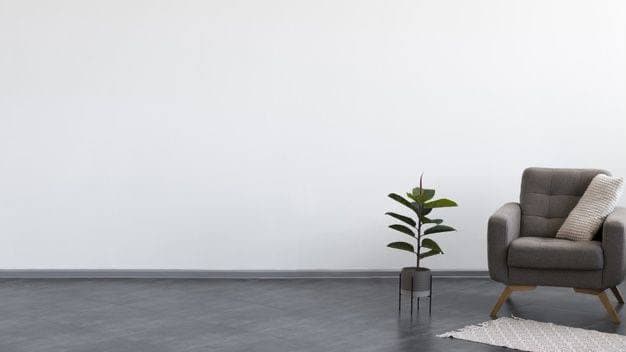 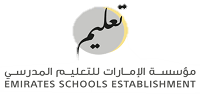 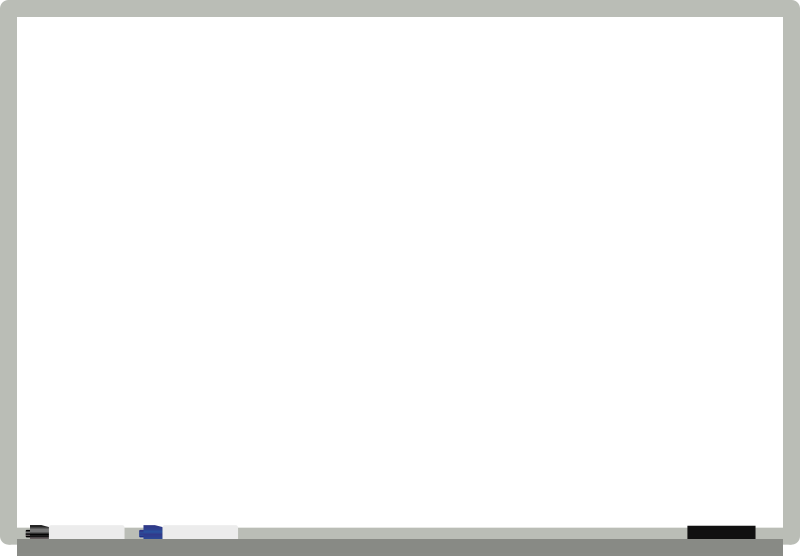 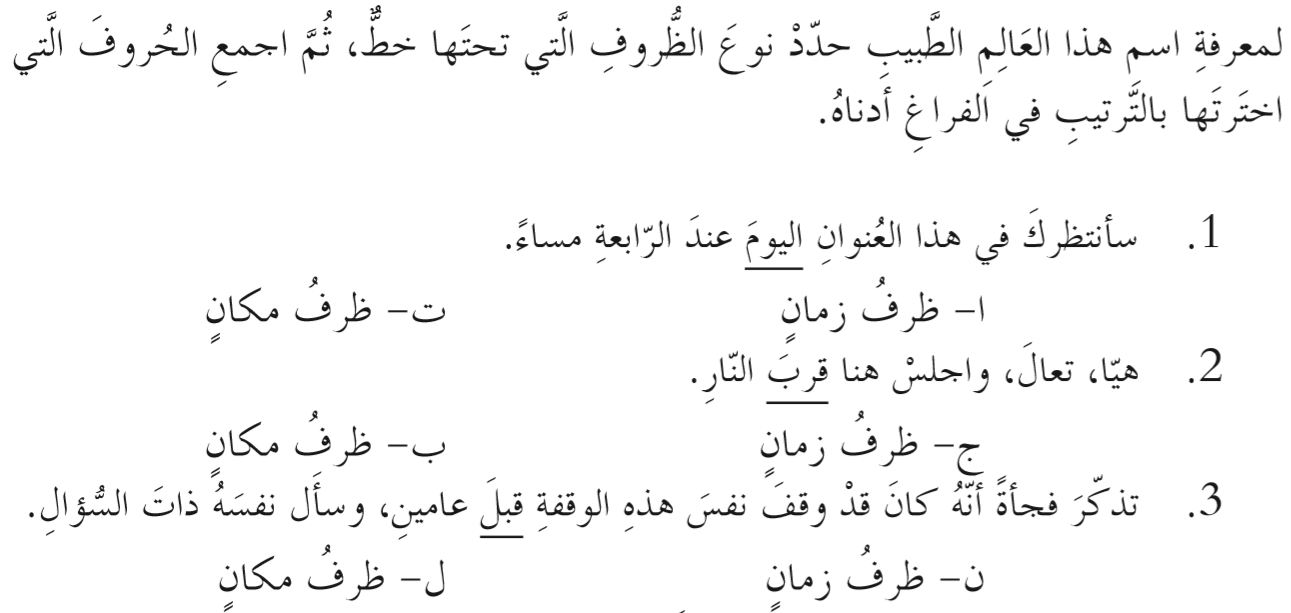 اذكر دليلك على نوع الظرف إذا كان مشتركا بين الزمان والمكان
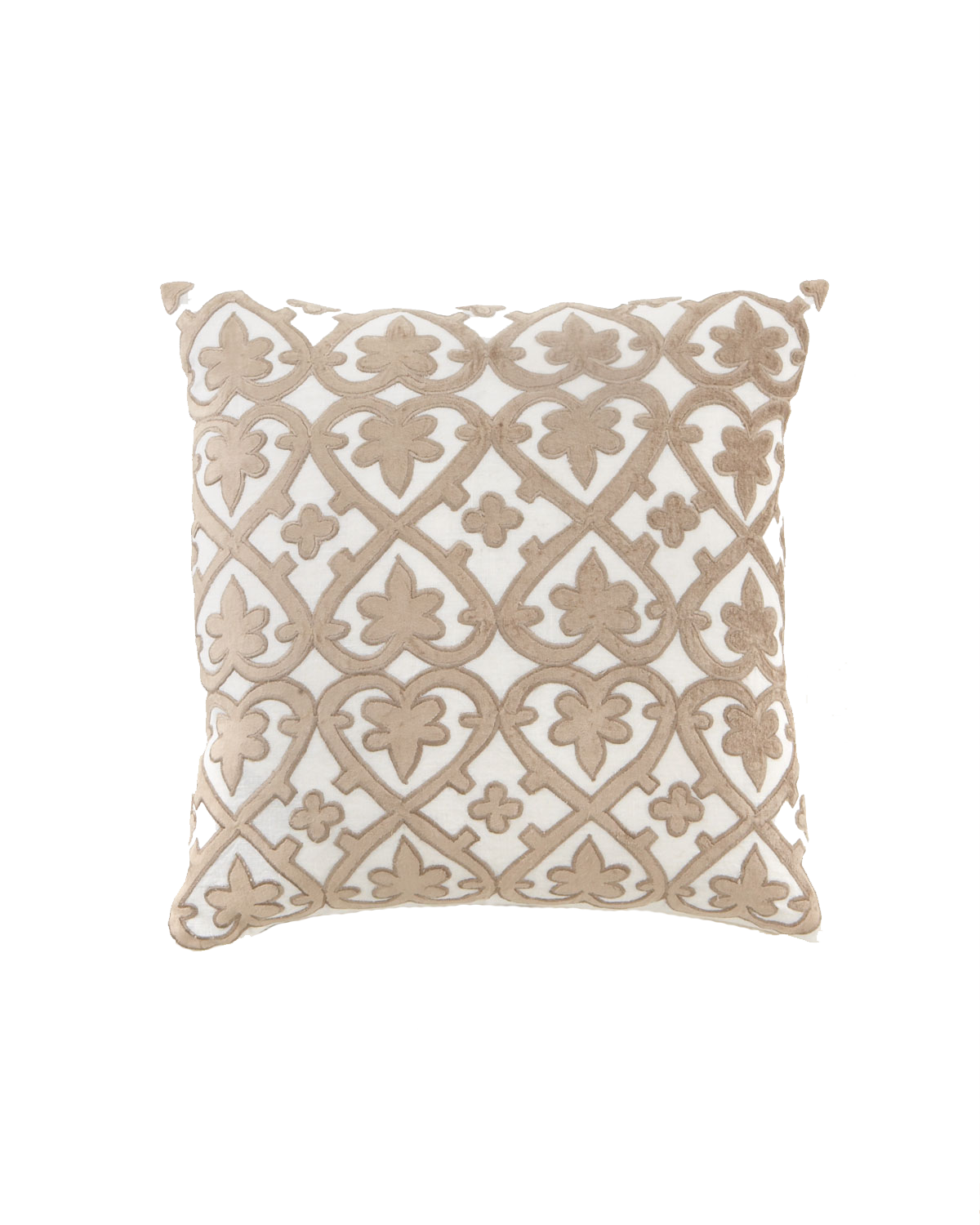 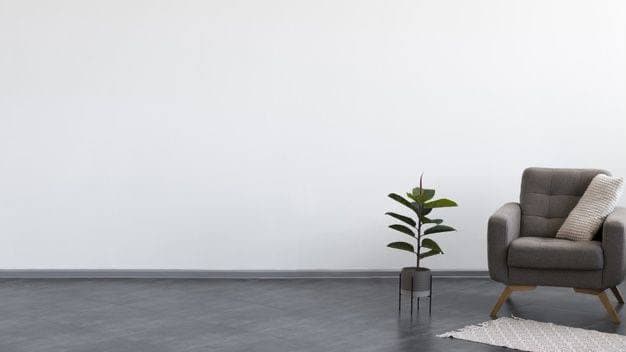 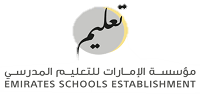 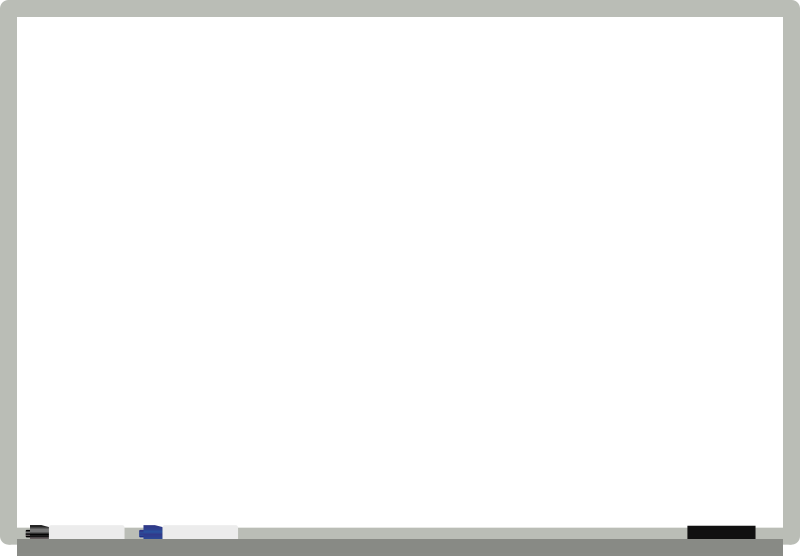 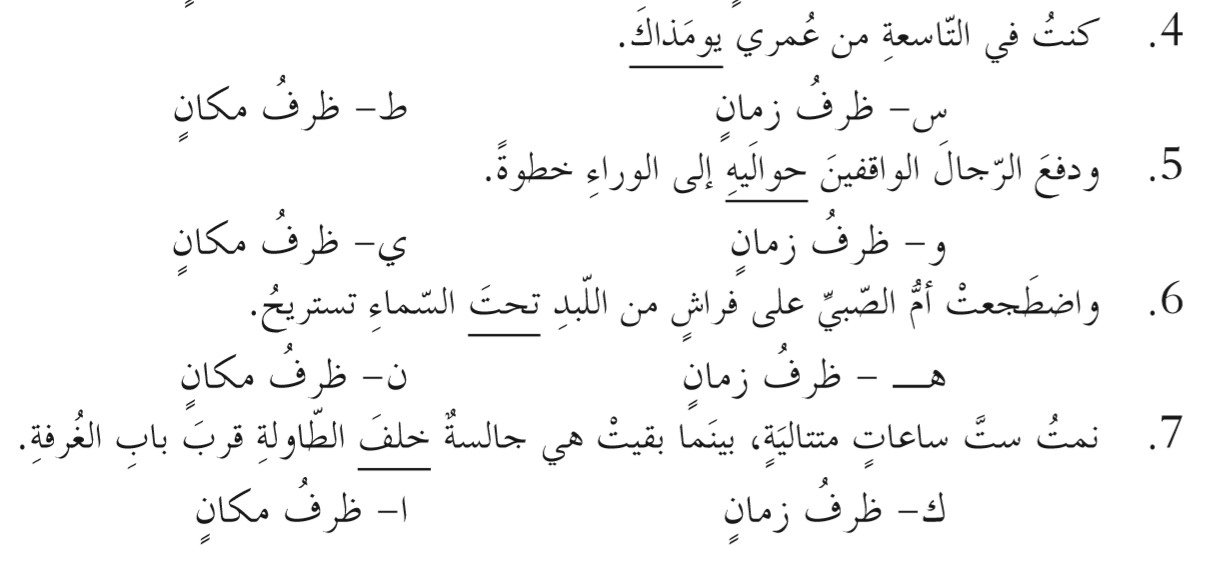 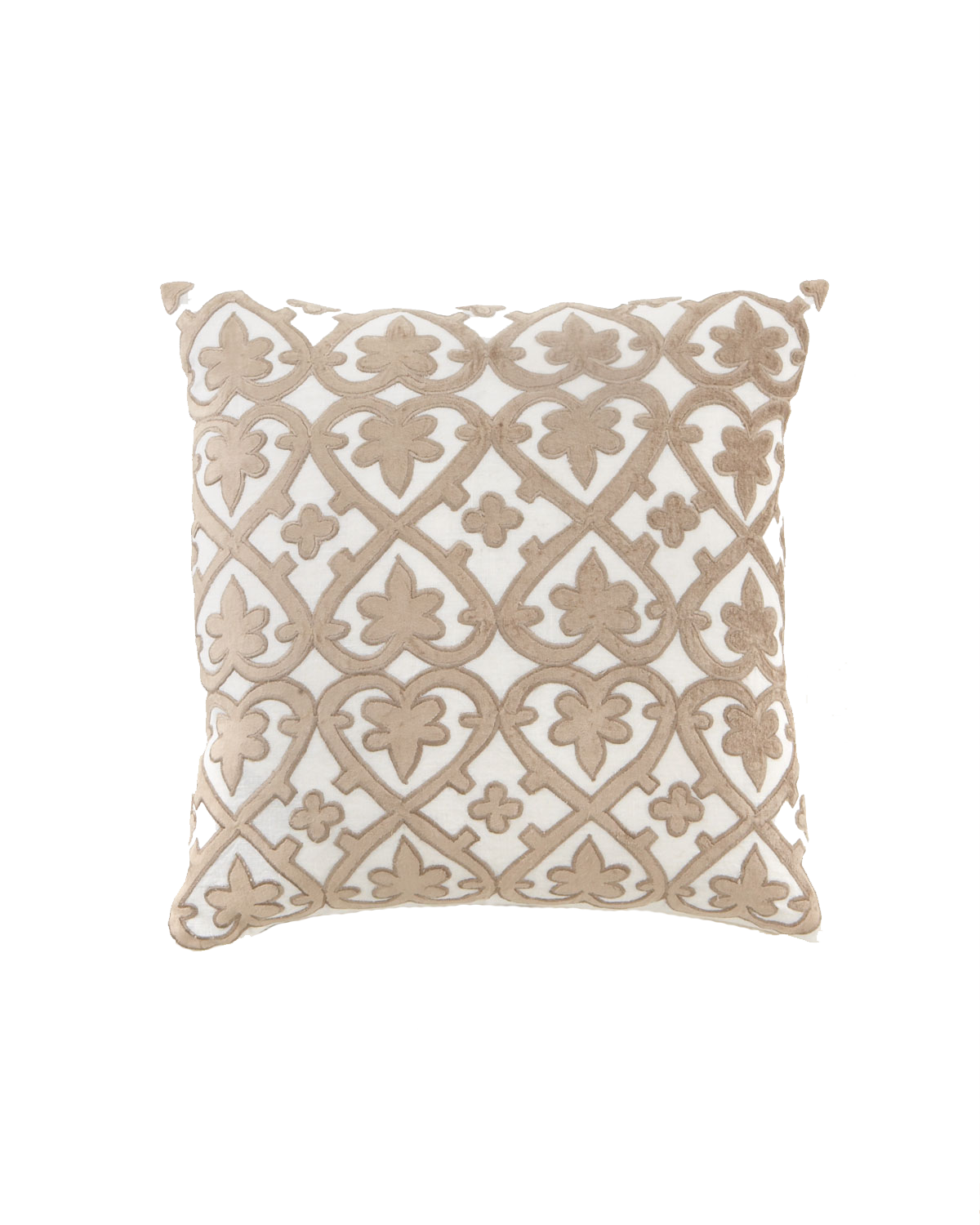 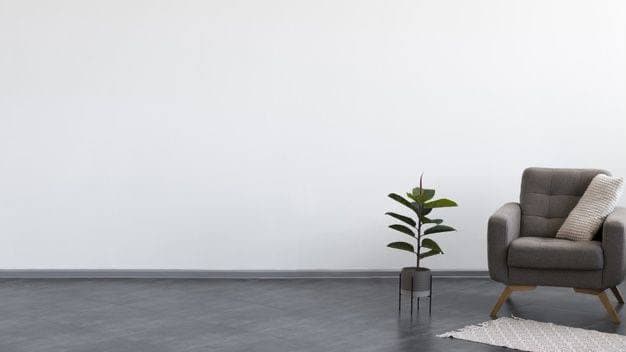 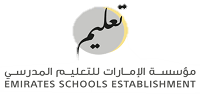 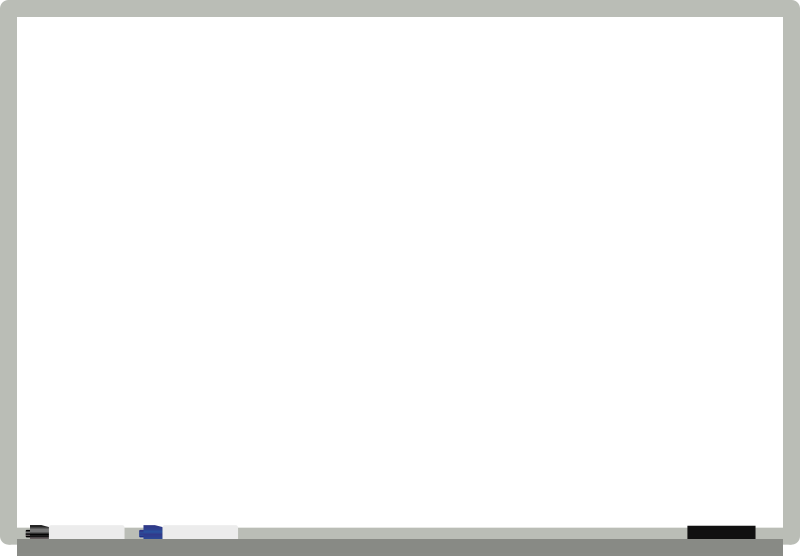 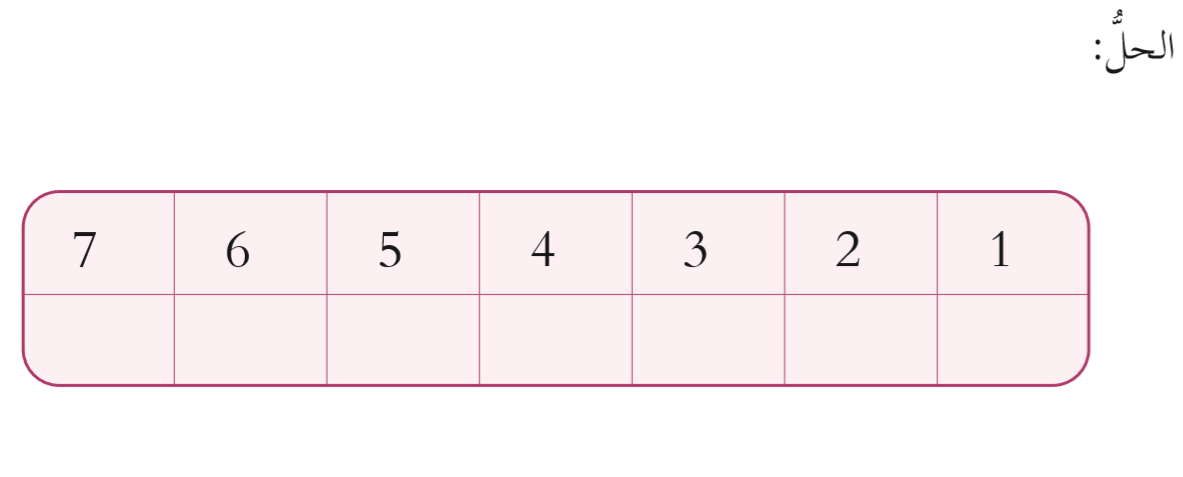 ن
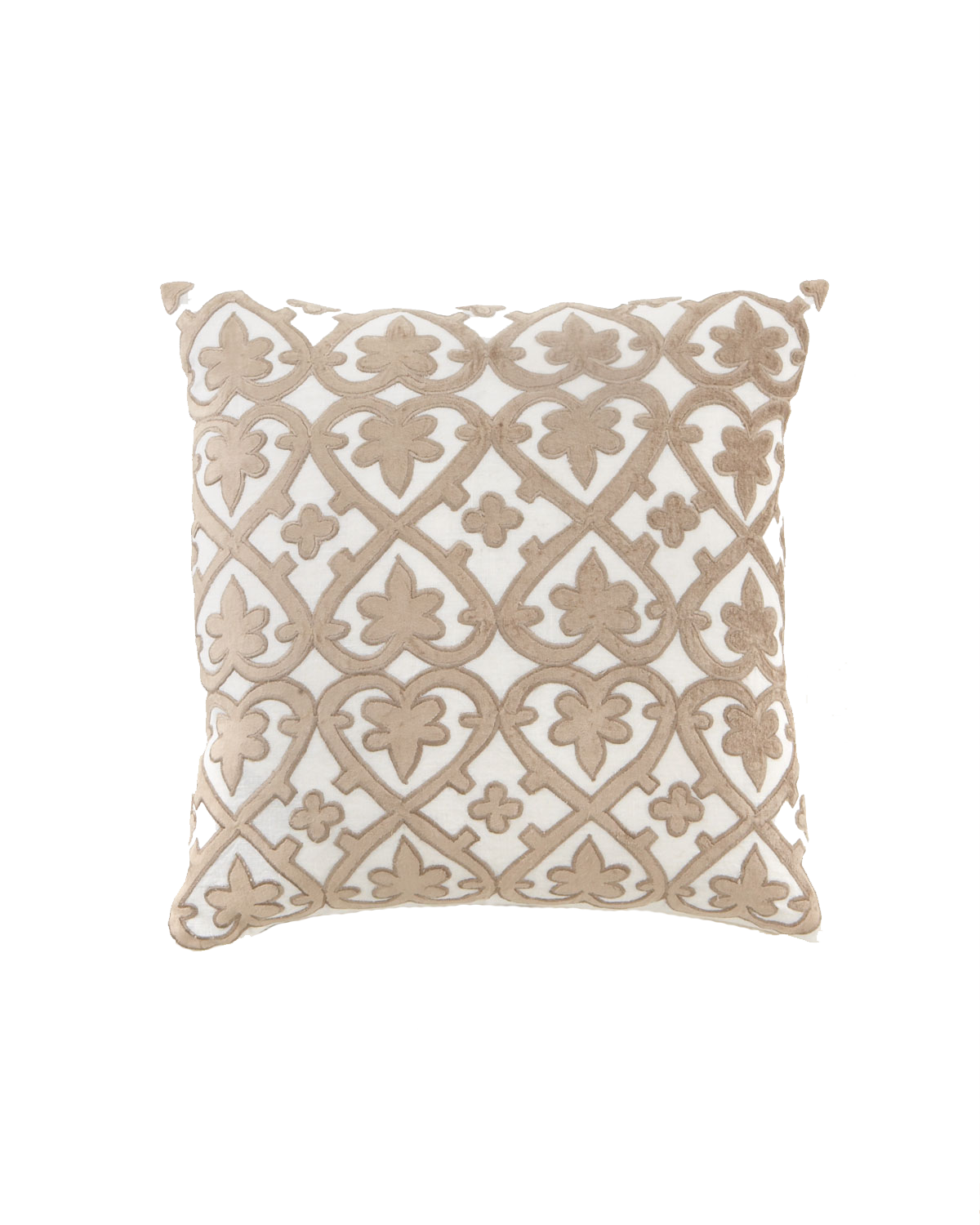 ا
ن
ي
ب
ا
س
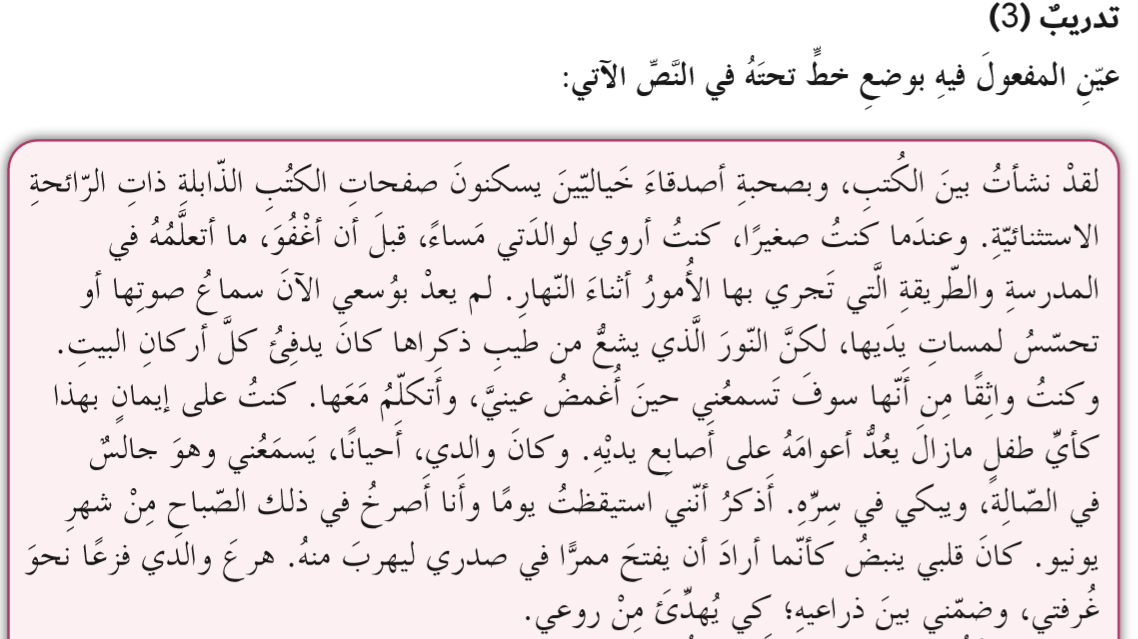 1
2
3
4
5
6
7
8
9
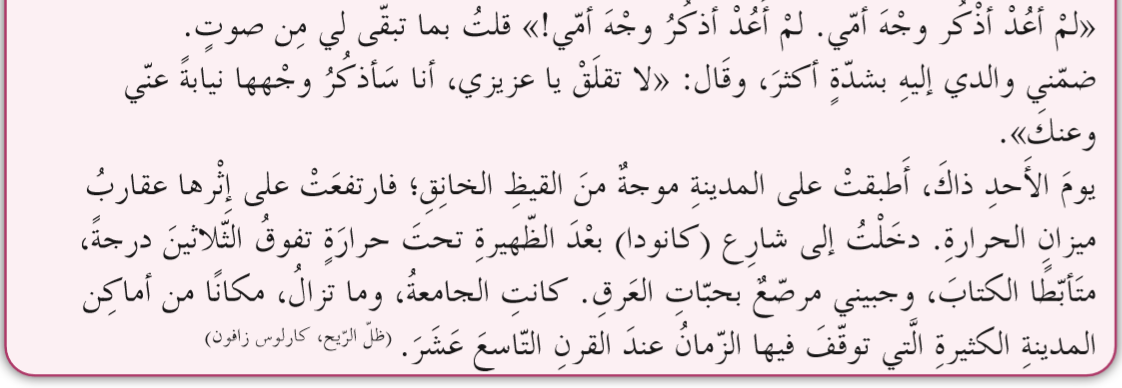 10
11
12
13
14
15
16
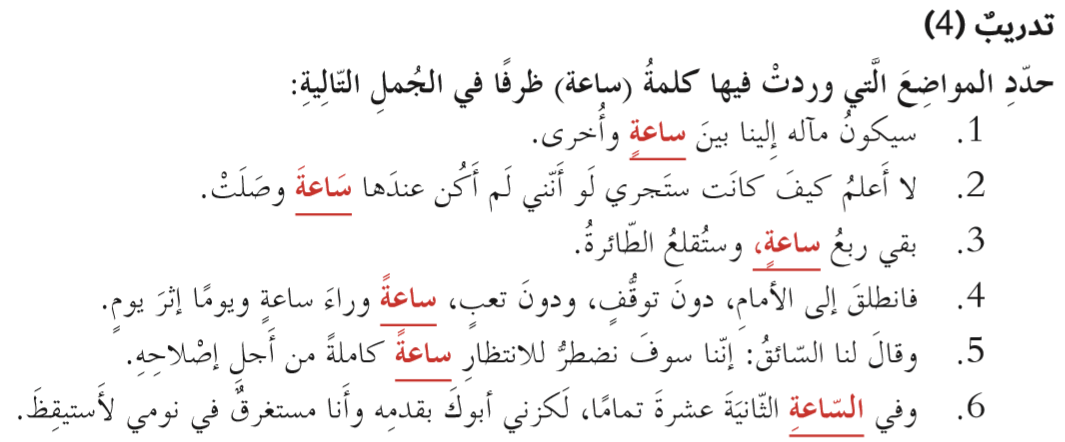 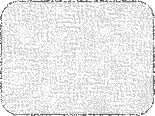 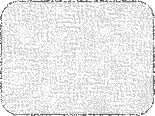 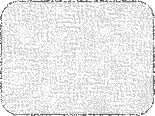 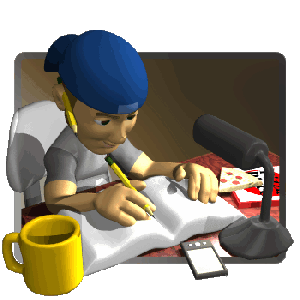 بطاقة الخروج
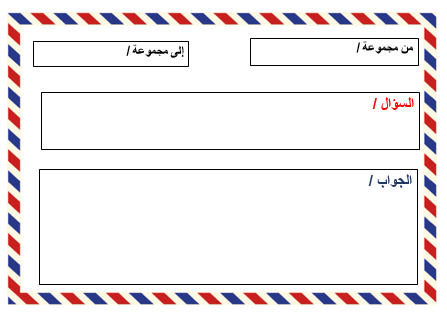 EXIT CARD
التقويم الختامي
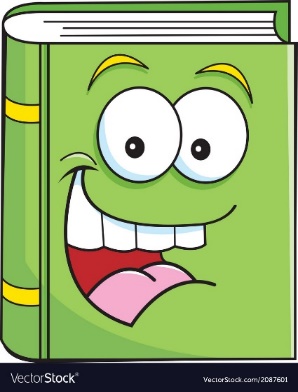 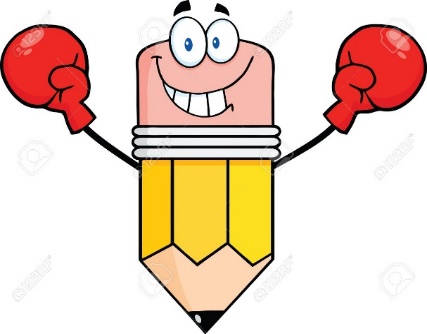 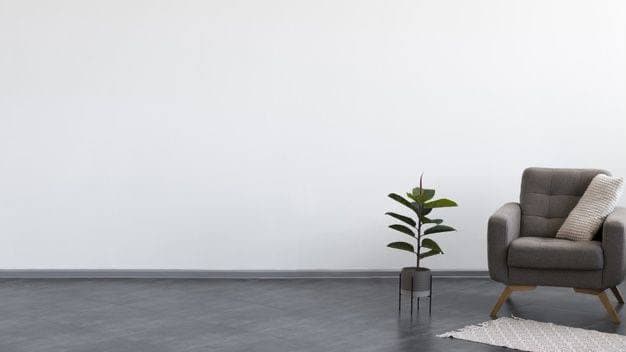 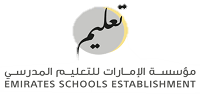 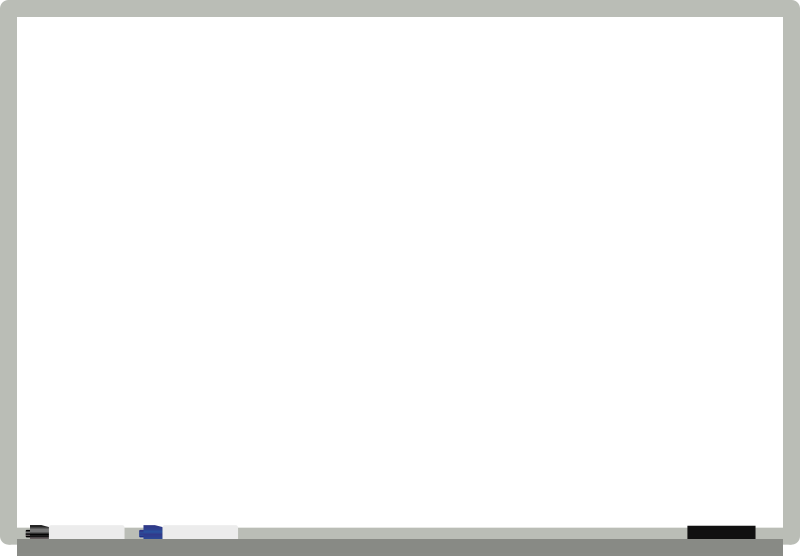 أنقر فوق الأرقام 1 ، 2، 3 ليظهر السؤال والإجابة
بنك الأسئلة
التأكد من فهمي
البطــاقة التفاعلية
هات اسما مختصا وآخر غير مختص
كلمة شرق اسم مكان مختص أم غير مختص
كلمة المسجد اسم مكان مختص أم غير مختص
3
2
1
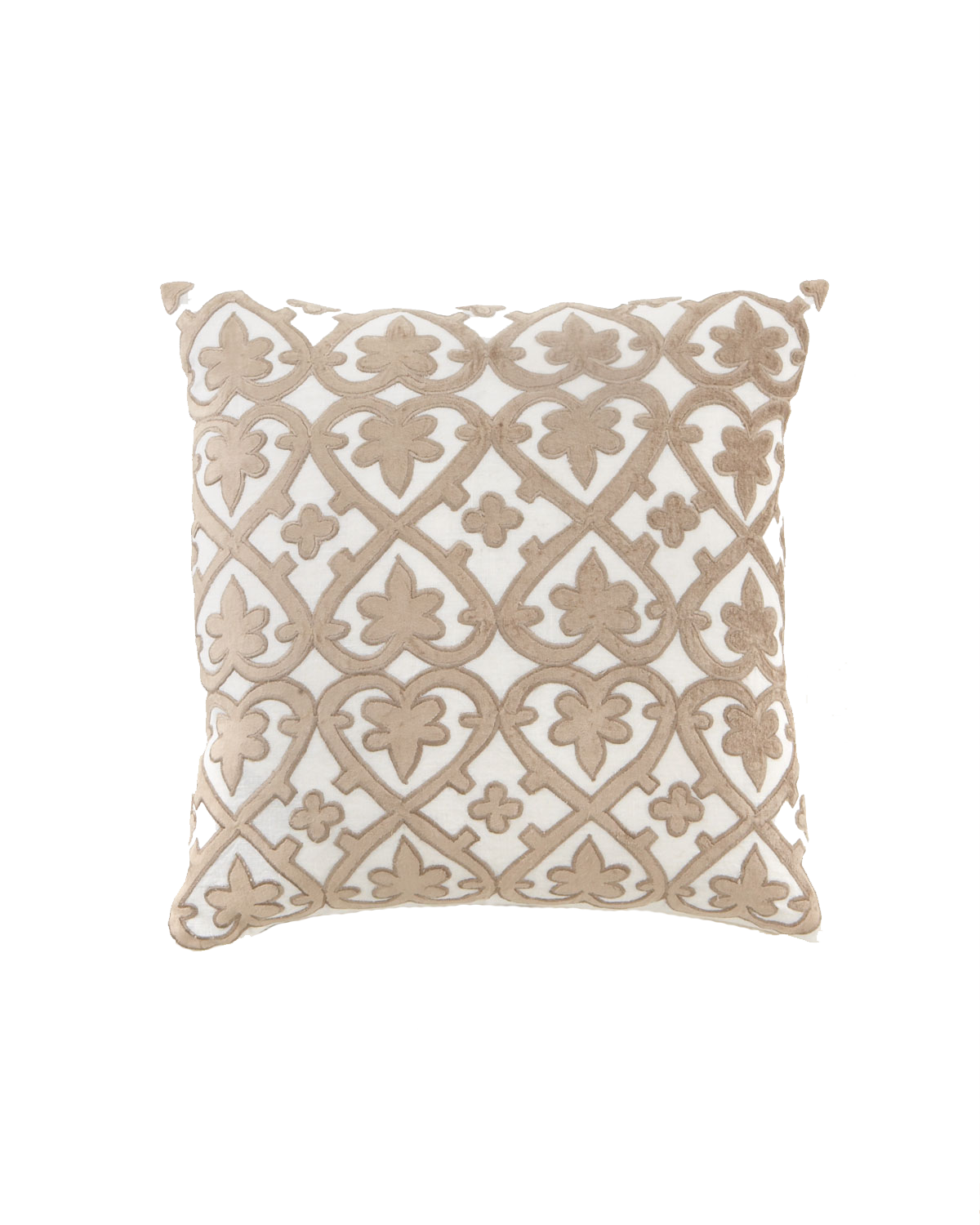 الإجابة مفتوحة
مختص
غير مختص
1
3
2